Sets
Sets
Old Spec Q’s
SAM
2H Q15*
May 2019 
2H Q3
May 2018 
1H Q4*
June 2018 
2HR Q15
Jan 2019 
1H Q13*
Jan 2019 
2H Q4
Jan 2019 
2HR Q16
May 2019 
1H Q14
*Element of probability
With Venn Diagrams
SAM 2H Q15
Sets
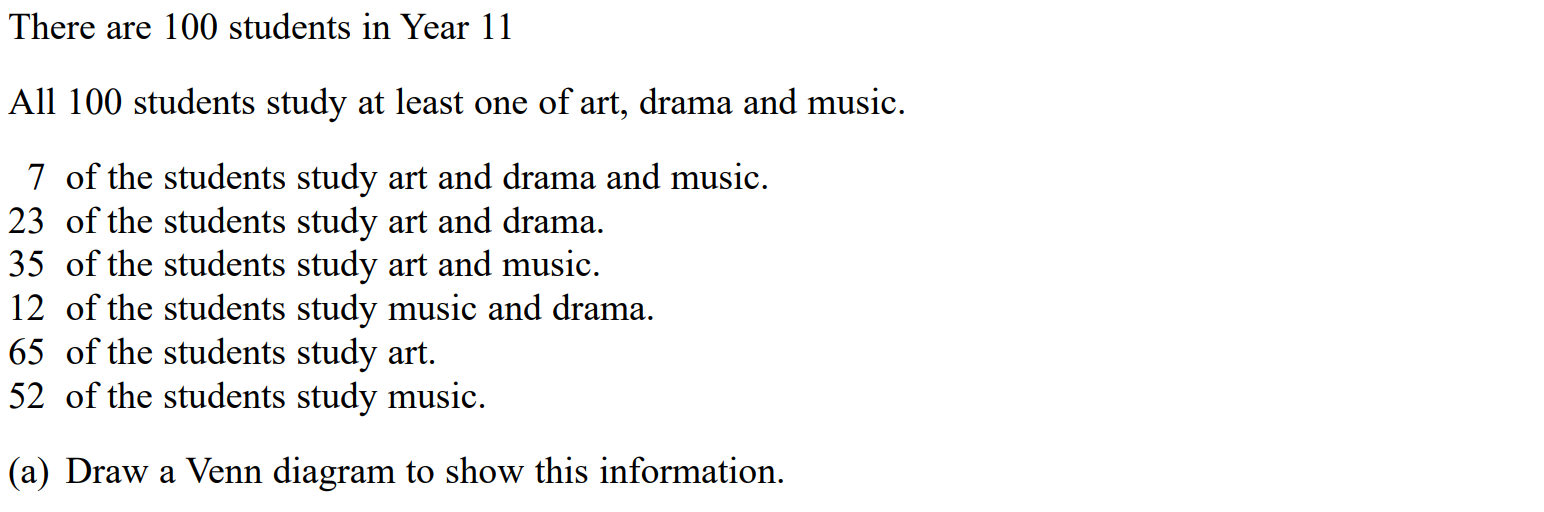 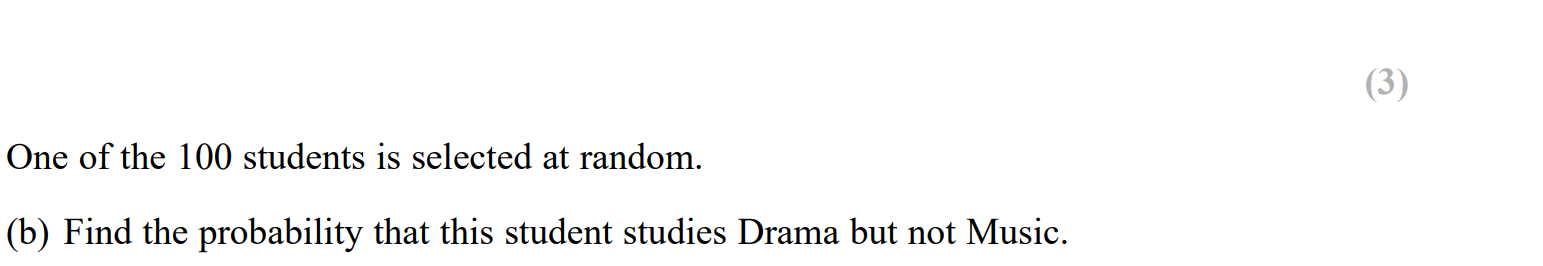 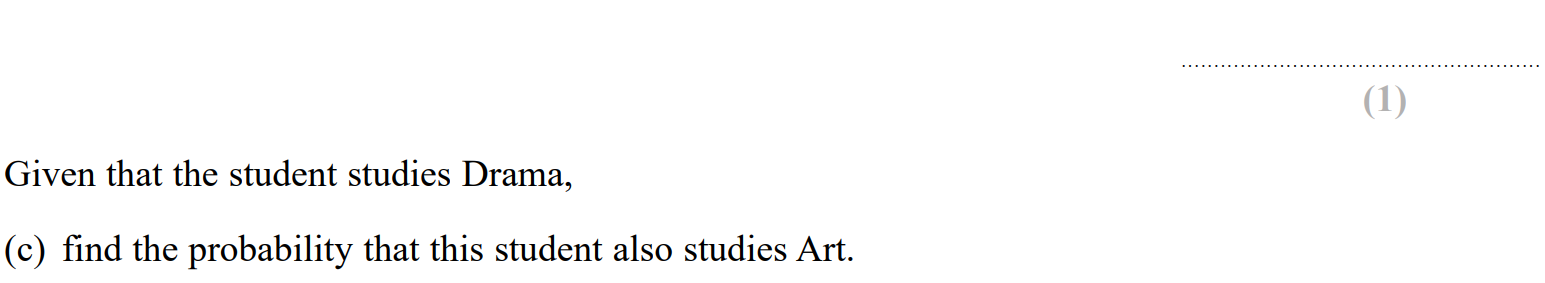 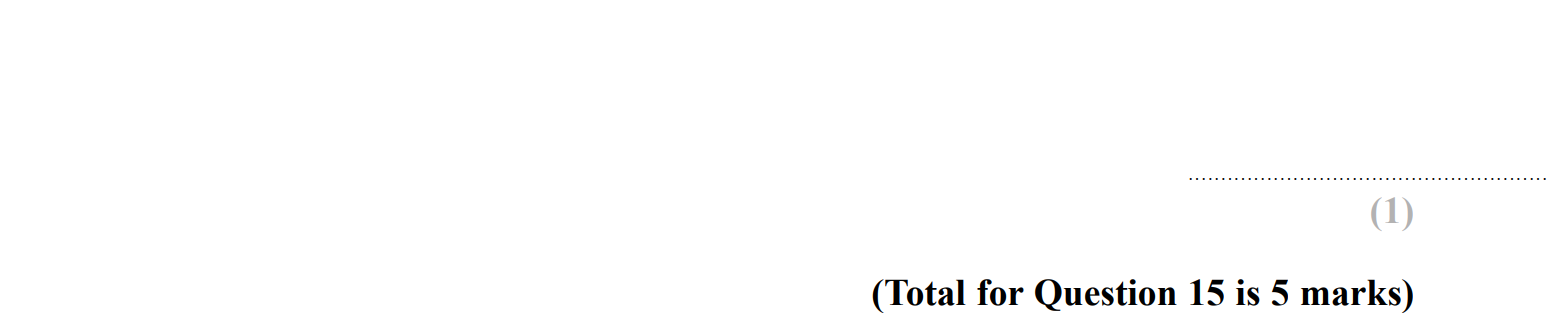 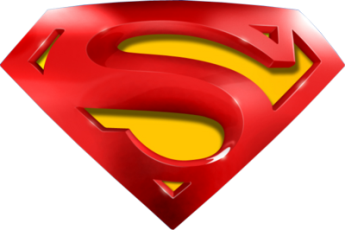 SAM 2H Q15
Sets
A
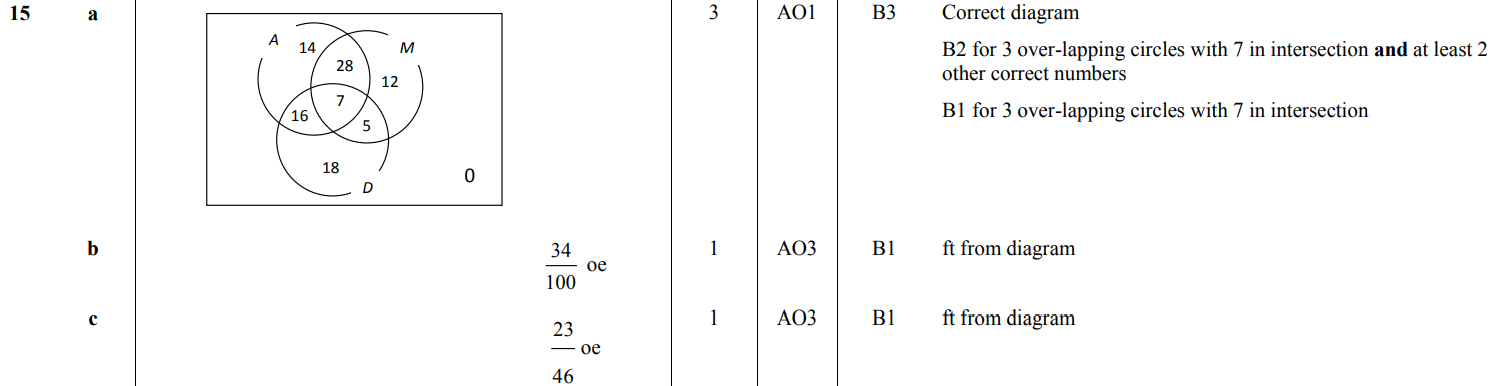 B
C
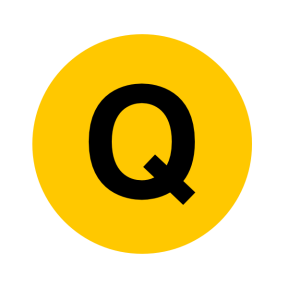 May 2018 1H Q4
Sets
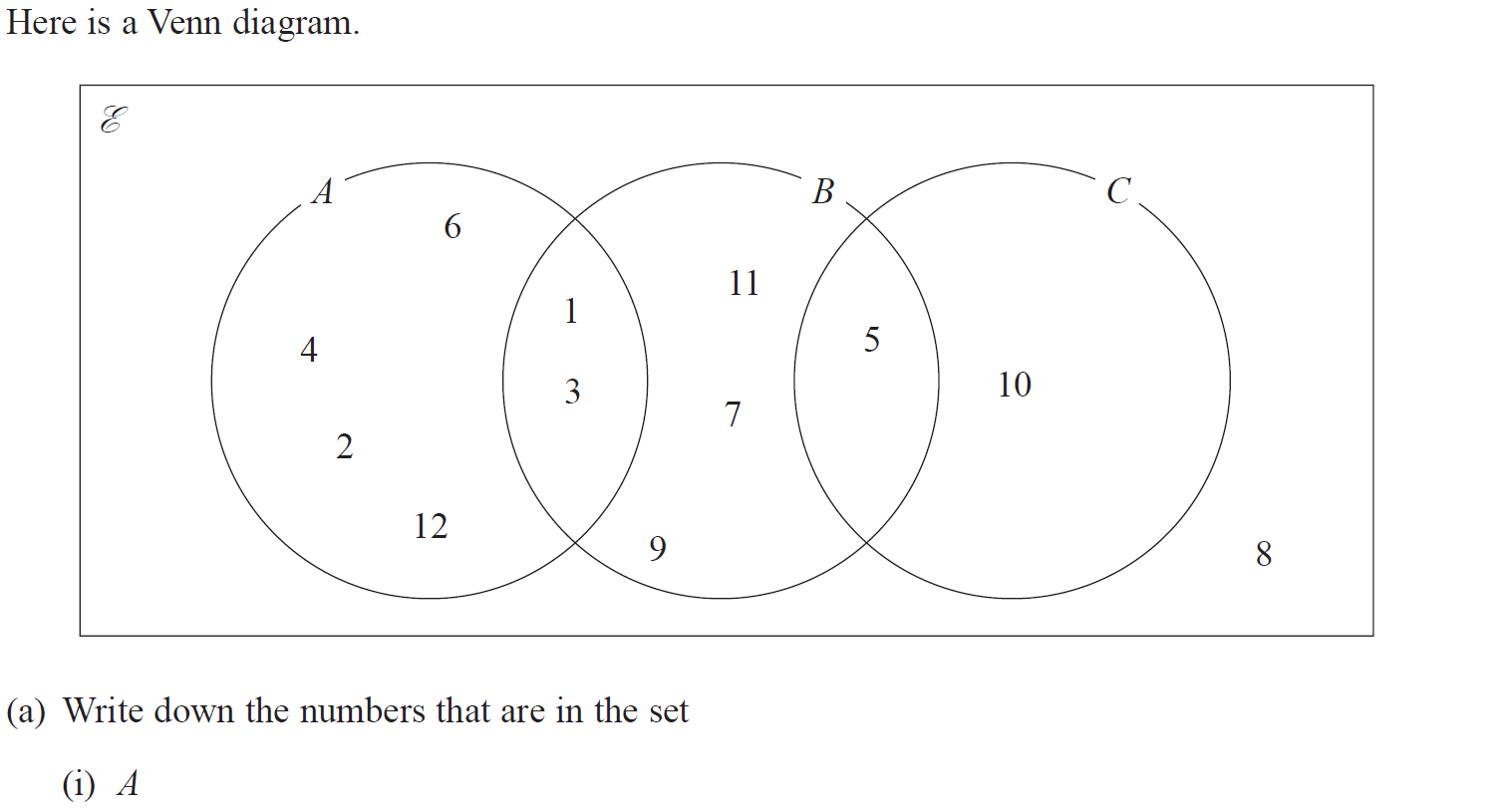 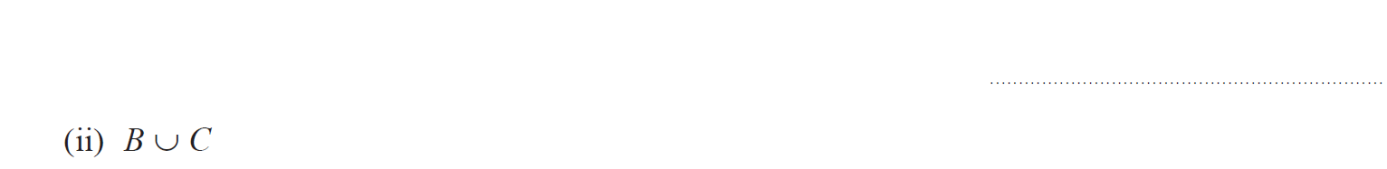 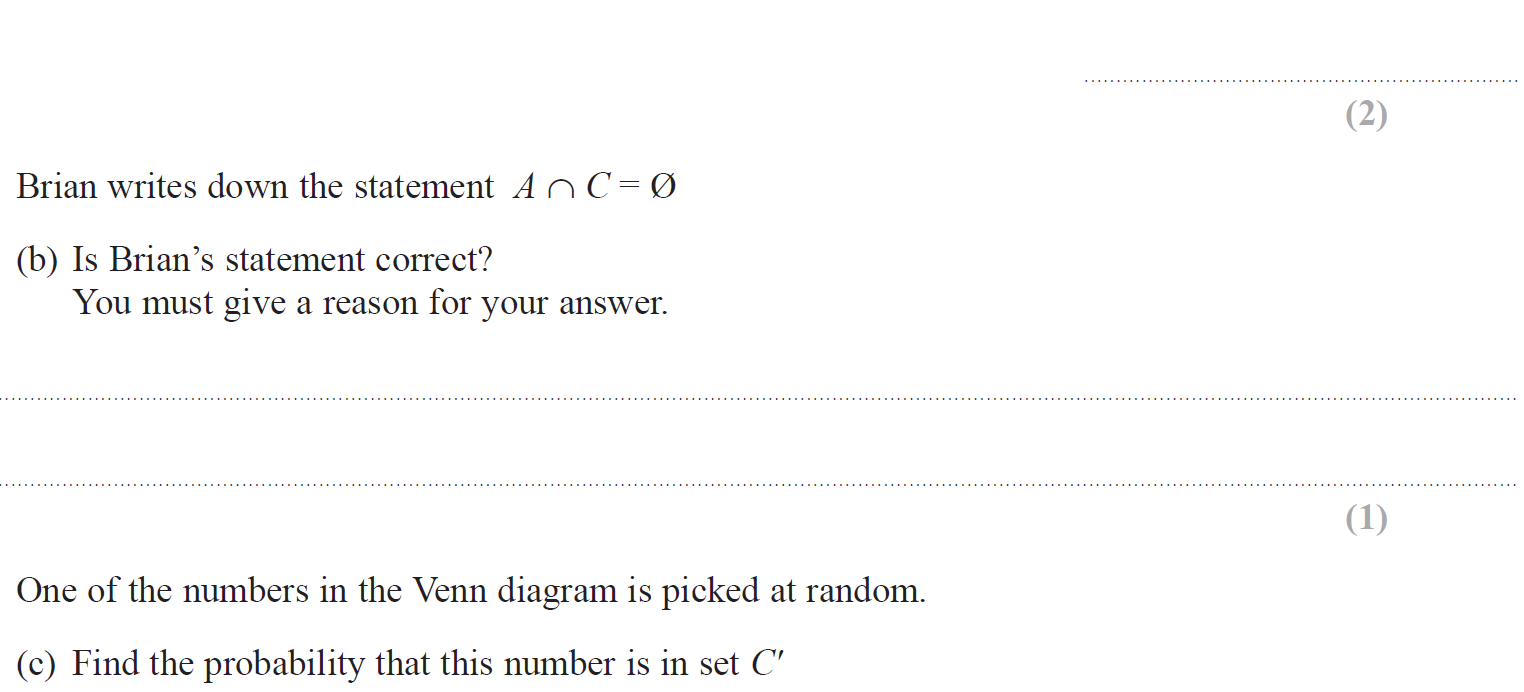 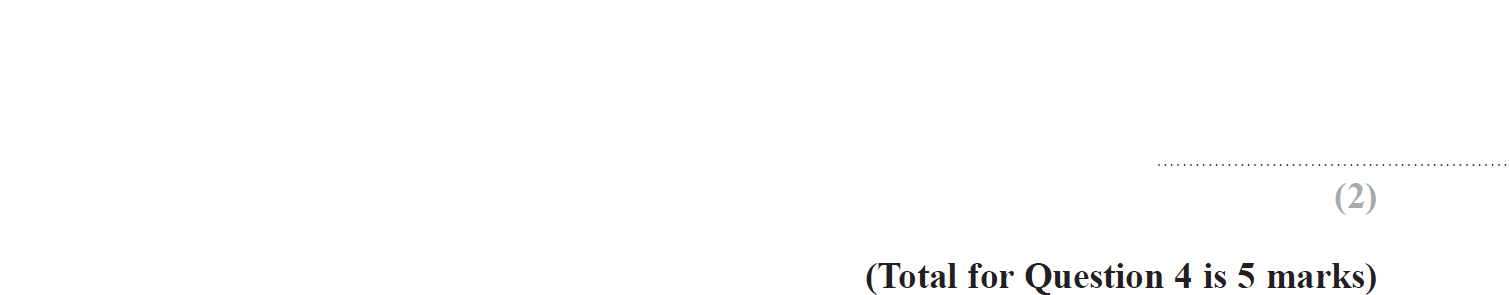 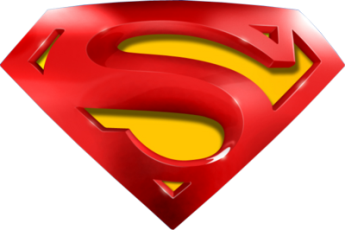 May 2018 1H Q4
Sets
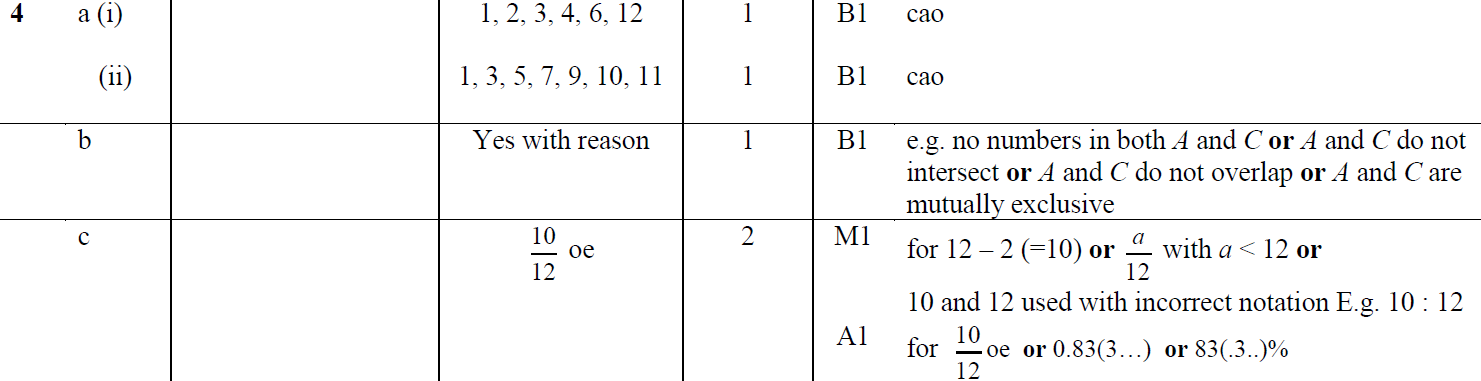 A (i)
A (ii)
B
C
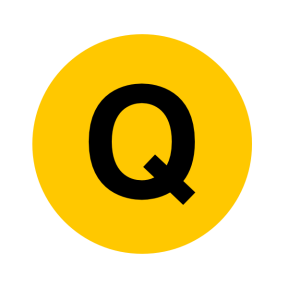 June 2018 2HR Q15
Sets
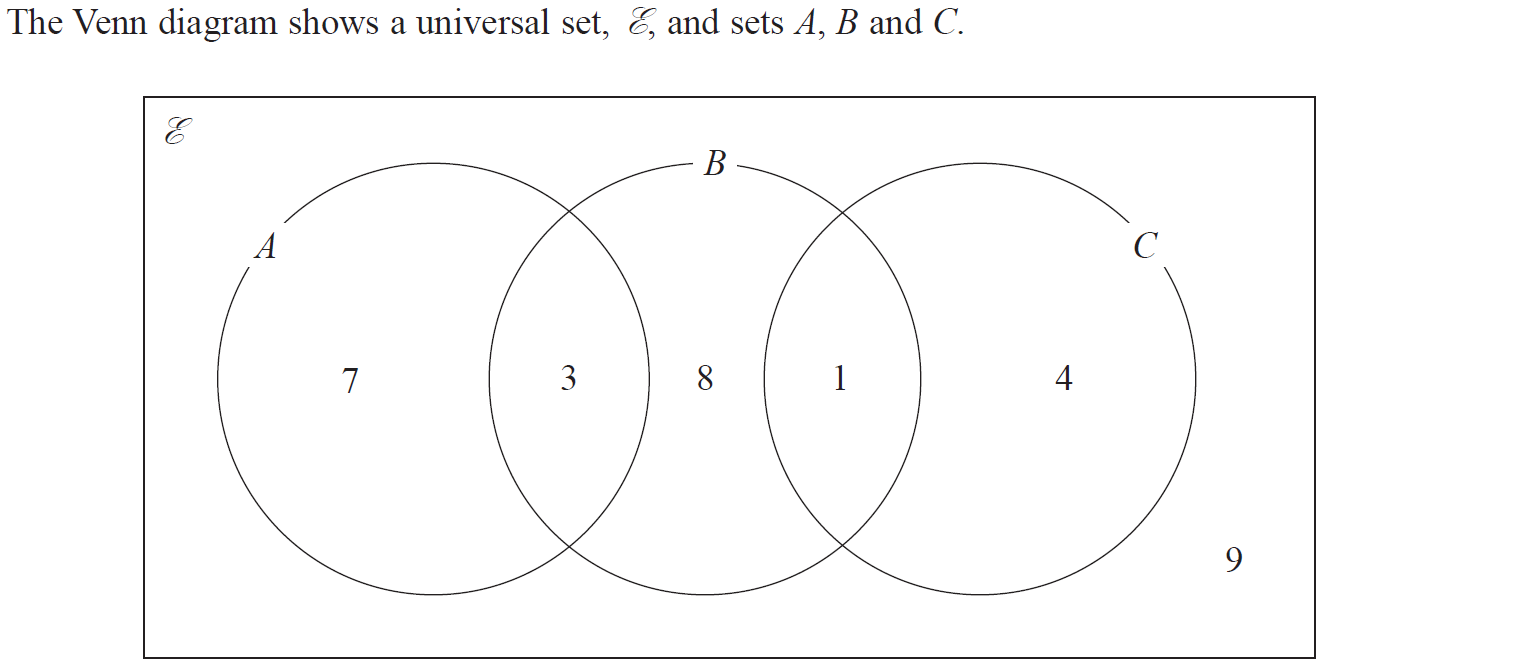 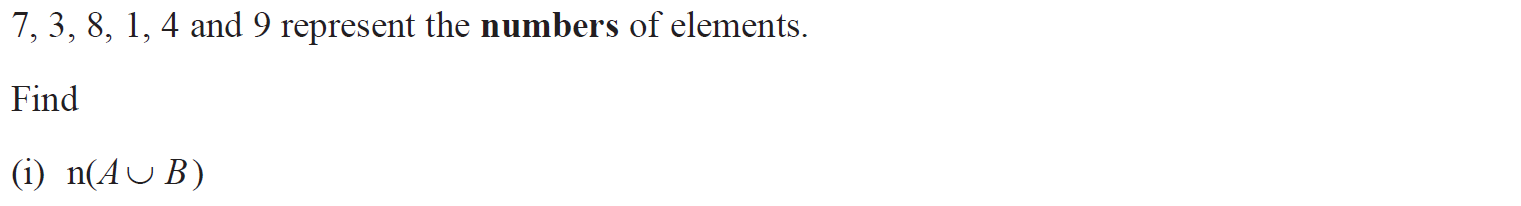 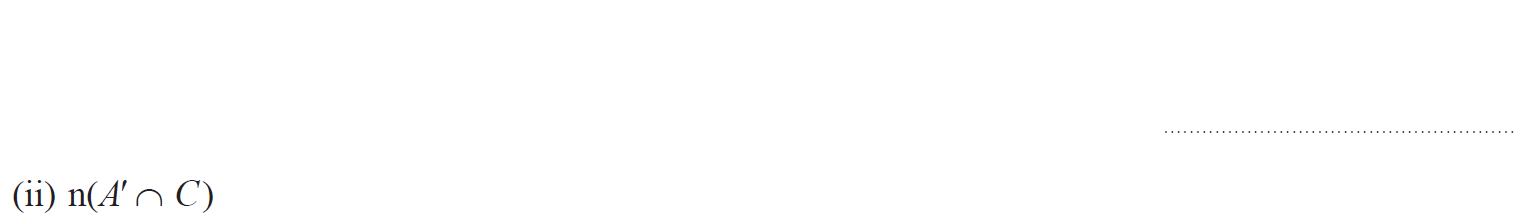 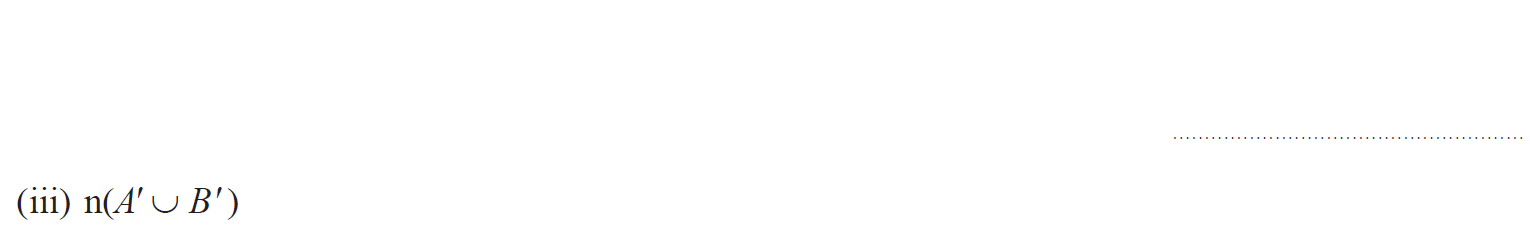 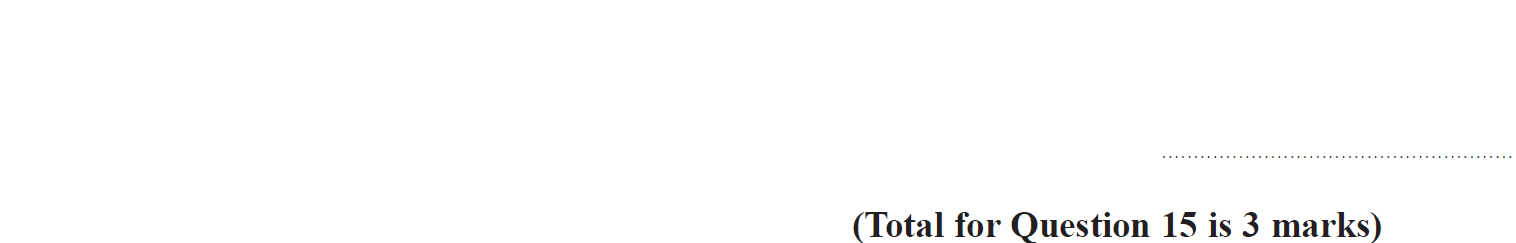 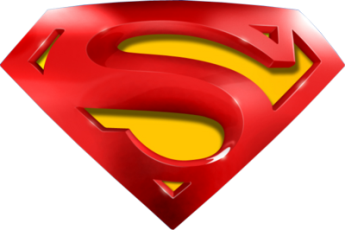 June 2018 2HR Q15
Sets
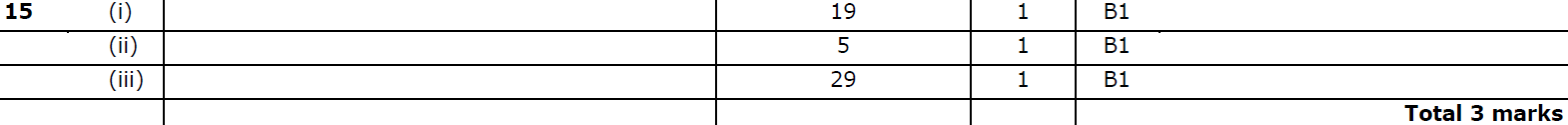 (i)
(ii)
(iii)
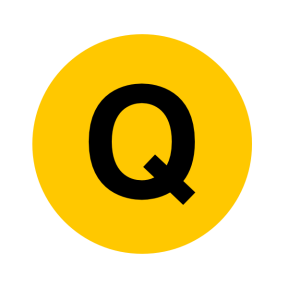 Jan 2019 1H Q13
Sets
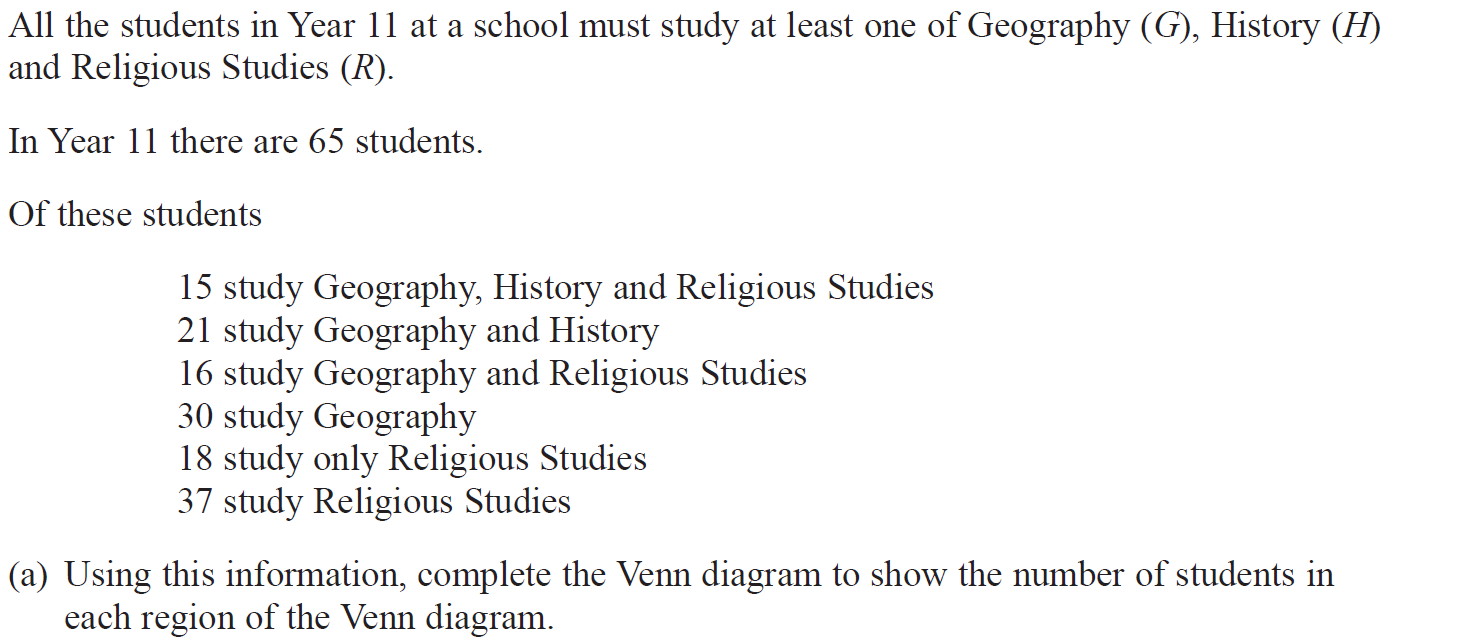 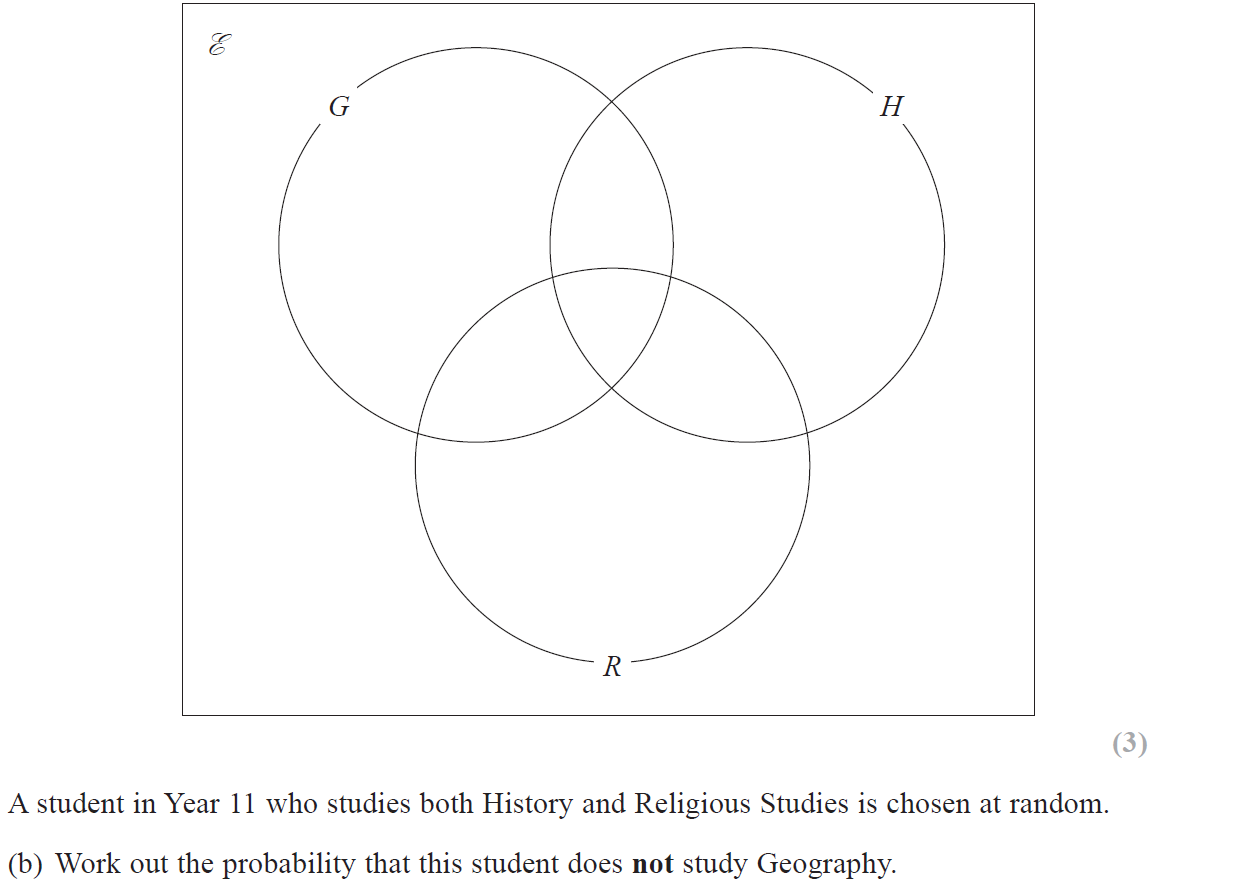 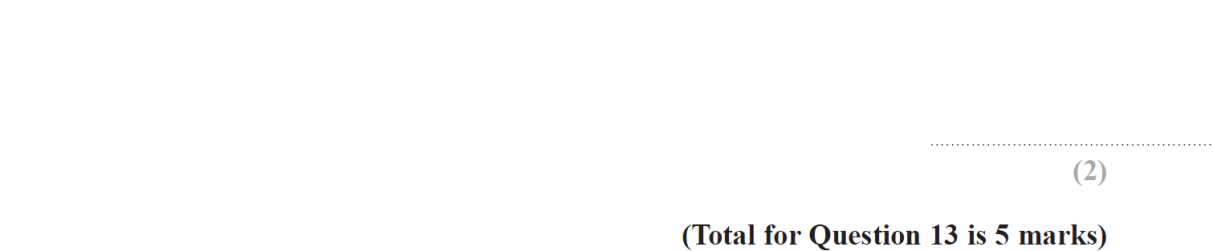 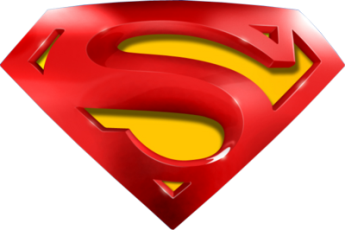 Jan 2019 1H Q13
Sets
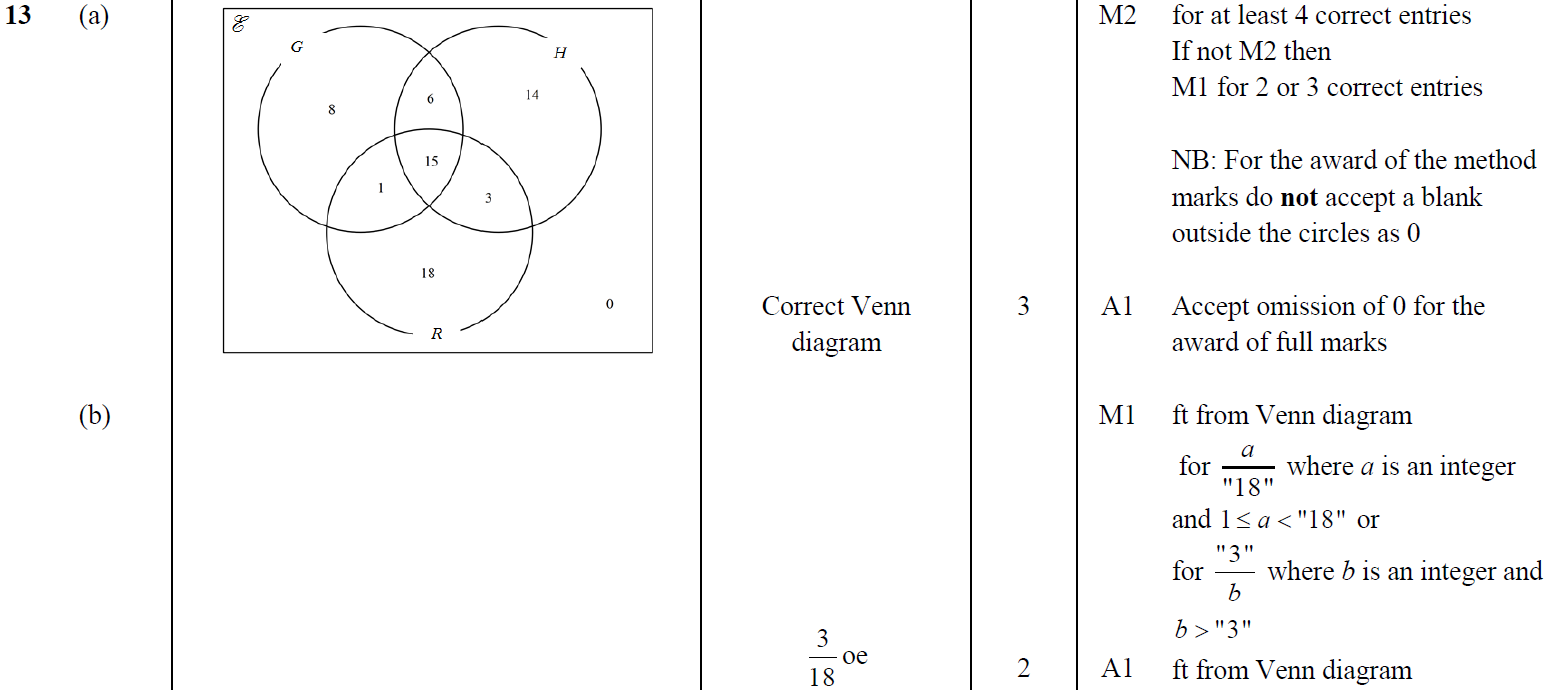 A
B
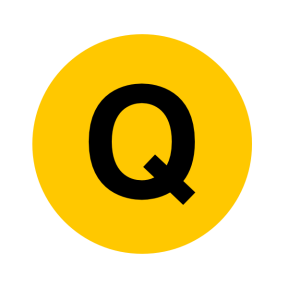 Jan 2019 2H Q4
Sets
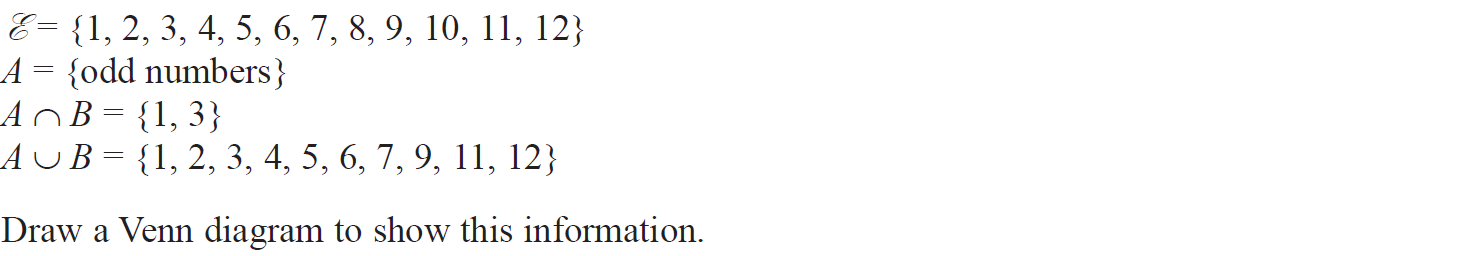 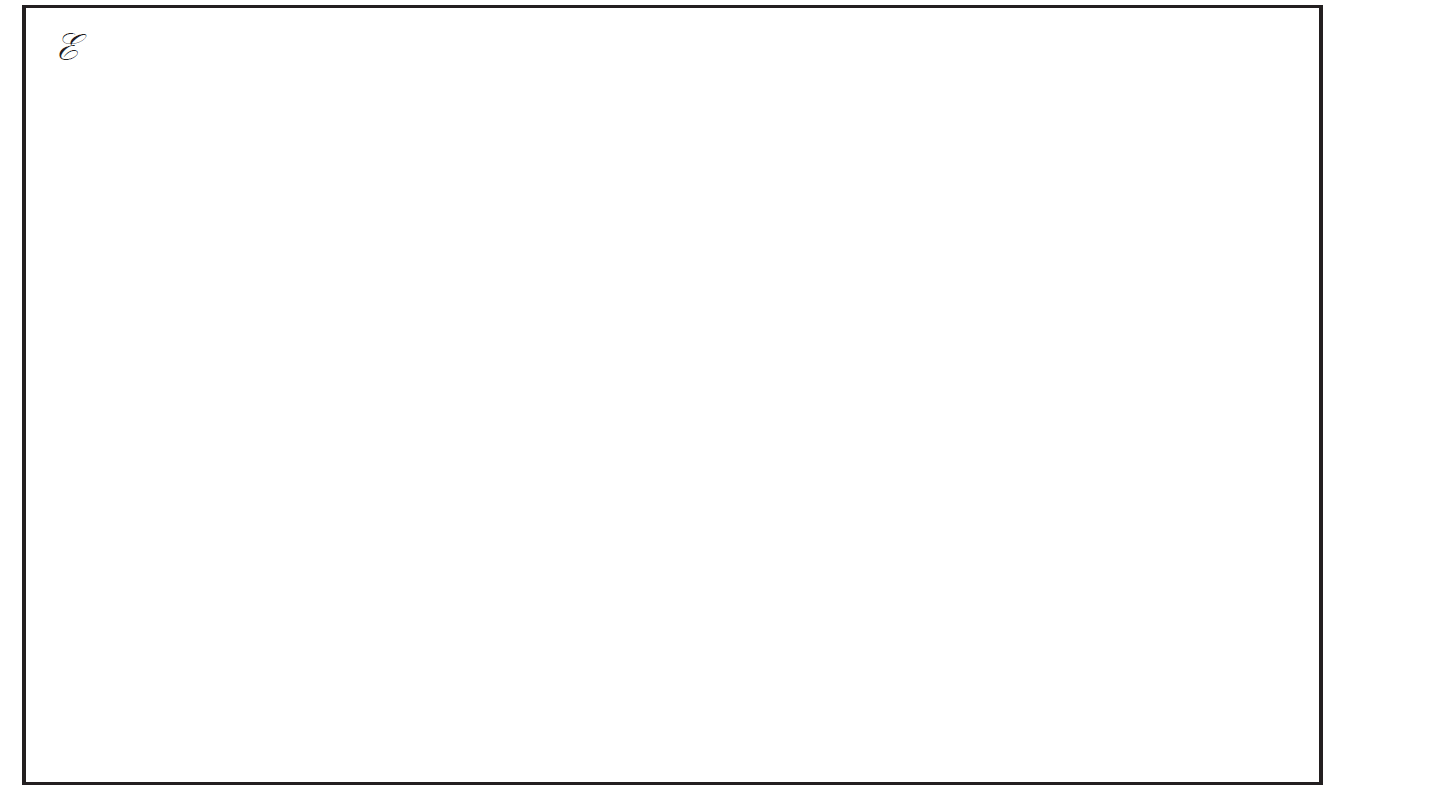 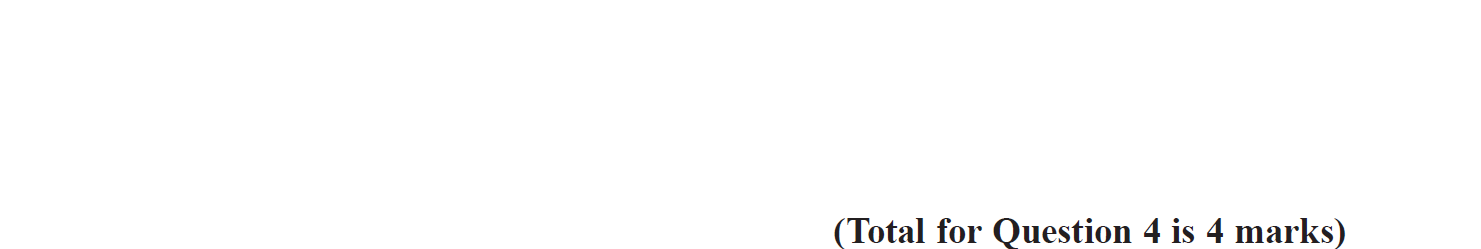 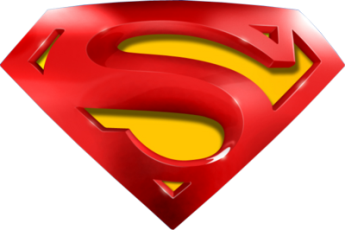 Jan 2019 2H Q4
Sets
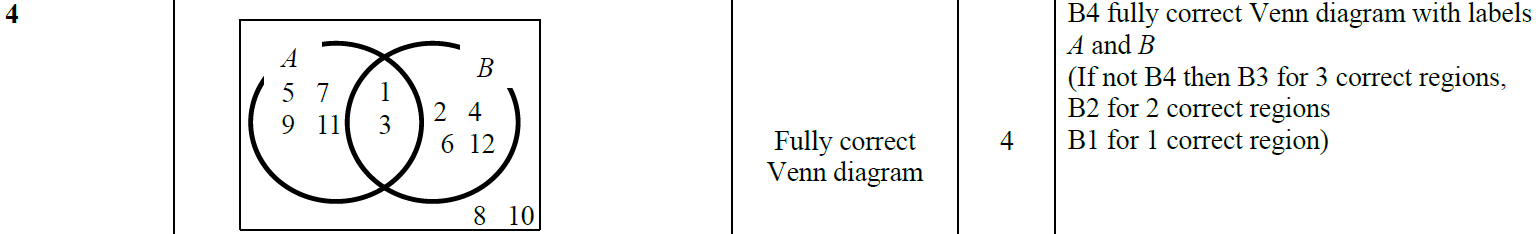 A
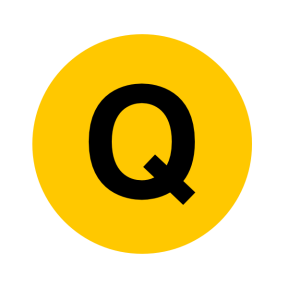 Jan 2019 2HR Q16
Sets
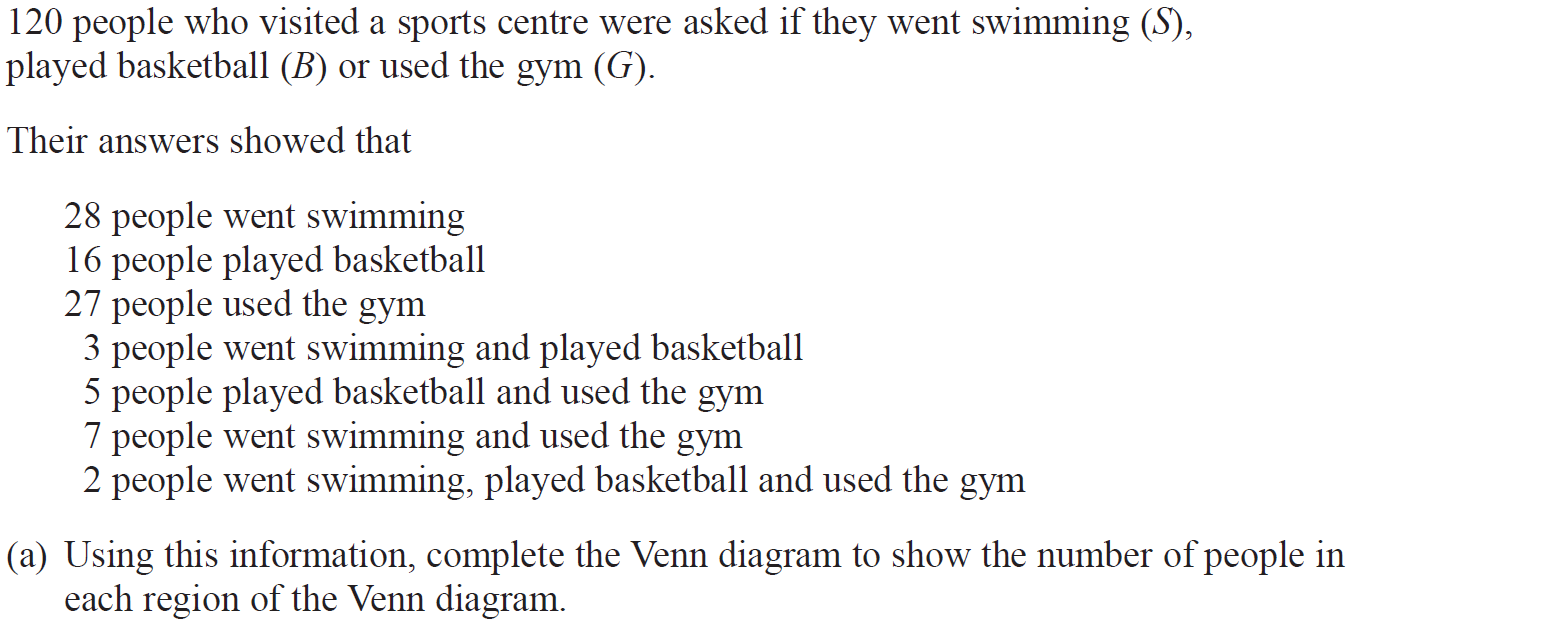 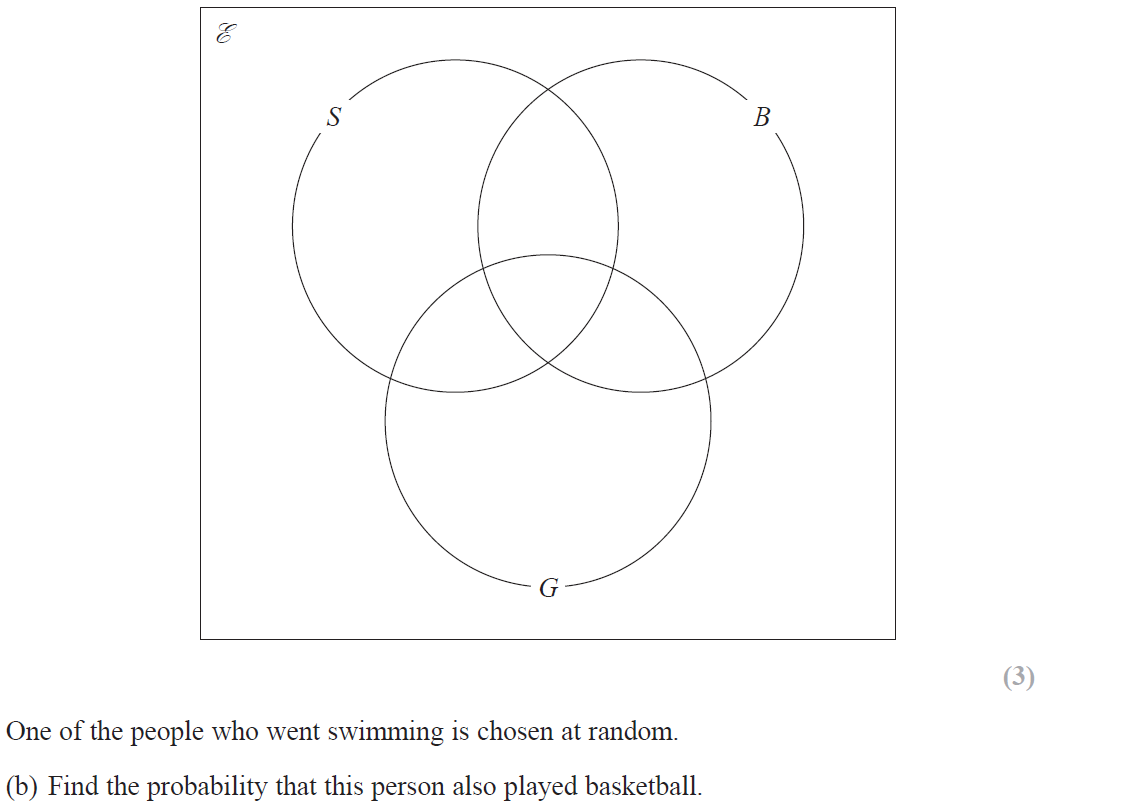 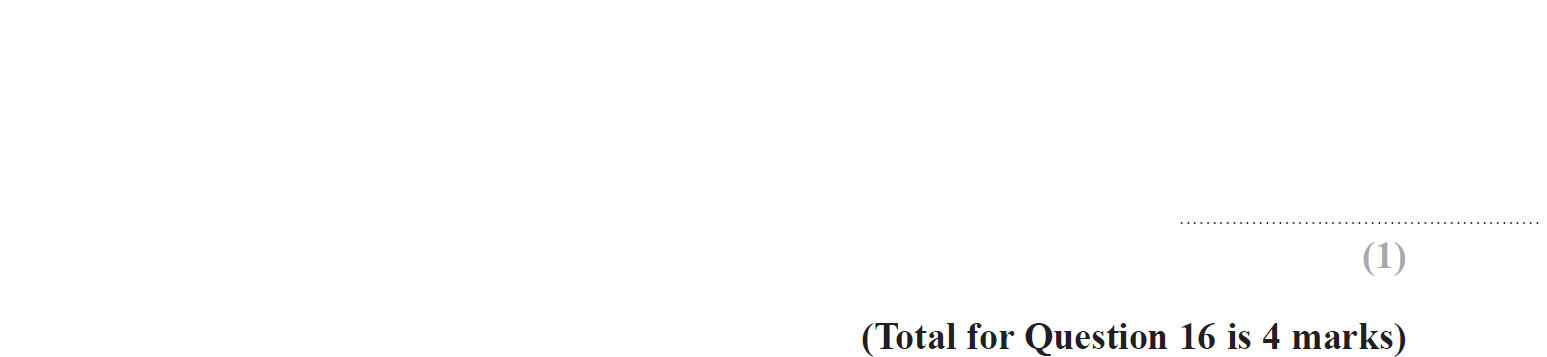 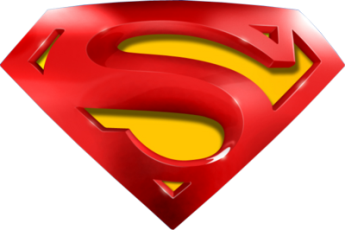 Jan 2019 2HR Q16
Sets
A
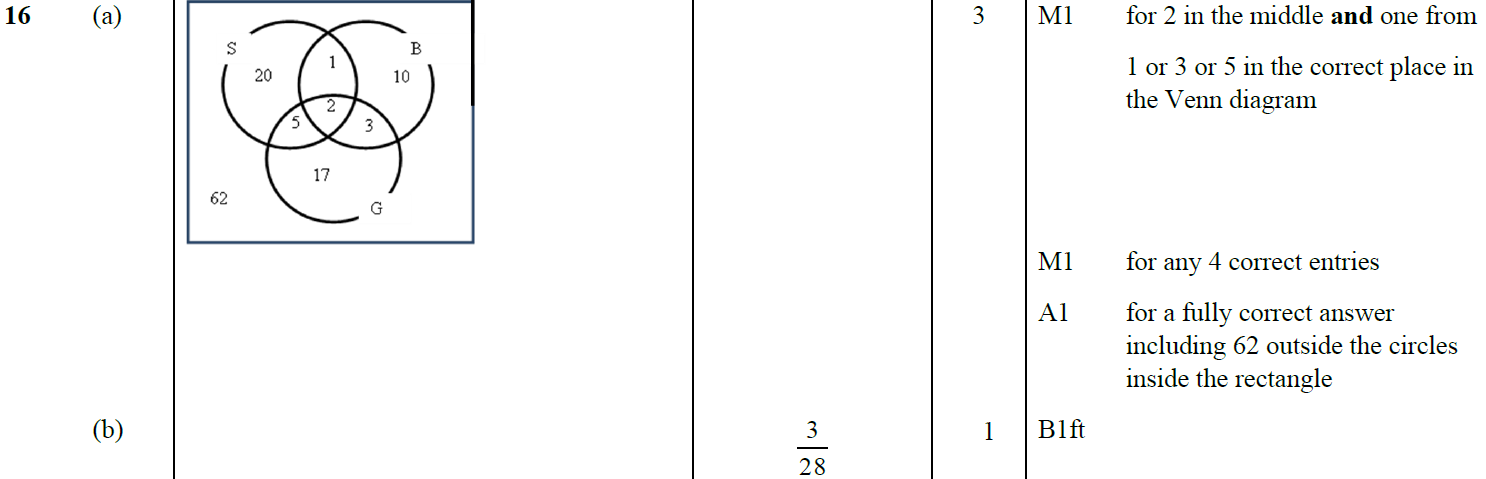 B
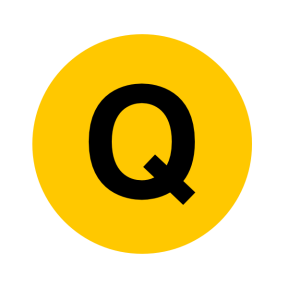 May 2019 1H Q14
Sets
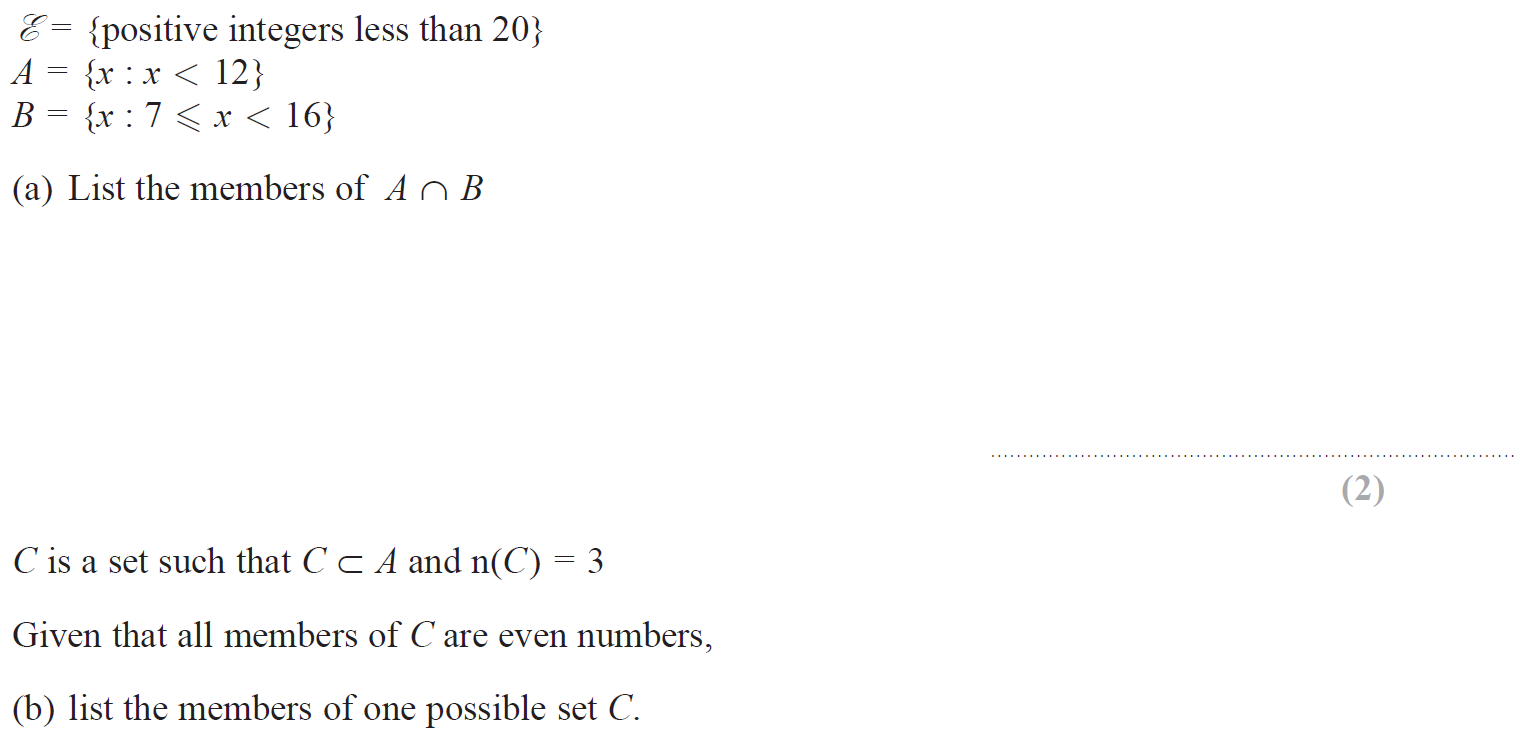 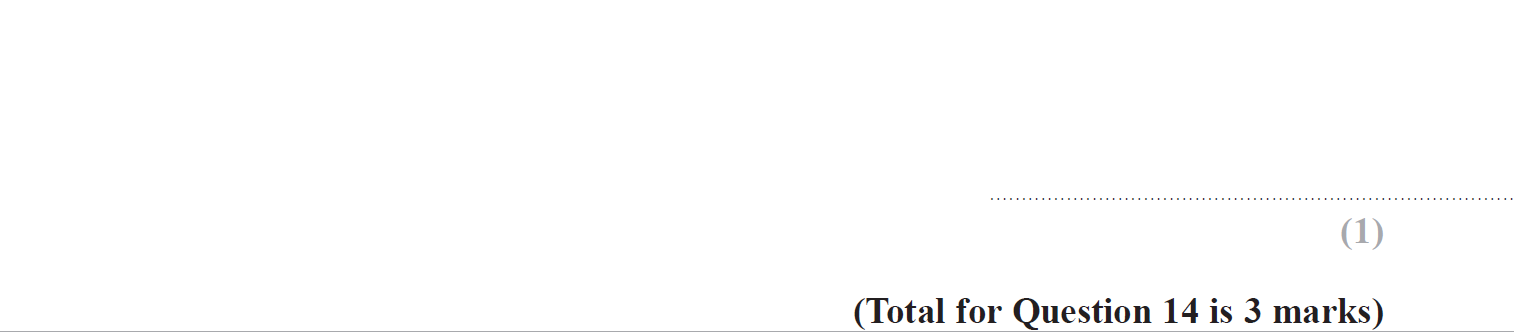 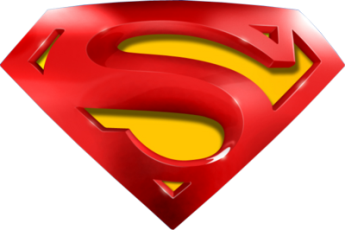 May 2019 1H Q14
Sets
A
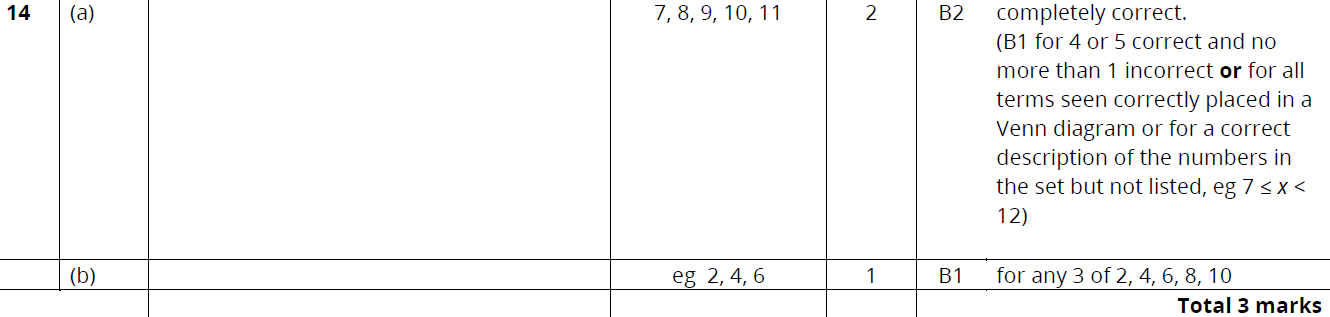 B
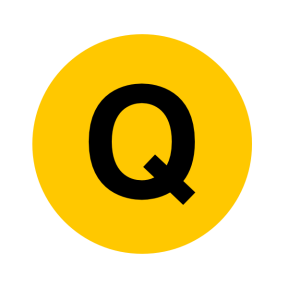 June 2019 2H Q3
Sets
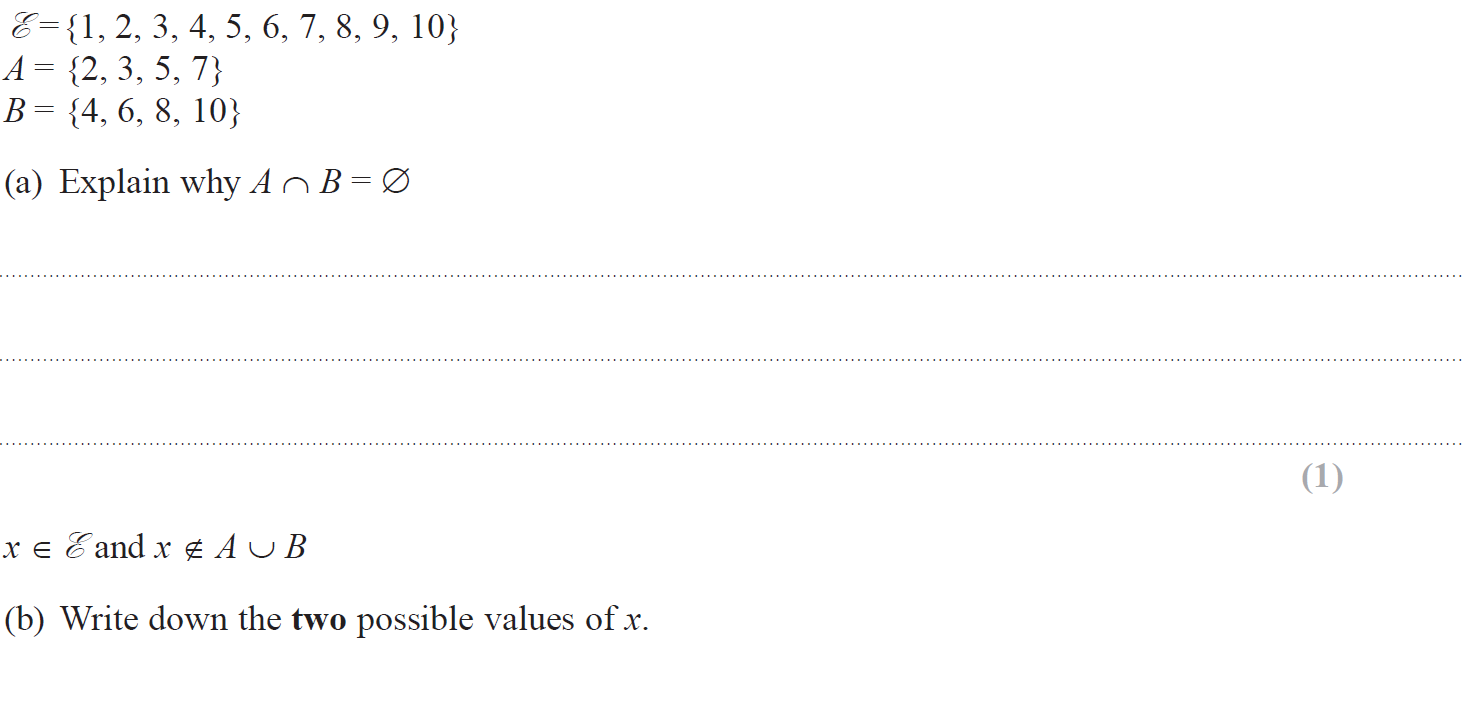 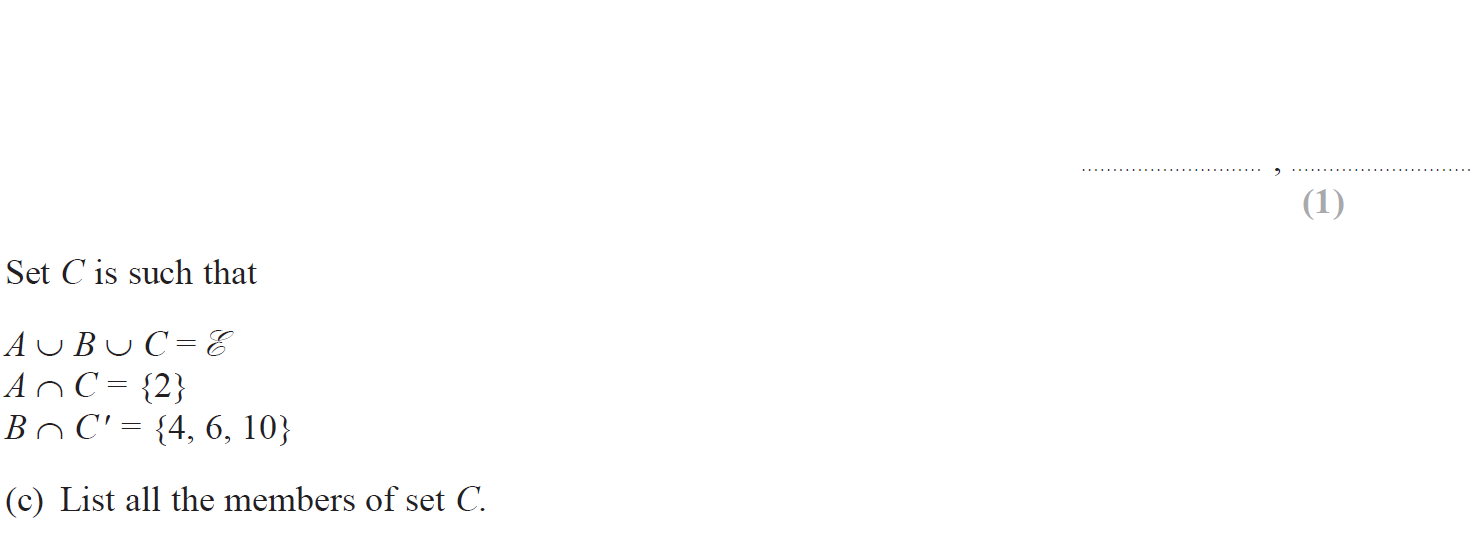 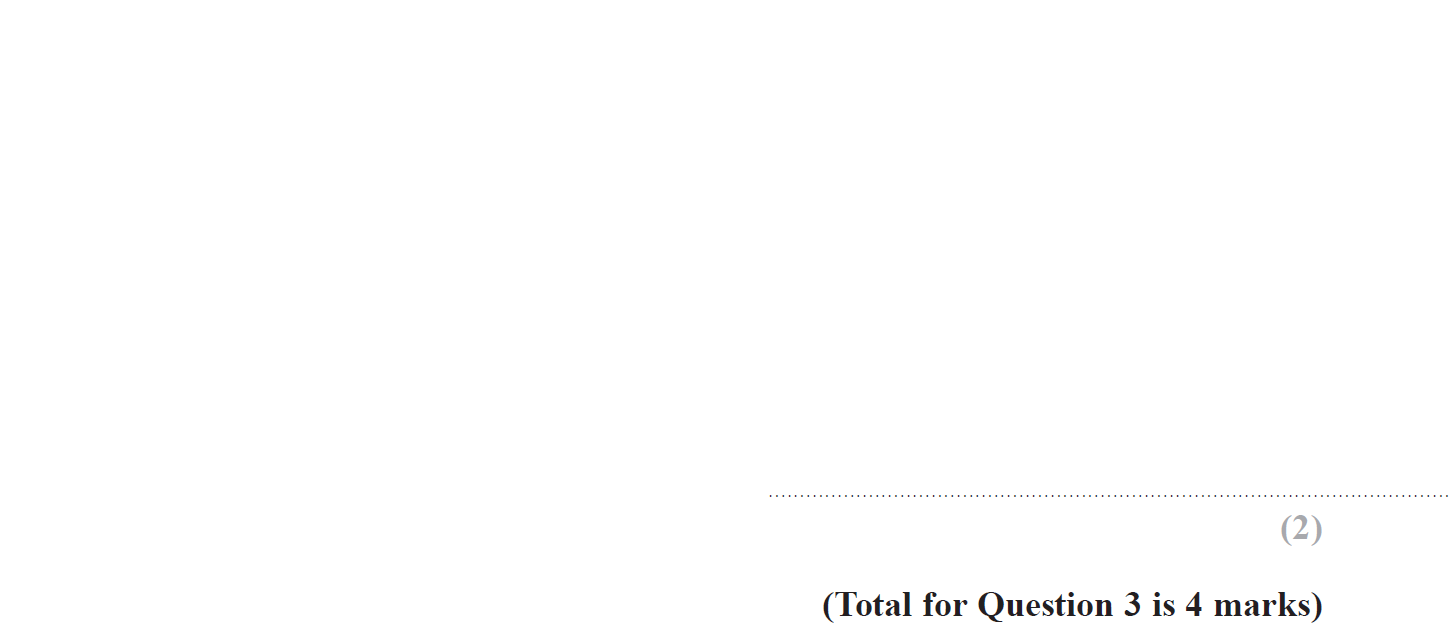 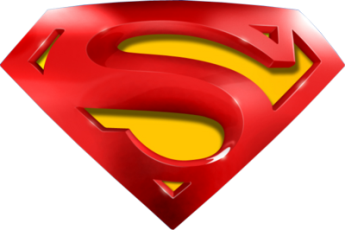 June 2019 2H Q3
Sets
A
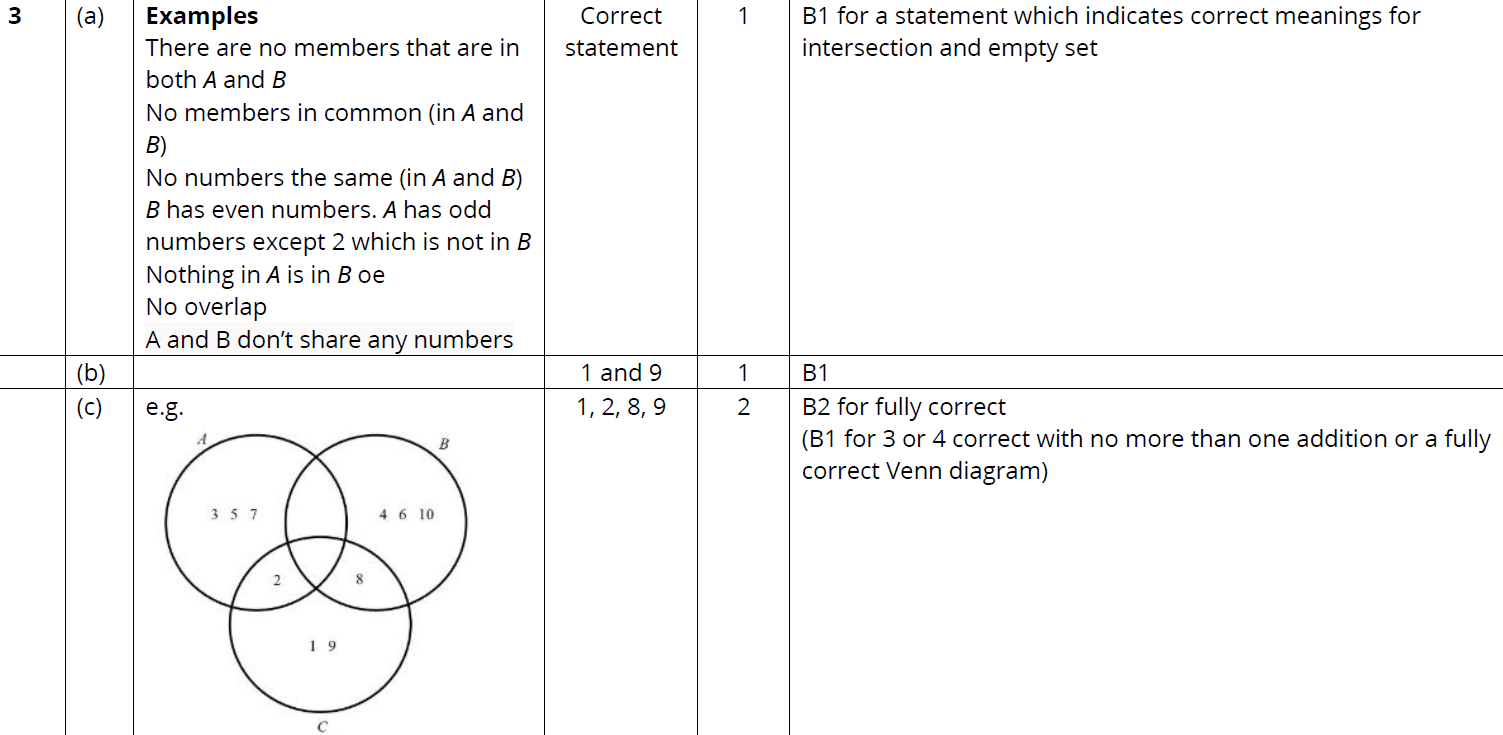 B
C
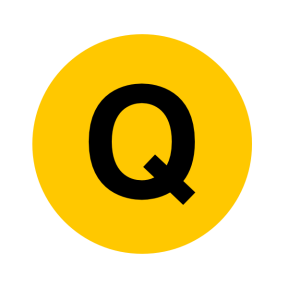 Sets
Sets
New Spec Q’s
May 2004 
3H Q7
Nov 2006 
3H Q19
Nov 2009 
4H Q20
Jan 2013 4H Q5
Jan 2015 3H Q19
June 2016 4H Q21
Jan 2017 3HR Q10
Nov 2006 
4H Q6
May 2004 
3H Q16
June 2010 
4H Q6
Jan 2015 4H Q6
May 2013 3H Q7
June 2016 4HR Q18
June 2017 4H Q17
Nov 2010 
3H Q7
Nov 2004 
3H Q11
May 2007 
4H Q15
May 2013 4H Q20
Jan 2015 4HR Q9
Jan 2017 3H Q21
May 2017 3HR Q6
June 2011 3H Q8
May 2005 
4H Q8
Nov 2007 
3H Q7
Jan 2017 4H Q7
May 2013 3HR Q8
June 2015 4H Q18
Nov 2005 
3H Q20
Nov 2007 
4H Q19
Jan 2012 3H Q6
May 2013 4HR Q21
June 2015 4HR Q1
Jan 2017 4HR Q5
May 2008 
3H Q5
Jan 2012 3H Q19
Nov 2005 
4H Q1
Jan 2014 4H Q9
Jan 2016 3H Q7
May 2017 3H Q18
May 2006 
3H Q15
Nov 2008 
4H Q9
May 2012 4H Q12
Jan 2016 3HR Q17
Jan 2014 3HR Q5
June 2017 4H Q1
May 2006 
4H Q5
May 2009 
3H Q8
May 2012 4H Q14
May 2014 3H Q7
Jan 2016 4HR Q4
June 2017 4HR Q2
May 2016 3H Q4
Nov 2006 
3H Q16
Nov 2009 
3H Q6
Jan 2013 3H Q15
May 2014 3HR Q2
Jan 2017 4H Q9
With Venn Diagrams
May 2004 3H Q7
Sets
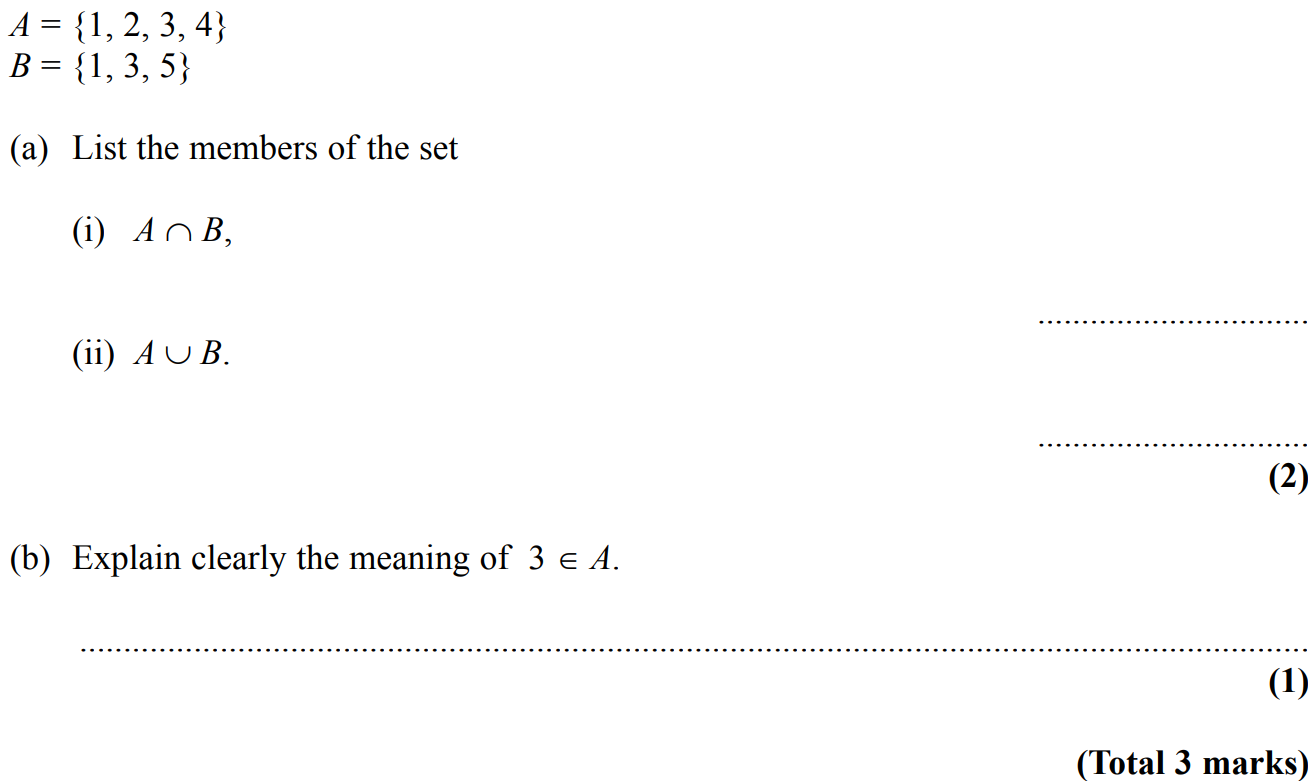 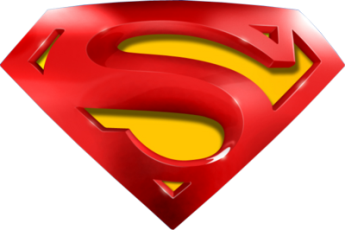 May 2004 3H Q7
Sets
A (i)
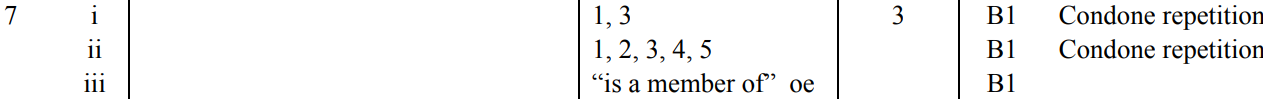 A (ii)
B
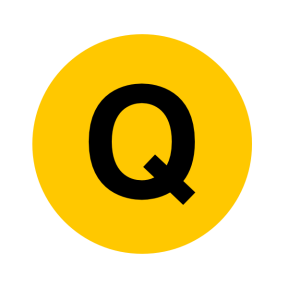 May 2004 3H Q16
Sets
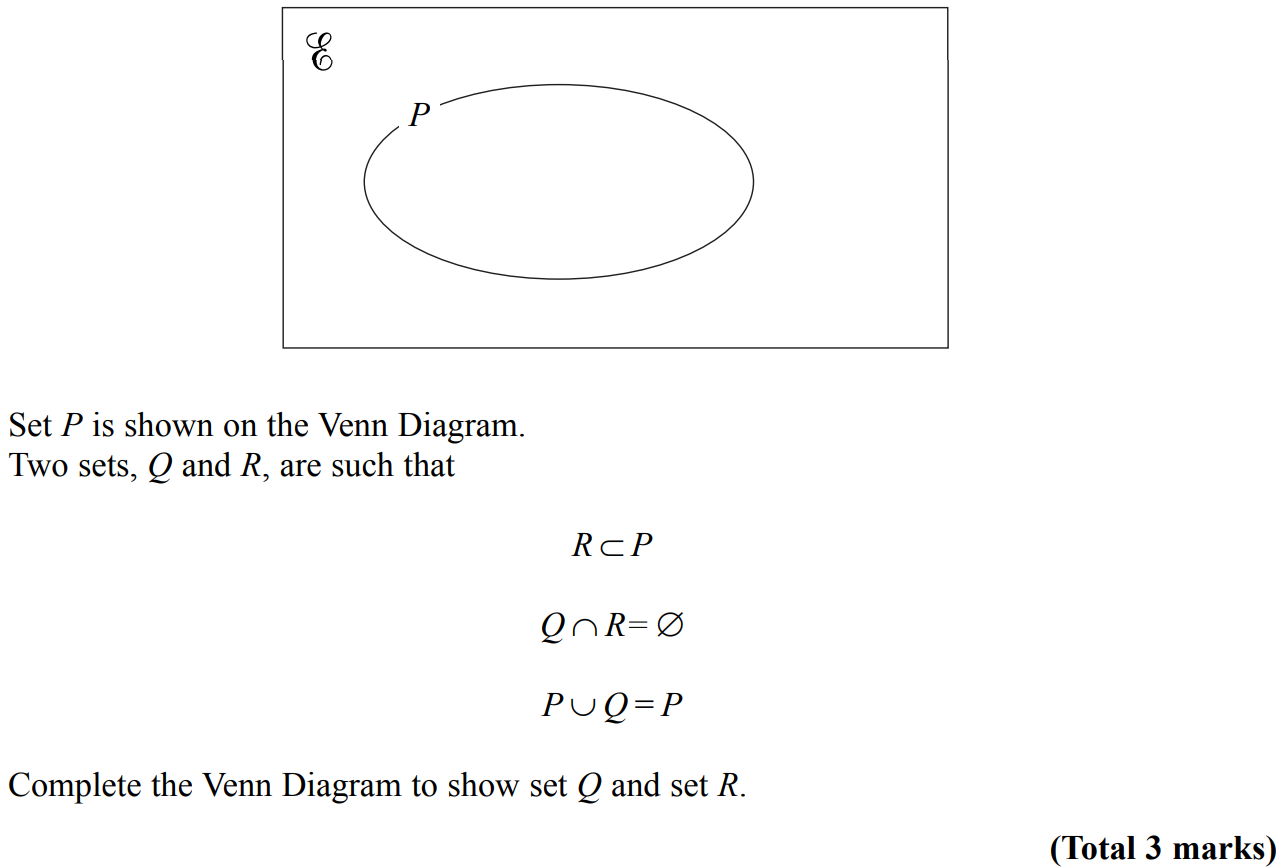 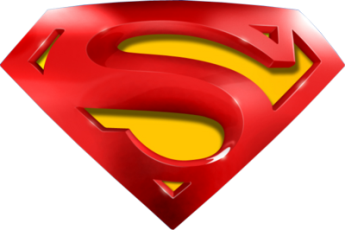 May 2004 3H Q16
Sets
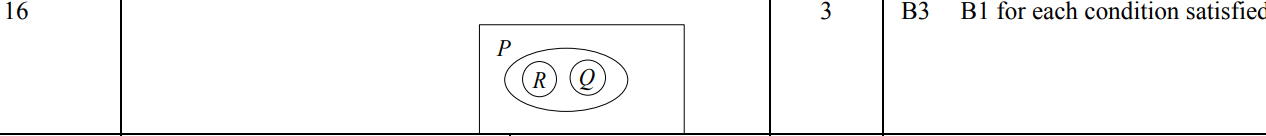 A
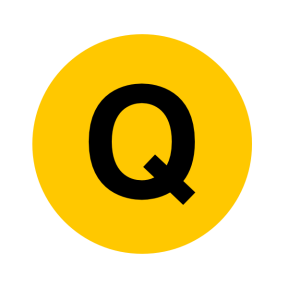 Nov 2004 3H Q11
Sets
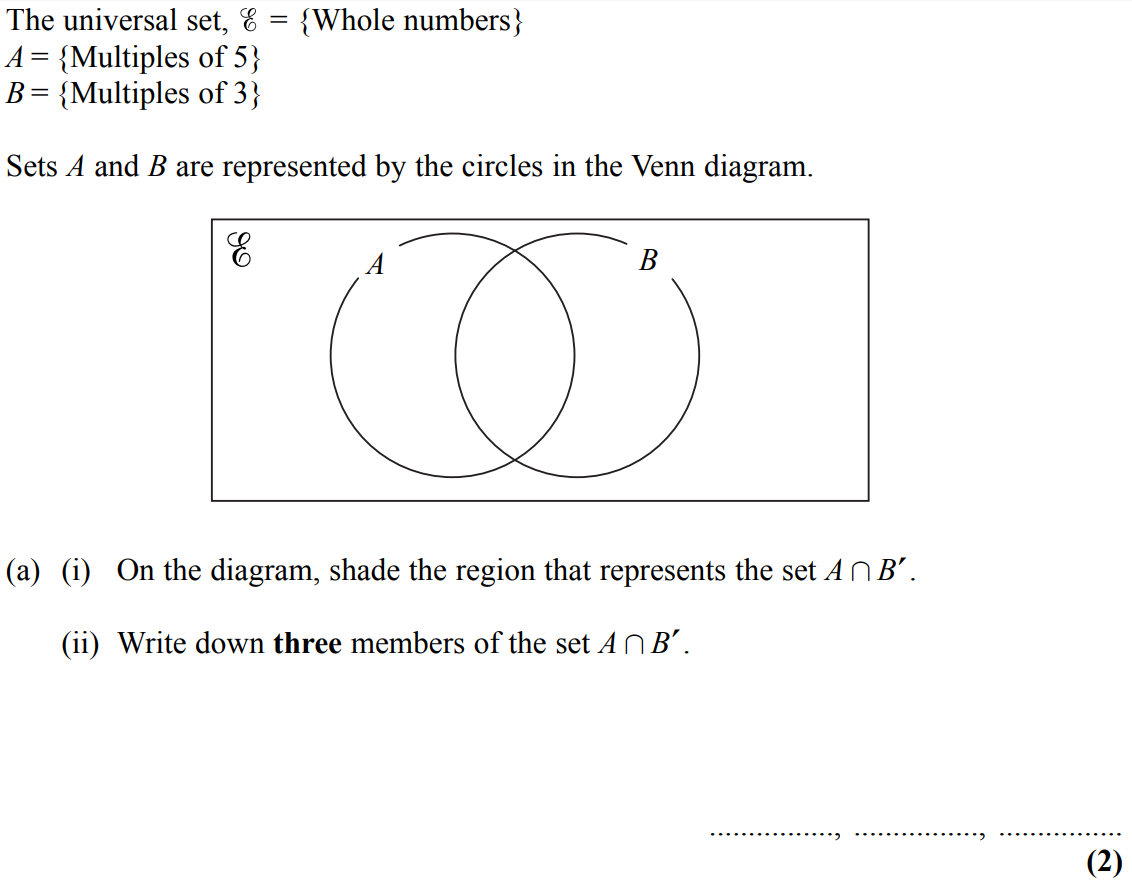 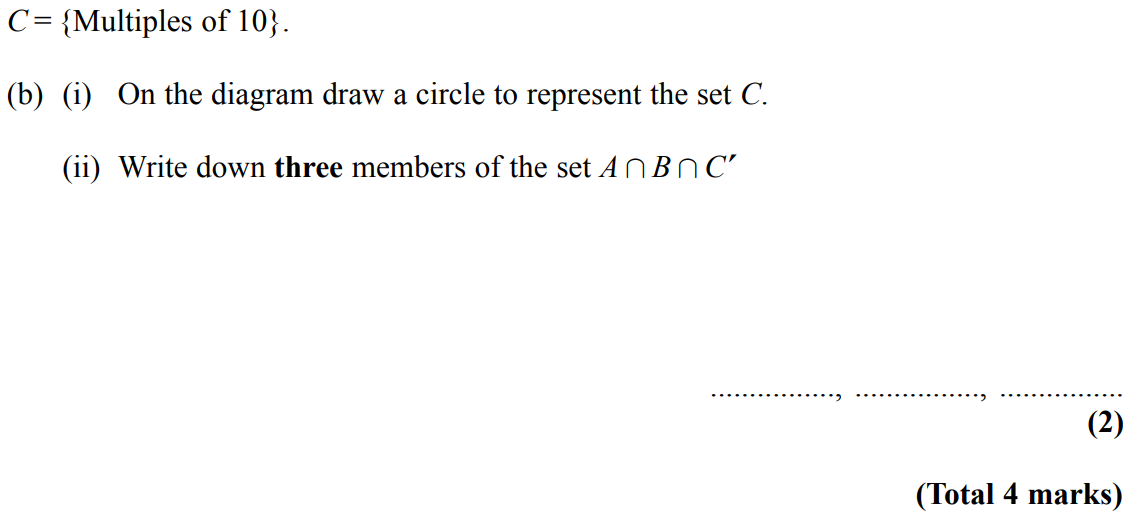 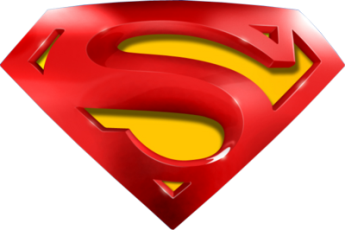 Nov 2004 3H Q11
Sets
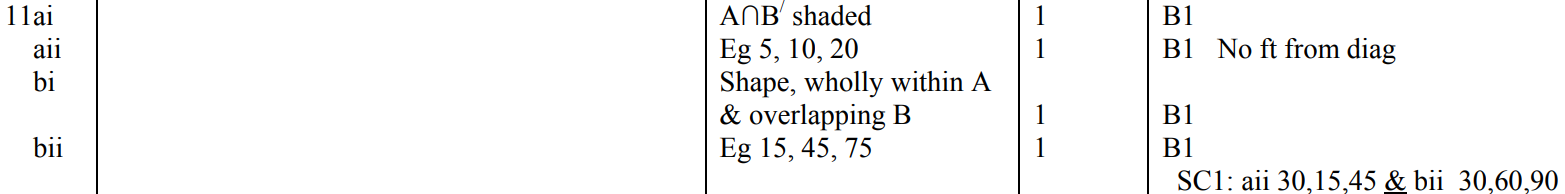 A (i)
A (ii)
B (i)
B (ii)
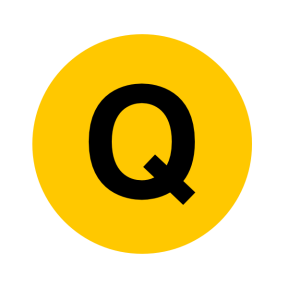 May 2005 4H Q8
Sets
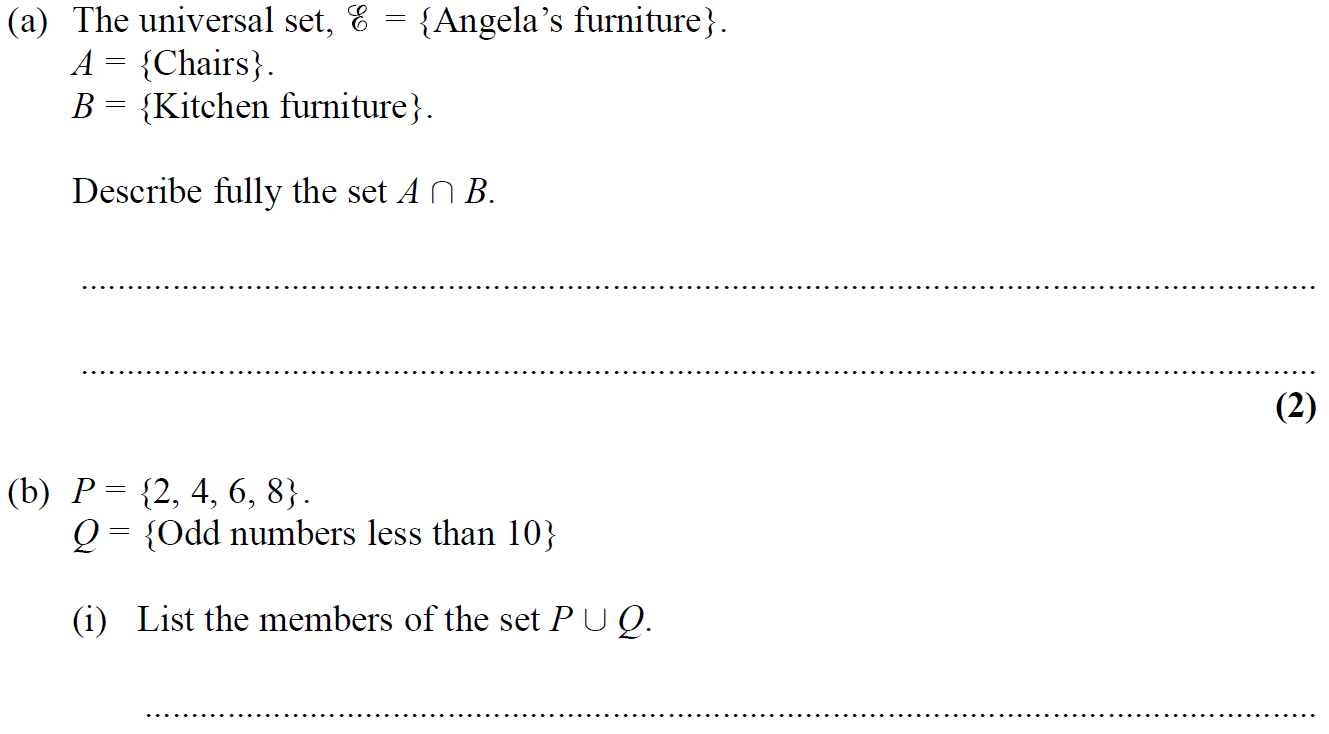 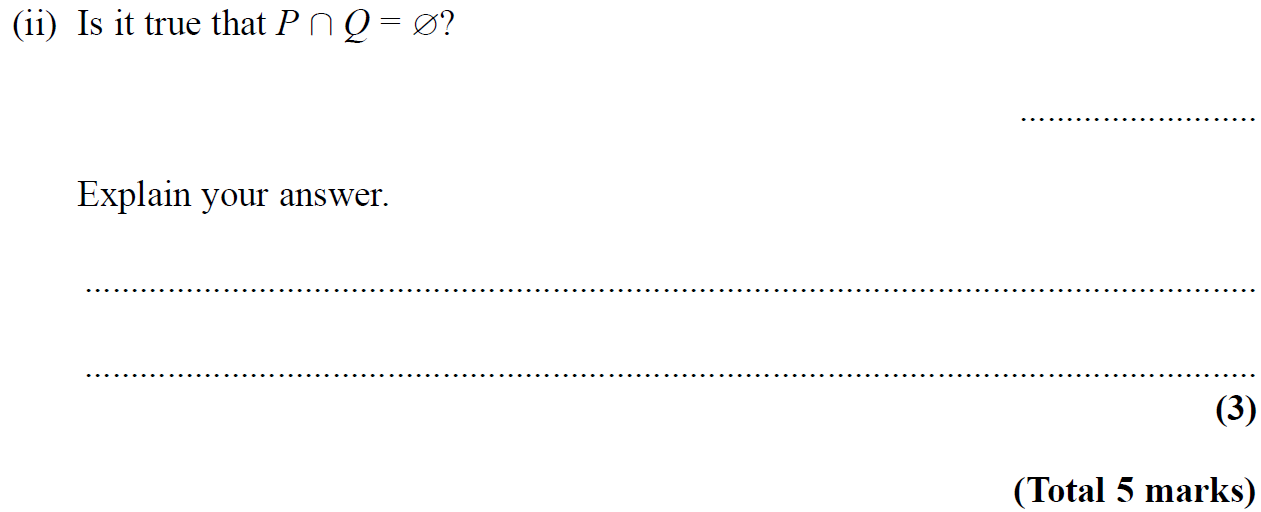 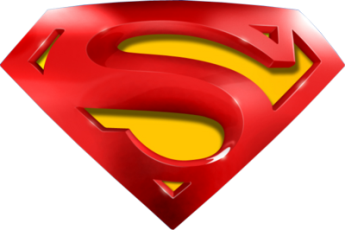 May 2005 4H Q8
Sets
A
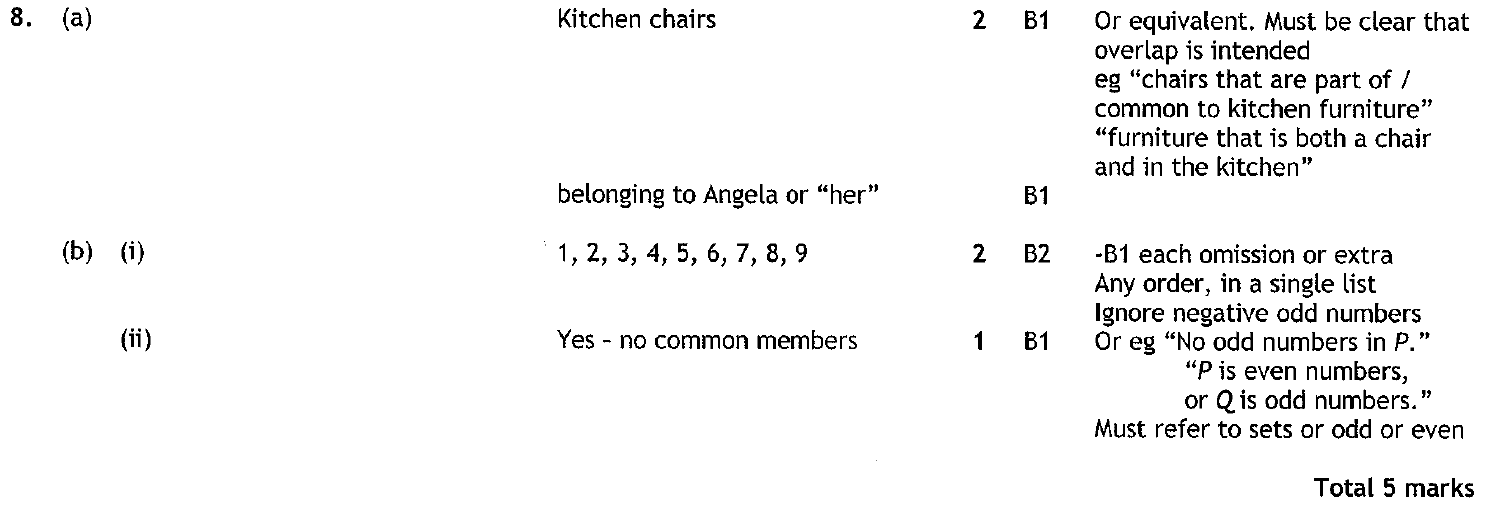 B (i)
B (ii)
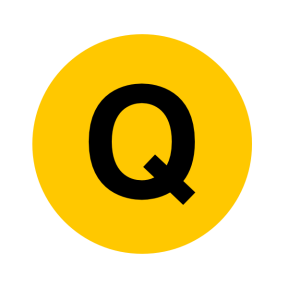 Nov 2005 3H Q20
Sets
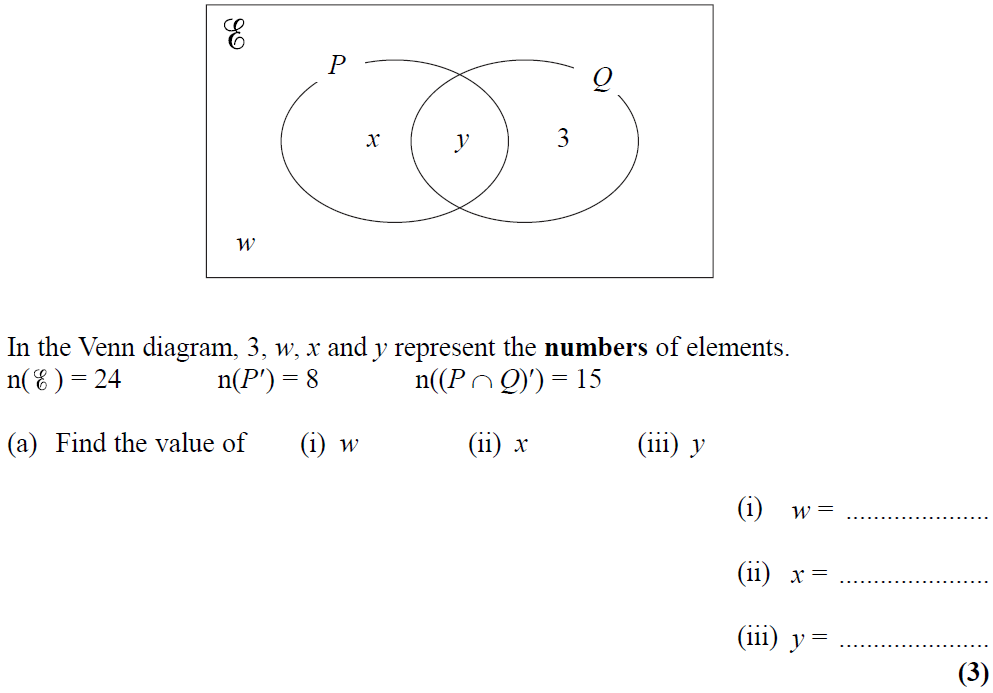 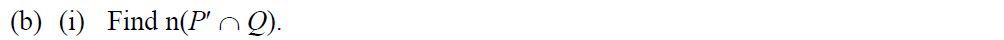 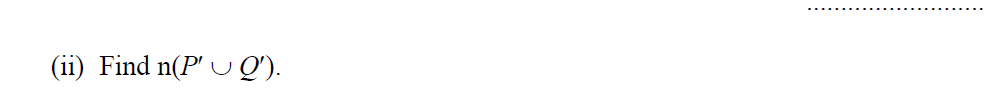 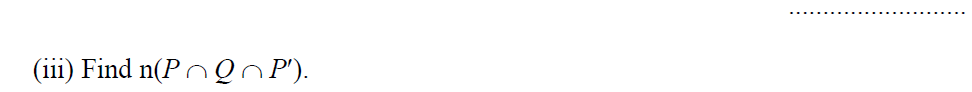 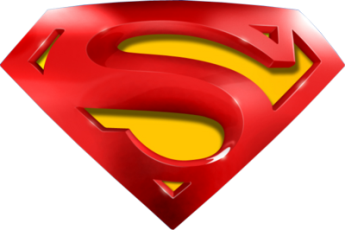 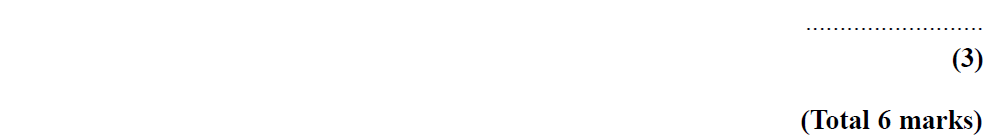 Nov 2005 3H Q20
Sets
A (i)
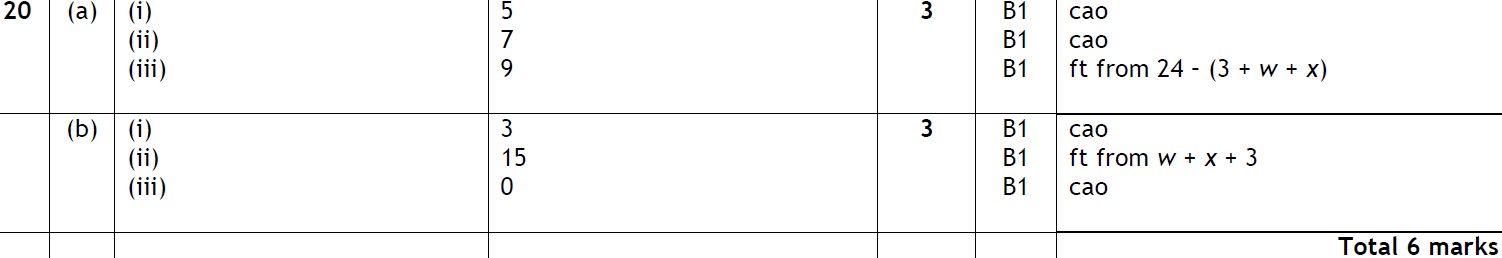 A (ii)
A (iii)
B (i)
B (ii)
B (iii)
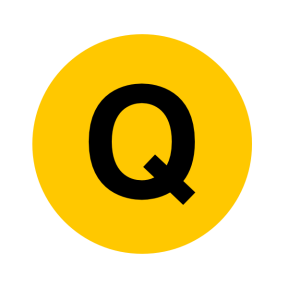 Nov 2005 4H Q1
Sets
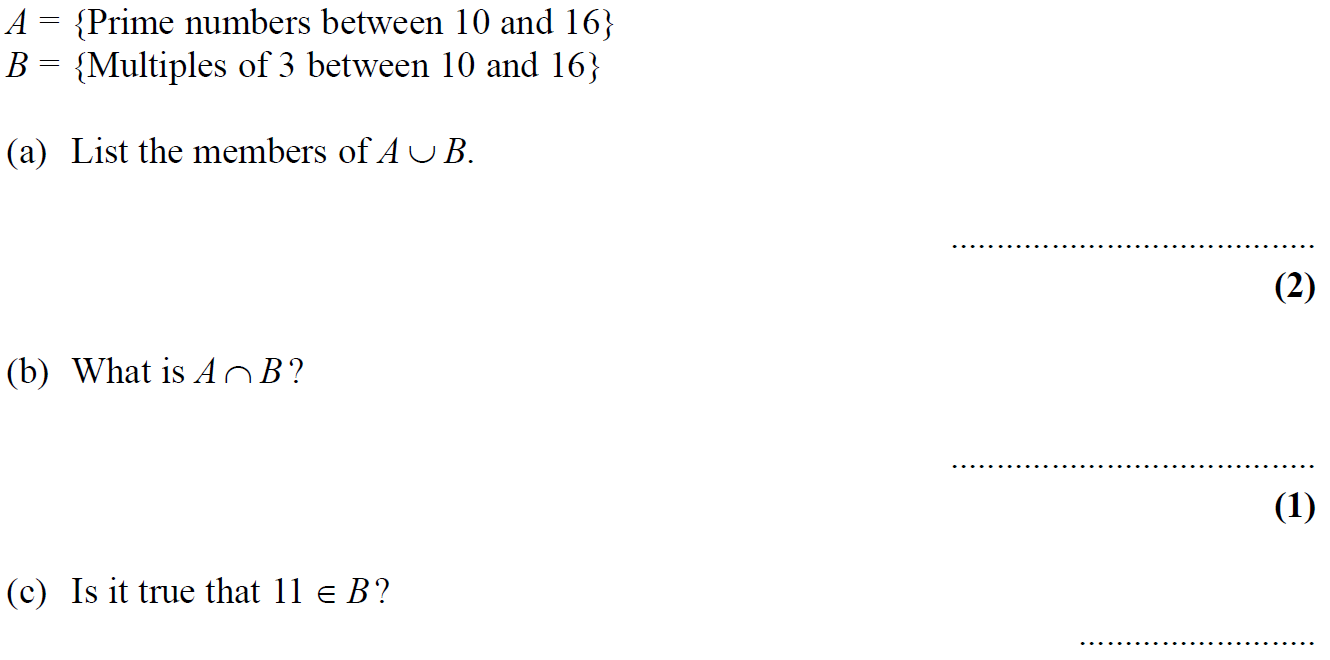 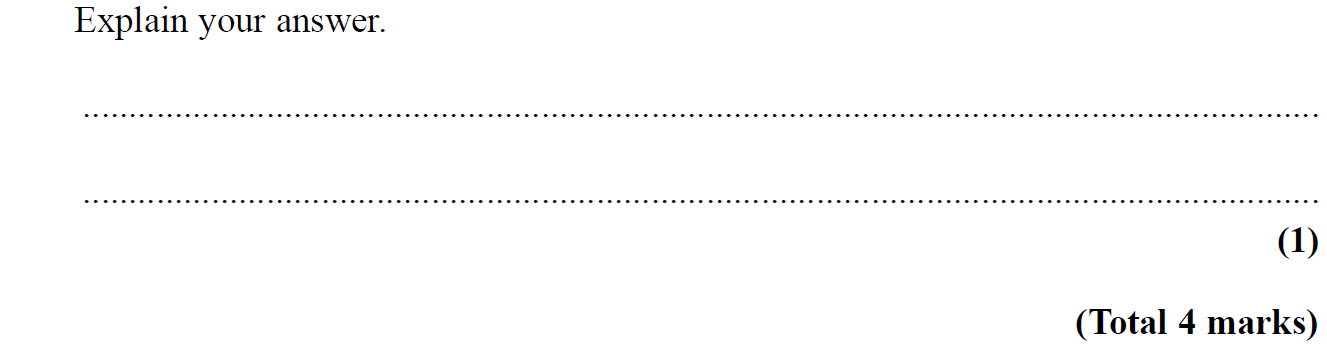 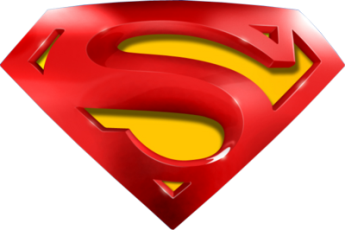 Nov 2005 4H Q1
Sets
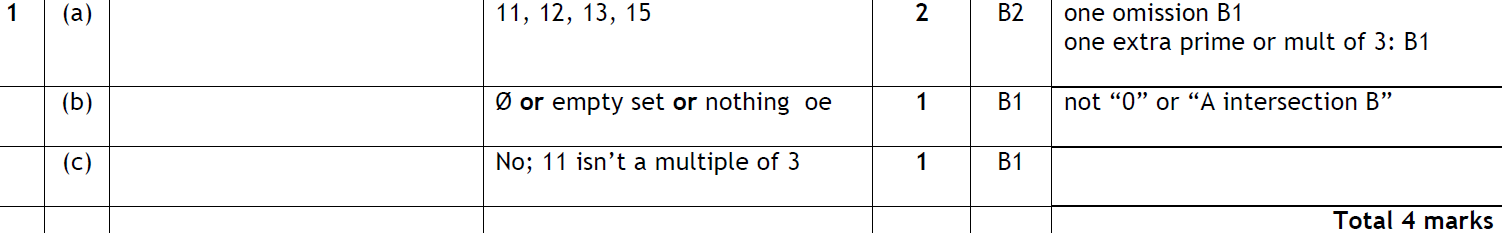 A
B
C
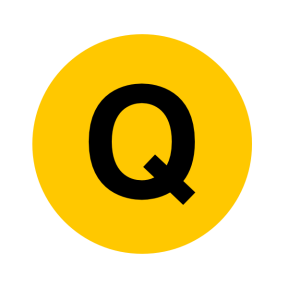 May 2006 3H Q15
Sets
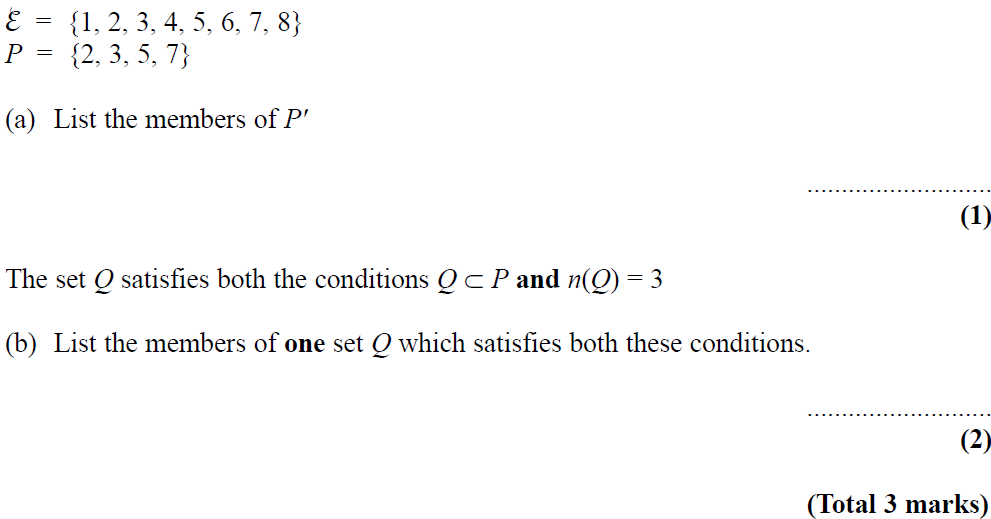 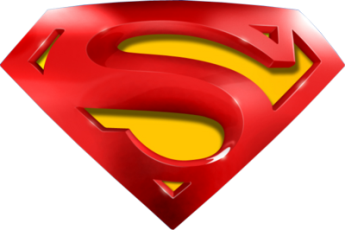 May 2006 3H Q15
Sets
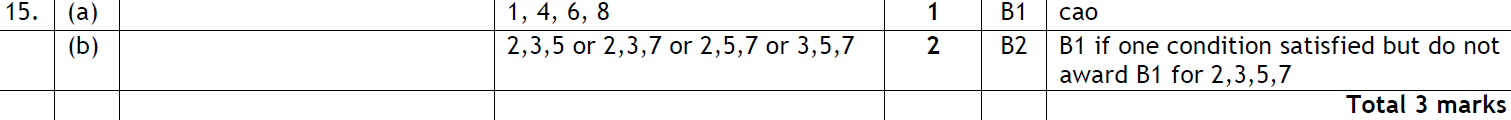 A
B
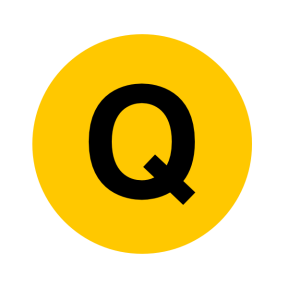 May 2006 4H Q5
Sets
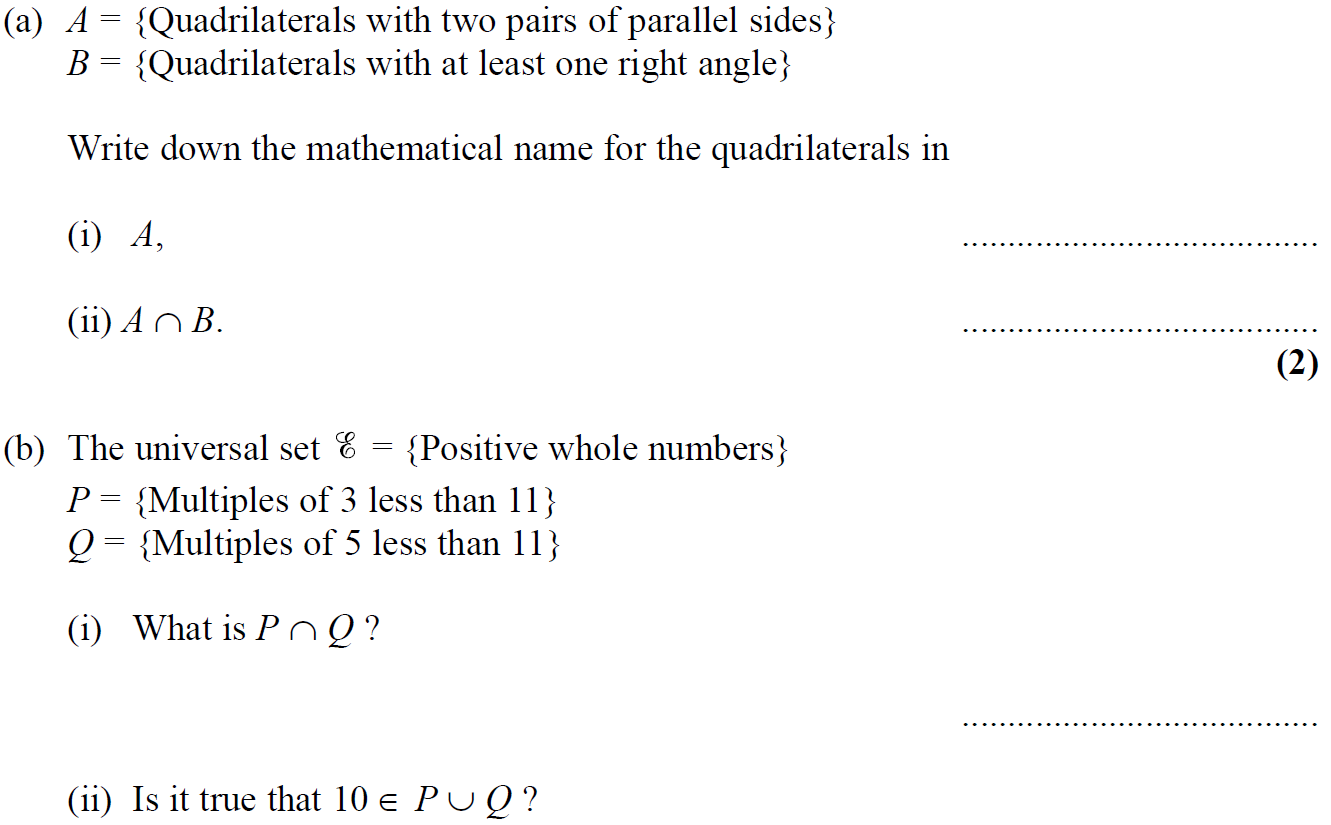 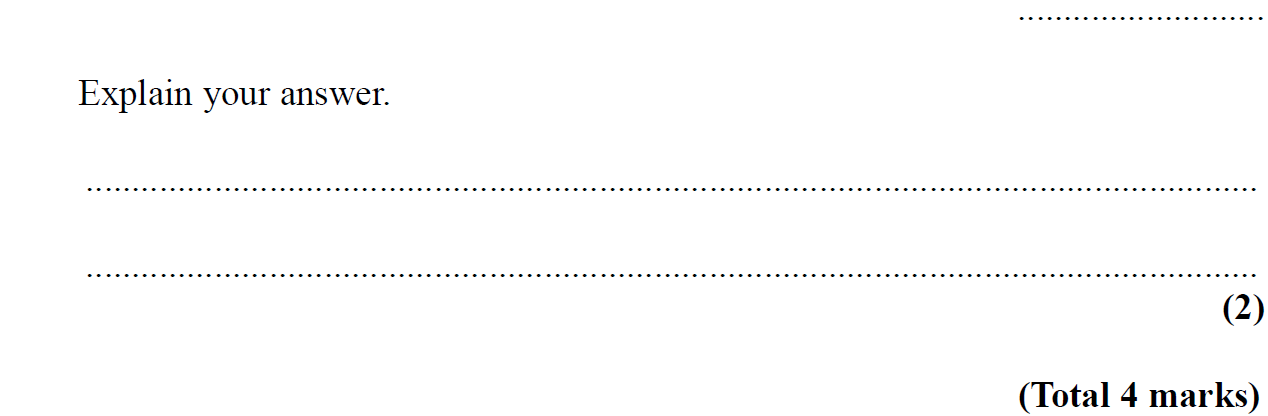 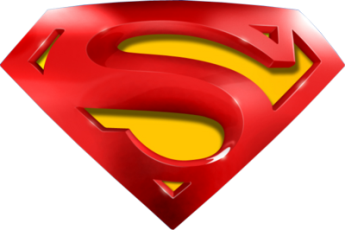 May 2006 4H Q5
Sets
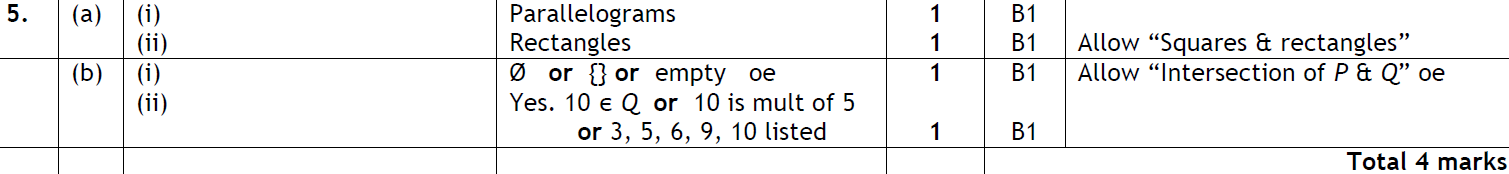 A (i)
A (ii)
B (i)
B (ii)
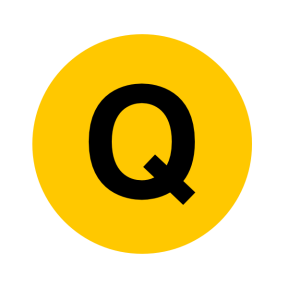 Nov 2006 3H Q16
Sets
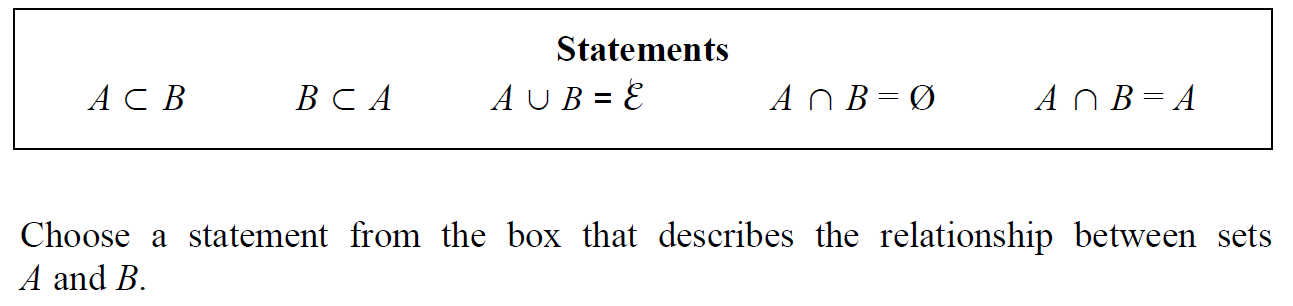 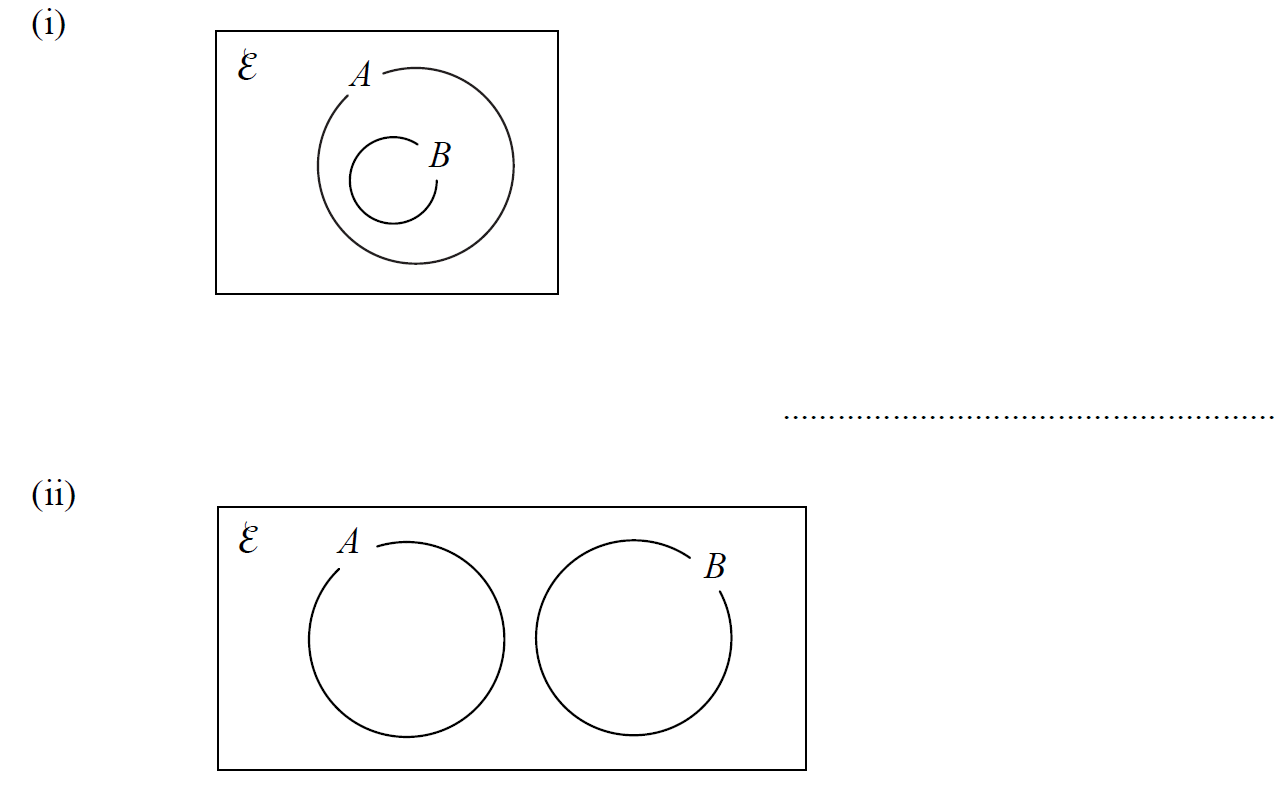 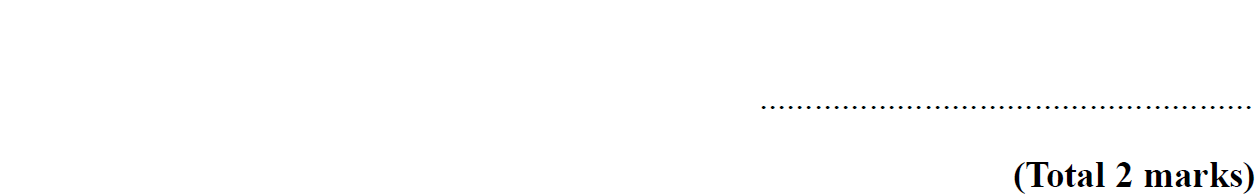 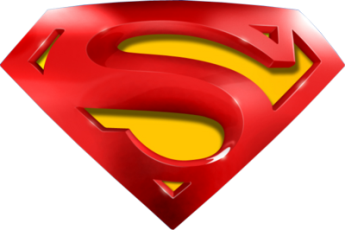 Nov 2006 3H Q16
Sets
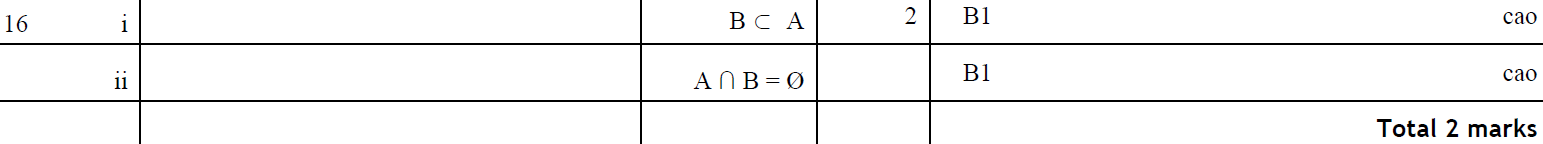 (i)
(ii)
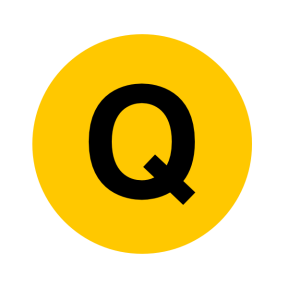 Nov 2006 3H Q19
Sets
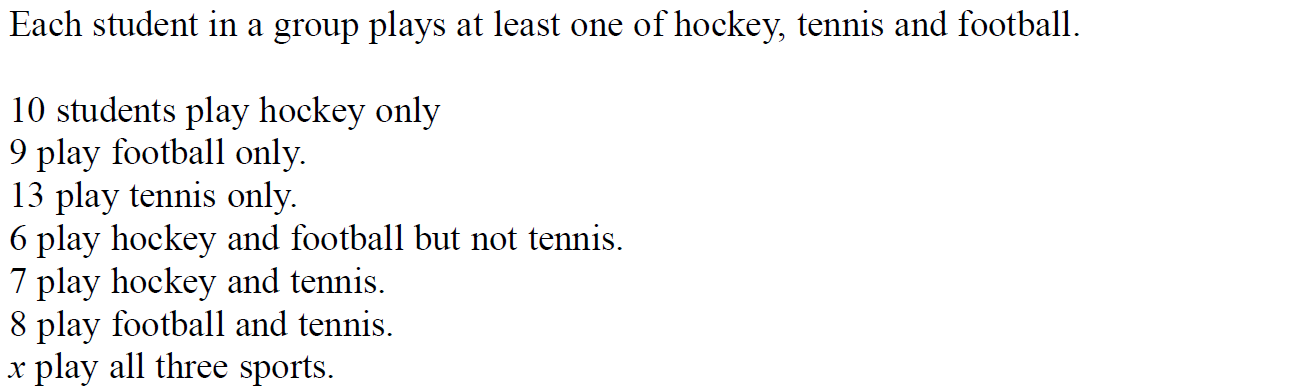 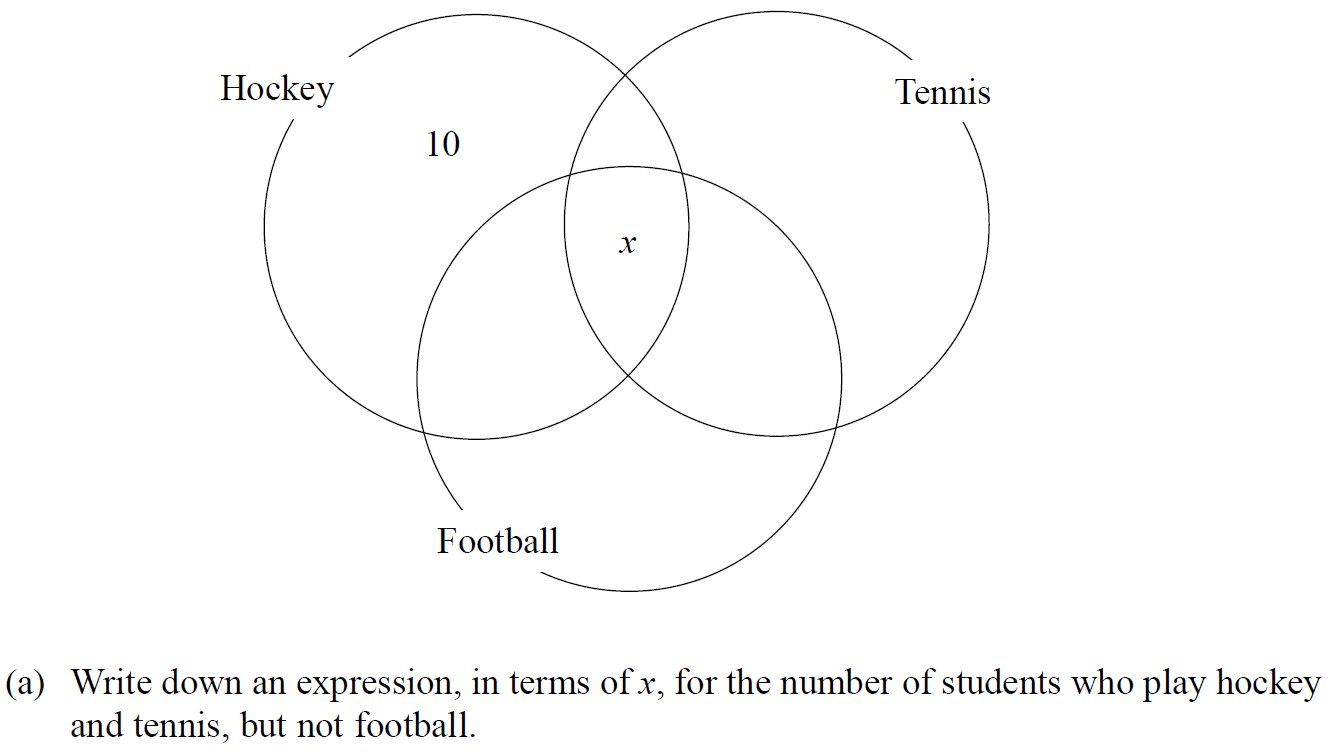 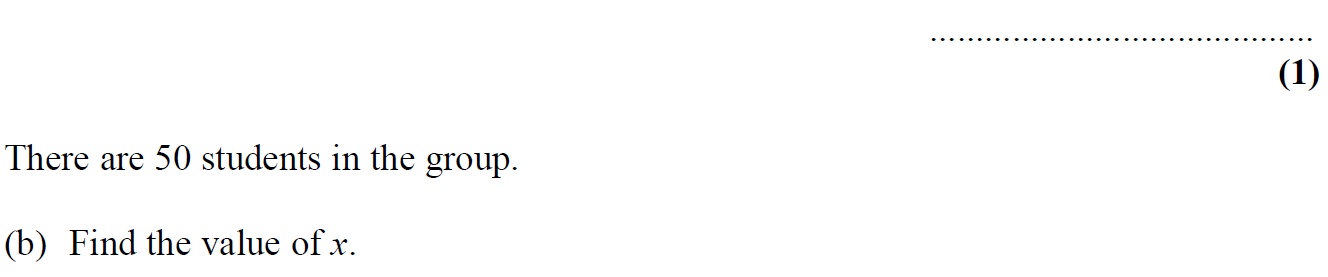 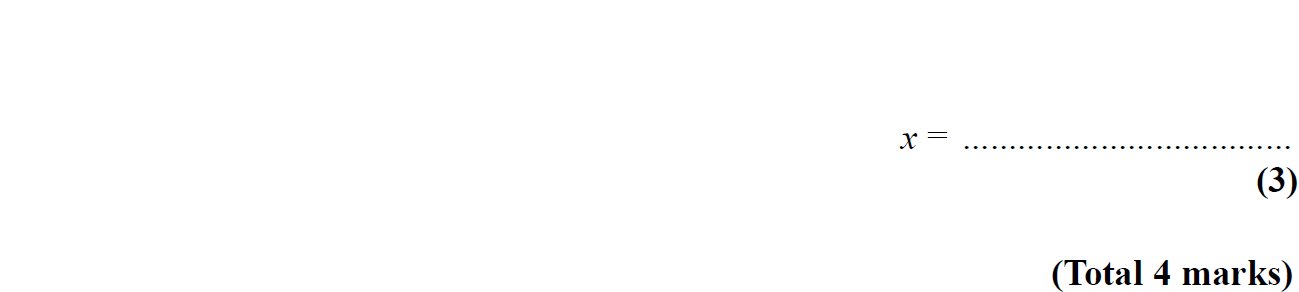 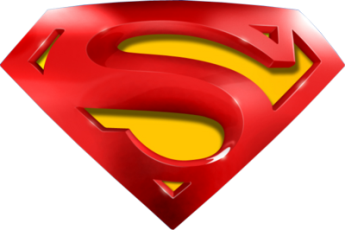 Nov 2006 3H Q19
Sets
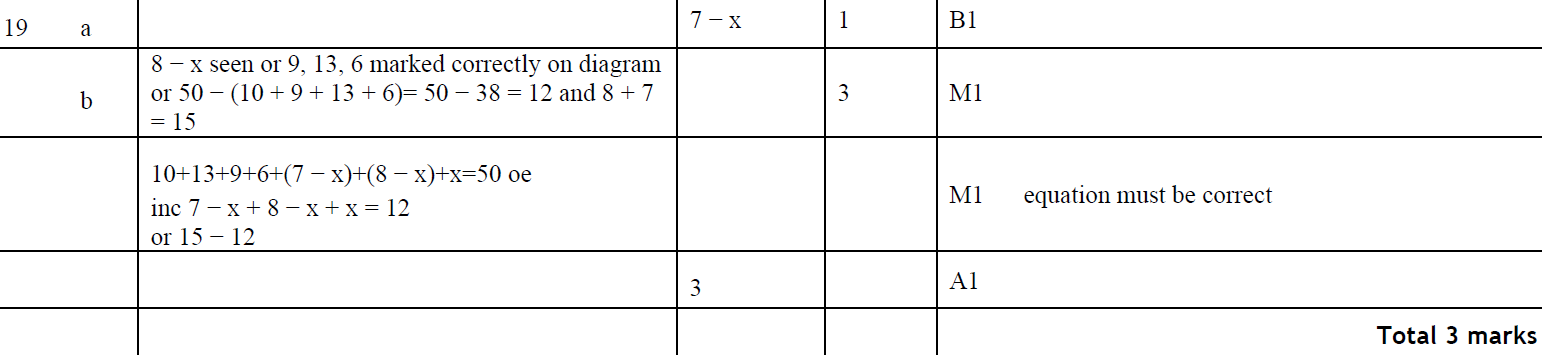 A
B
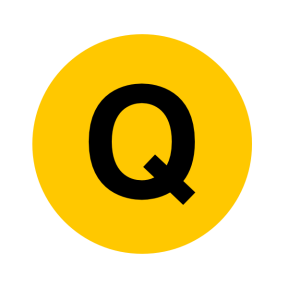 Nov 2006 4H Q6
Sets
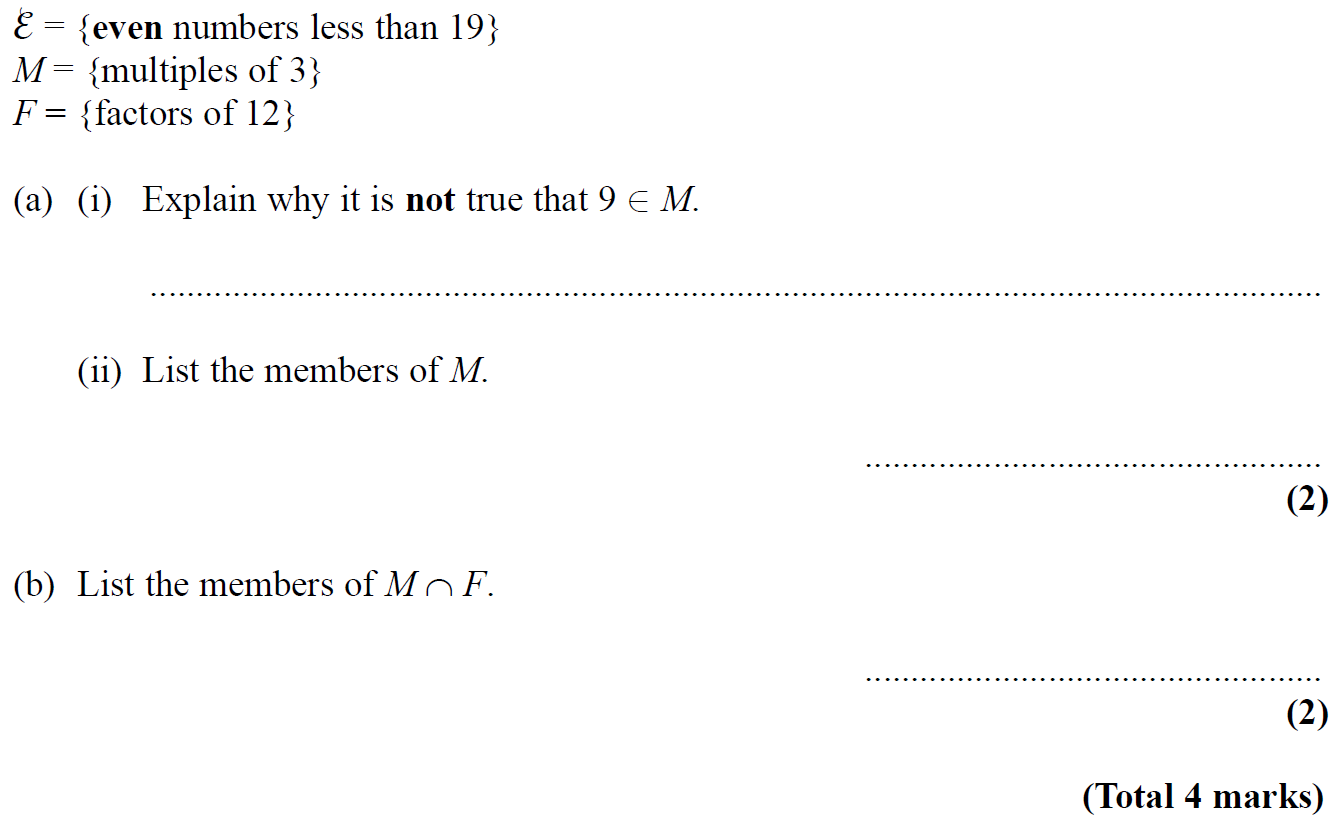 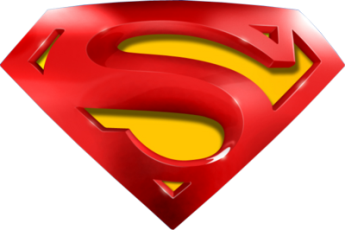 Nov 2006 4H Q6
Sets
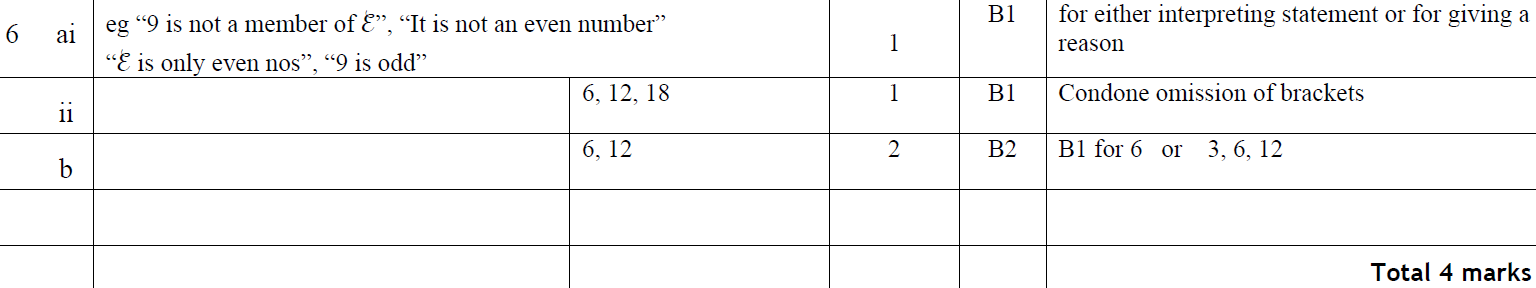 A (i)
A (ii)
B
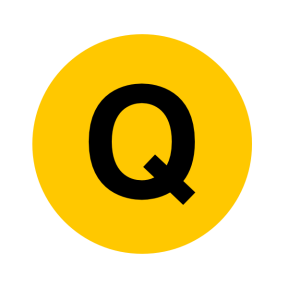 May 2007 4H Q15
Sets
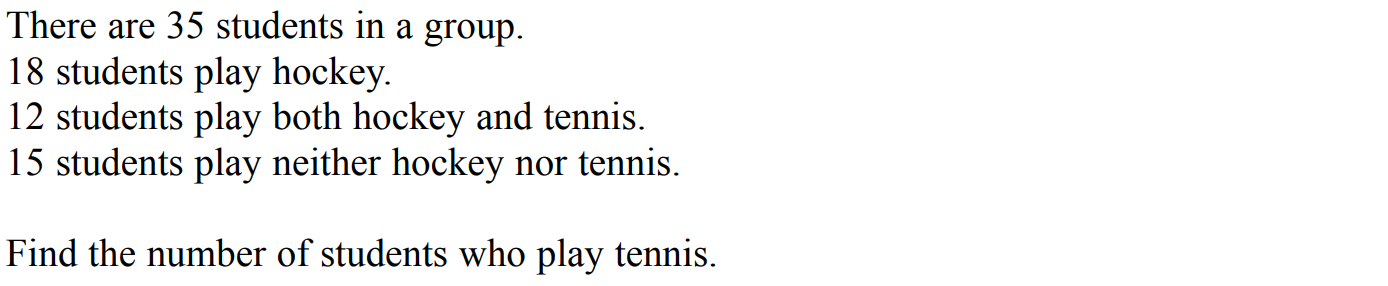 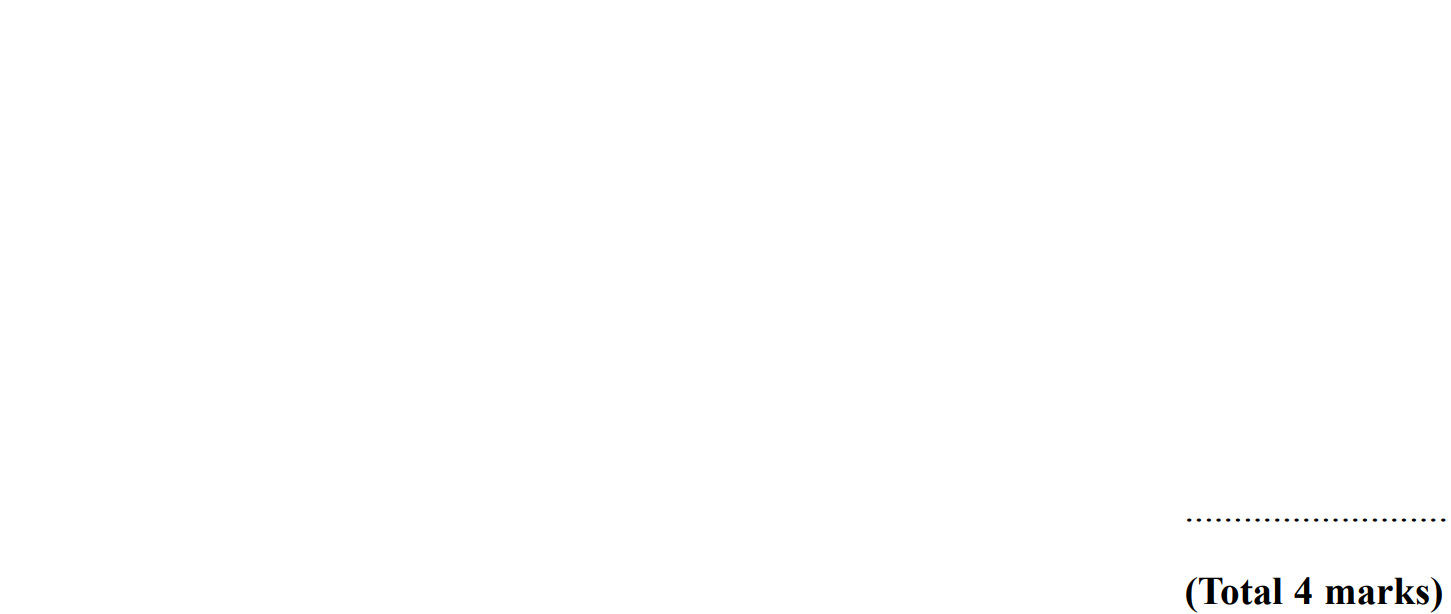 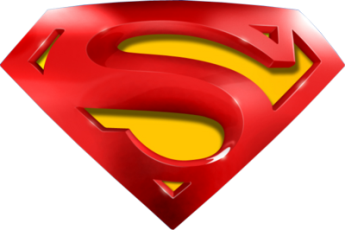 May 2007 4H Q15
Sets
A
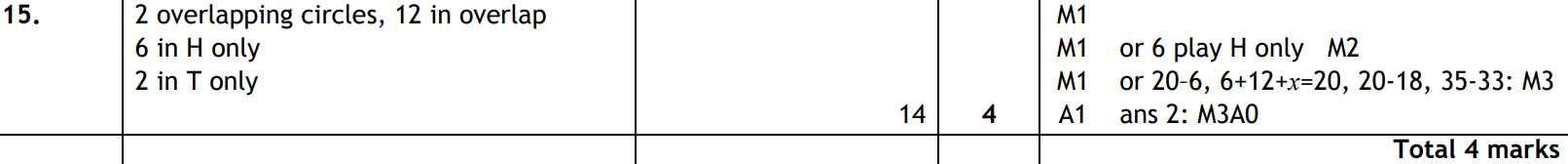 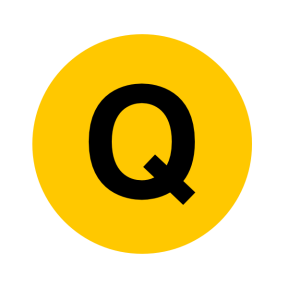 Nov 2007 3H Q7
Sets
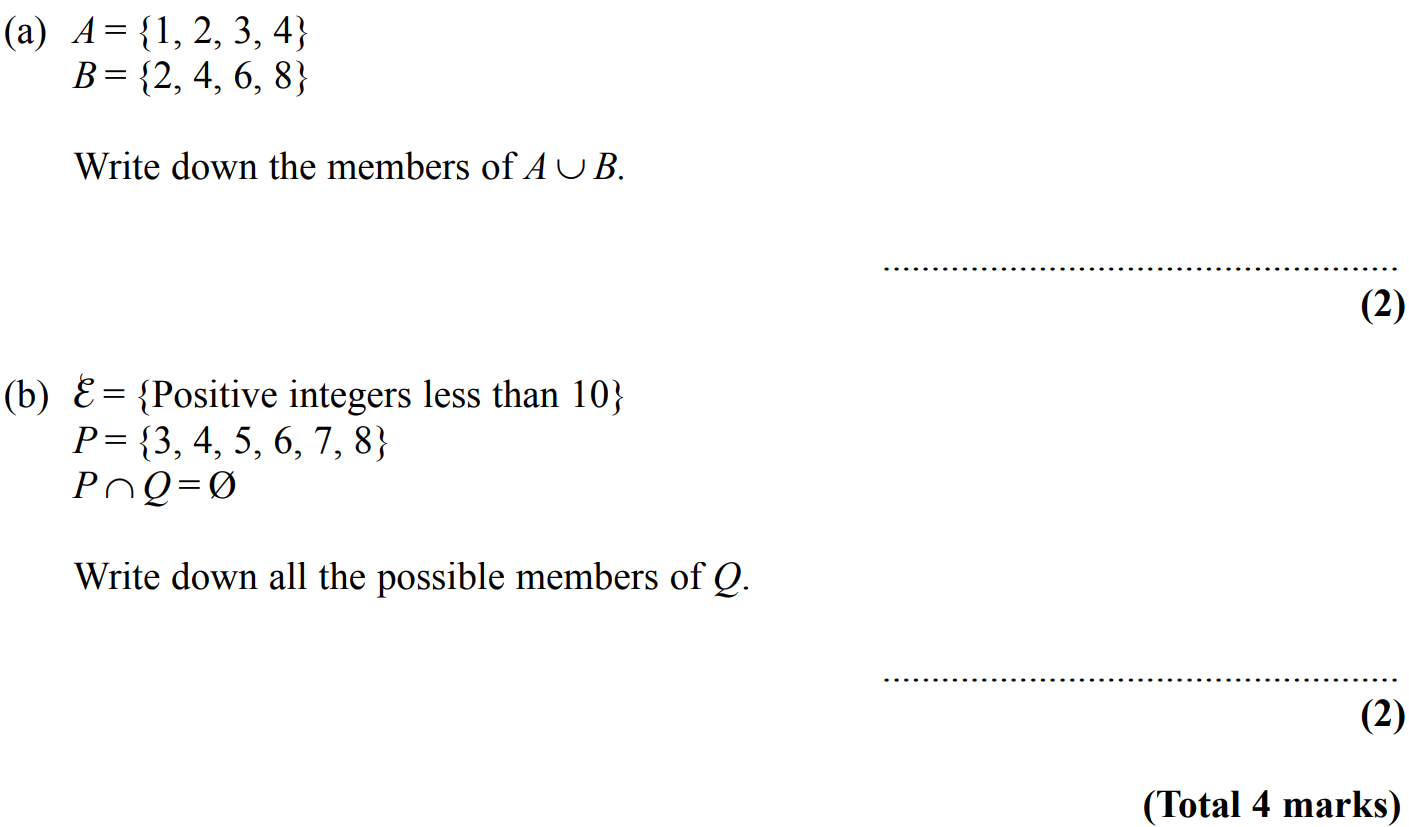 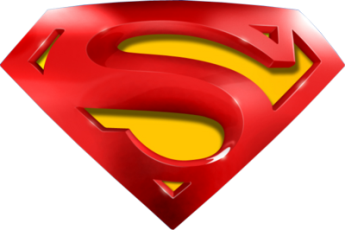 Nov 2007 3H Q7
Sets
A
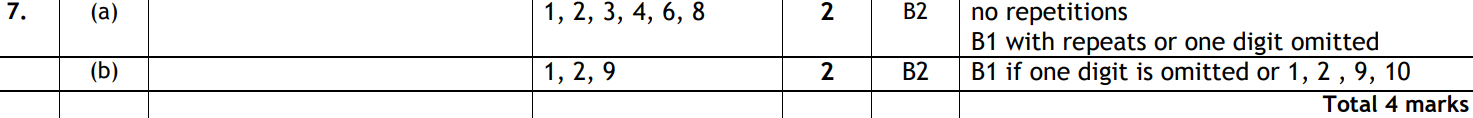 B
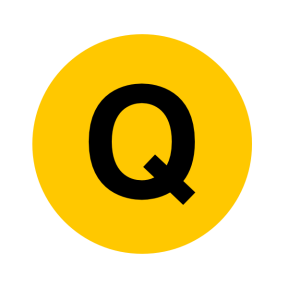 Nov 2007 4H Q19
Sets
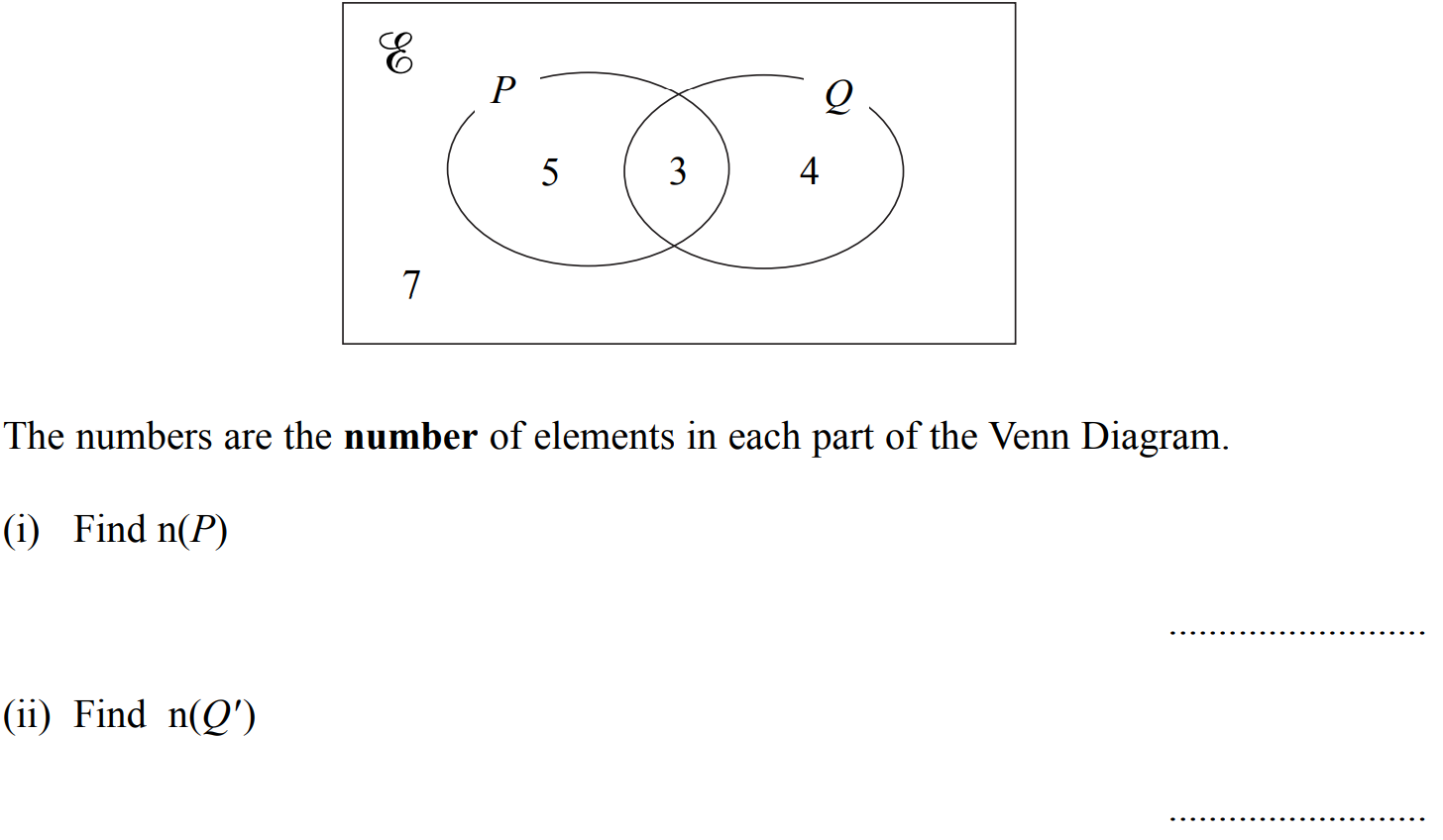 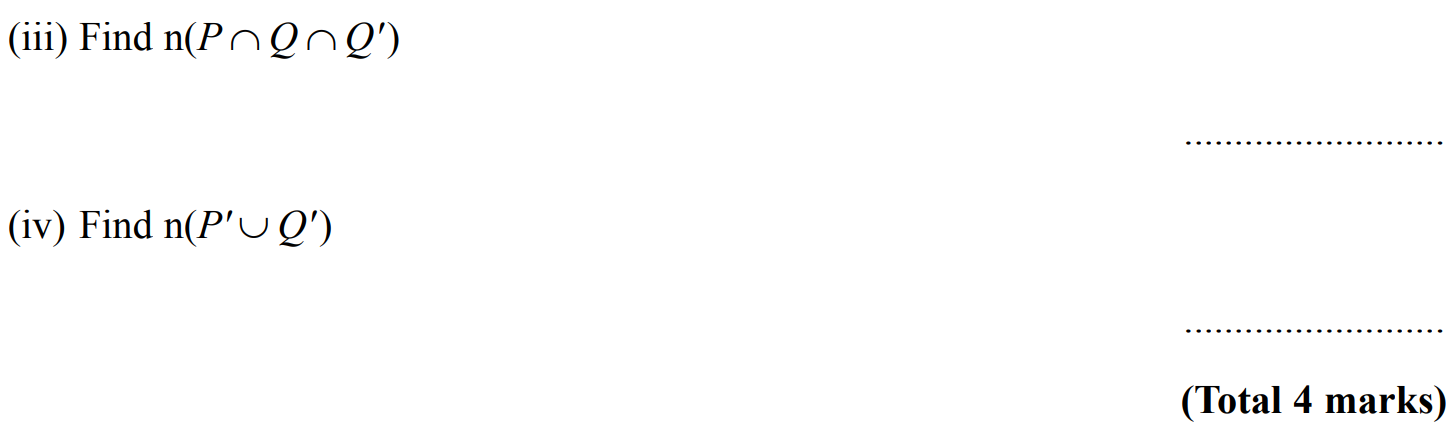 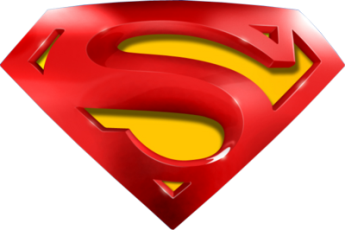 Nov 2007 4H Q19
Sets
(i)
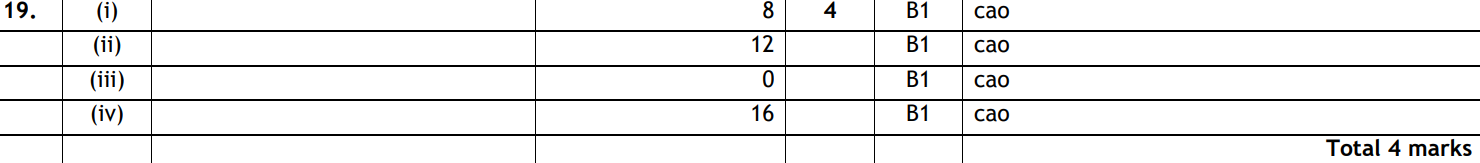 (ii)
(iii)
(iv)
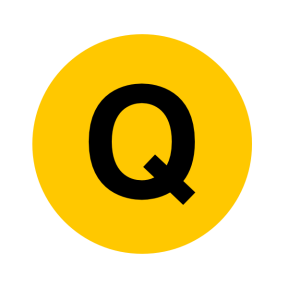 May 2008 3H Q5
Sets
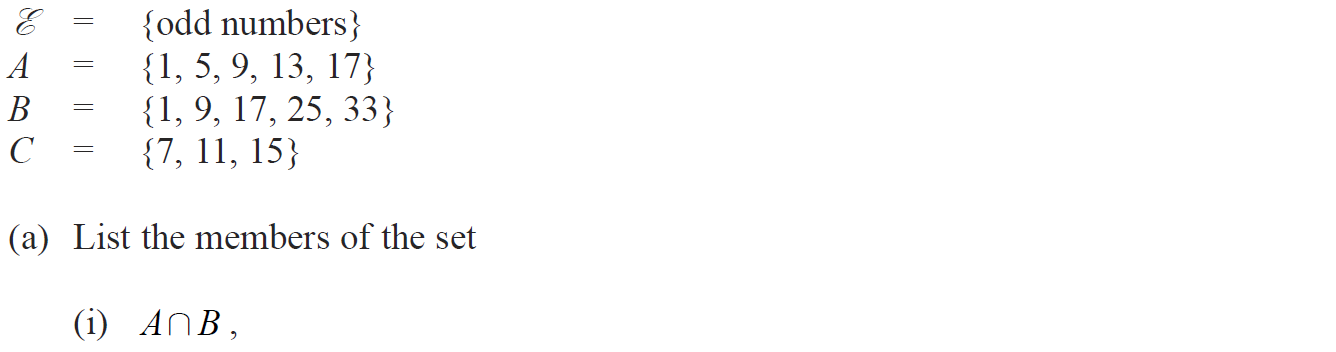 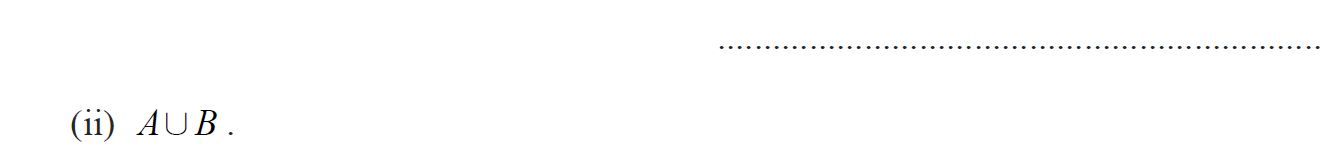 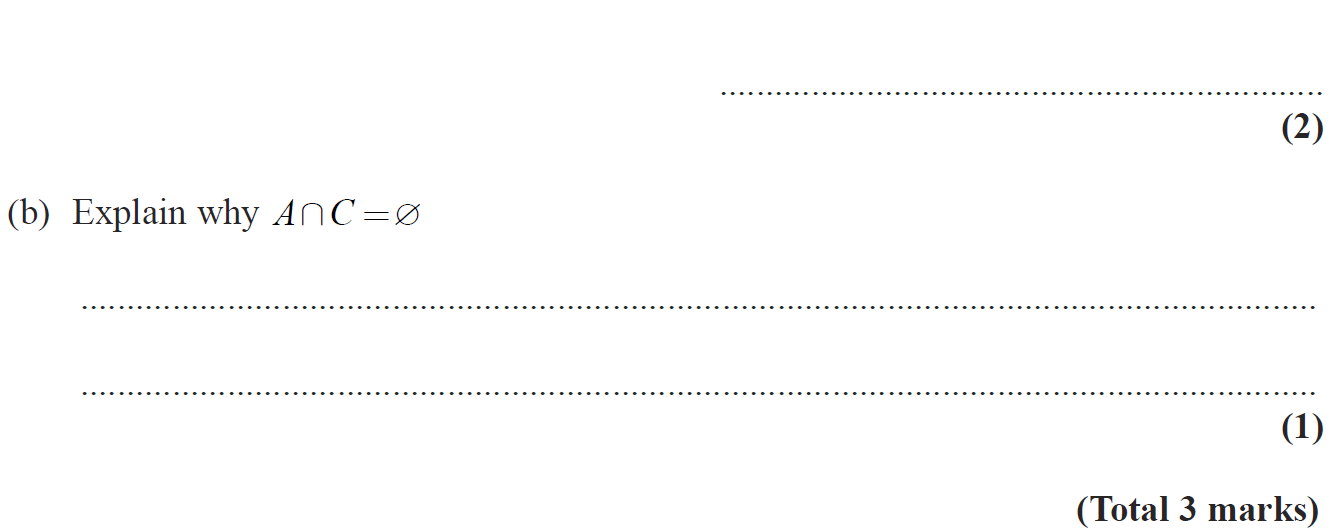 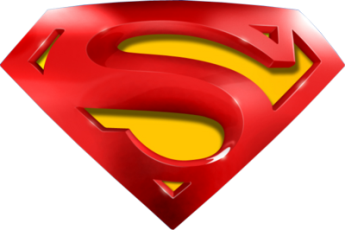 May 2008 3H Q5
Sets
A (i)
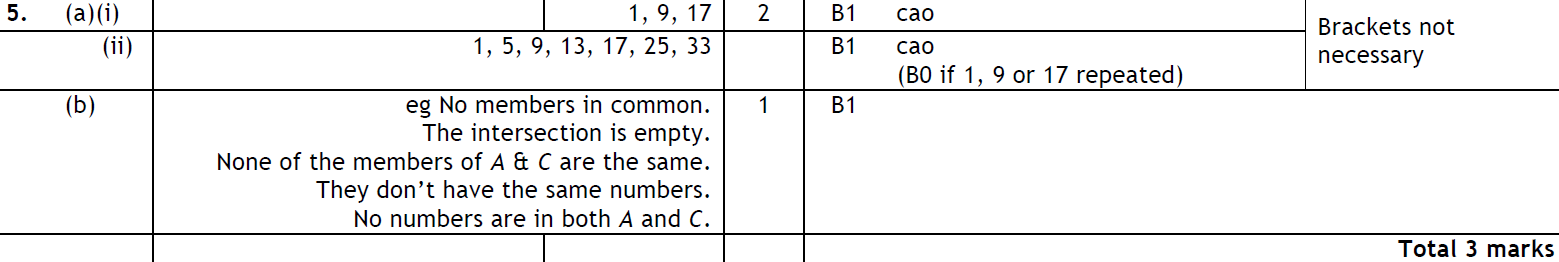 A (ii)
B
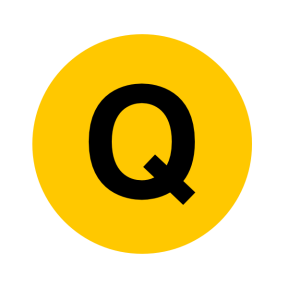 Nov 2008 4H Q9
Sets
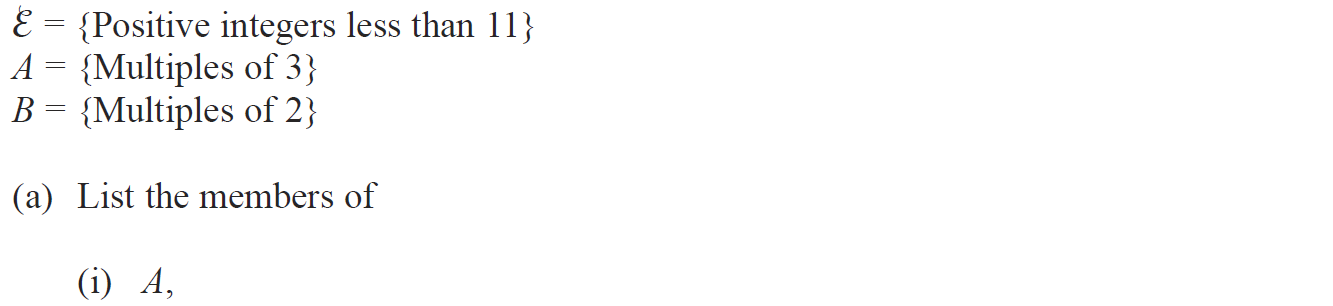 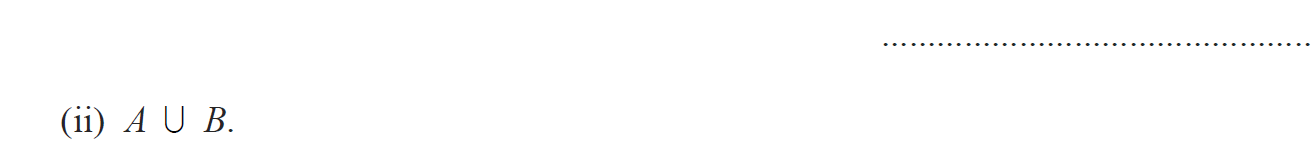 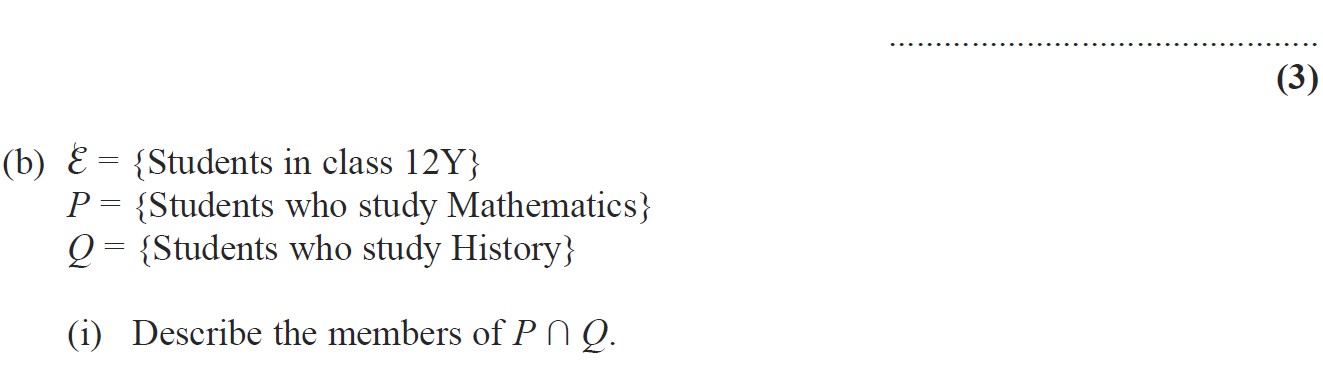 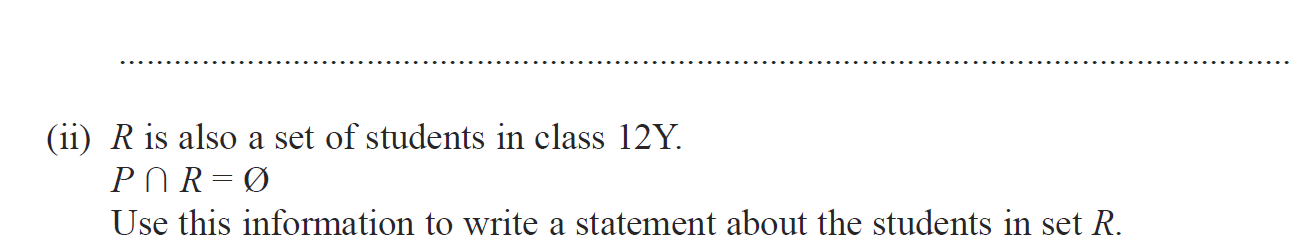 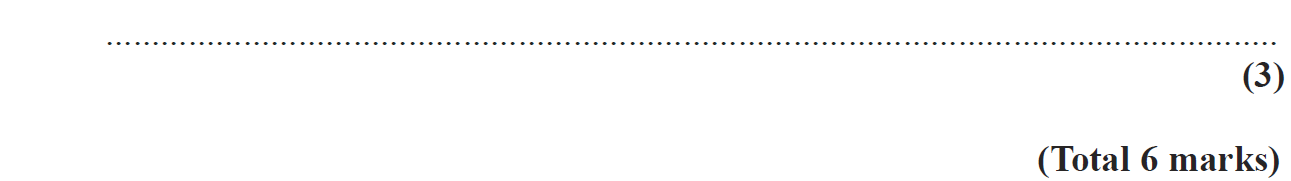 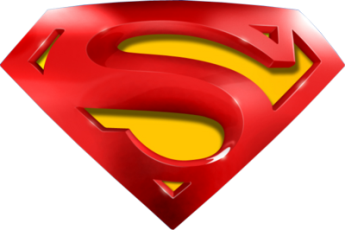 Nov 2008 4H Q9
Sets
A (i)
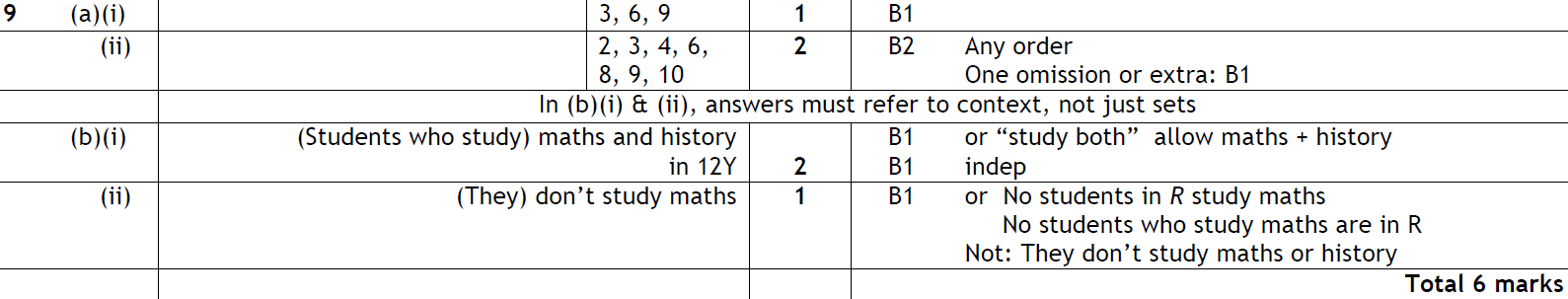 A (ii)
B (i)
B (ii)
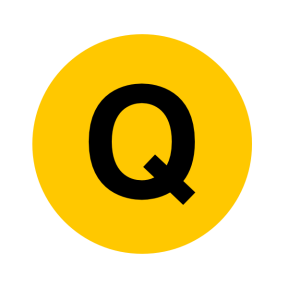 May 2009 3H Q8
Sets
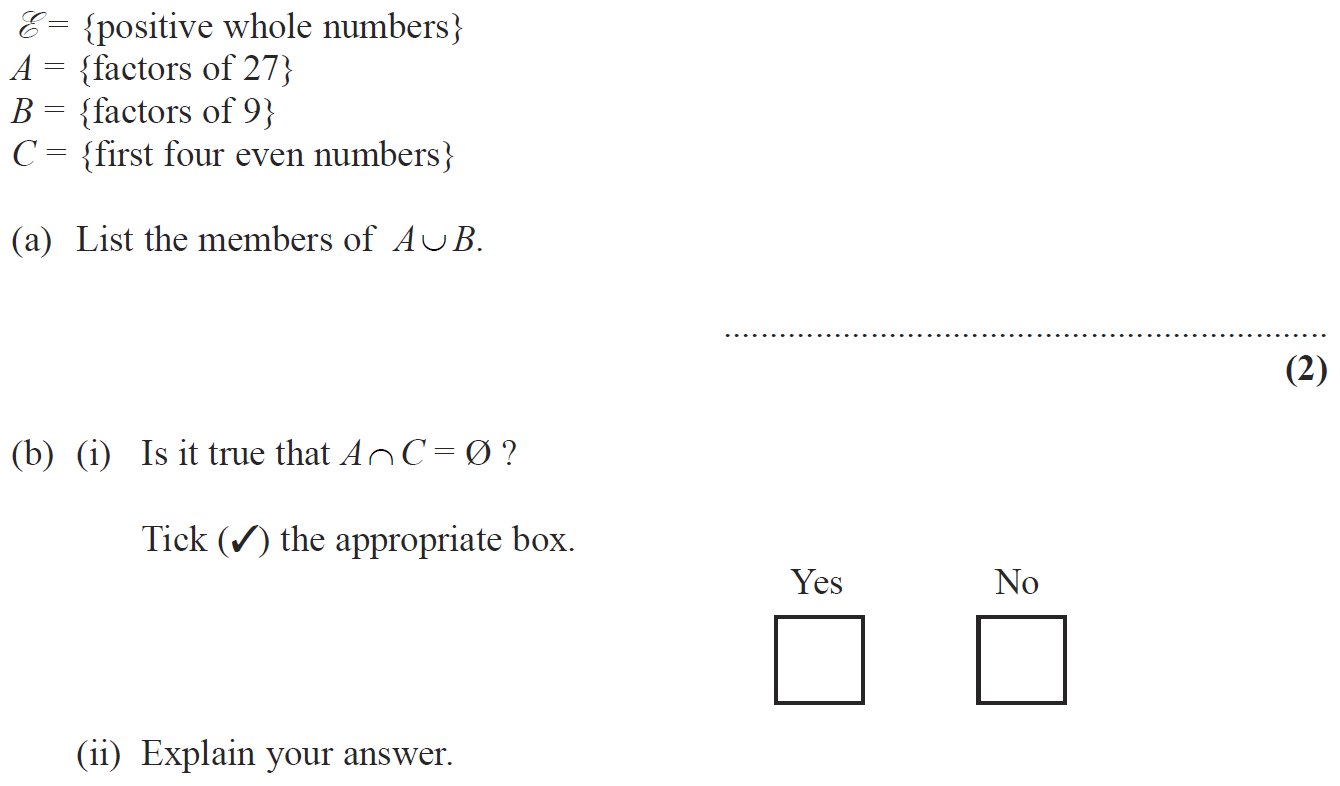 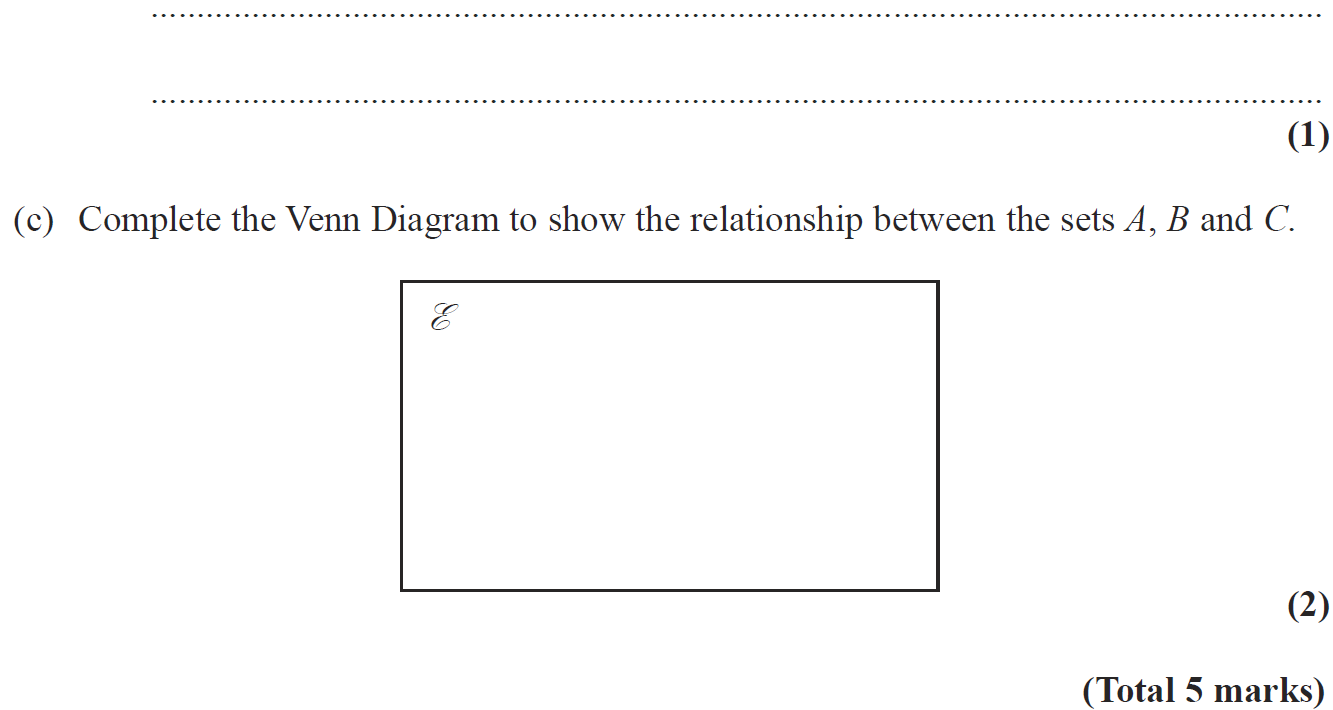 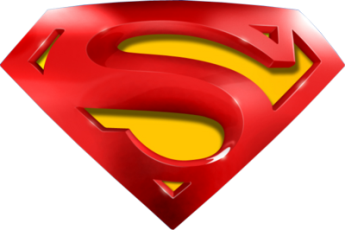 May 2009 3H Q8
Sets
A
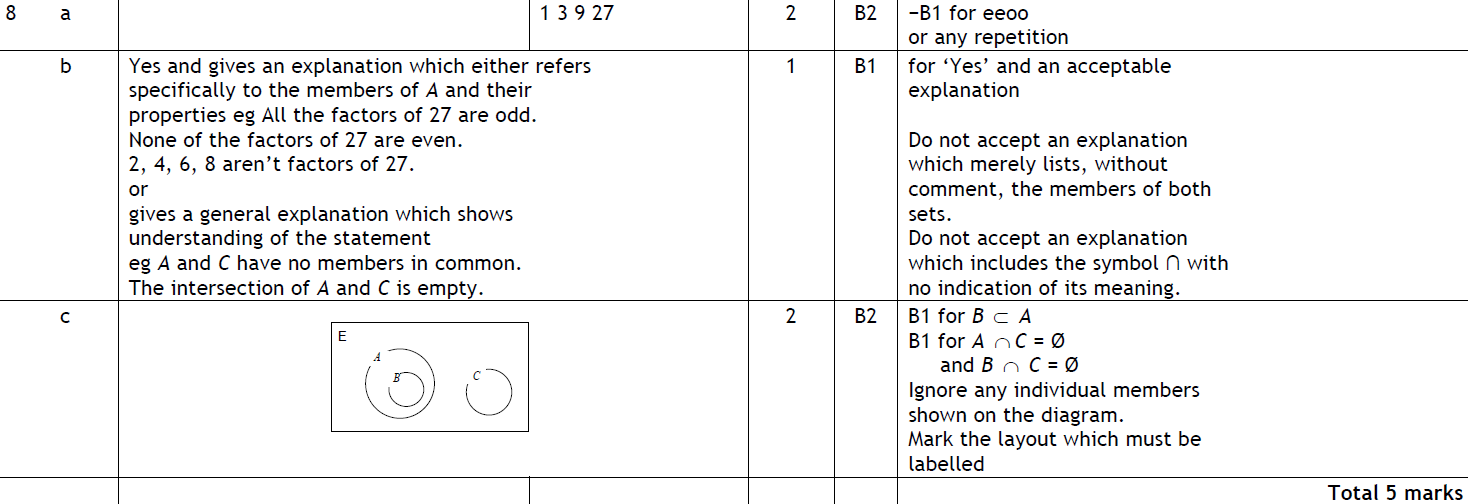 B
C
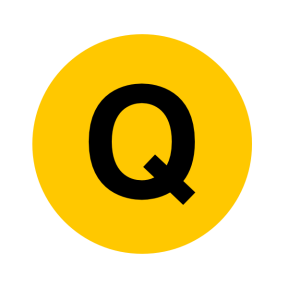 Nov 2009 3H Q6
Sets
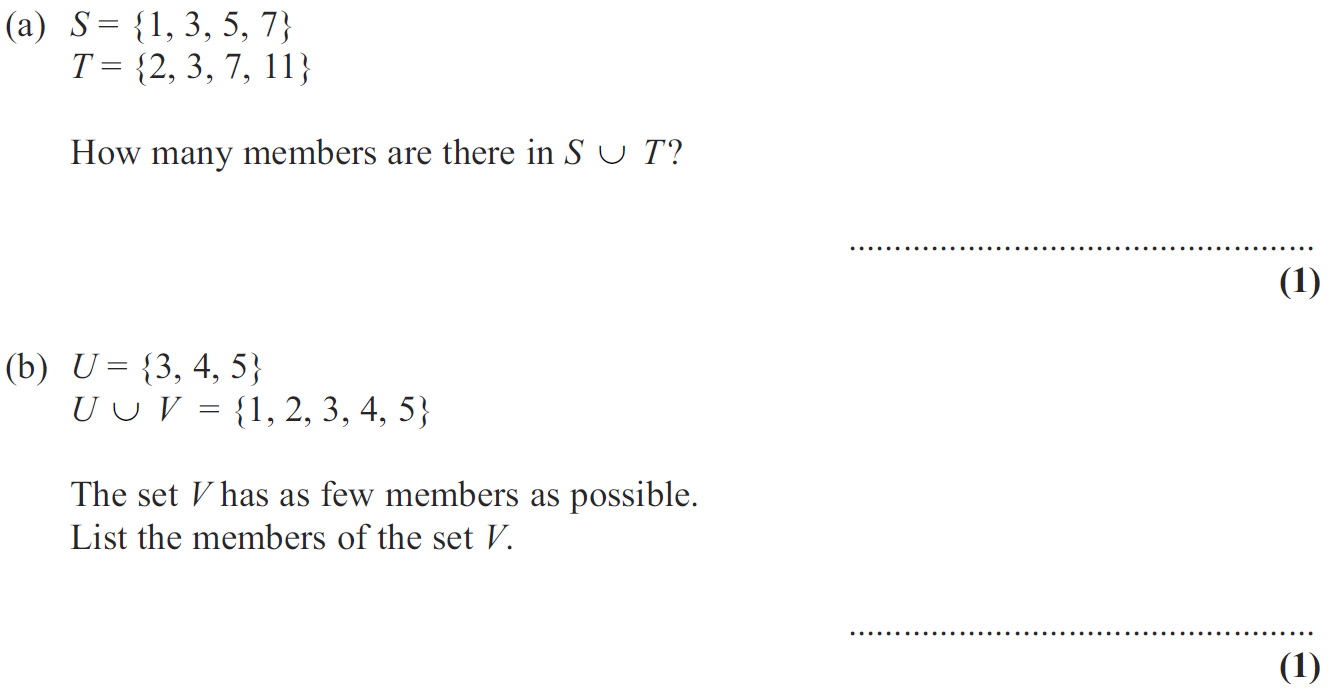 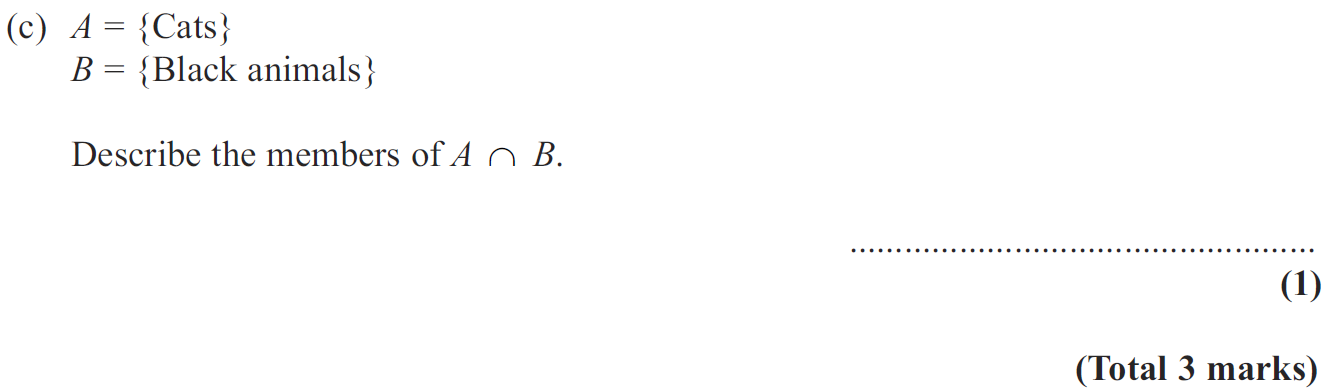 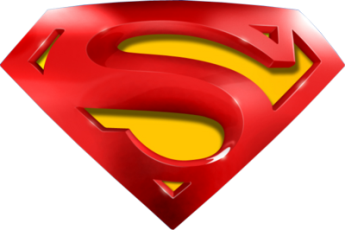 Nov 2009 3H Q6
Sets
A
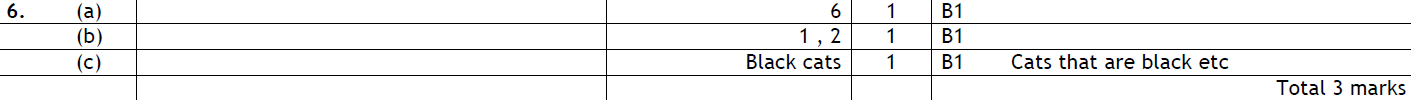 B
C
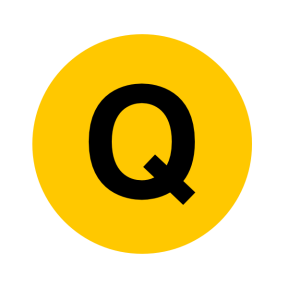 Nov 2009 4H Q20
Sets
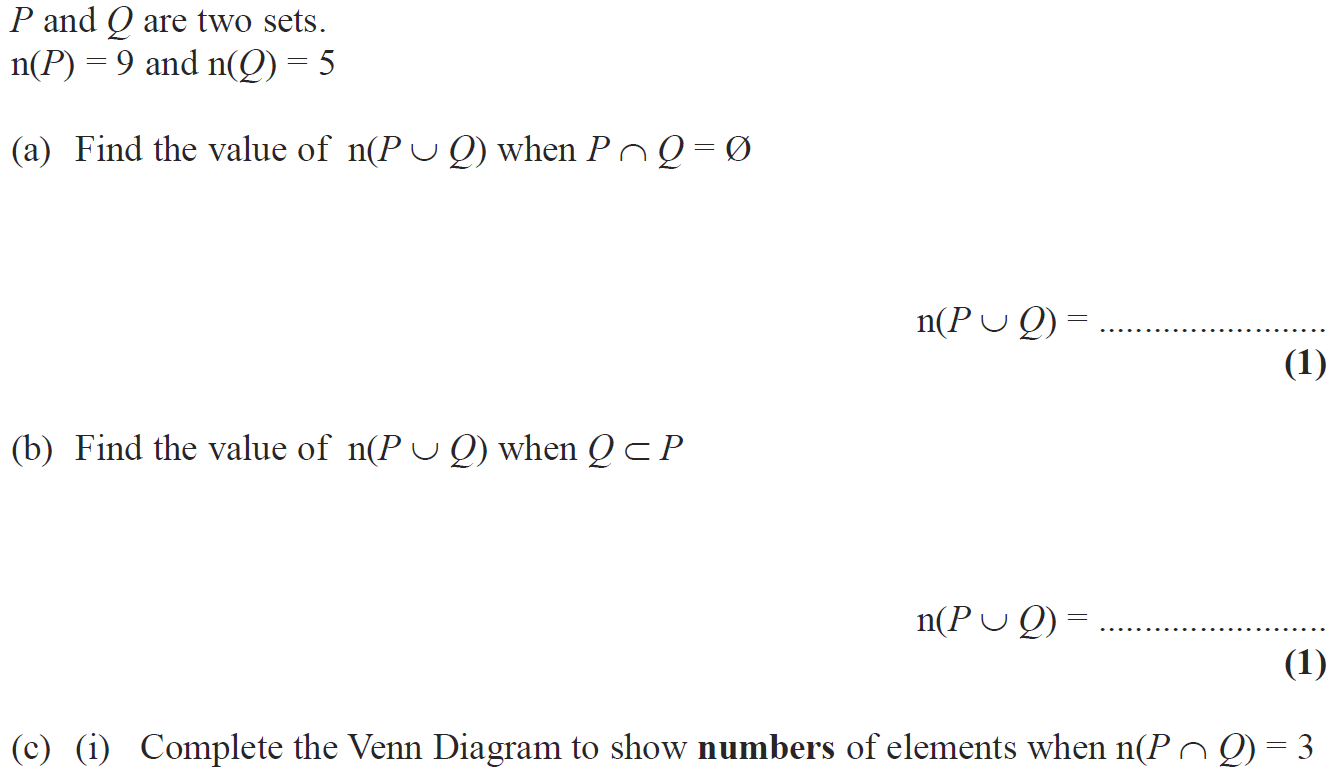 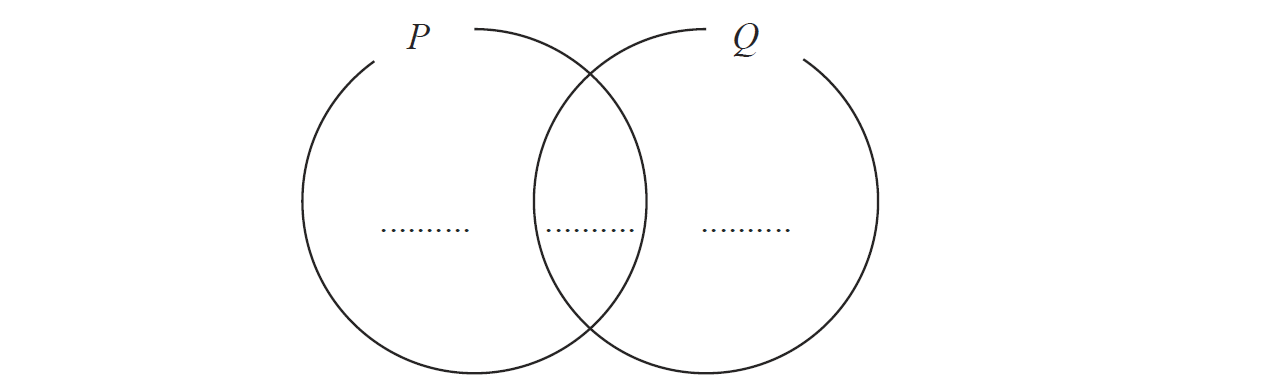 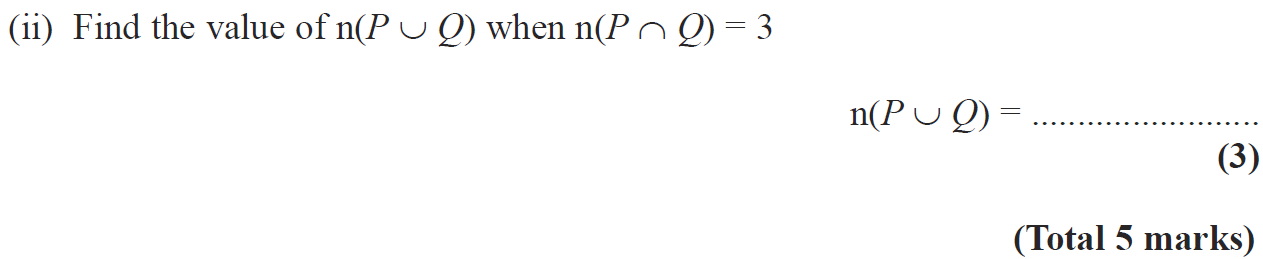 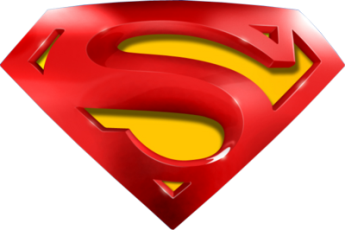 Nov 2009 4H Q20
Sets
A
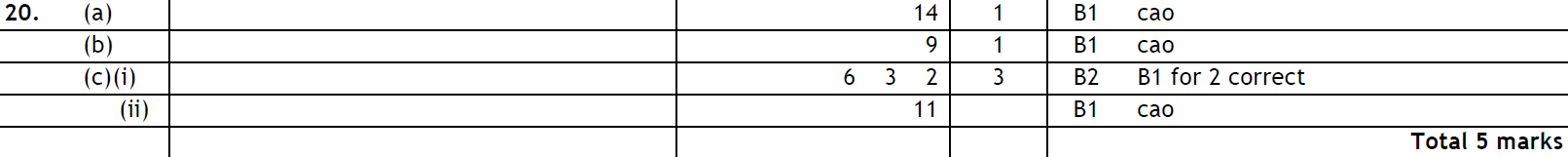 B
C (i)
C (ii)
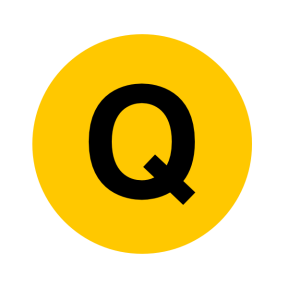 June 2010 4H Q6
Sets
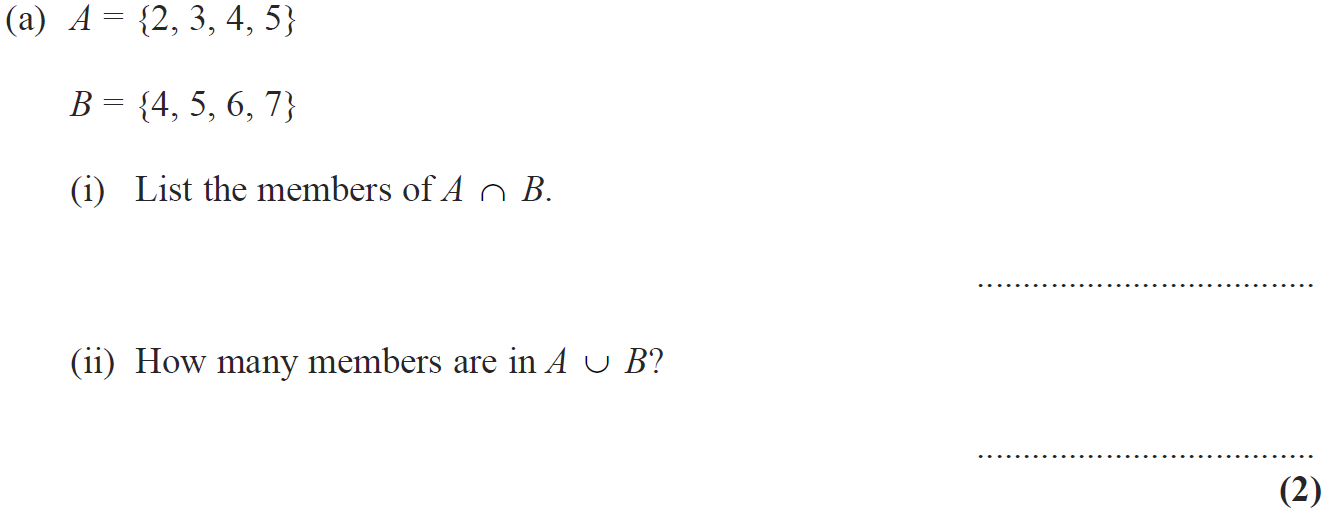 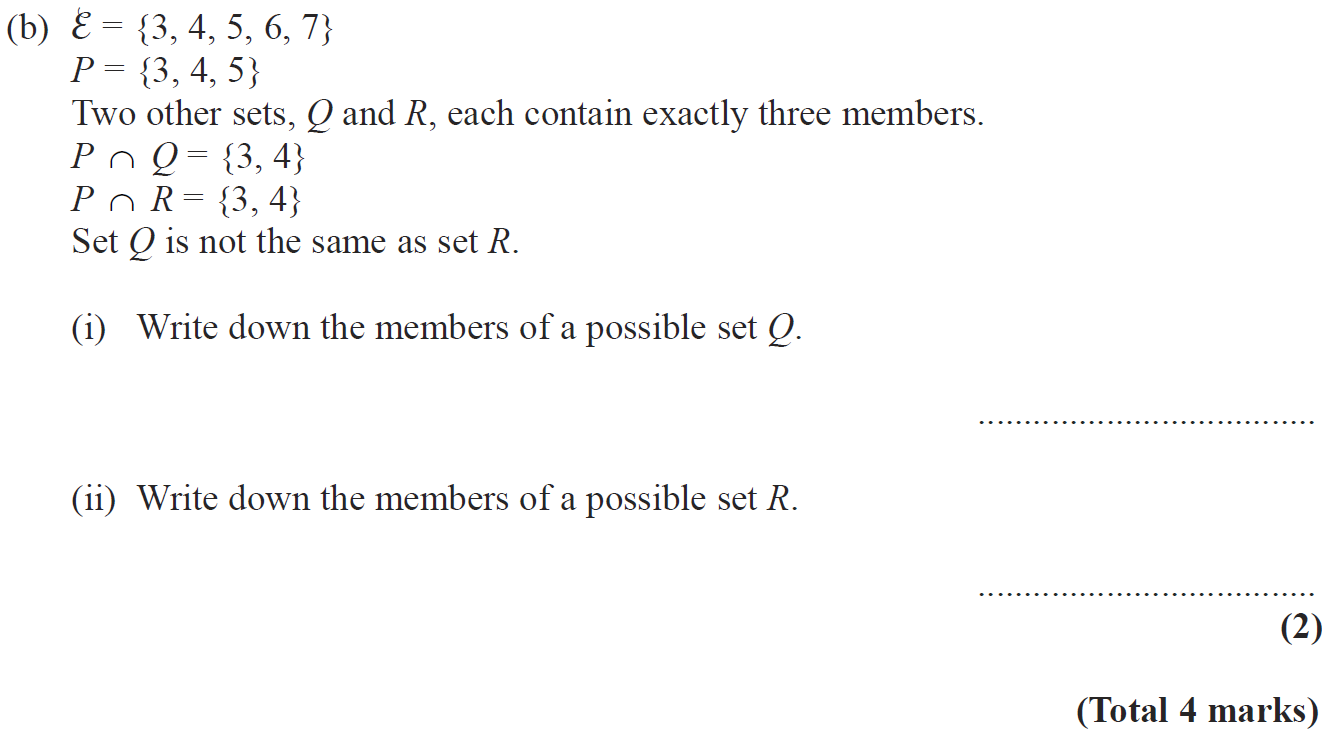 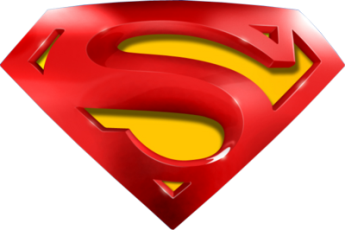 June 2010 4H Q6
Sets
A (i)
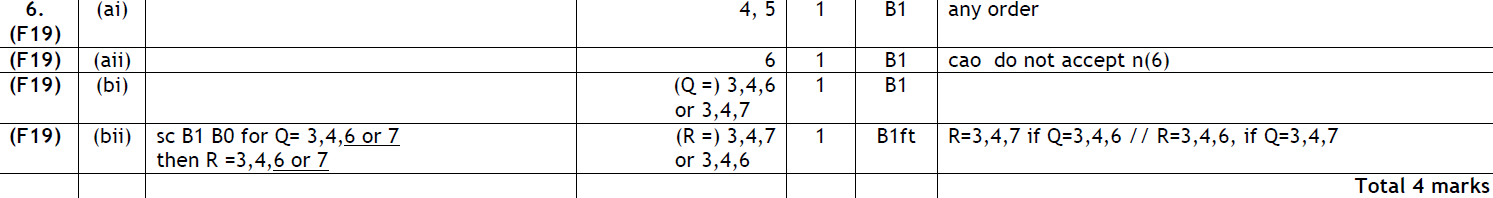 A (ii)
B (i)
B (ii)
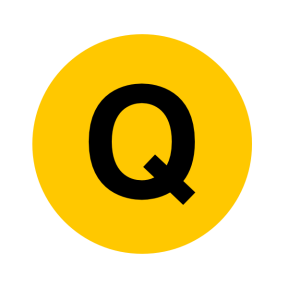 Nov 2010 3H Q7
Sets
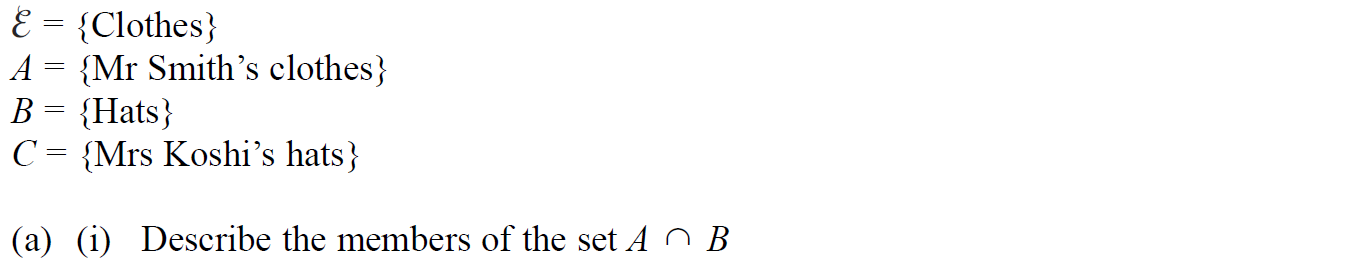 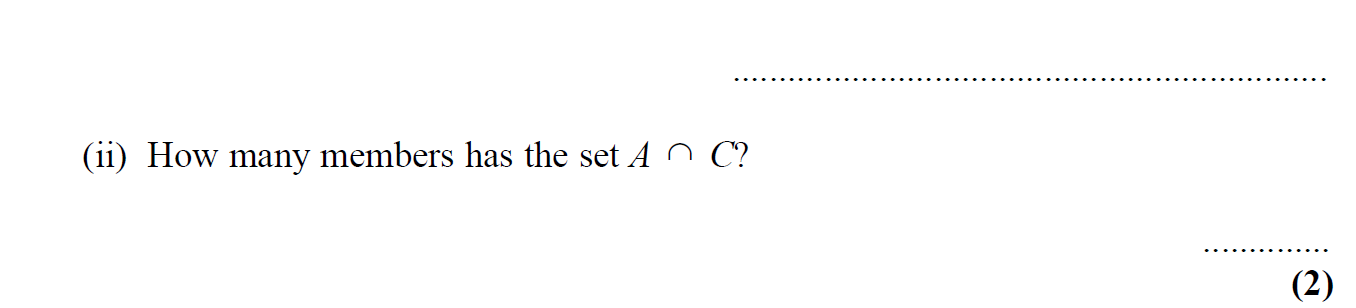 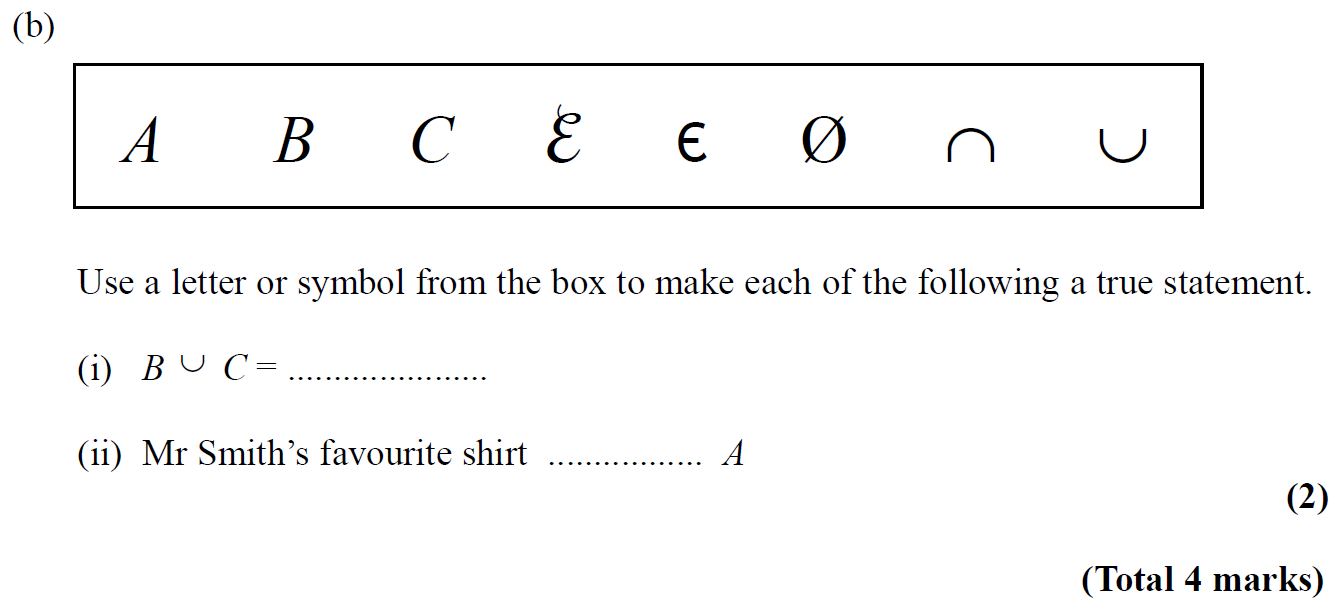 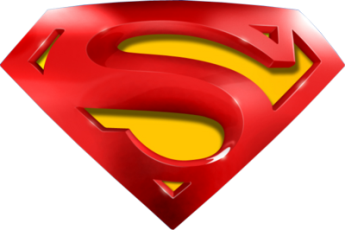 Nov 2010 3H Q7
Sets
A (i)
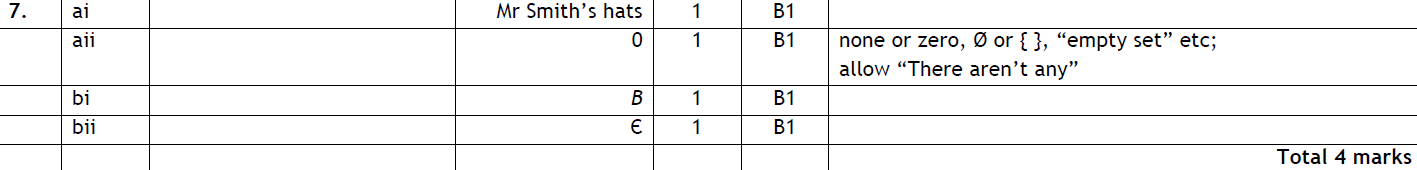 A (ii)
B (i)
B (ii)
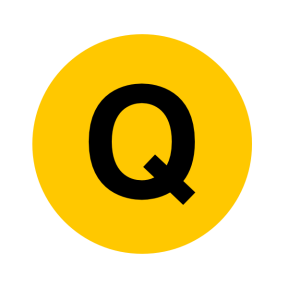 June 2011 3H Q8
Sets
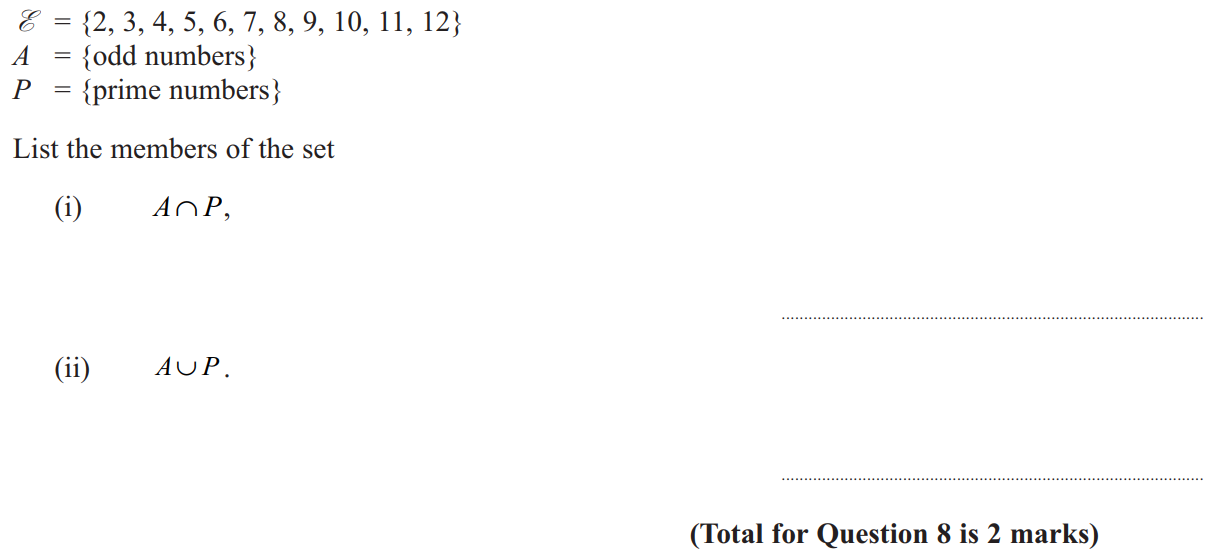 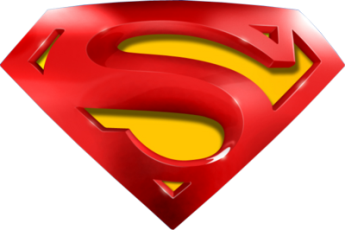 June 2011 3H Q8
Sets
i
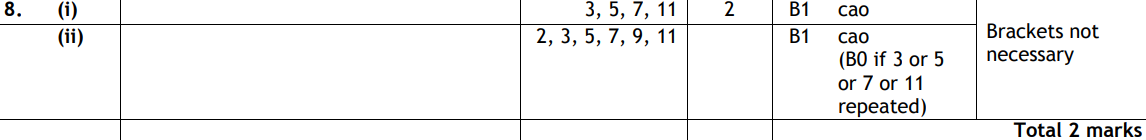 ii
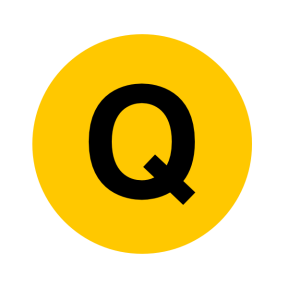 Jan 2012 3H Q6
Sets
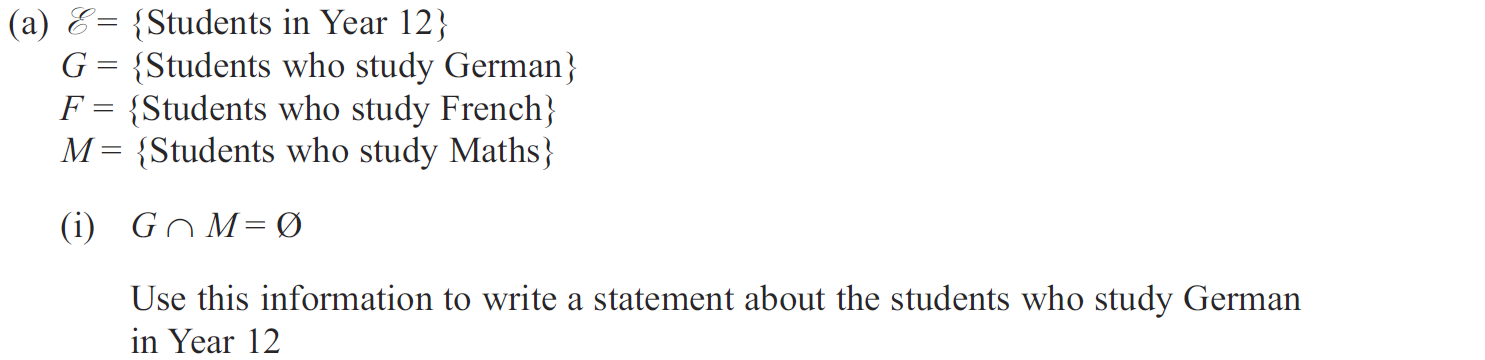 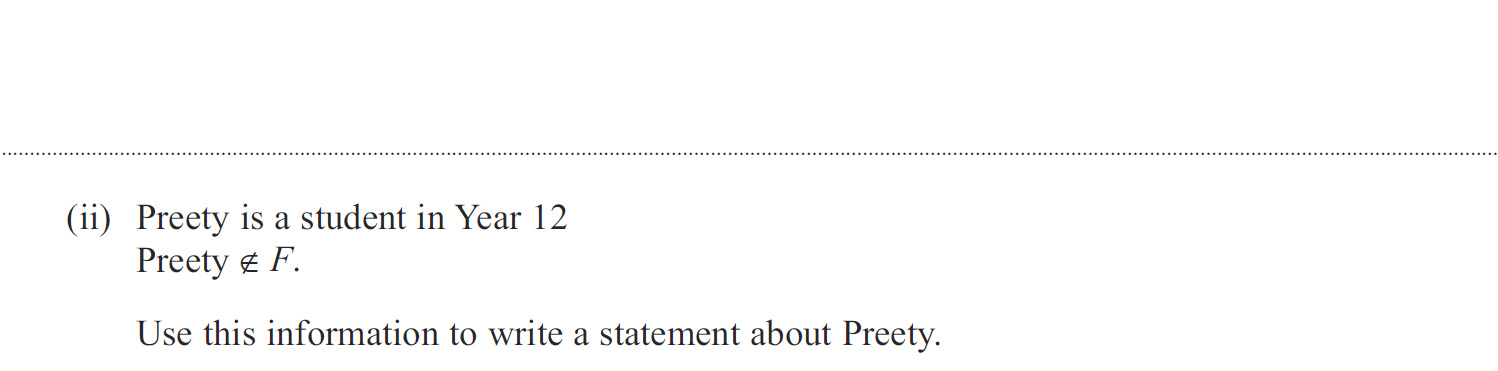 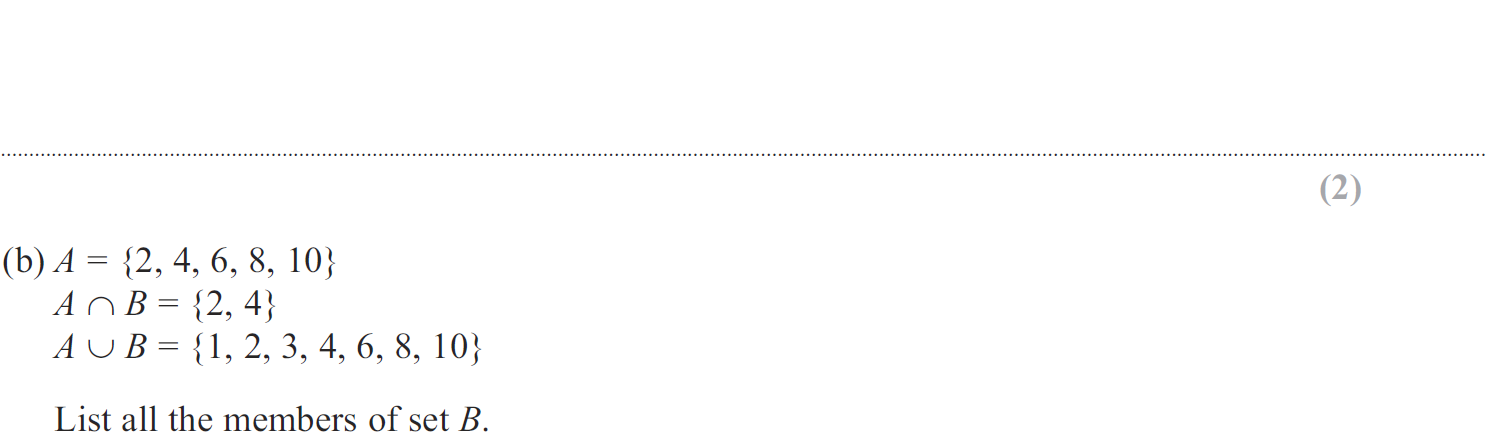 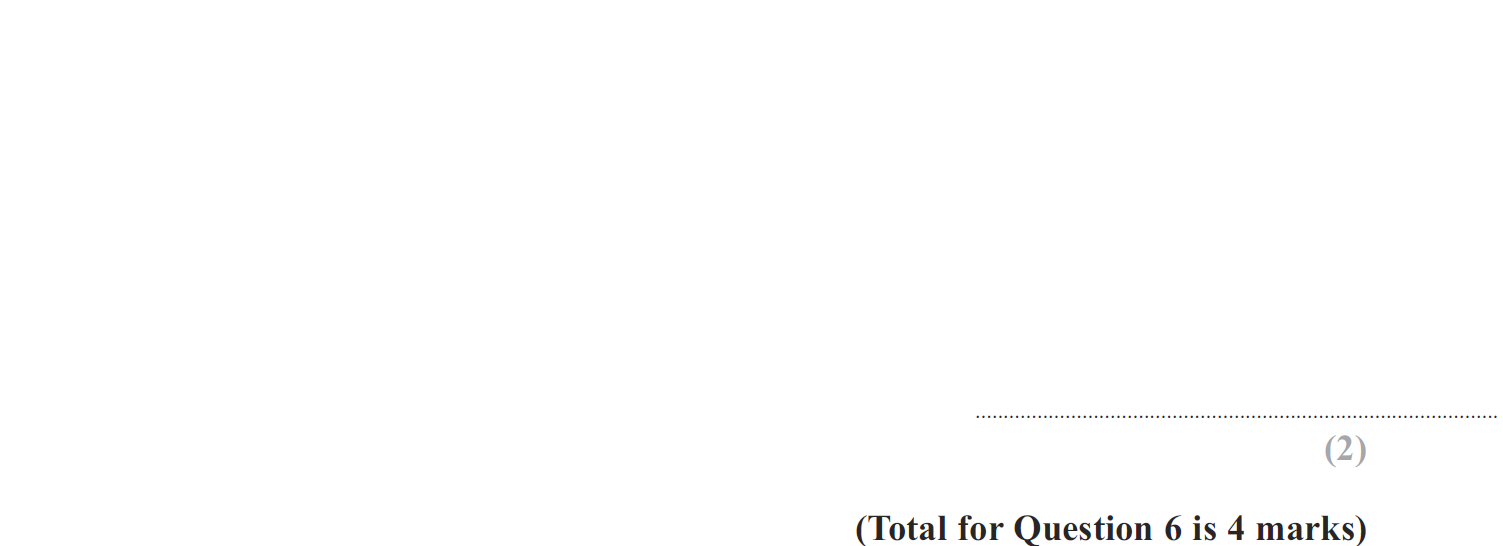 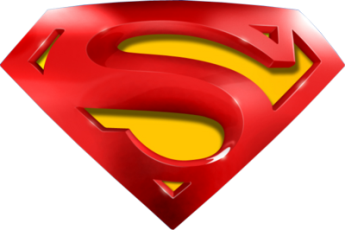 Jan 2012 3H Q6
Sets
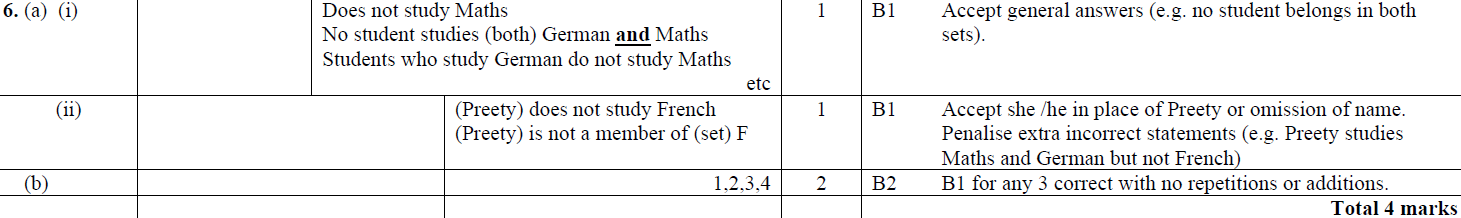 A (i)
A (ii)
B
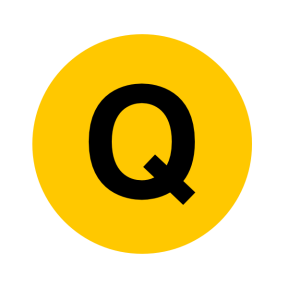 Jan 2012 4H Q19
Sets
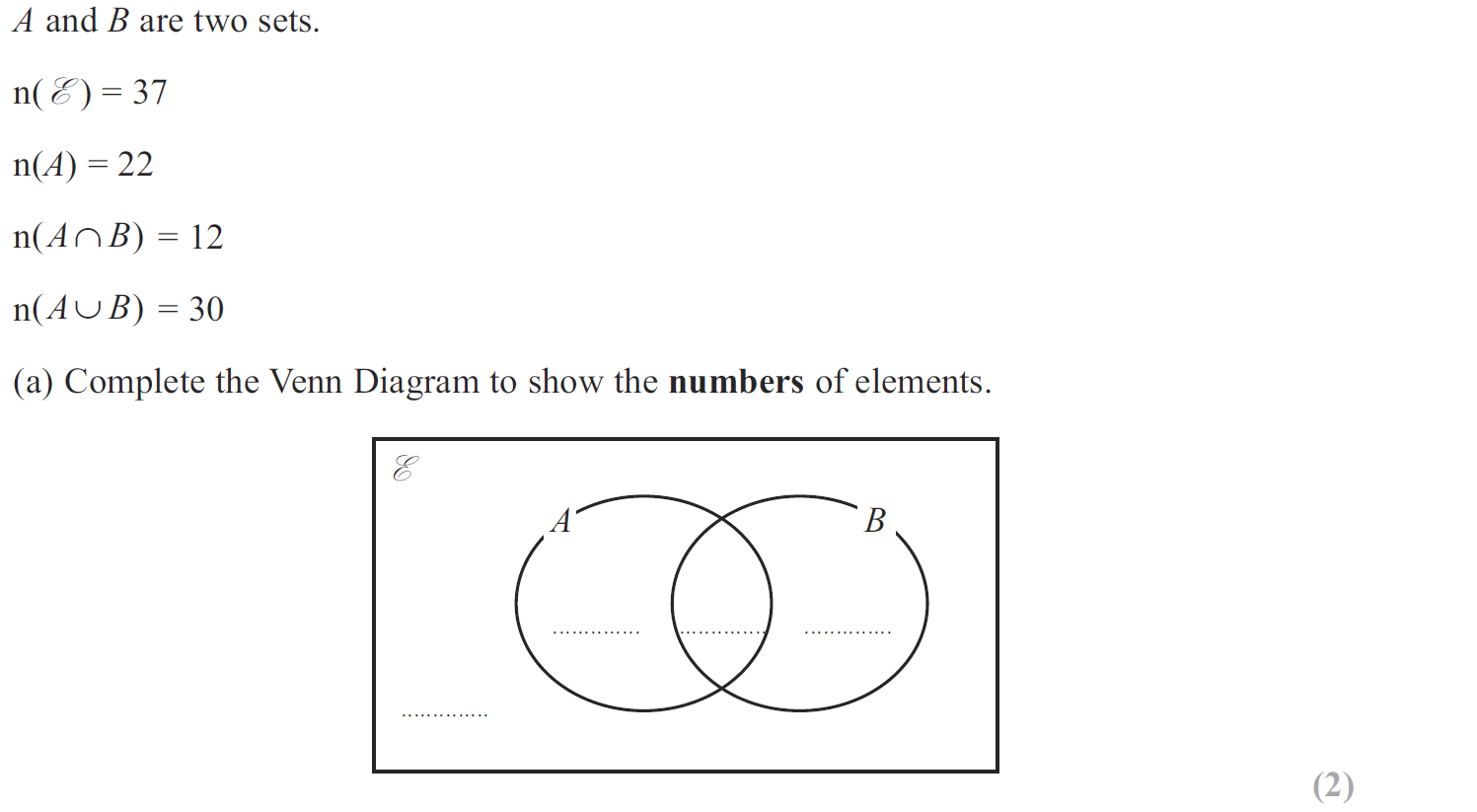 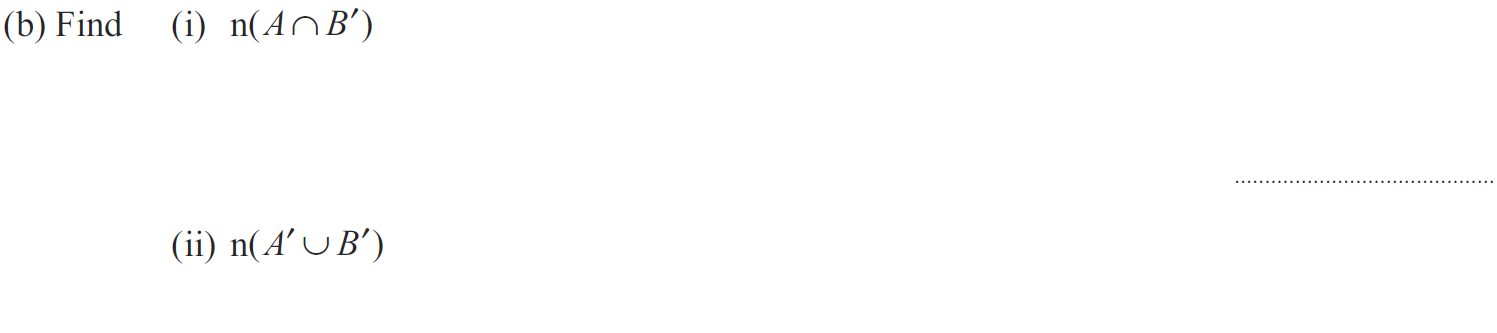 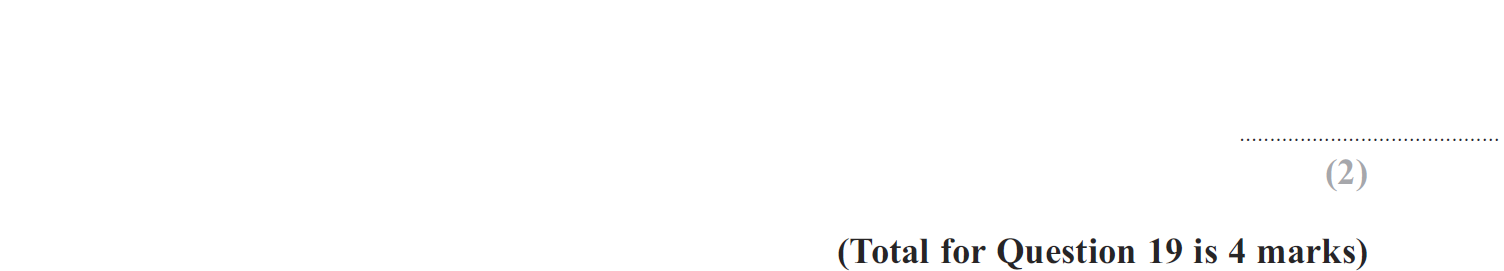 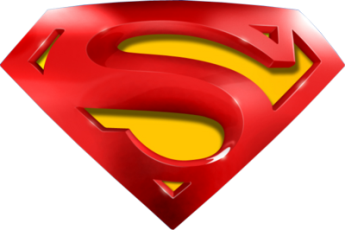 Jan 2012 4H Q19
Sets
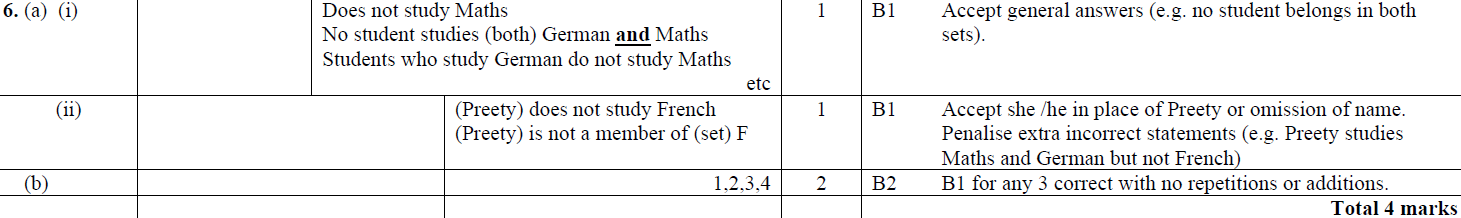 A (i)
A (ii)
B
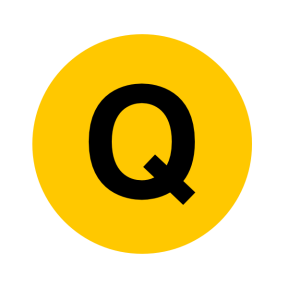 May 2012 4H Q12
Sets
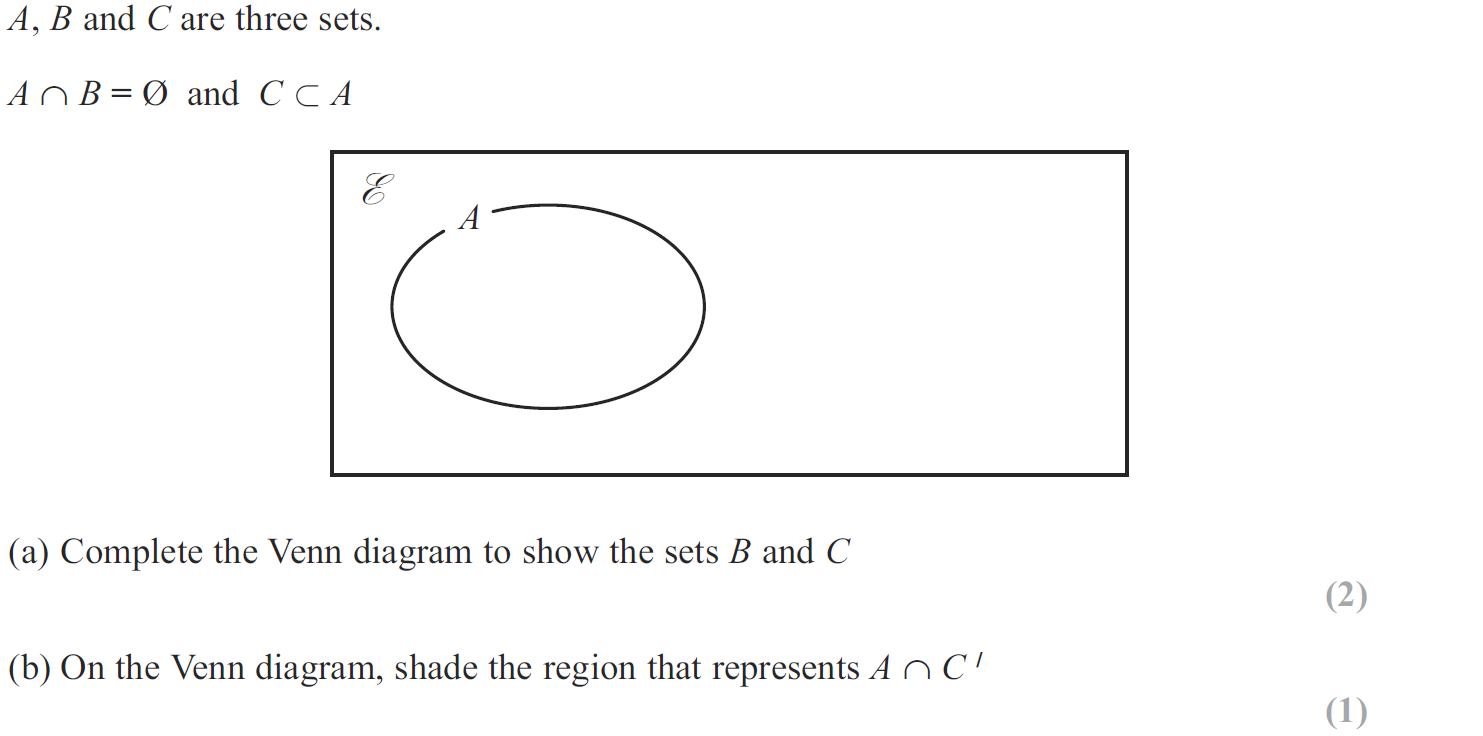 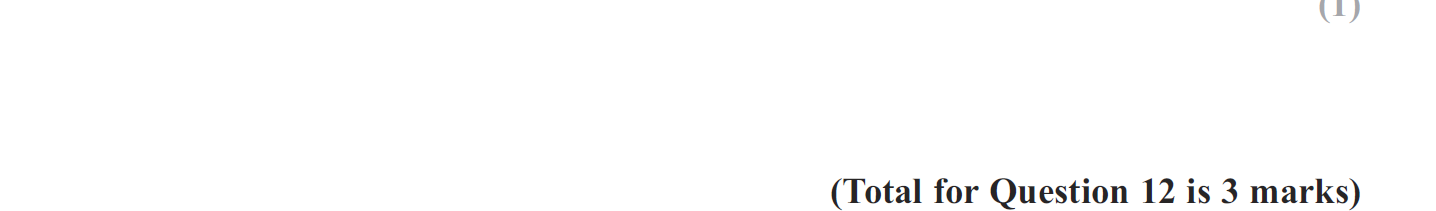 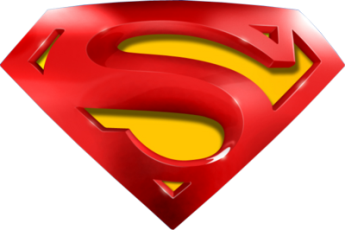 May 2012 4H Q12
Sets
A
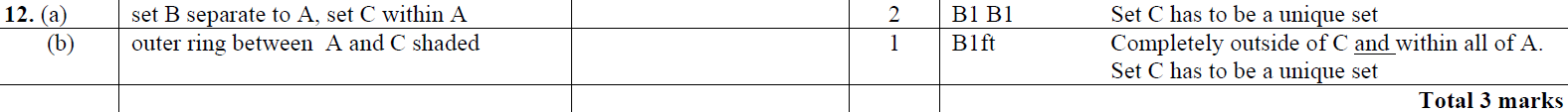 B
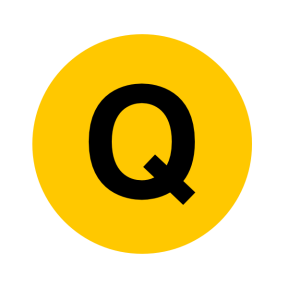 May 2012 4H Q14
Sets
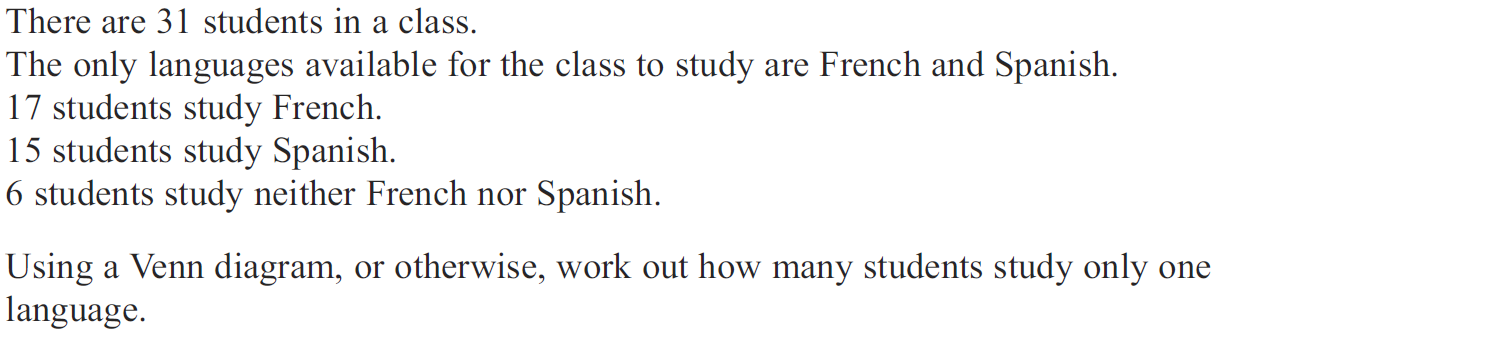 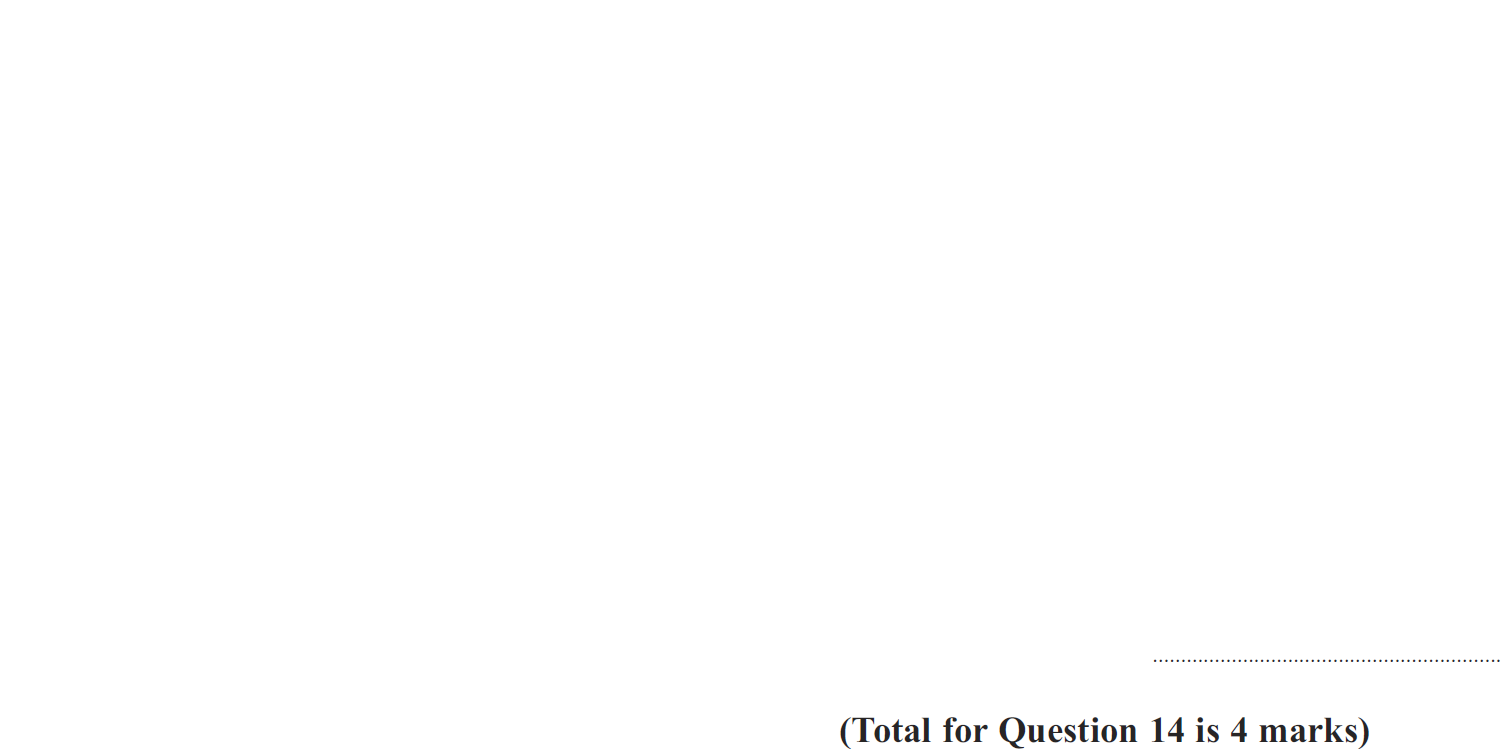 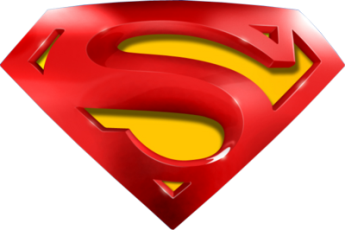 May 2012 4H Q14
Sets
A
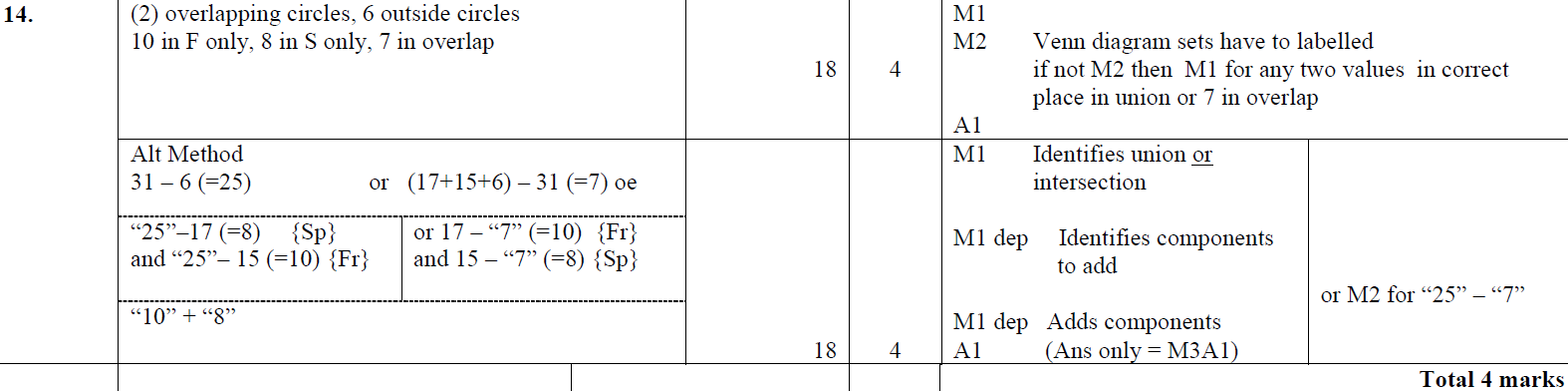 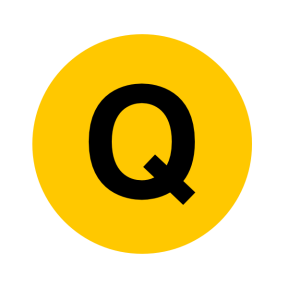 Jan 2013 3H Q15
Sets
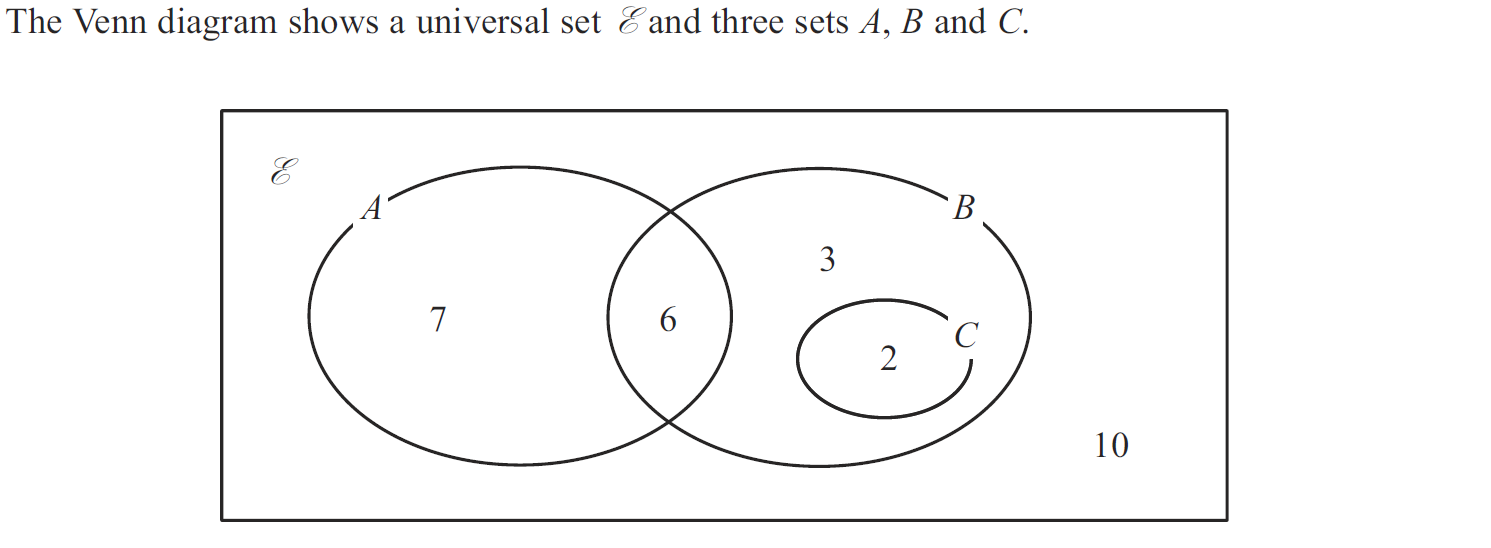 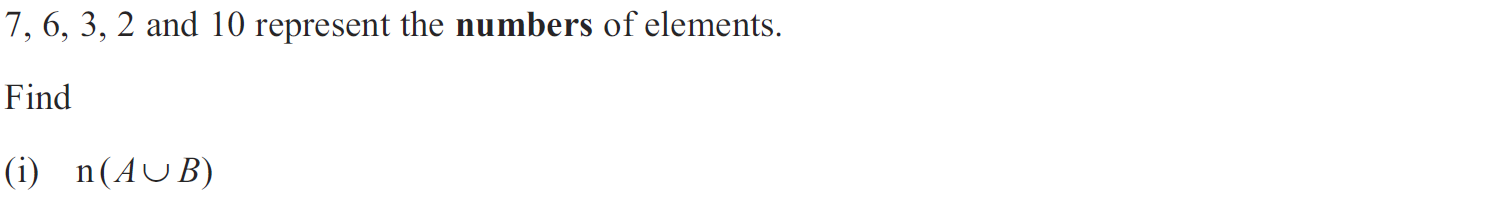 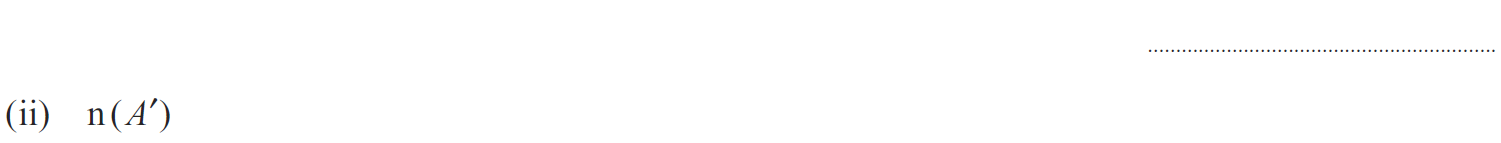 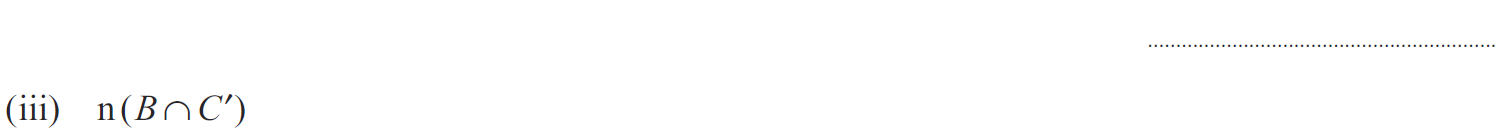 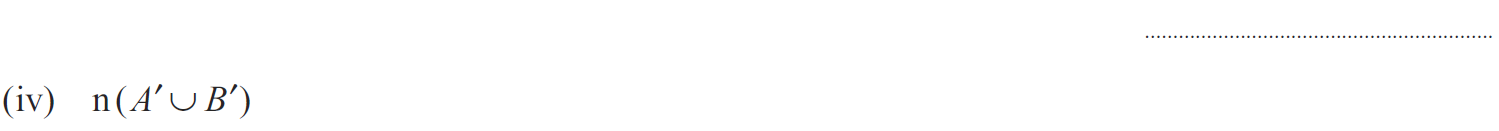 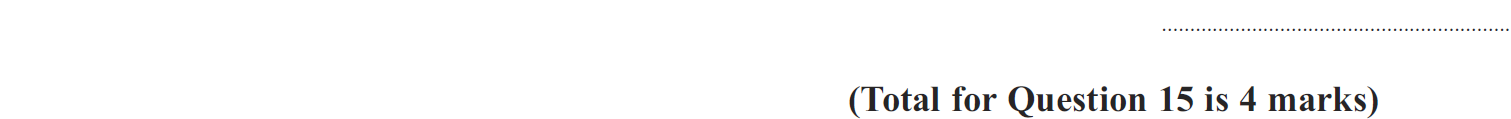 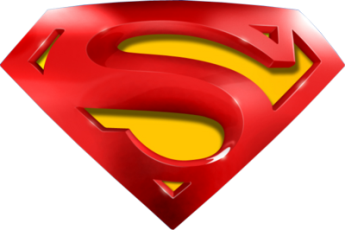 Jan 2013 3H Q15
Sets
(i)
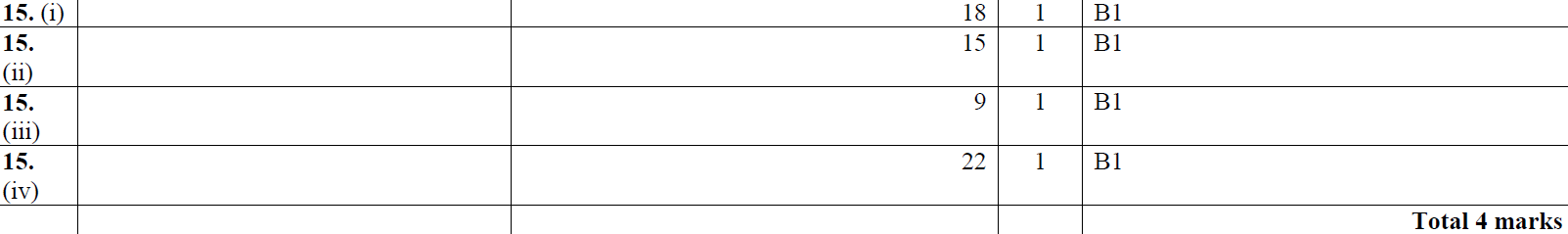 (ii)
(iii)
(iv)
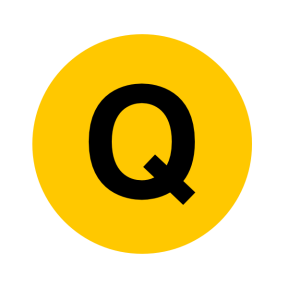 Jan 2013 4H Q5
Sets
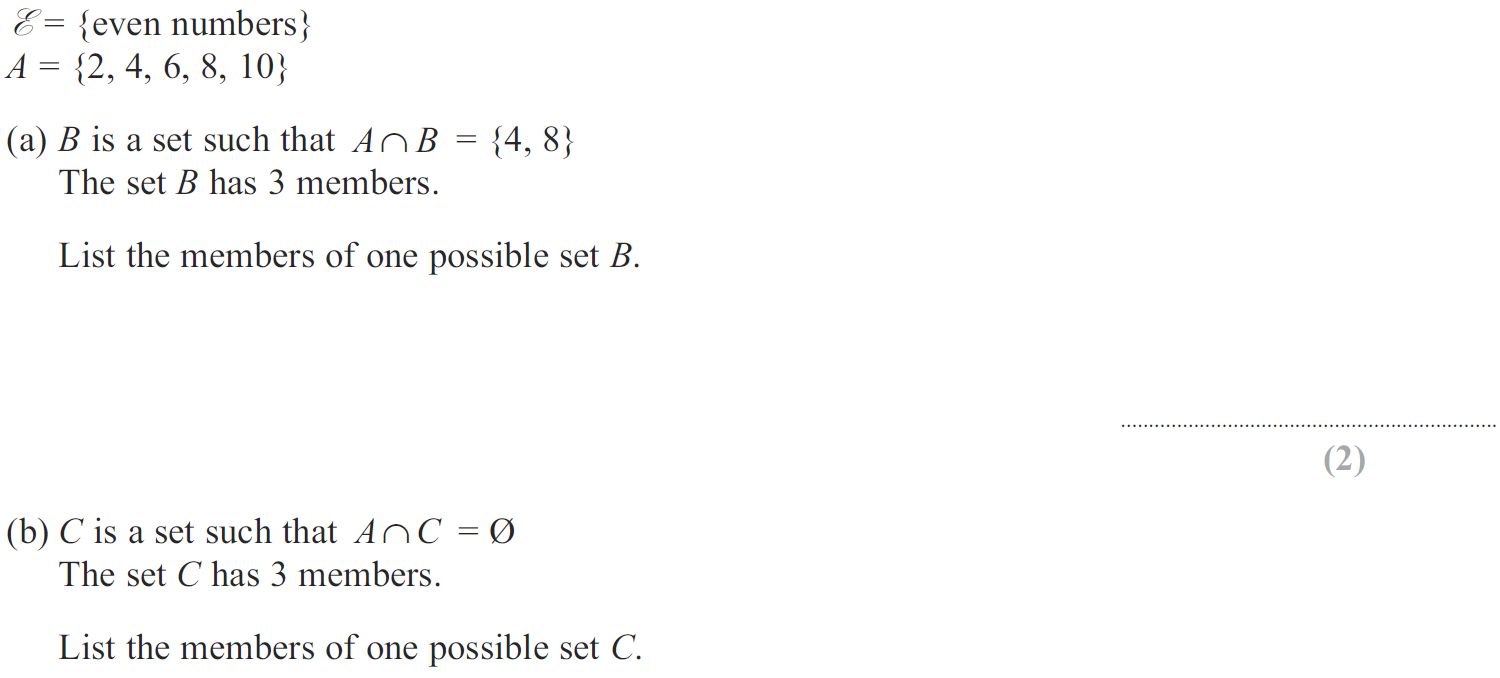 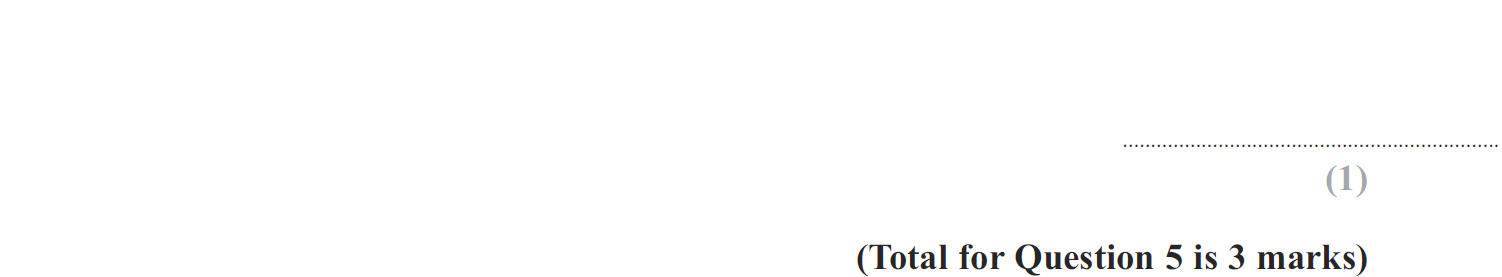 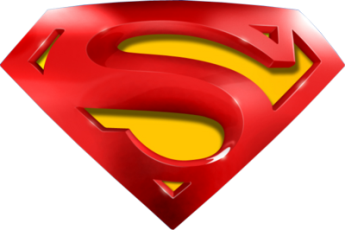 Jan 2013 4H Q5
Sets
A
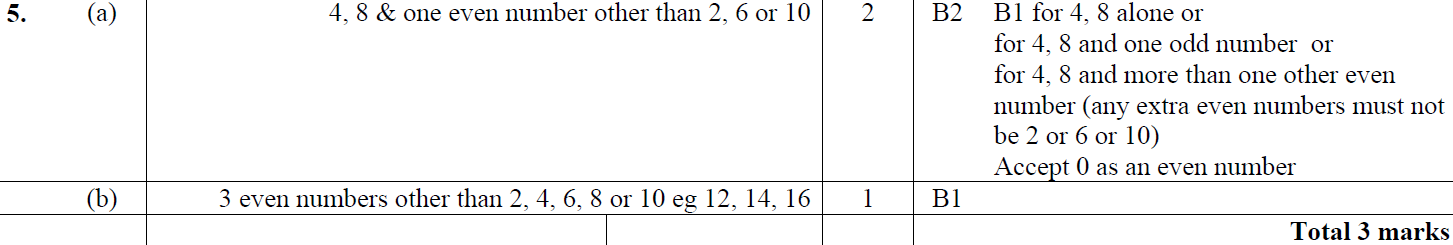 B
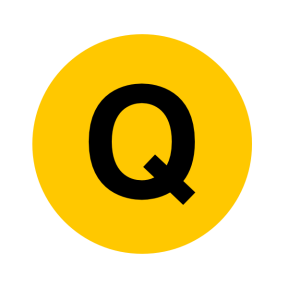 May 2013 3H Q7
Sets
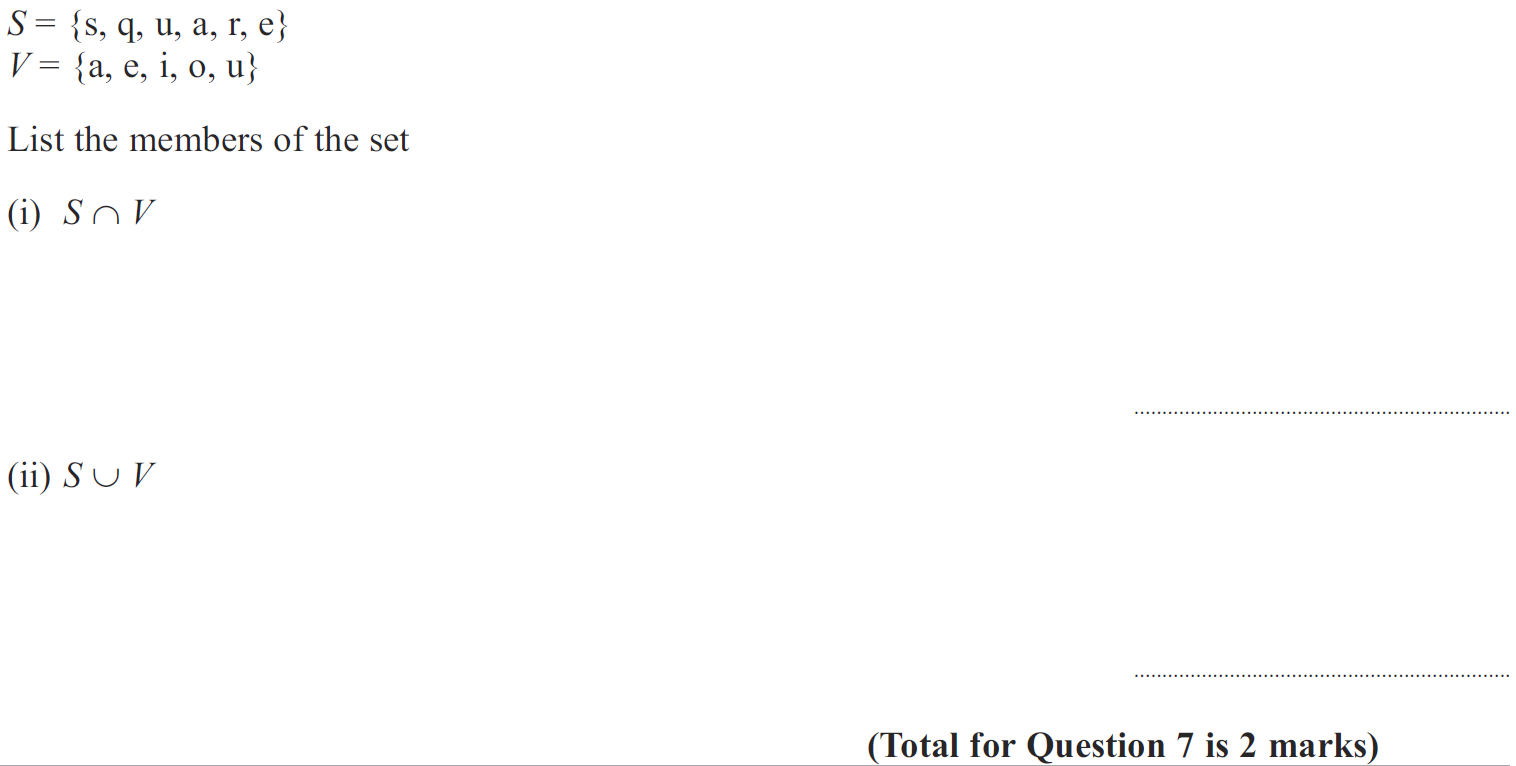 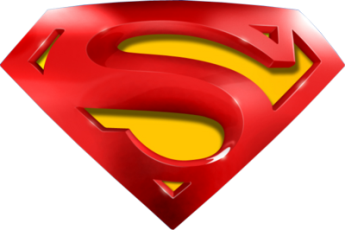 May 2013 3H Q7
Sets
A
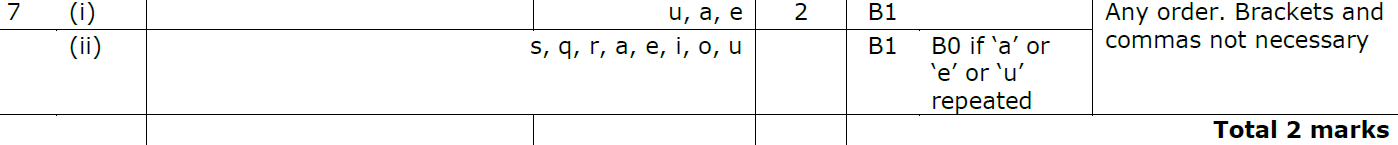 B
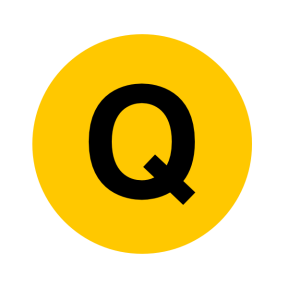 May 2013 4H Q20
Sets
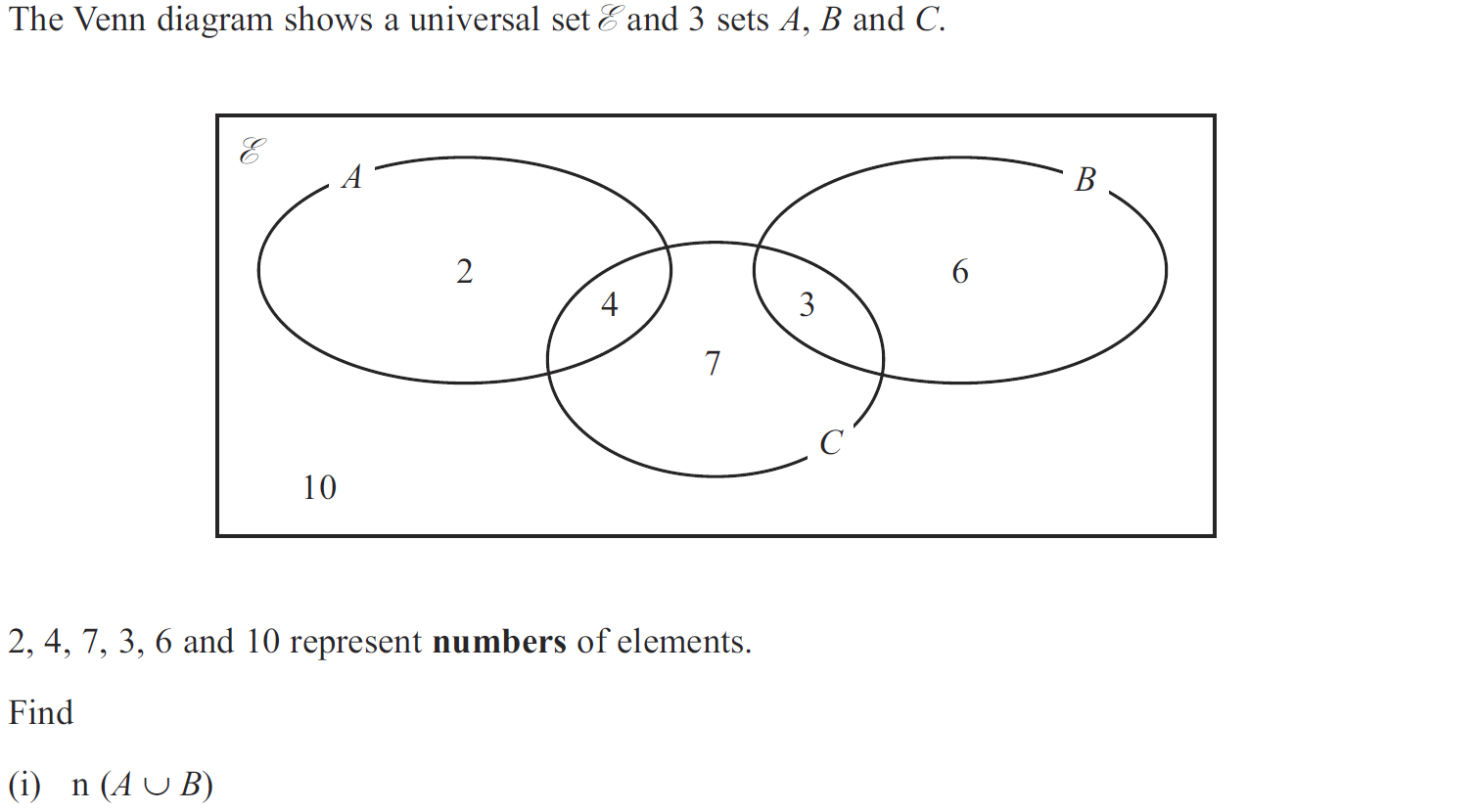 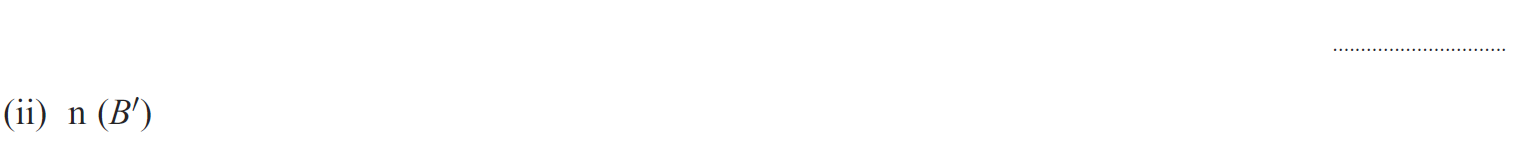 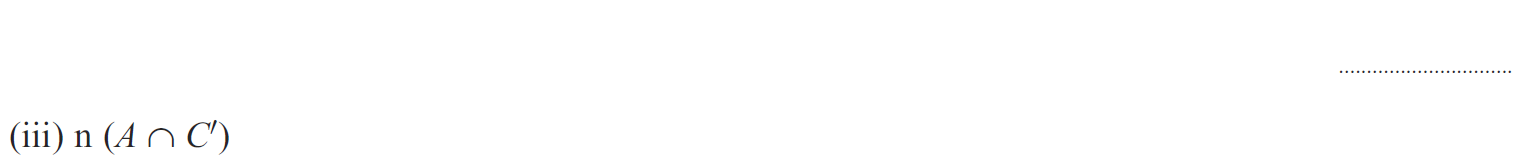 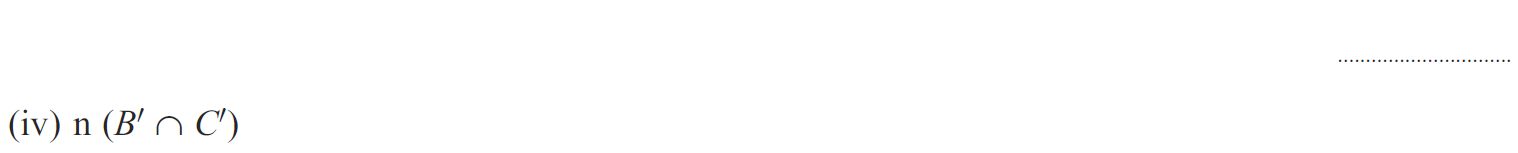 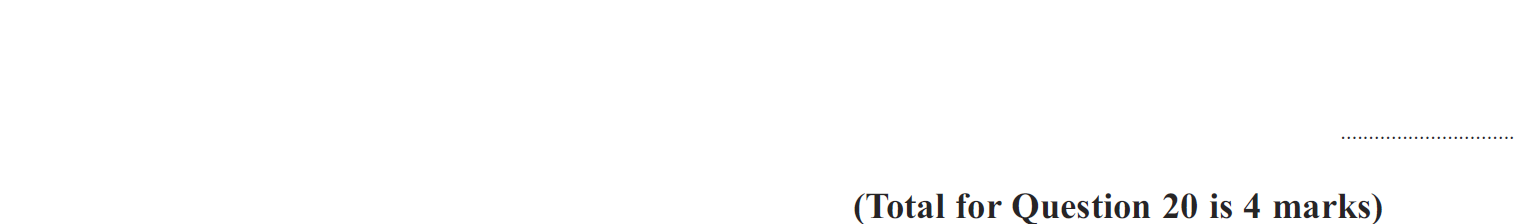 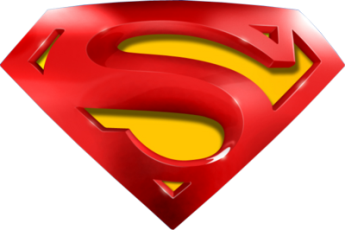 May 2013 4H Q20
Sets
(i)
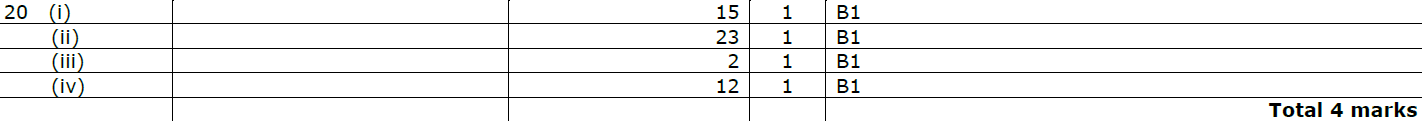 (ii)
(iii)
(iv)
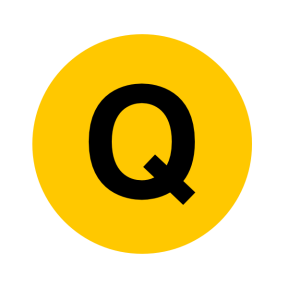 May 2013 3HR Q8
Sets
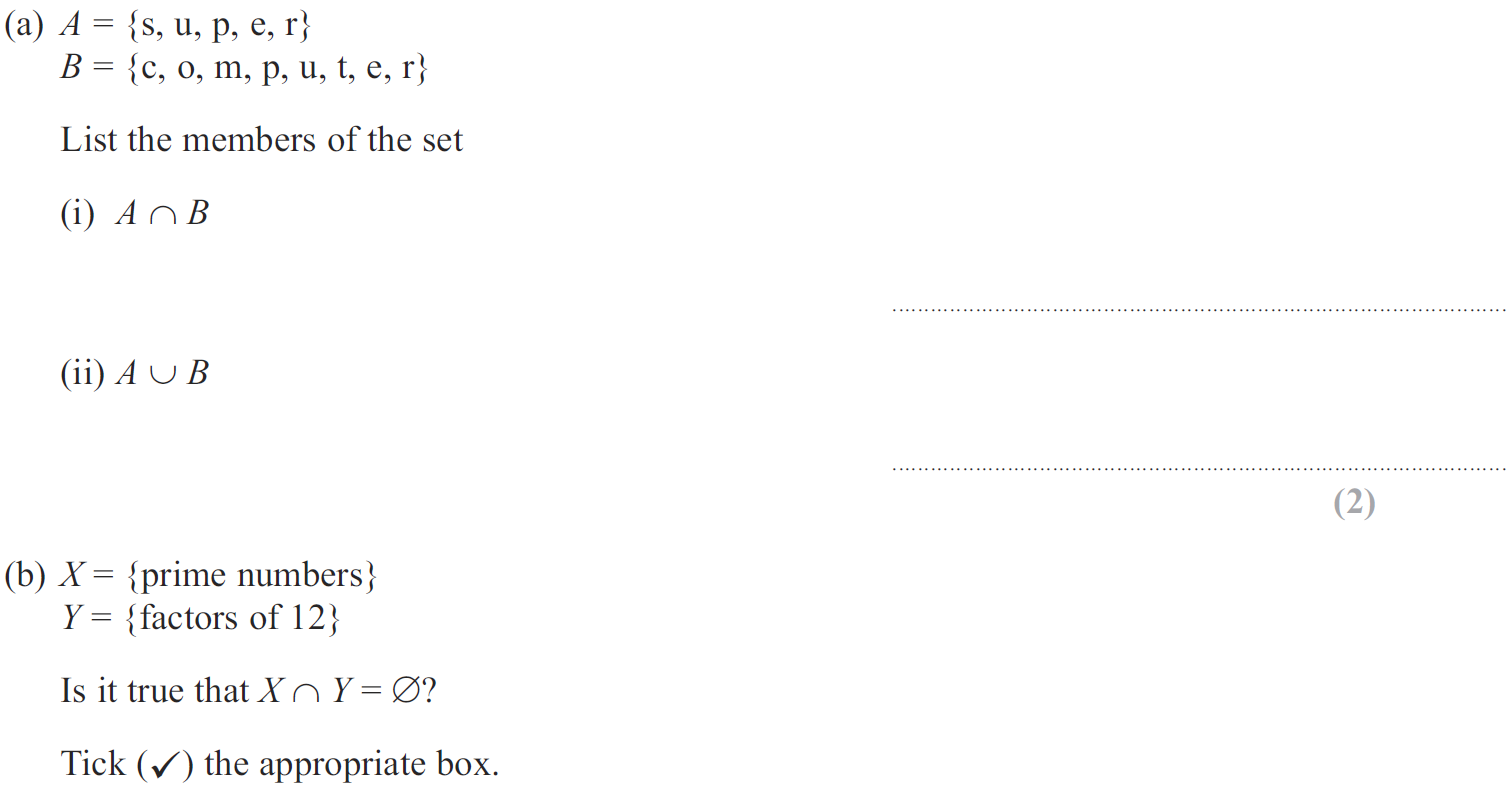 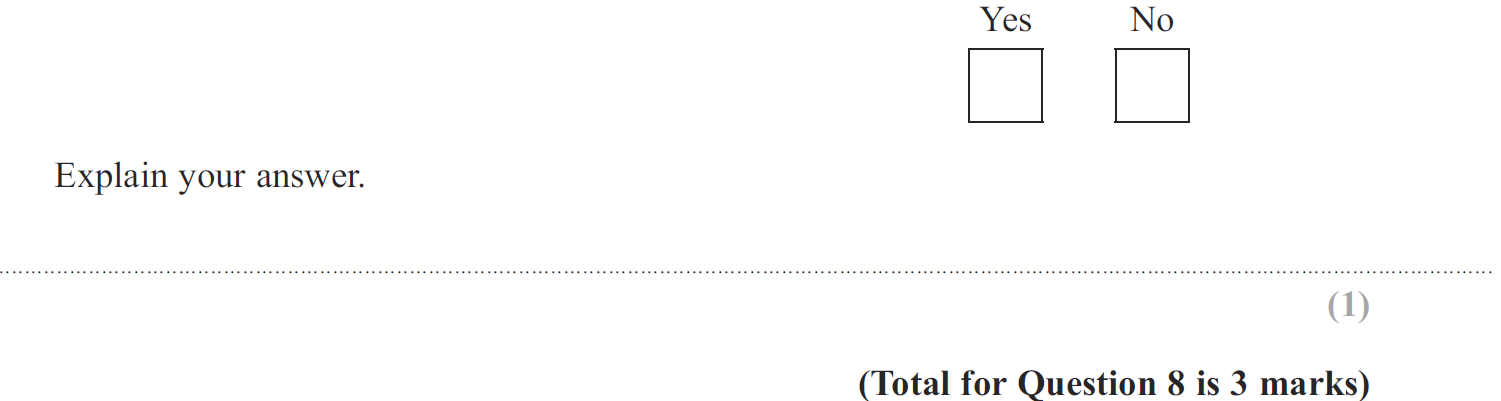 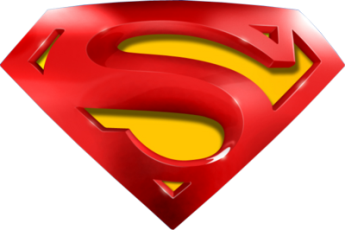 May 2013 3HR Q8
Sets
A (i)
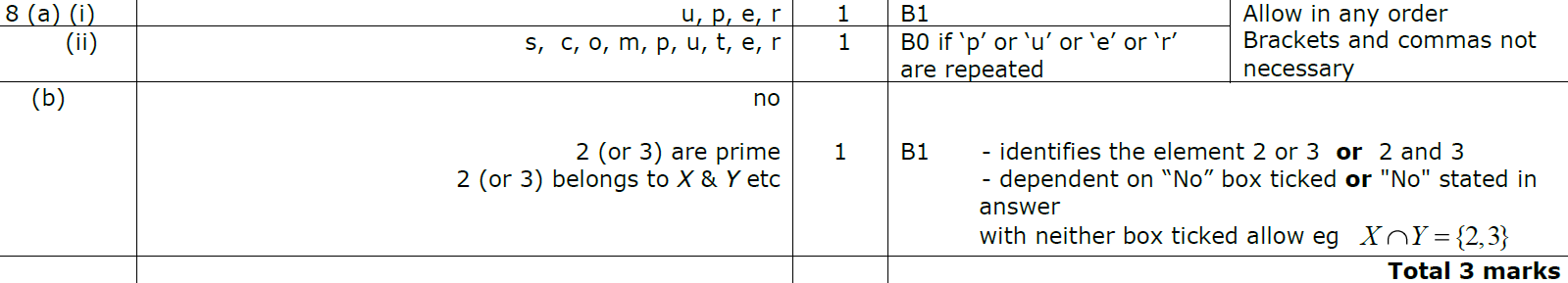 A (ii)
B
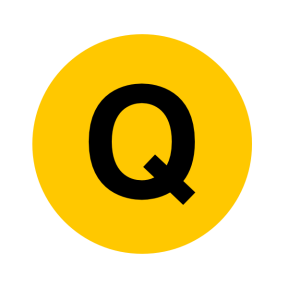 May 2013 3HR Q21
Sets
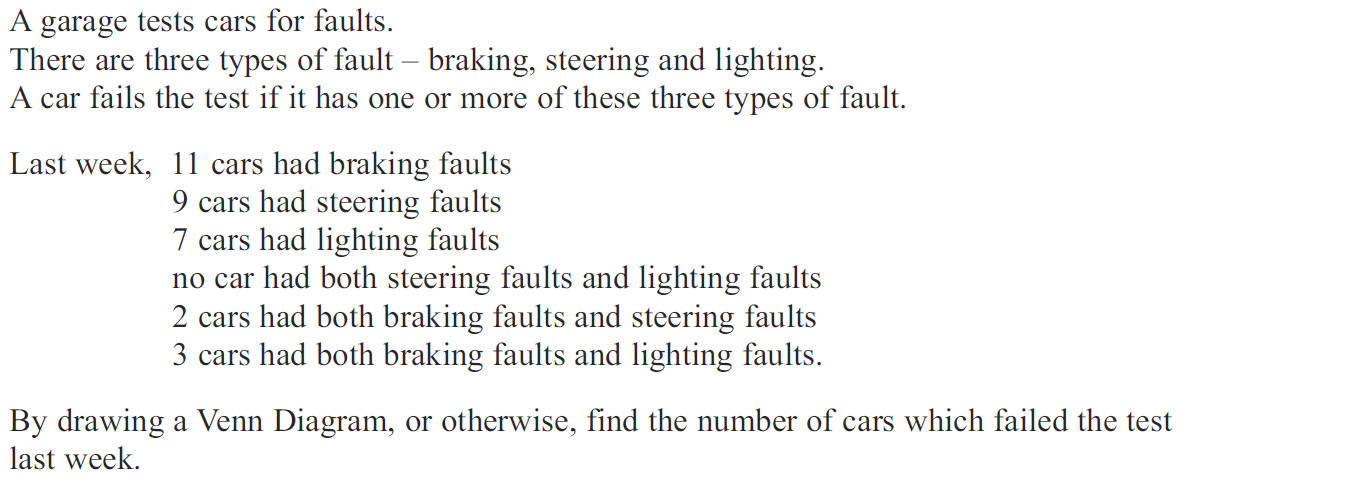 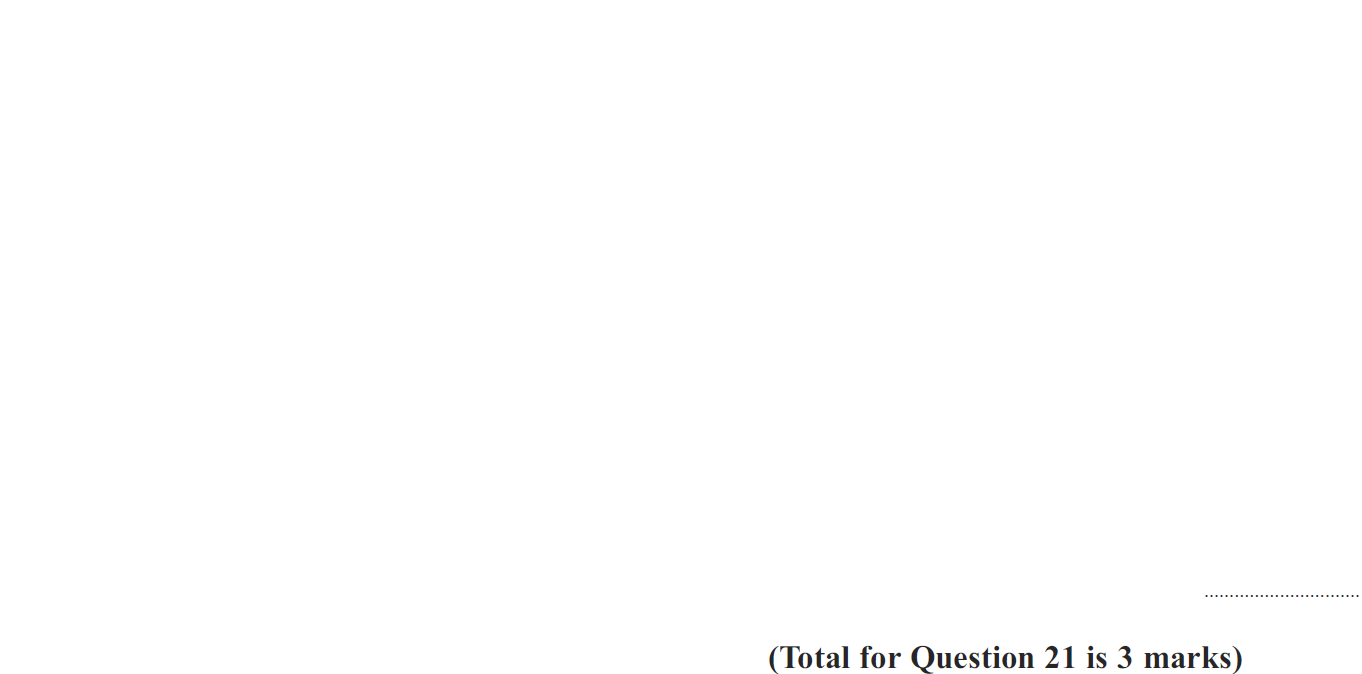 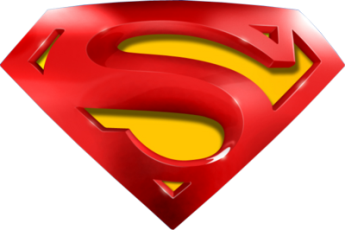 May 2013 3HR Q21
Sets
A
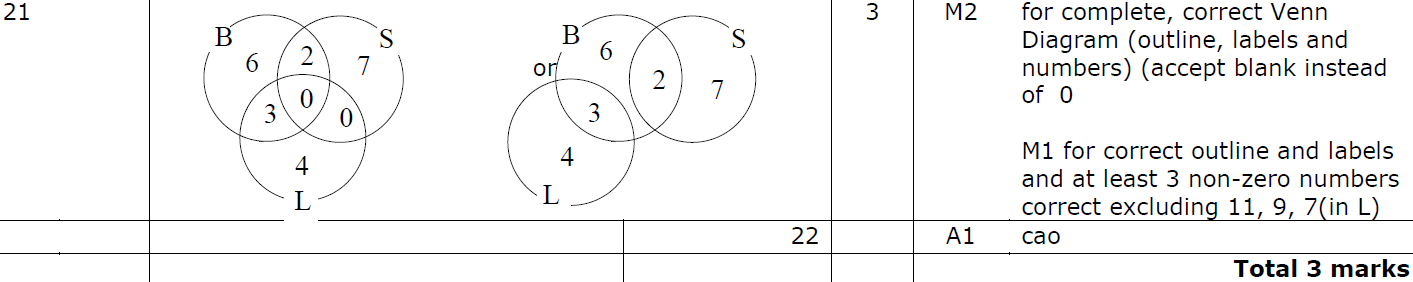 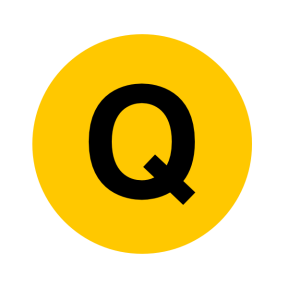 Jan 2014 4H Q9
Sets
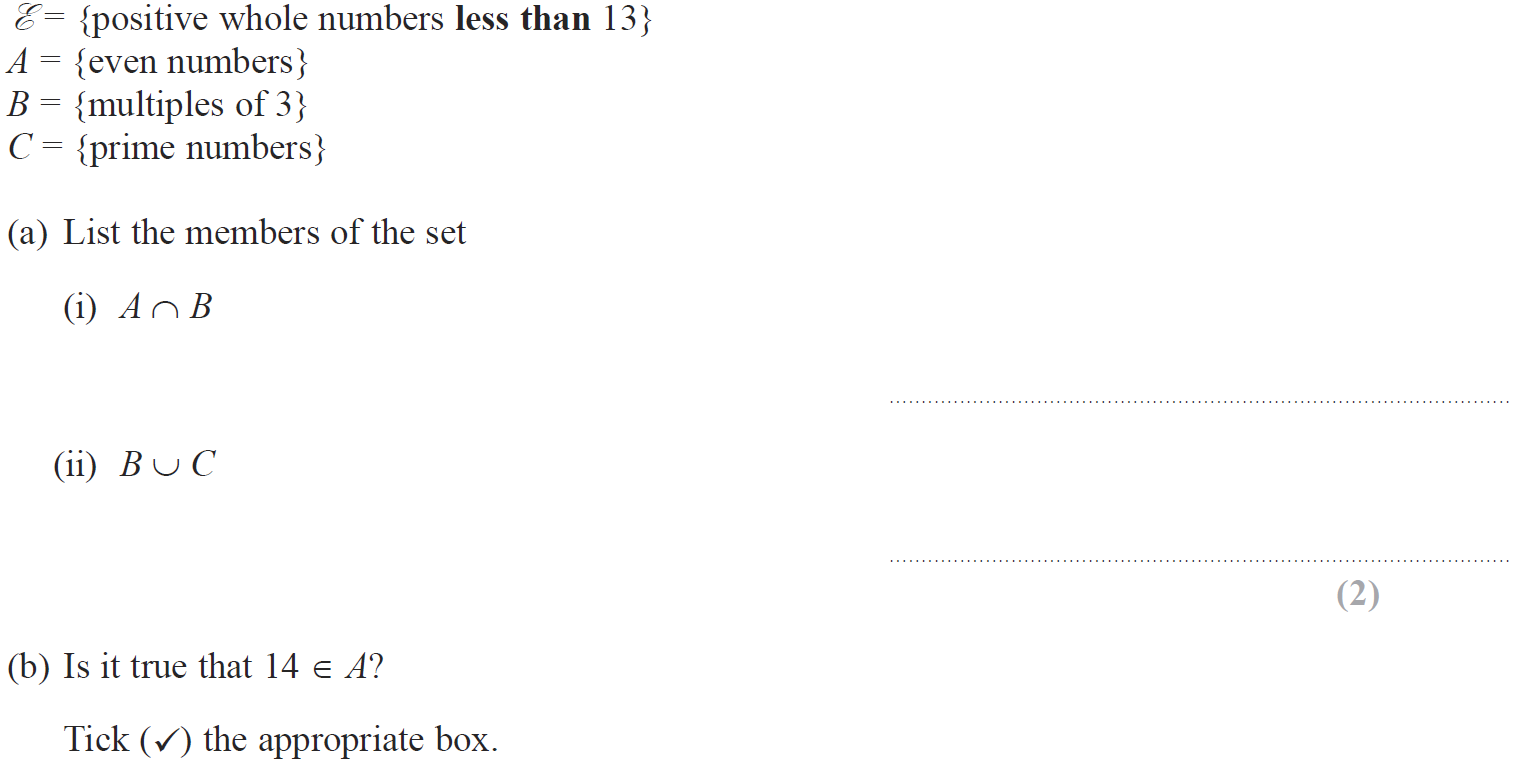 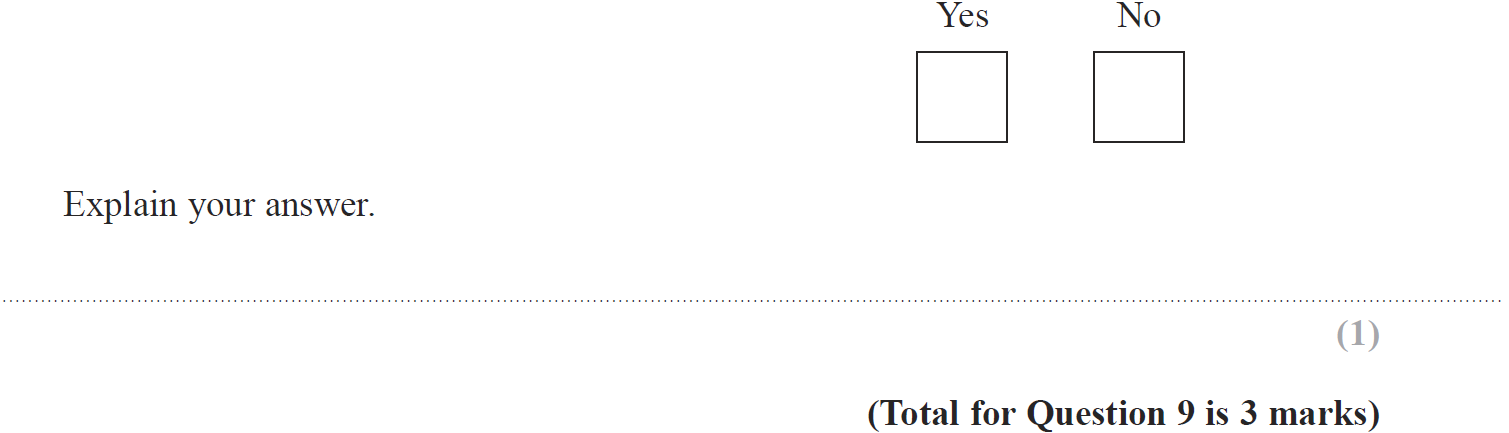 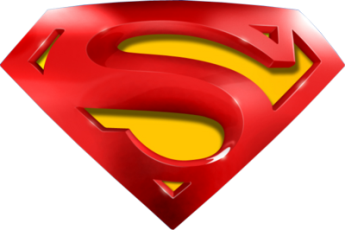 Jan 2014 4H Q9
Sets
A (i)
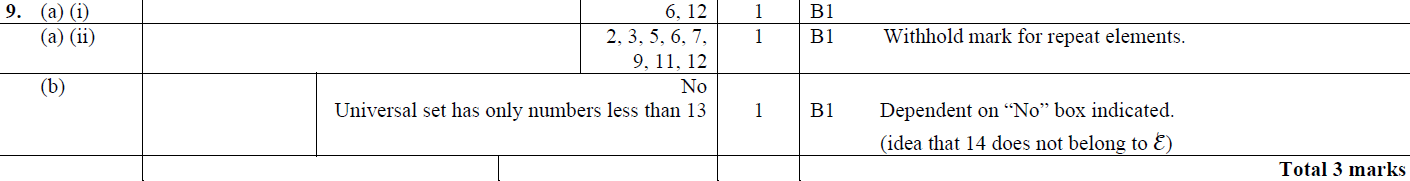 A (ii)
B
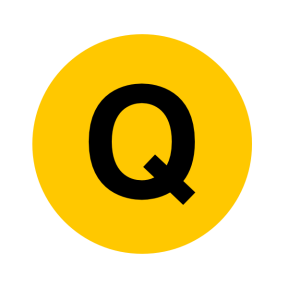 Jan 2014 3HR Q5
Sets
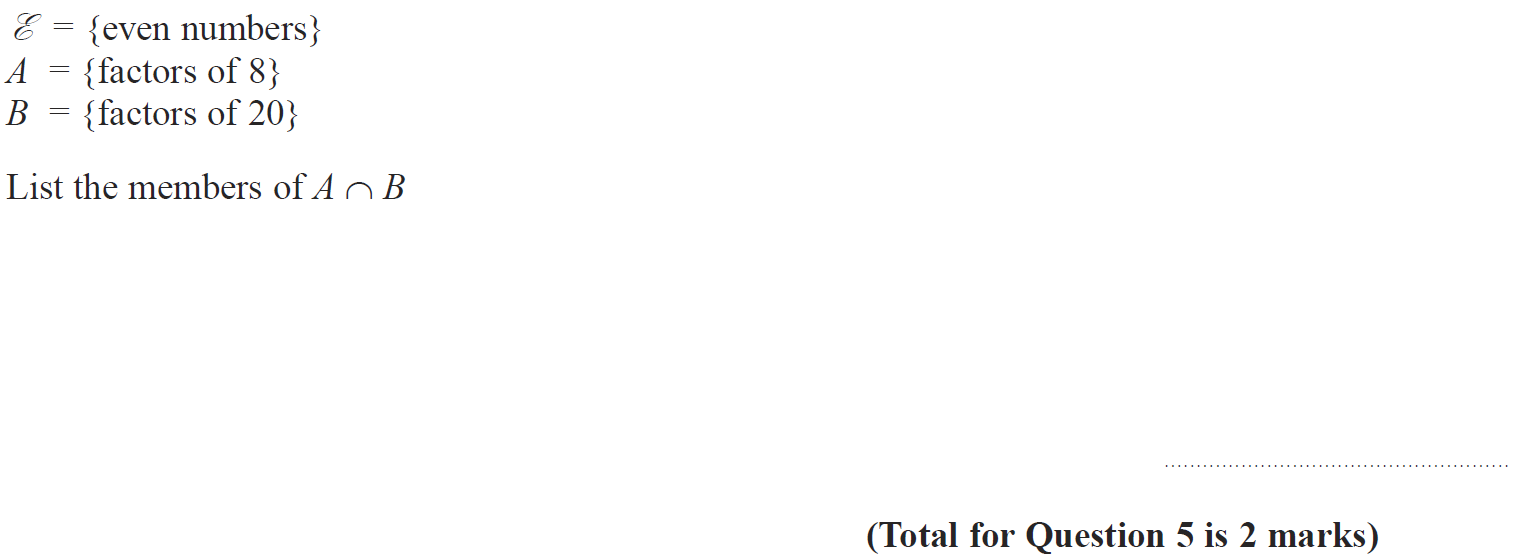 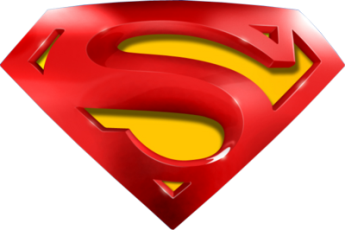 Jan 2014 3HR Q5
Sets
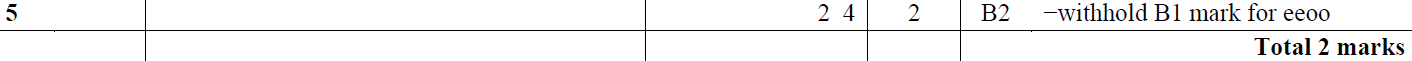 A
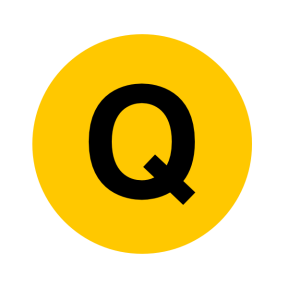 May 2014 3H Q7
Sets
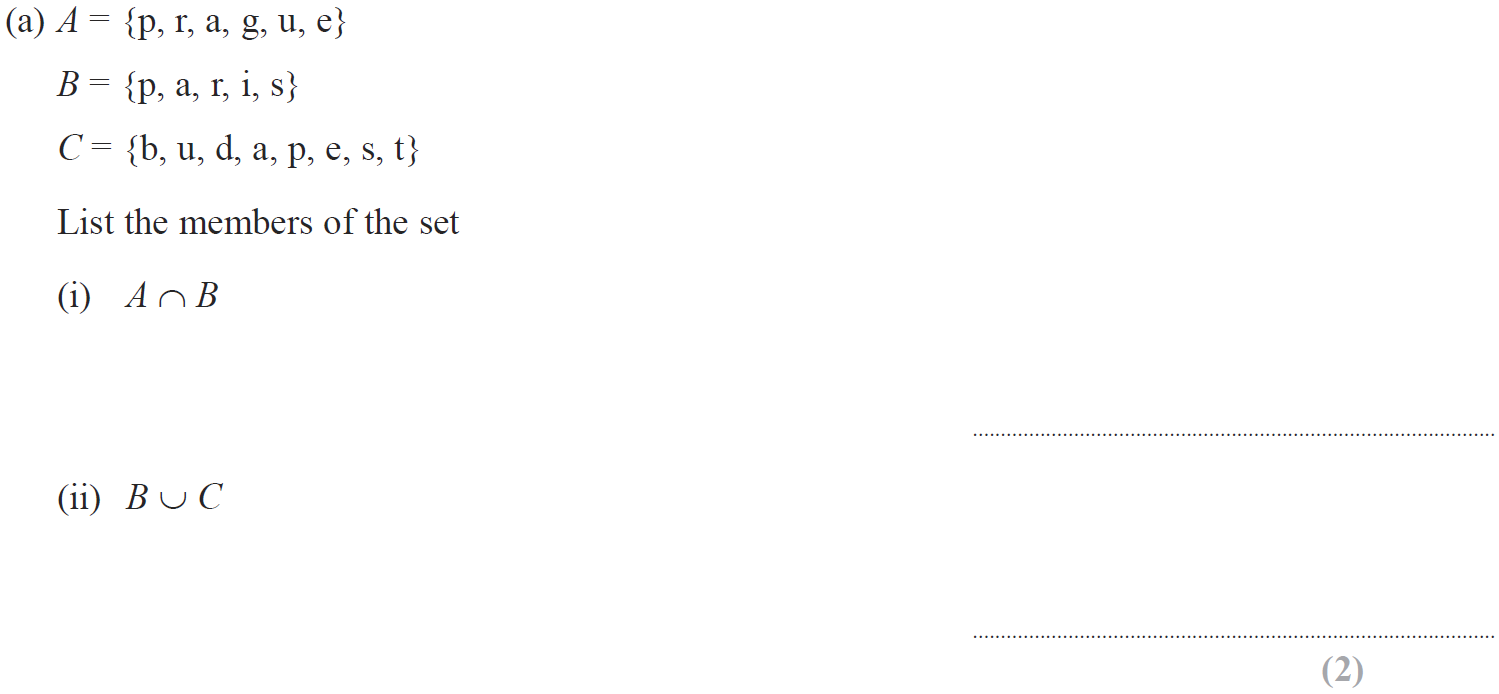 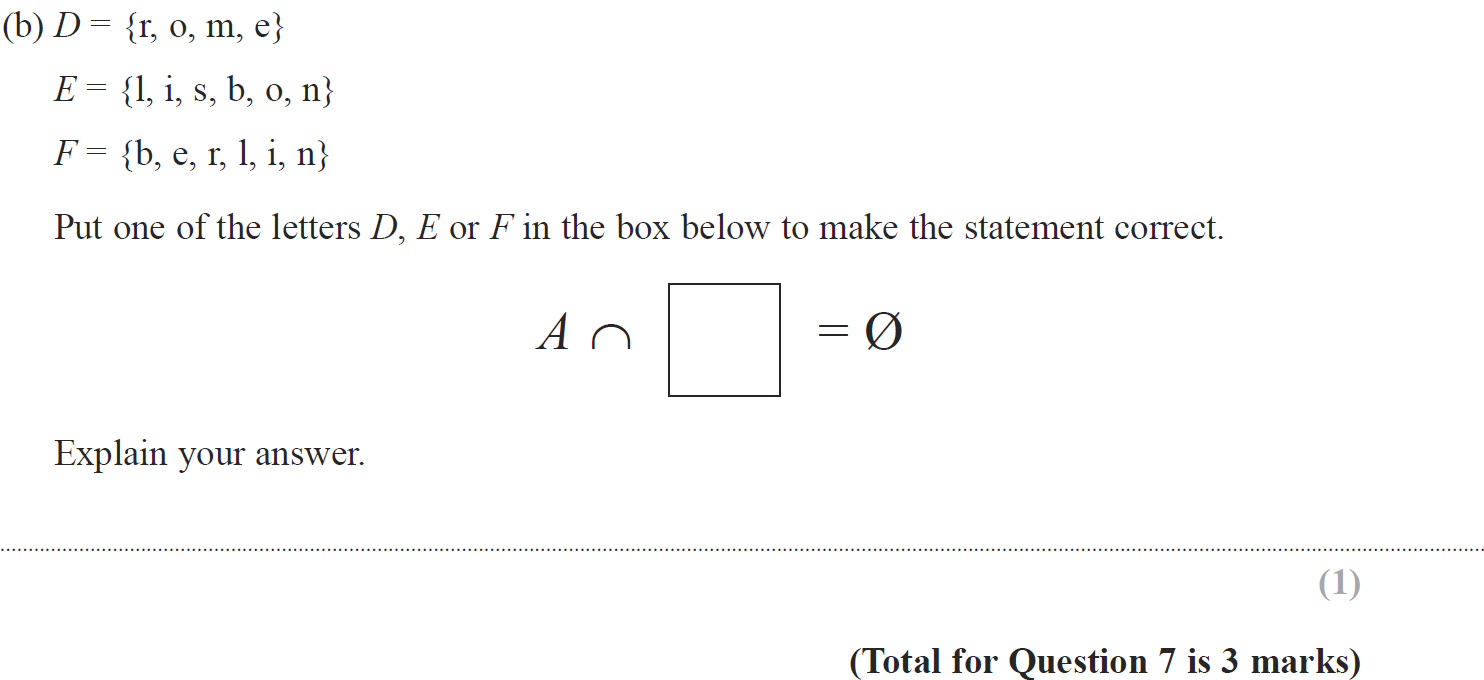 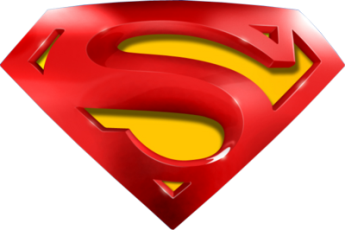 May 2014 3H Q7
Sets
A (i)
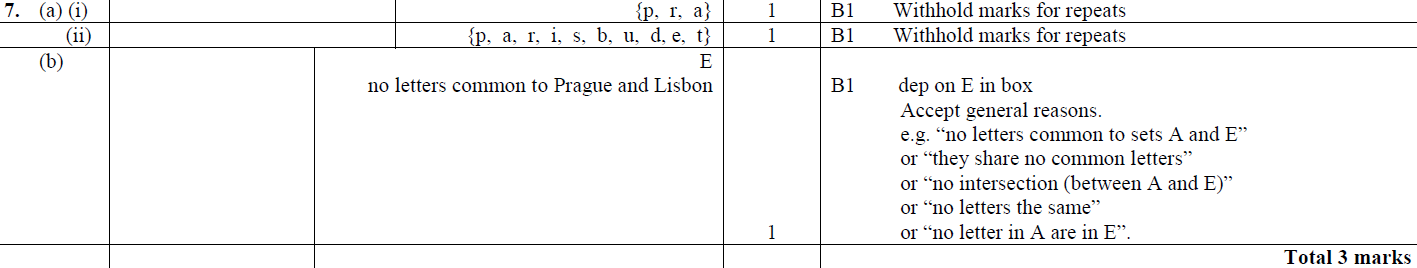 A (ii)
B
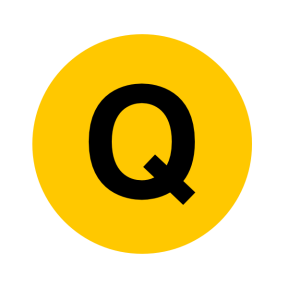 May 2014 3HR Q2
Sets
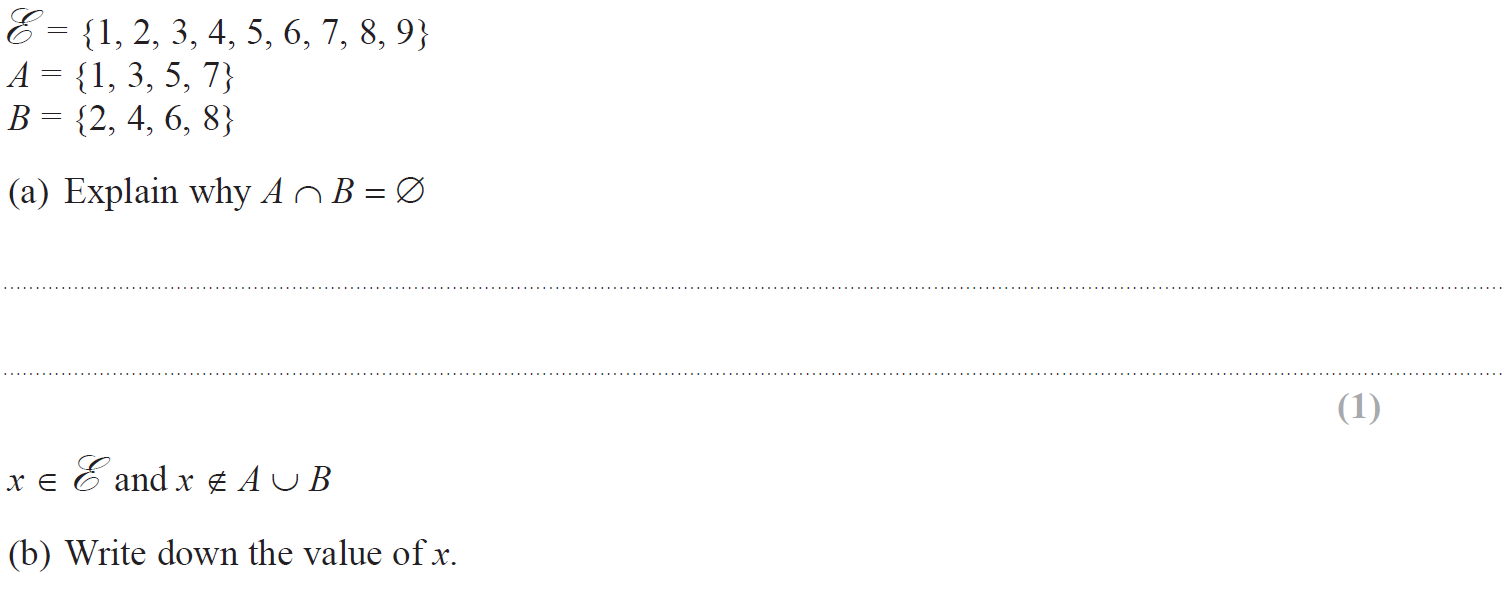 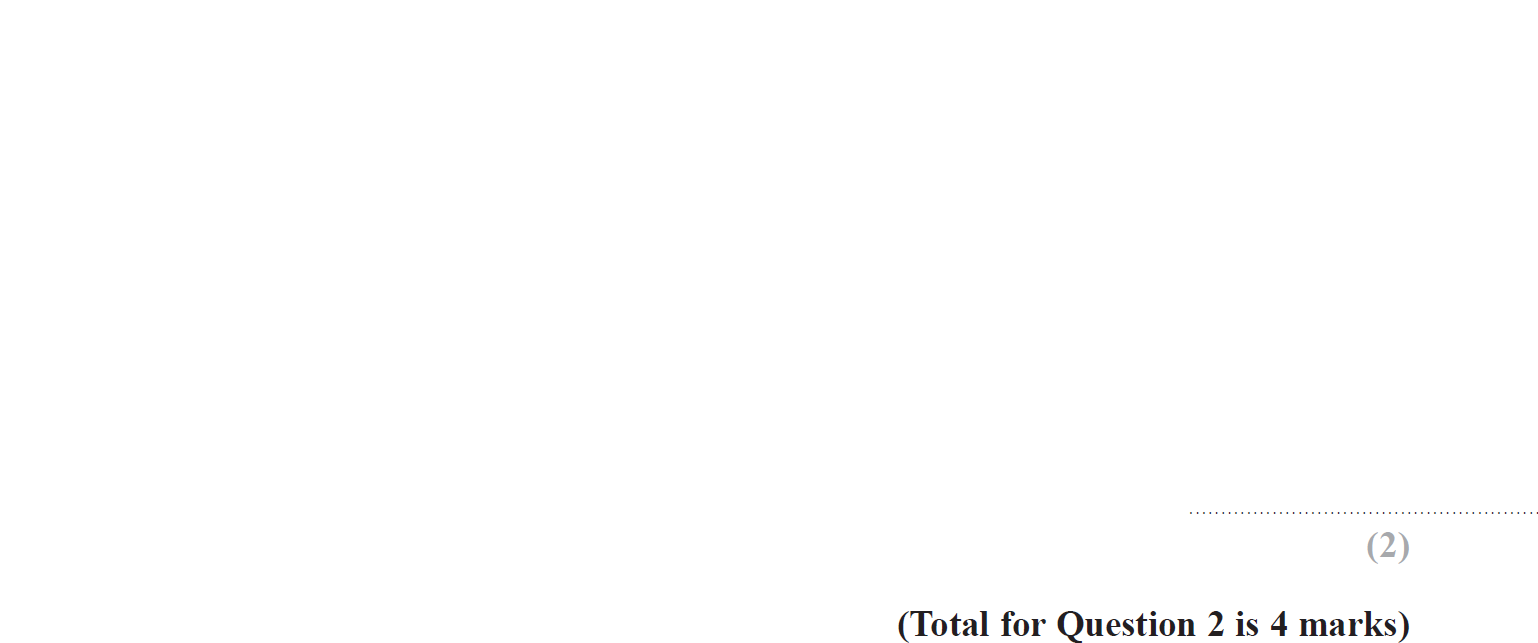 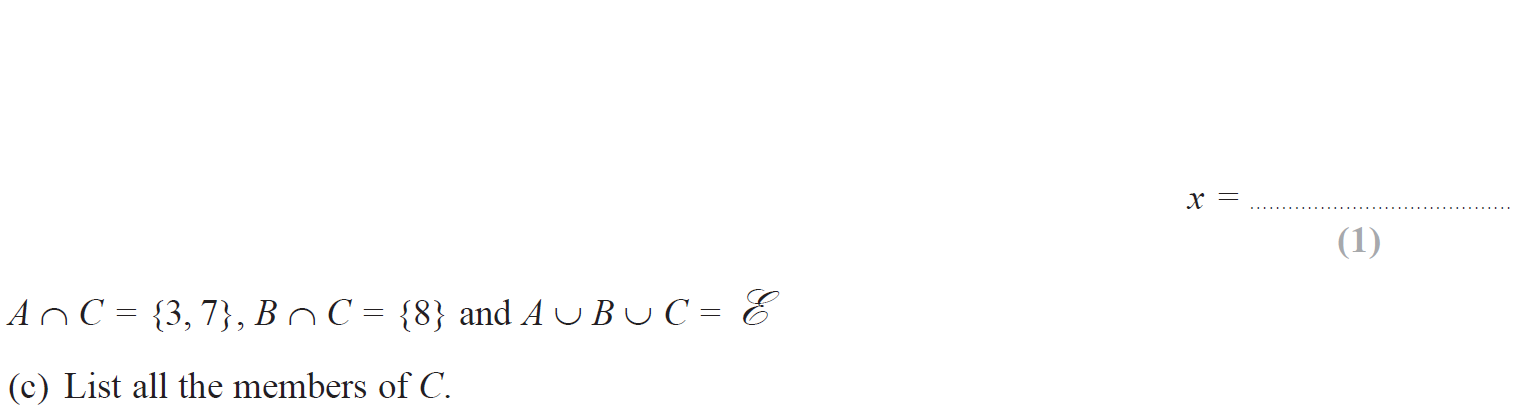 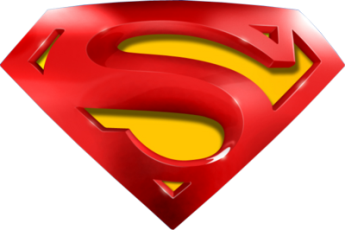 May 2014 3HR Q2
Sets
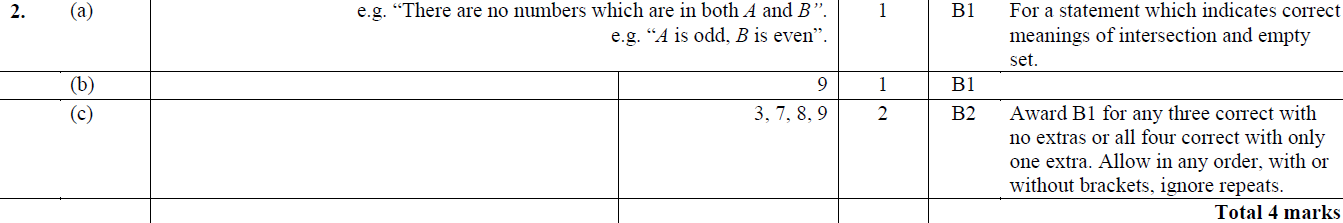 A
B
C
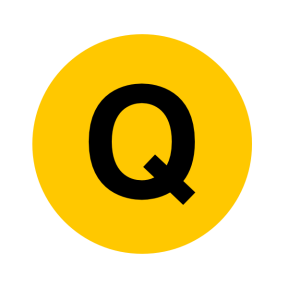 Jan 2015 3H Q19
Sets
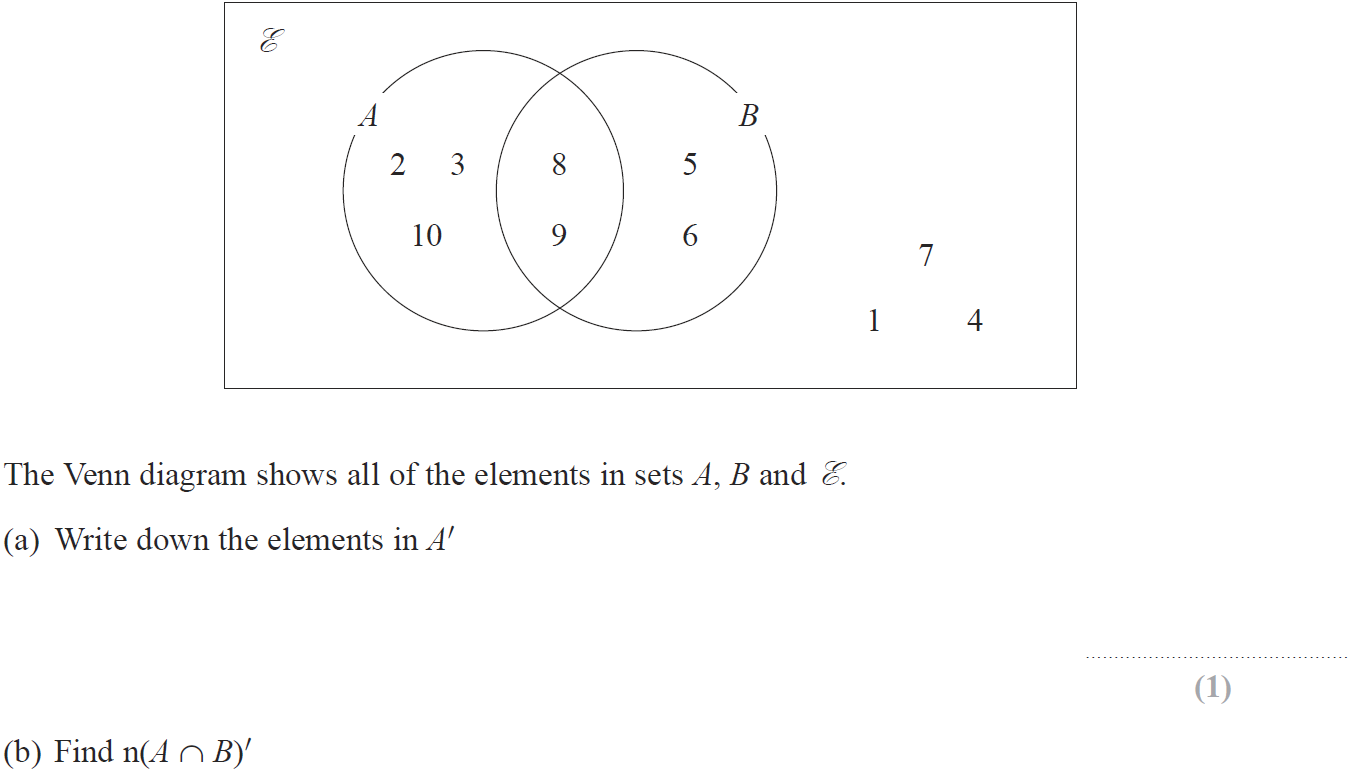 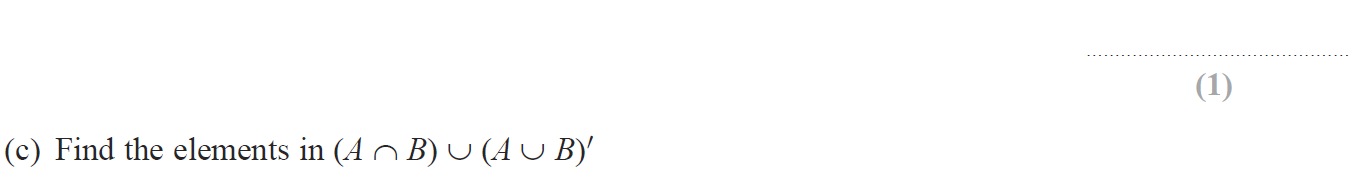 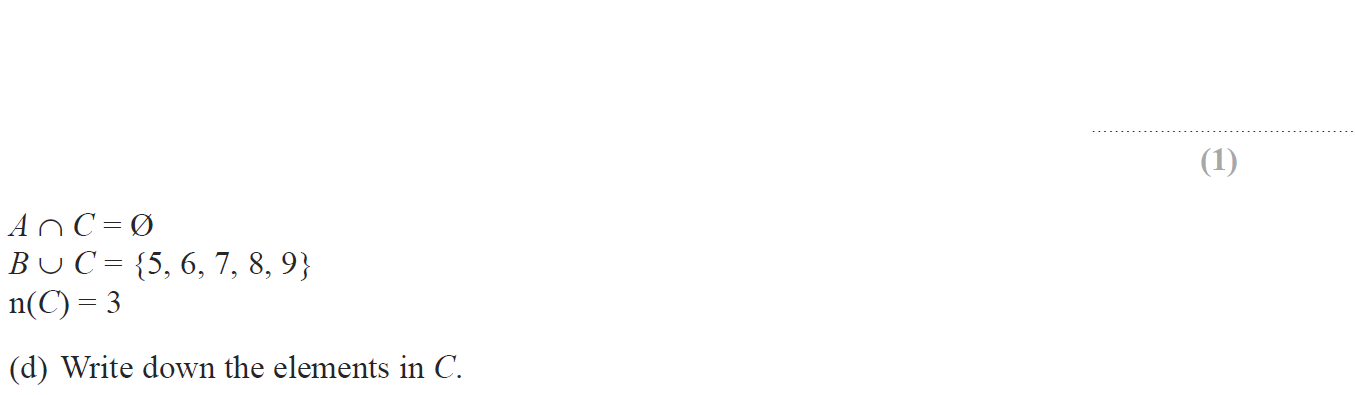 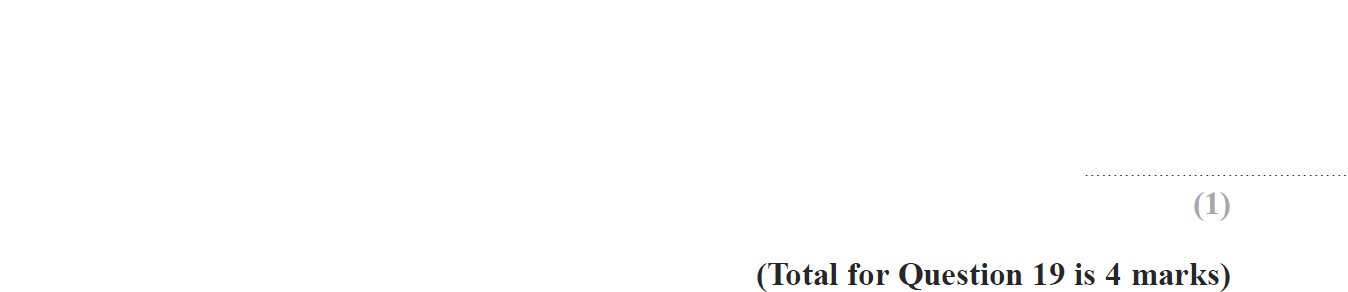 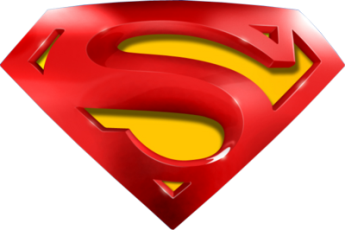 Jan 2015 3H Q19
Sets
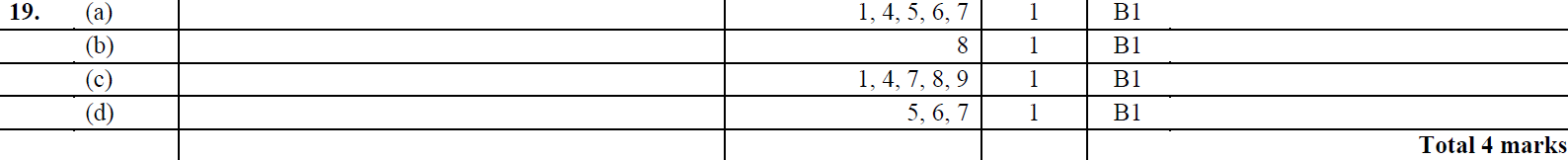 A
B
C
D
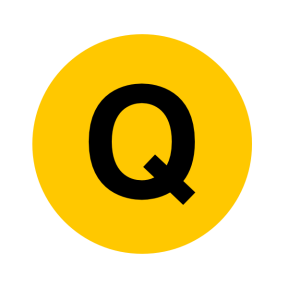 Jan 2015 4H Q6
Sets
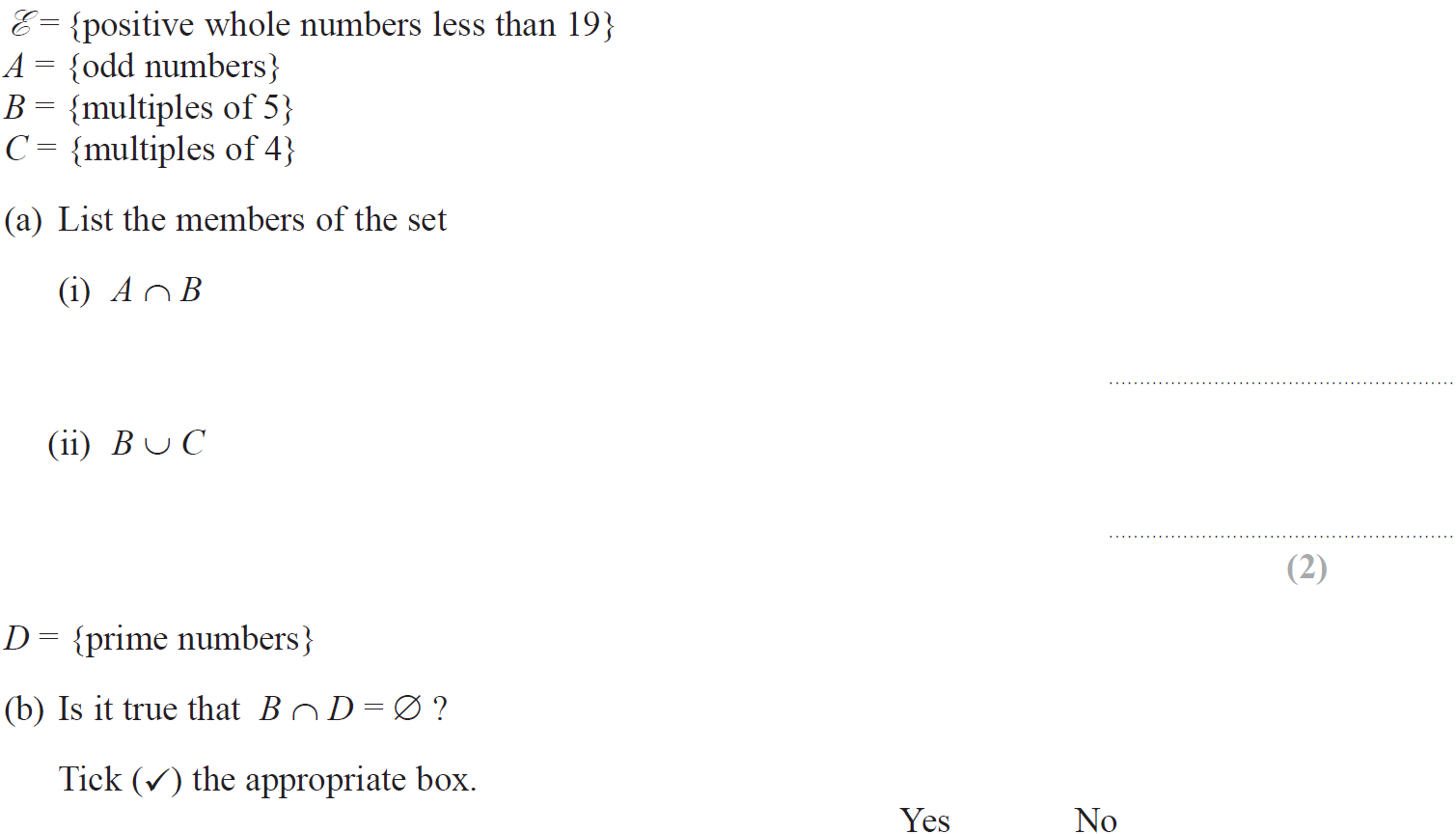 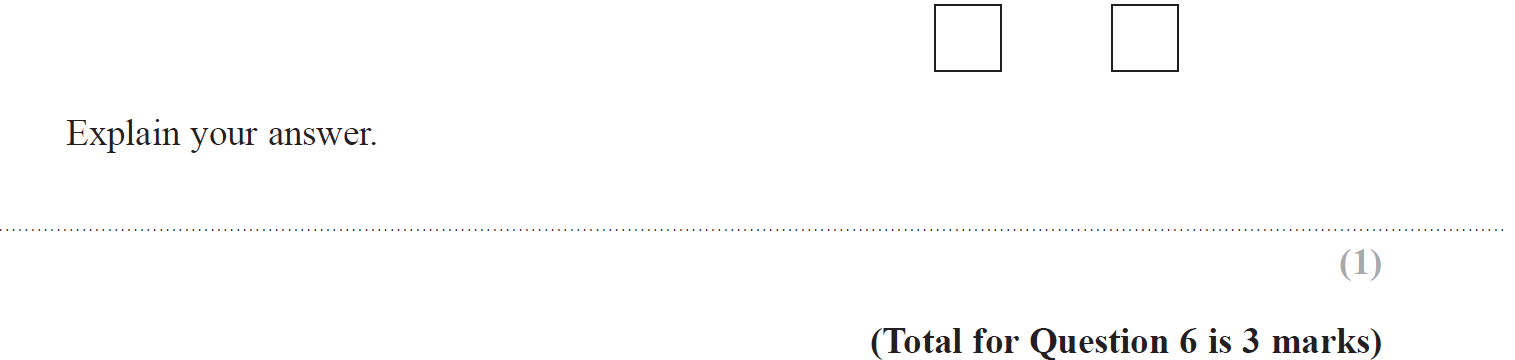 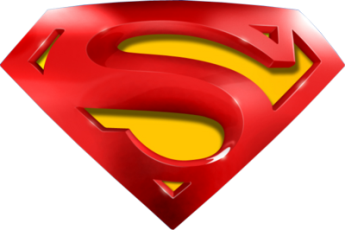 Jan 2015 4H Q6
Sets
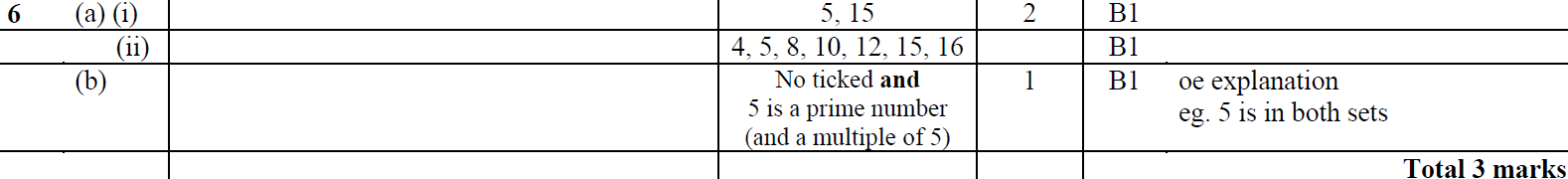 A (i)
A (ii)
B
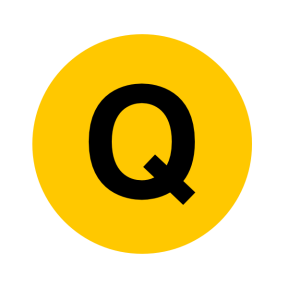 Jan 2015 4HR Q9
Sets
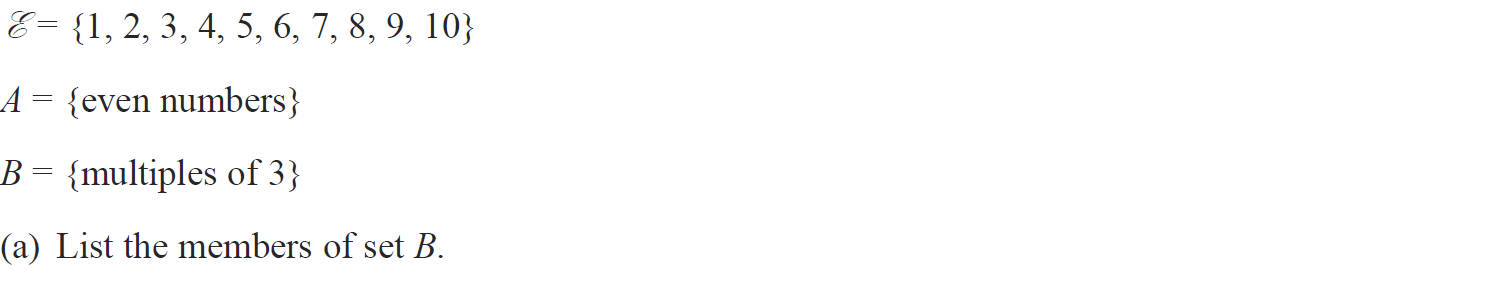 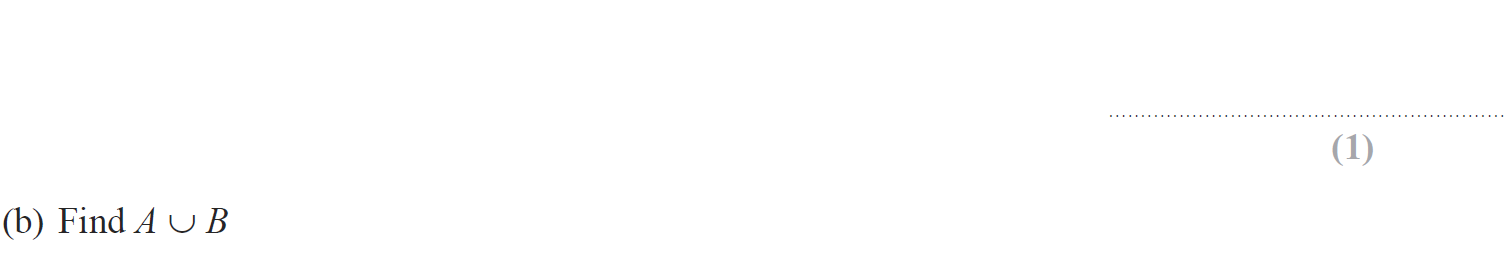 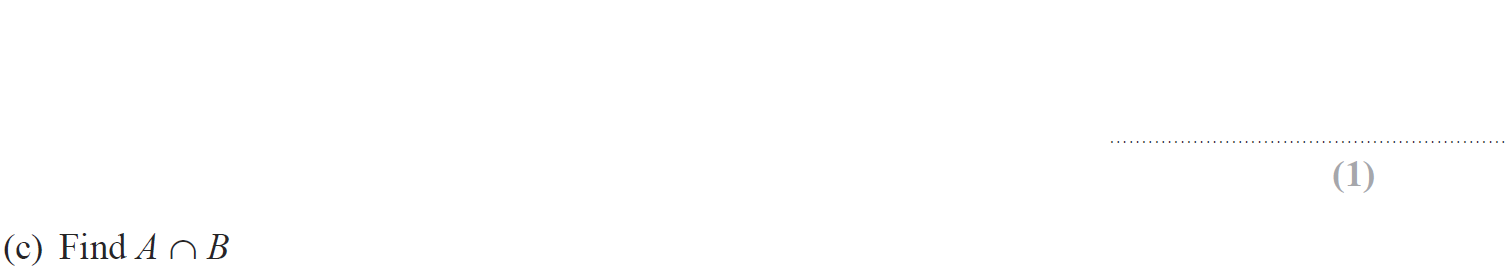 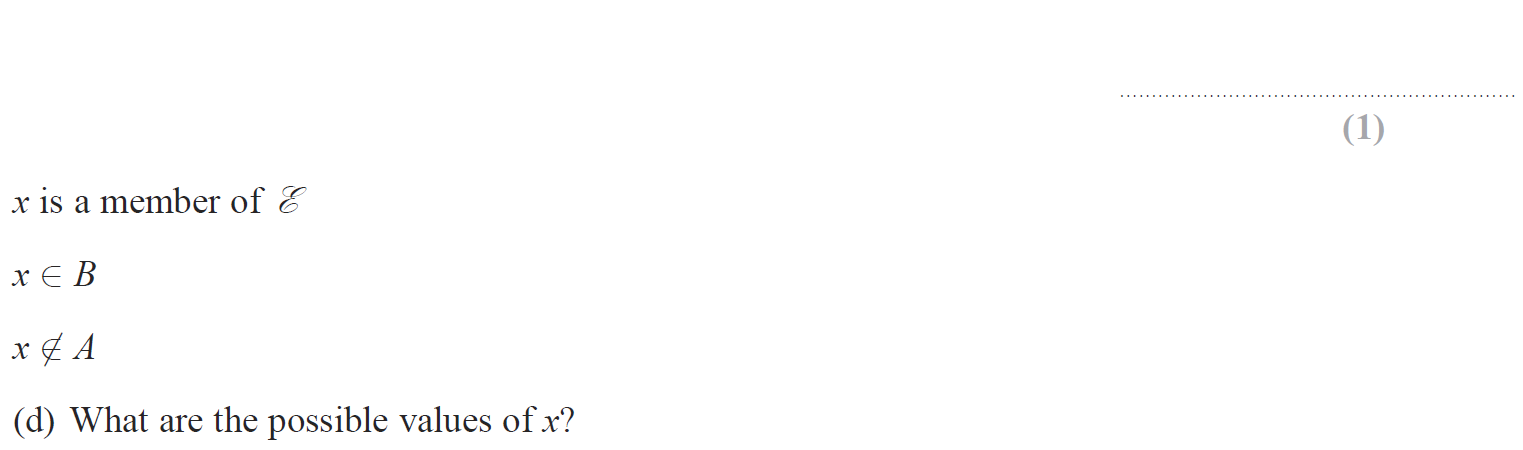 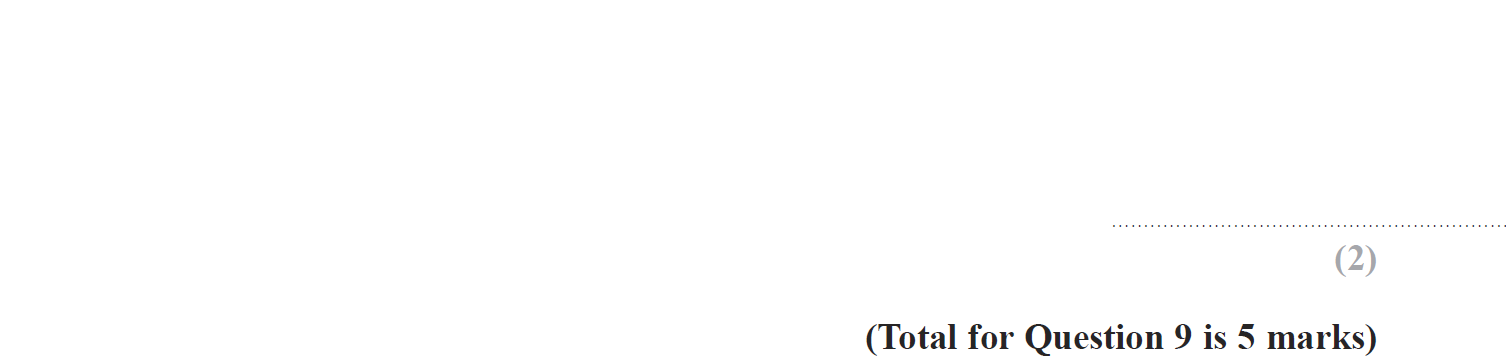 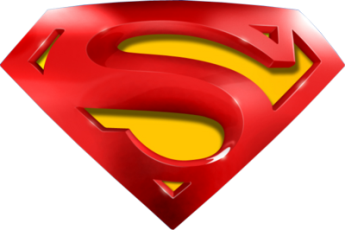 Jan 2015 4HR Q9
Sets
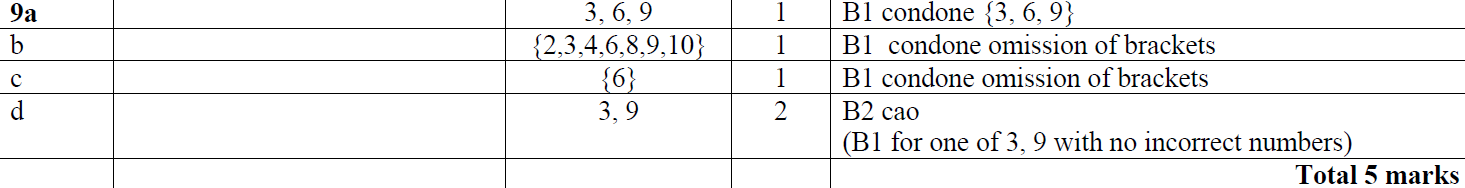 A
B
C
D
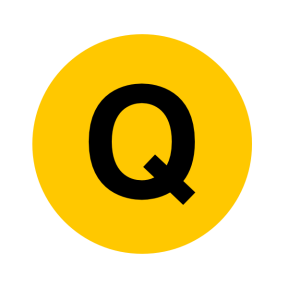 June 2015 4H Q18
Sets
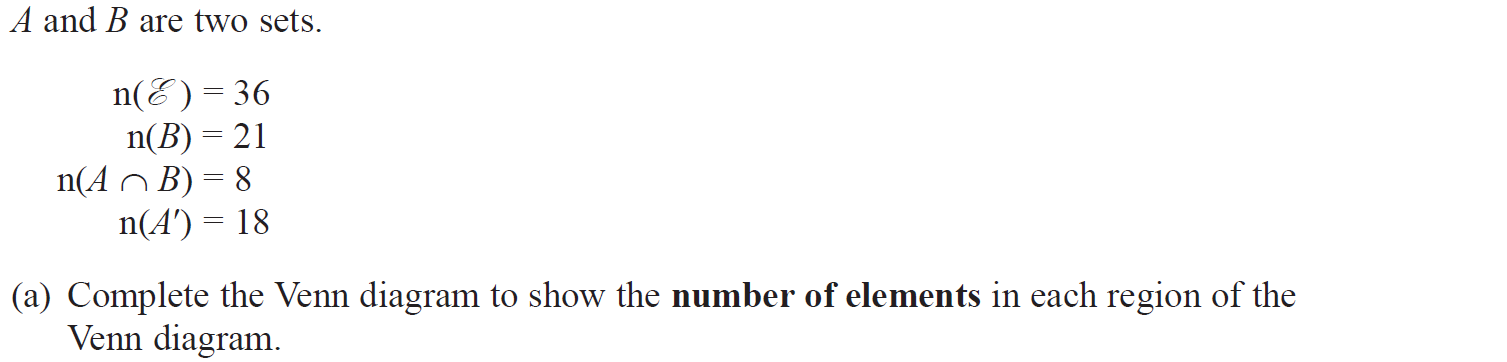 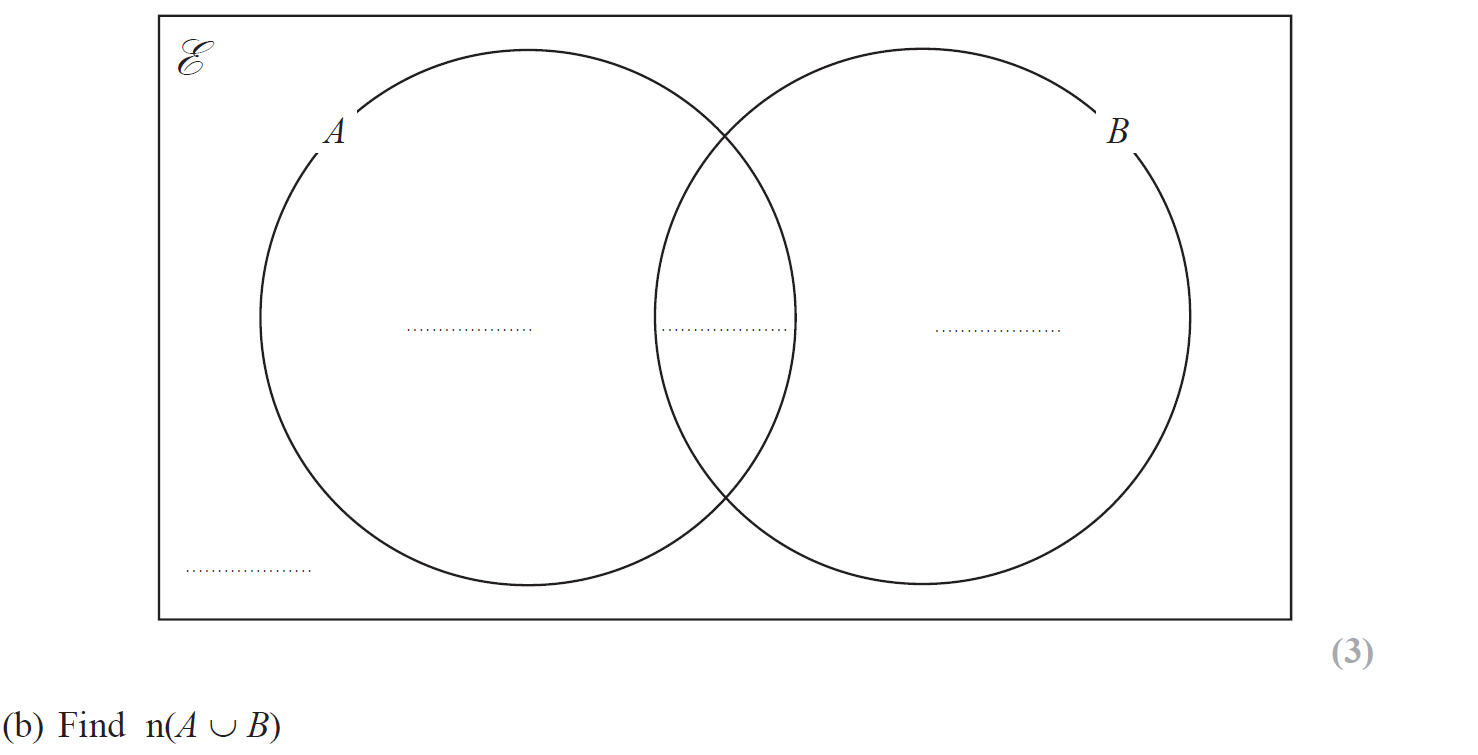 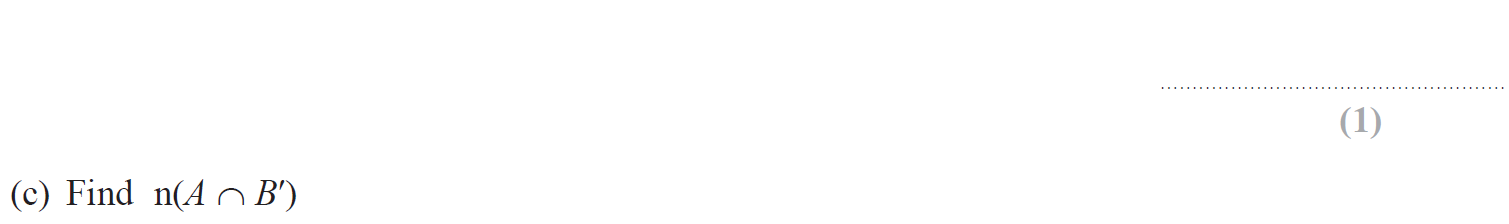 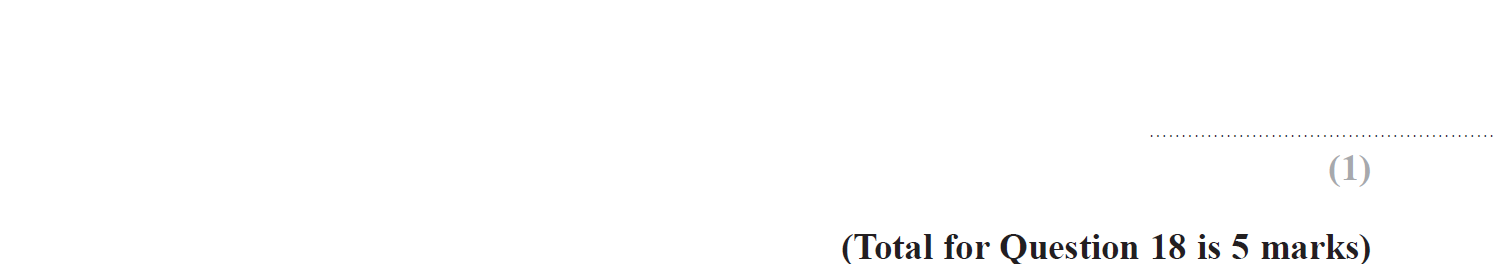 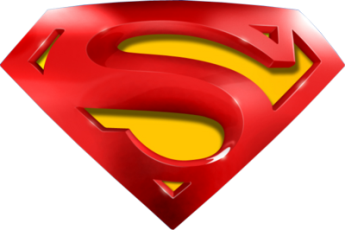 June 2015 4H Q18
Sets
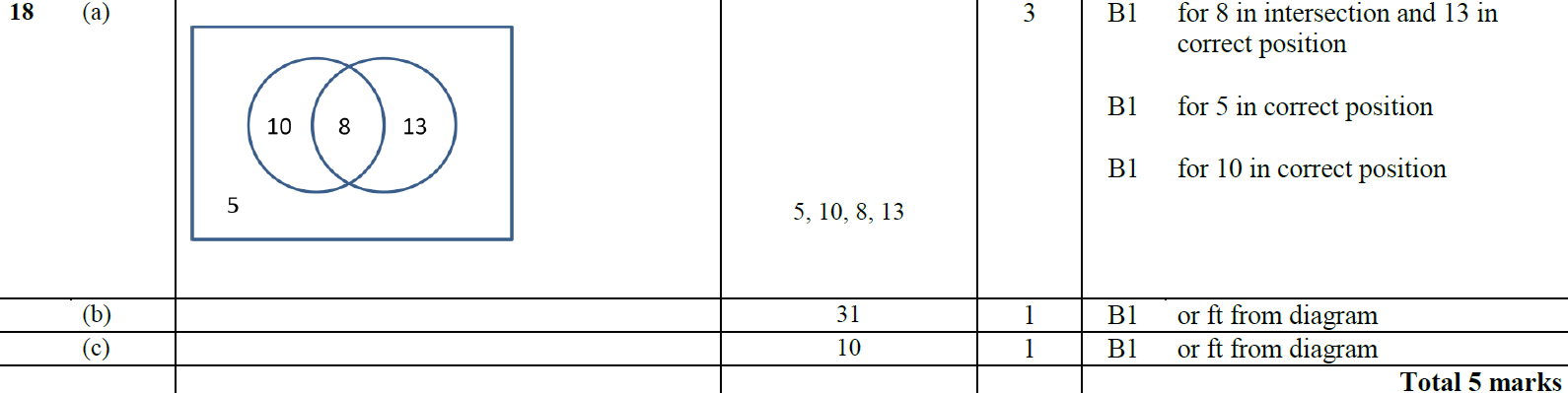 A
B
C
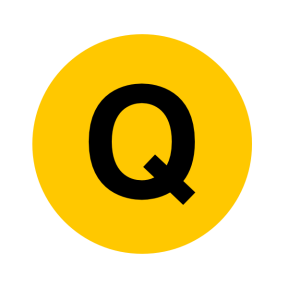 June 2015 4HR Q1
Sets
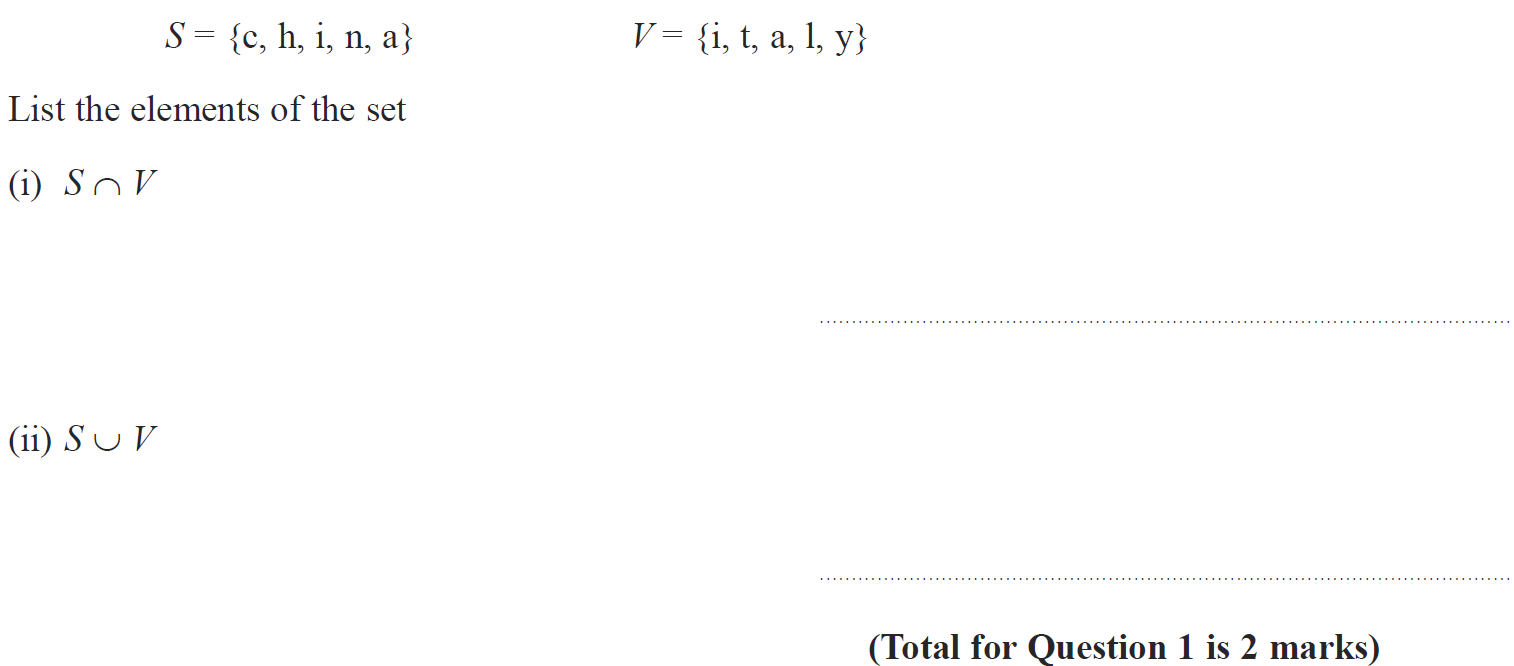 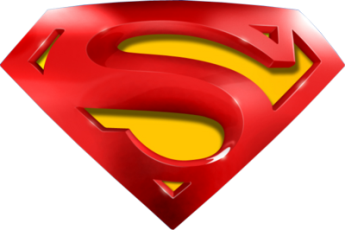 June 2015 4HR Q1
Sets
(i)
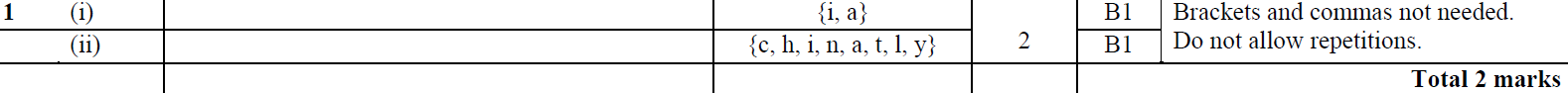 (ii)
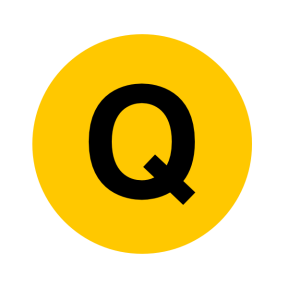 Jan 2016 3H Q7
Sets
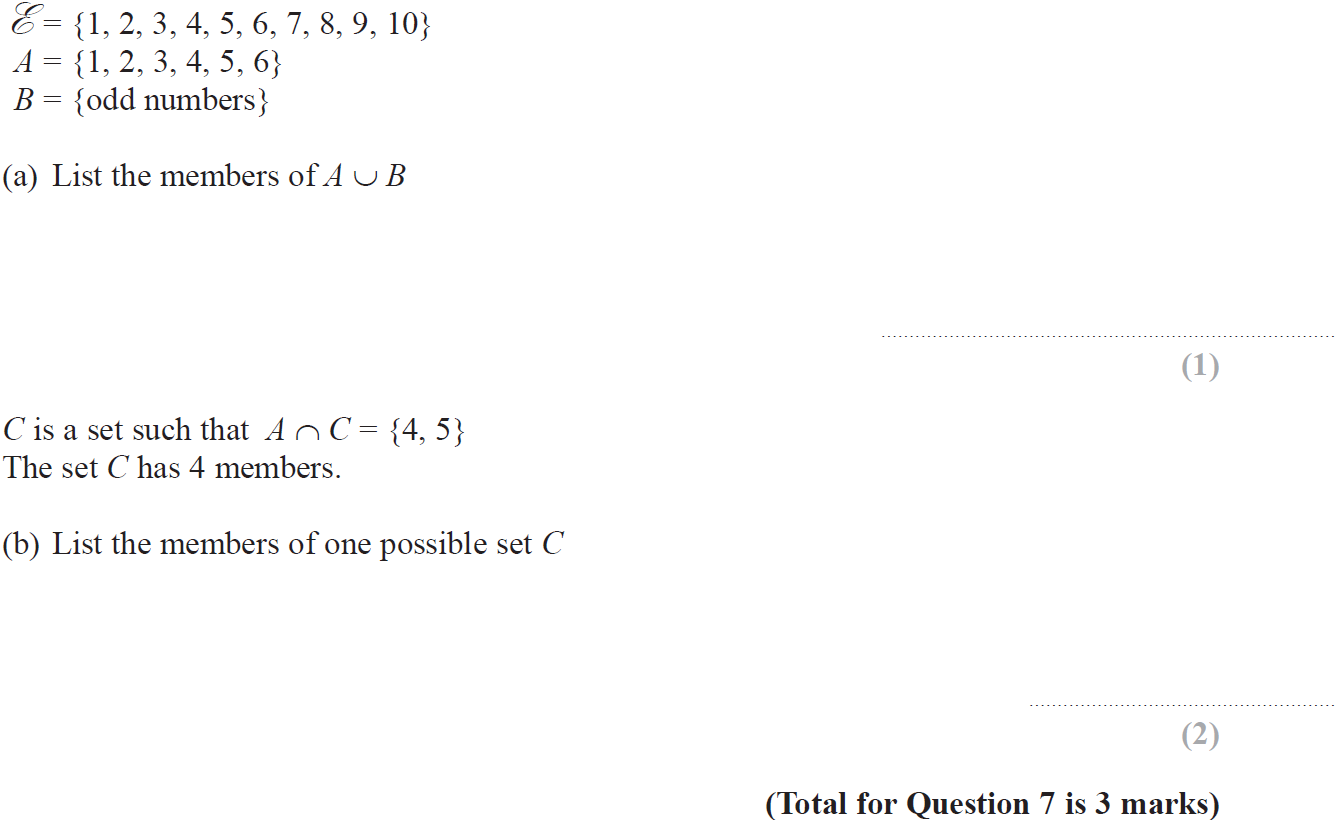 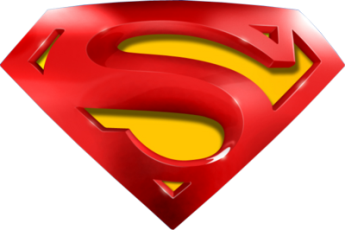 Jan 2016 3H Q7
Sets
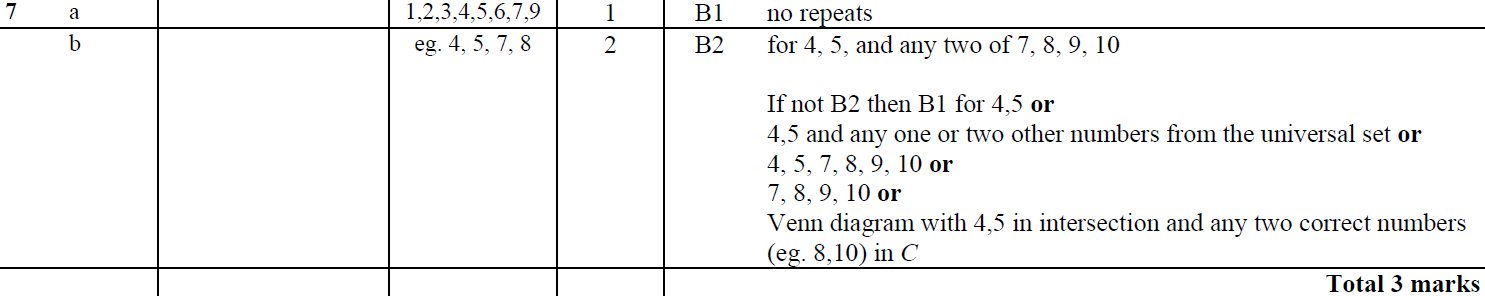 A
B
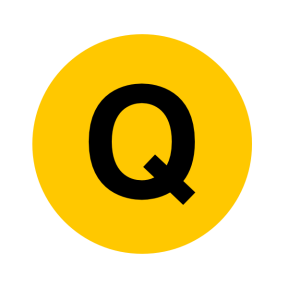 Jan 2016 3HR Q17
Sets
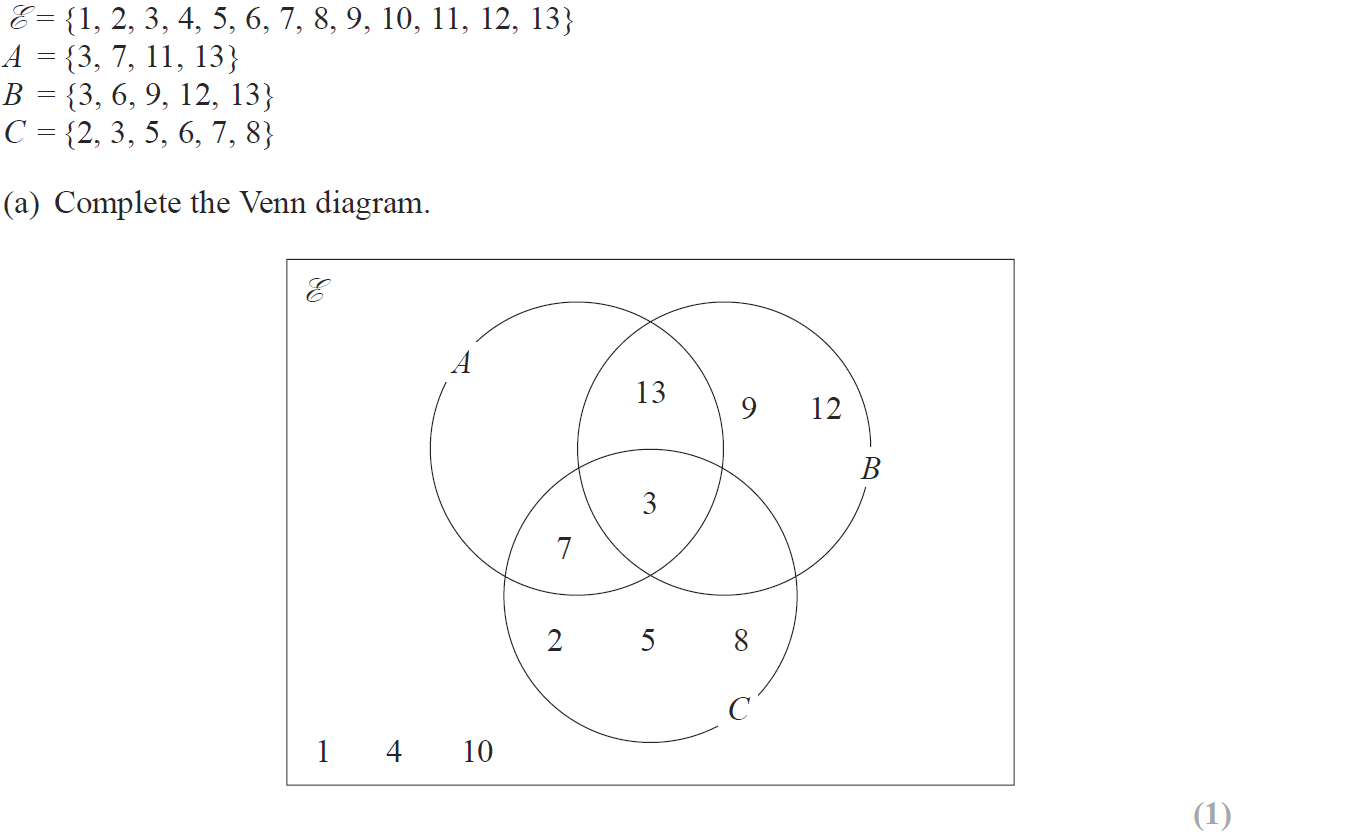 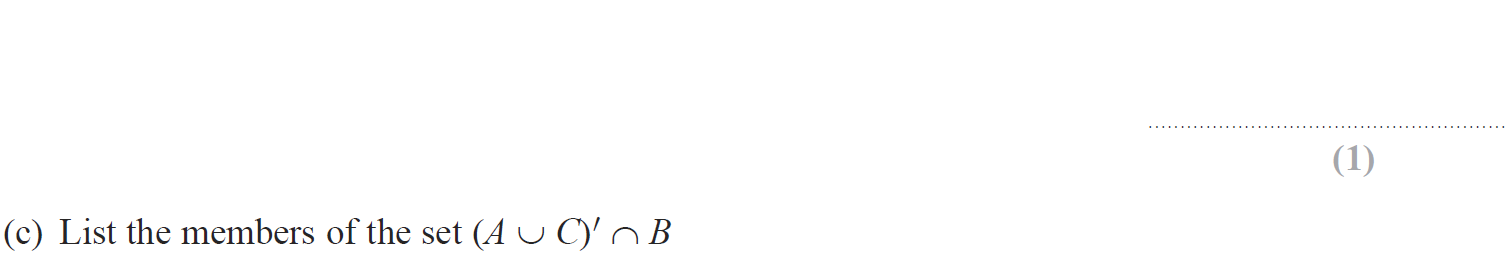 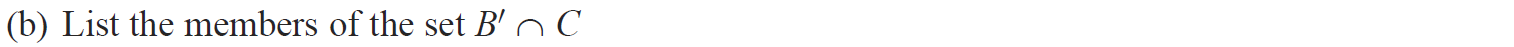 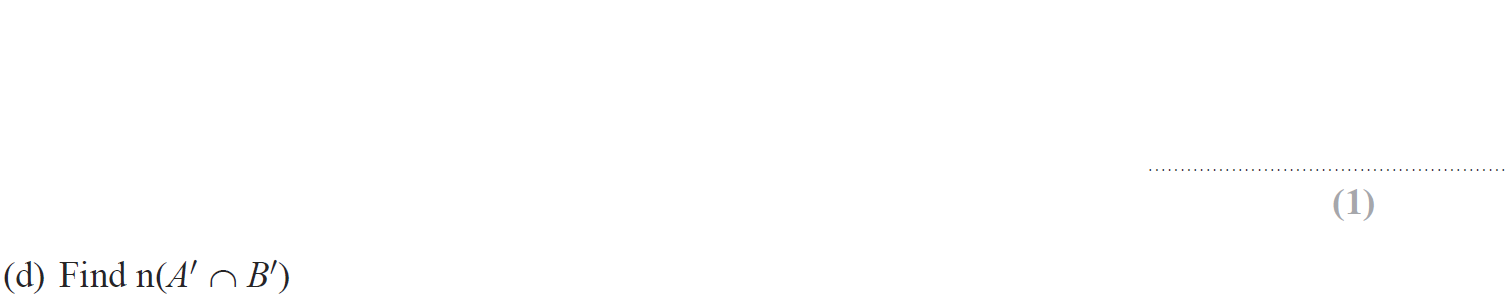 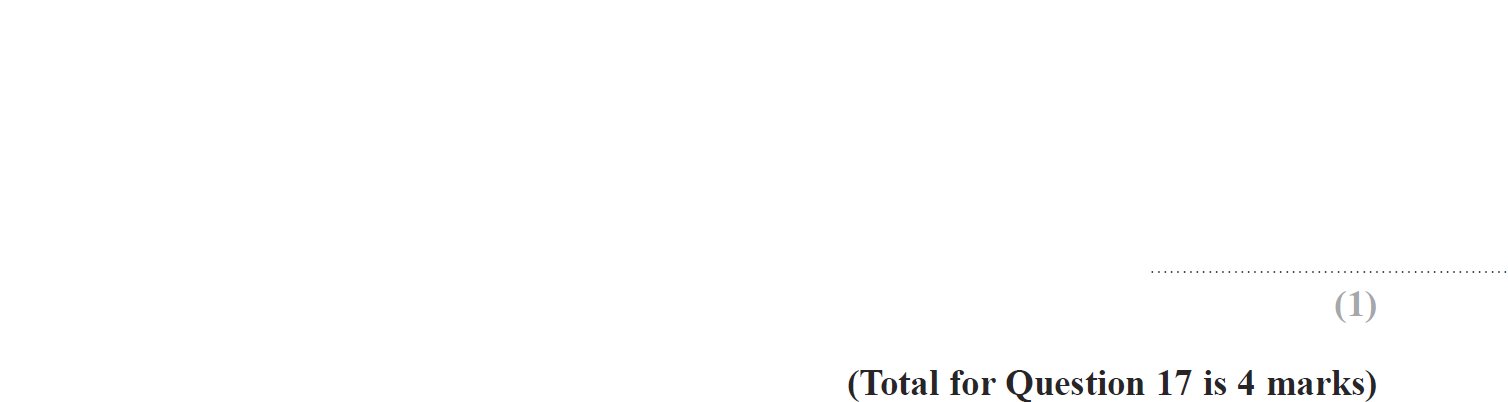 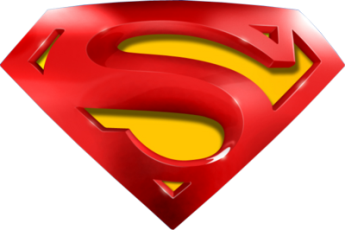 Jan 2016 3HR Q17
Sets
A
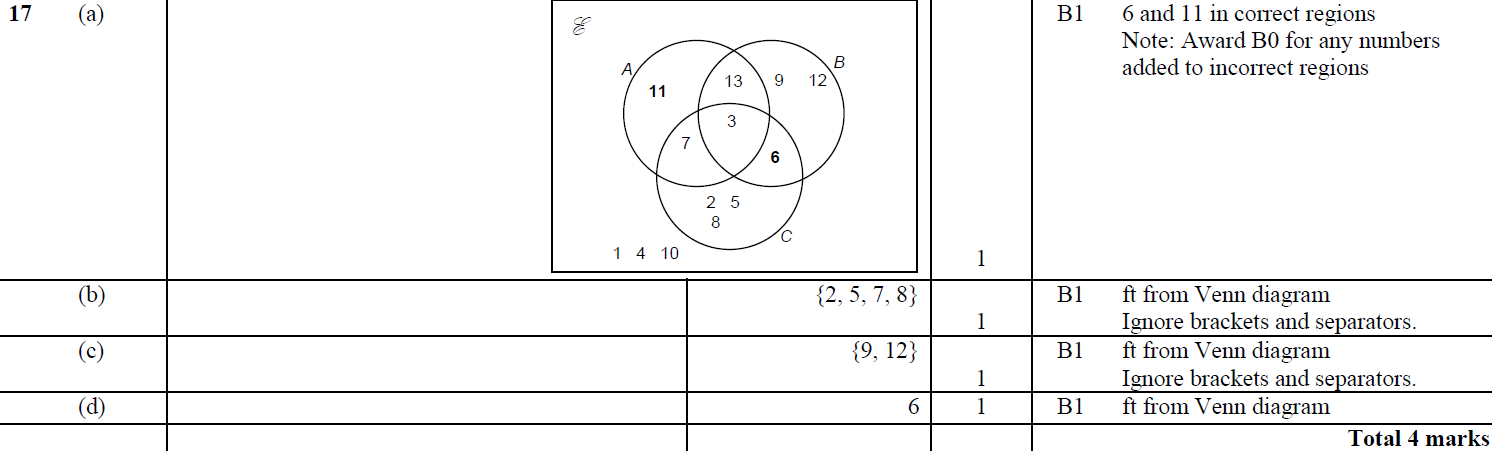 B
C
D
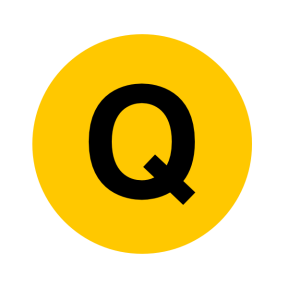 Jan 2016 4HR Q4
Sets
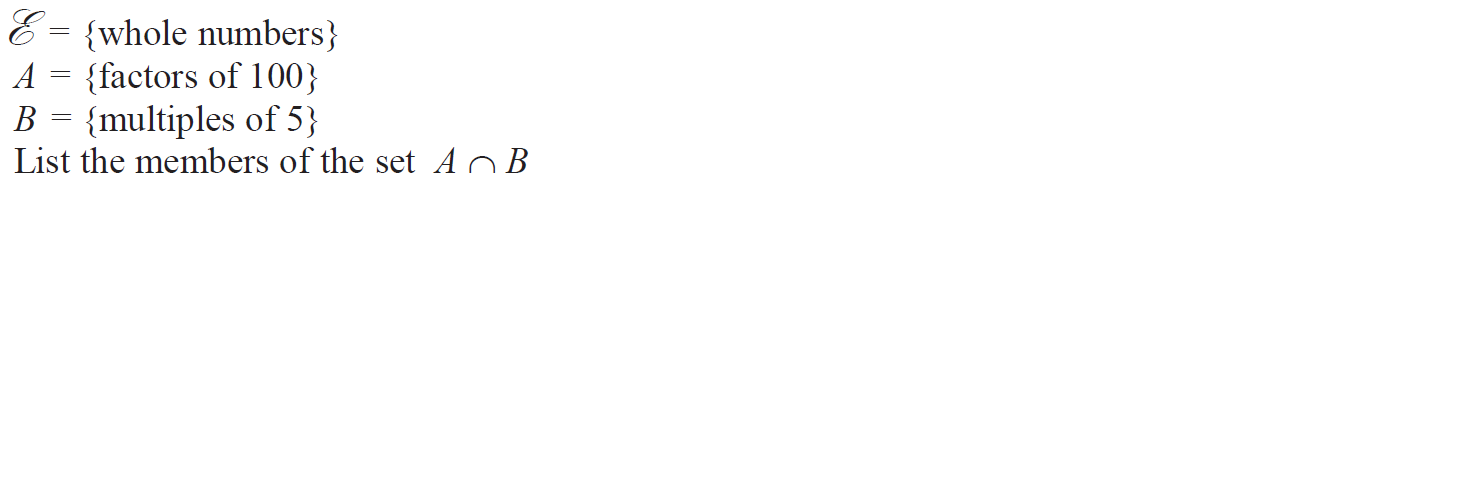 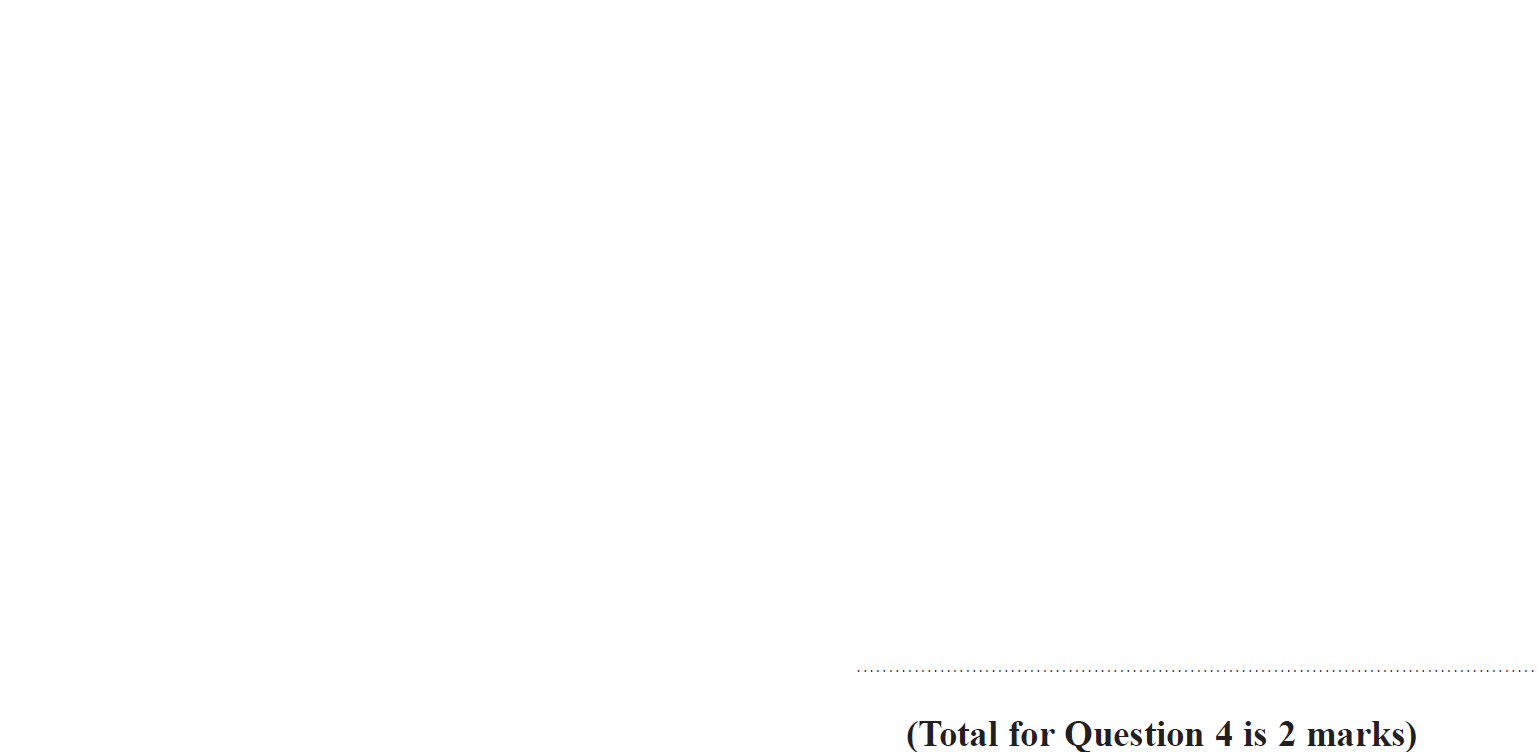 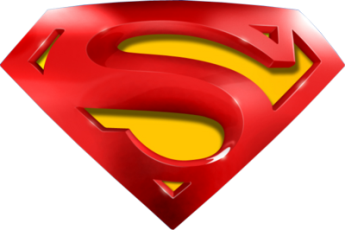 Jan 2016 4HR Q4
Sets
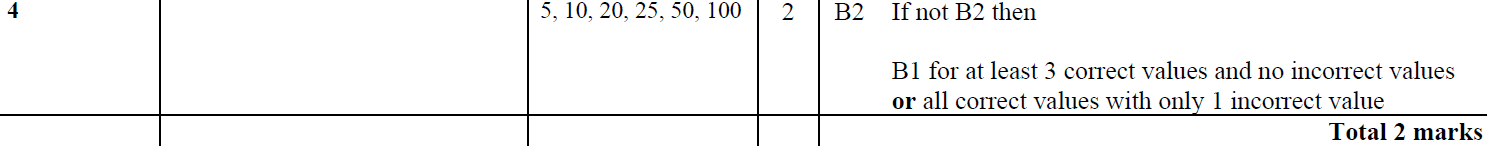 A
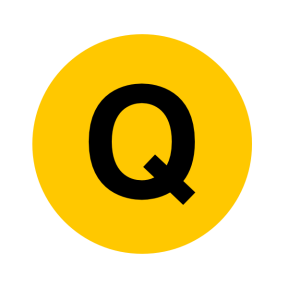 May 2016 3H Q4
Sets
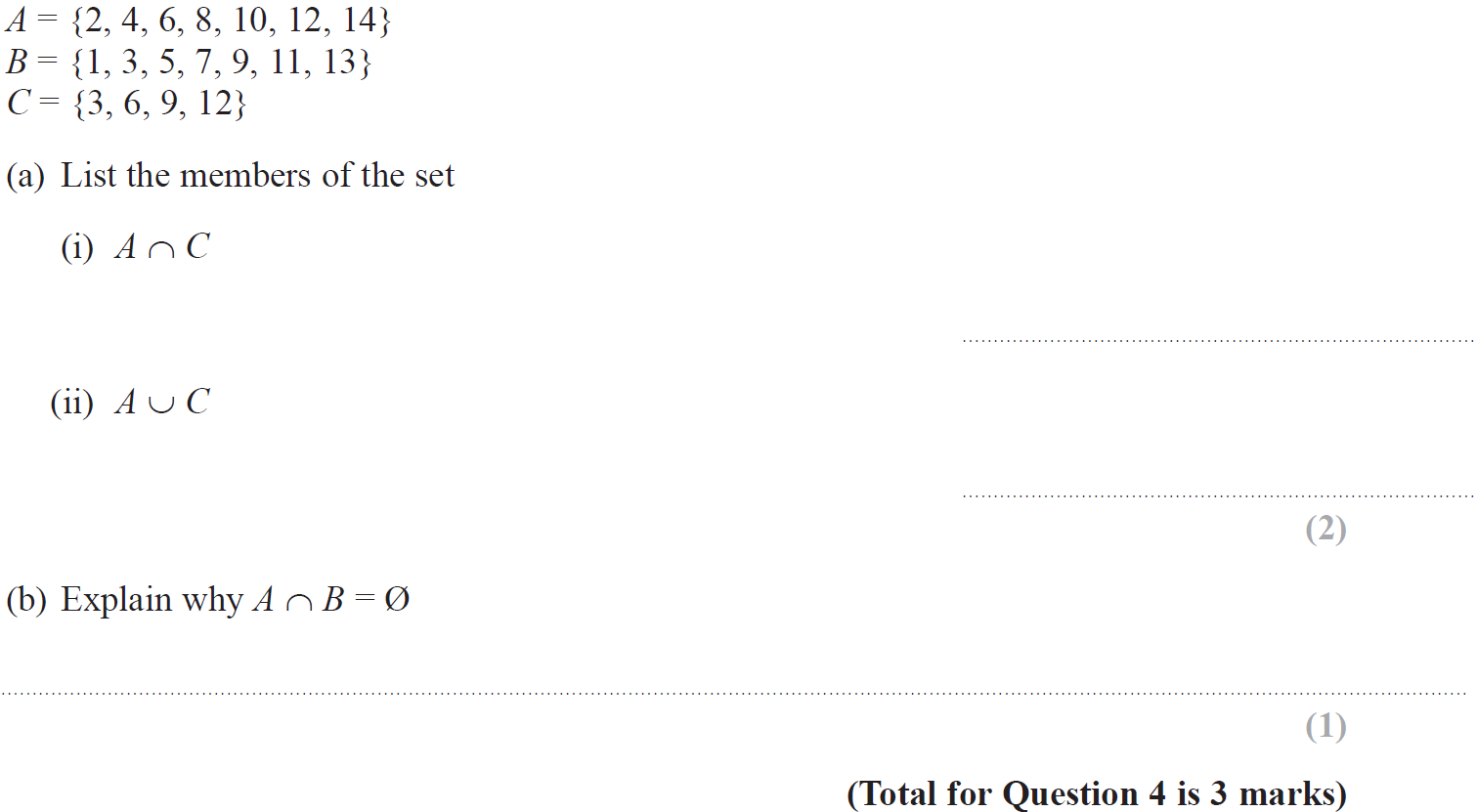 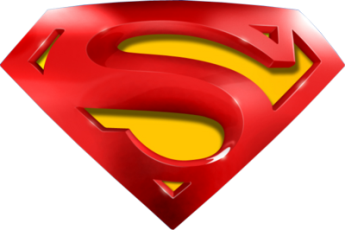 May 2016 3H Q4
Sets
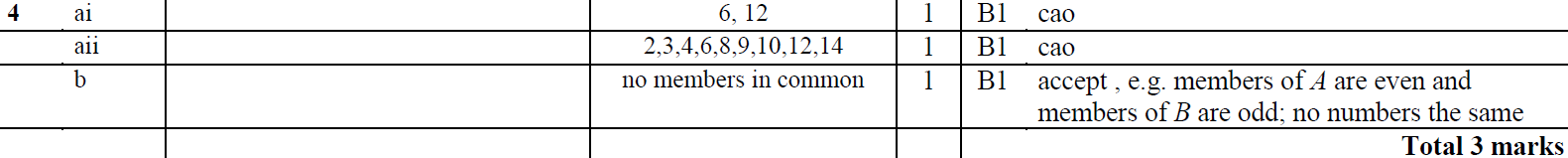 A (i)
A (ii)
B
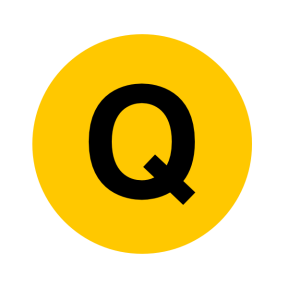 June 2016 4H Q21
Sets
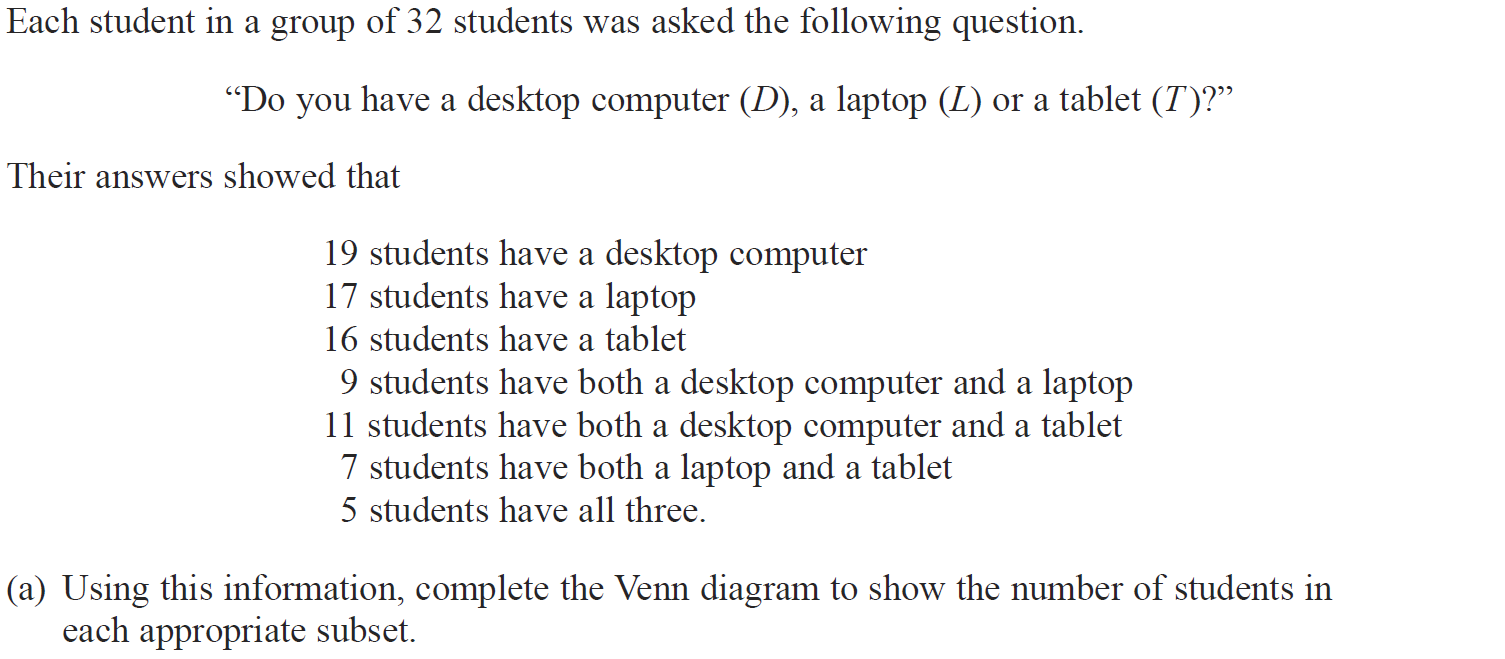 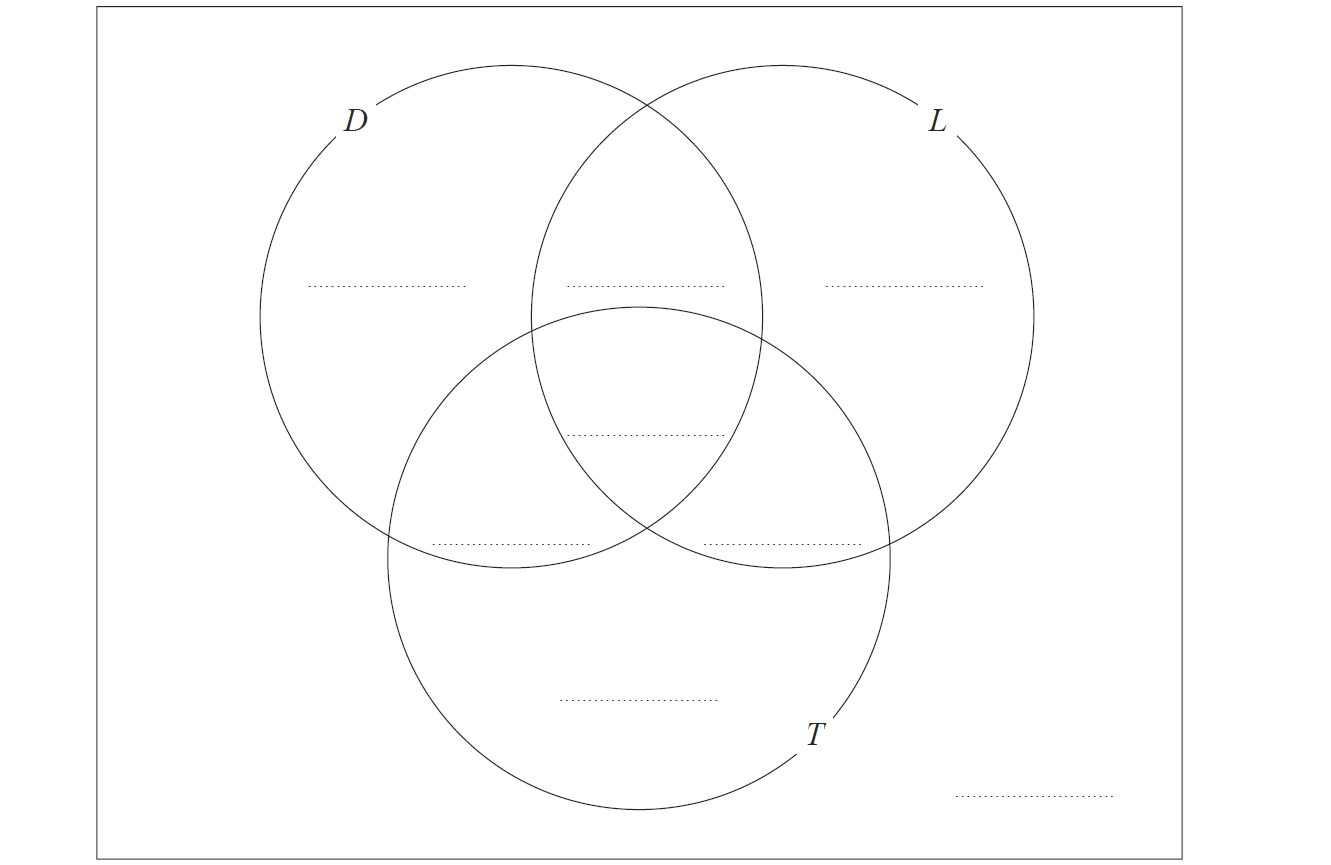 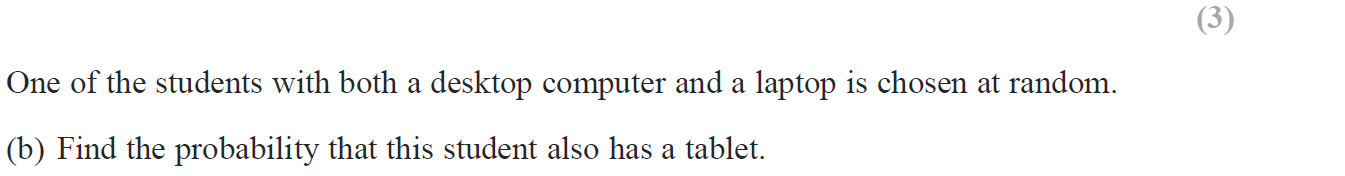 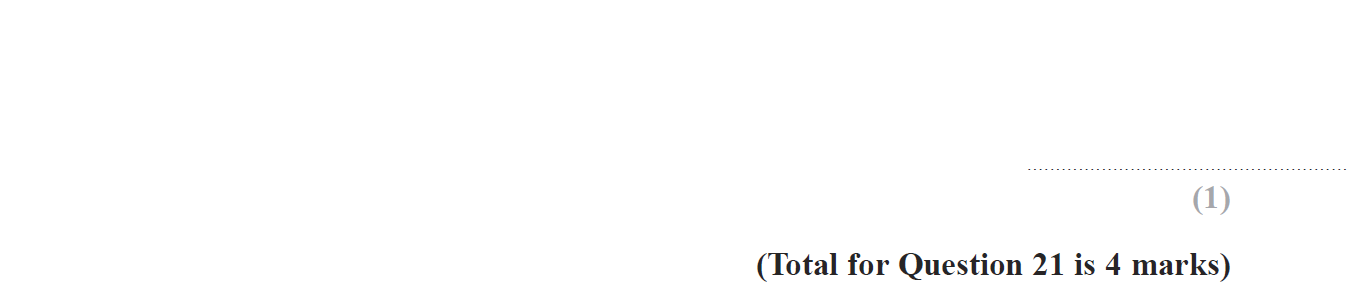 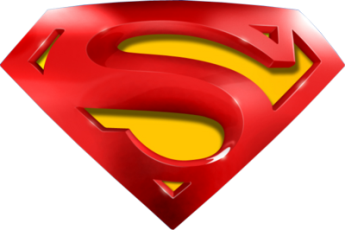 June 2016 4H Q21
Sets
A
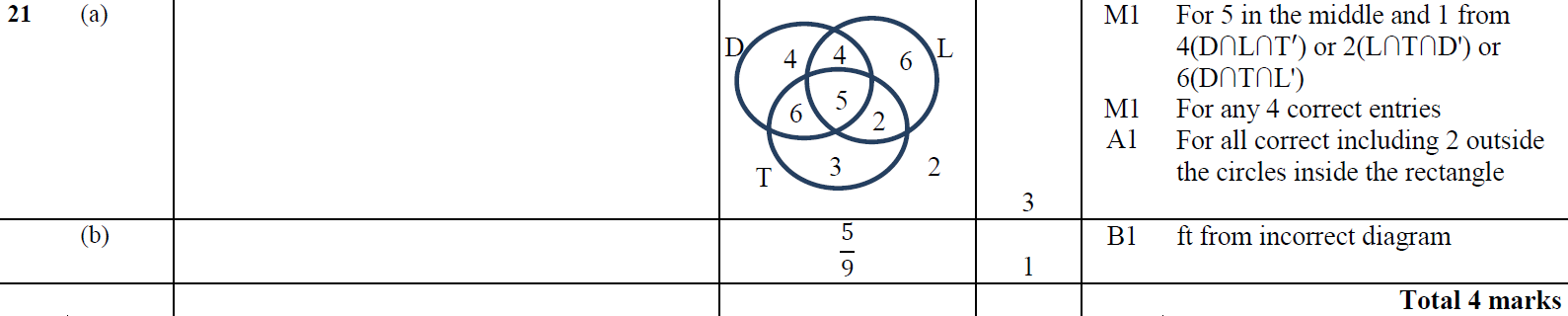 B
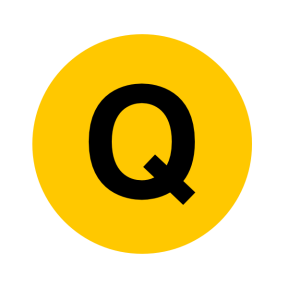 June 2016 4HR Q18
Sets
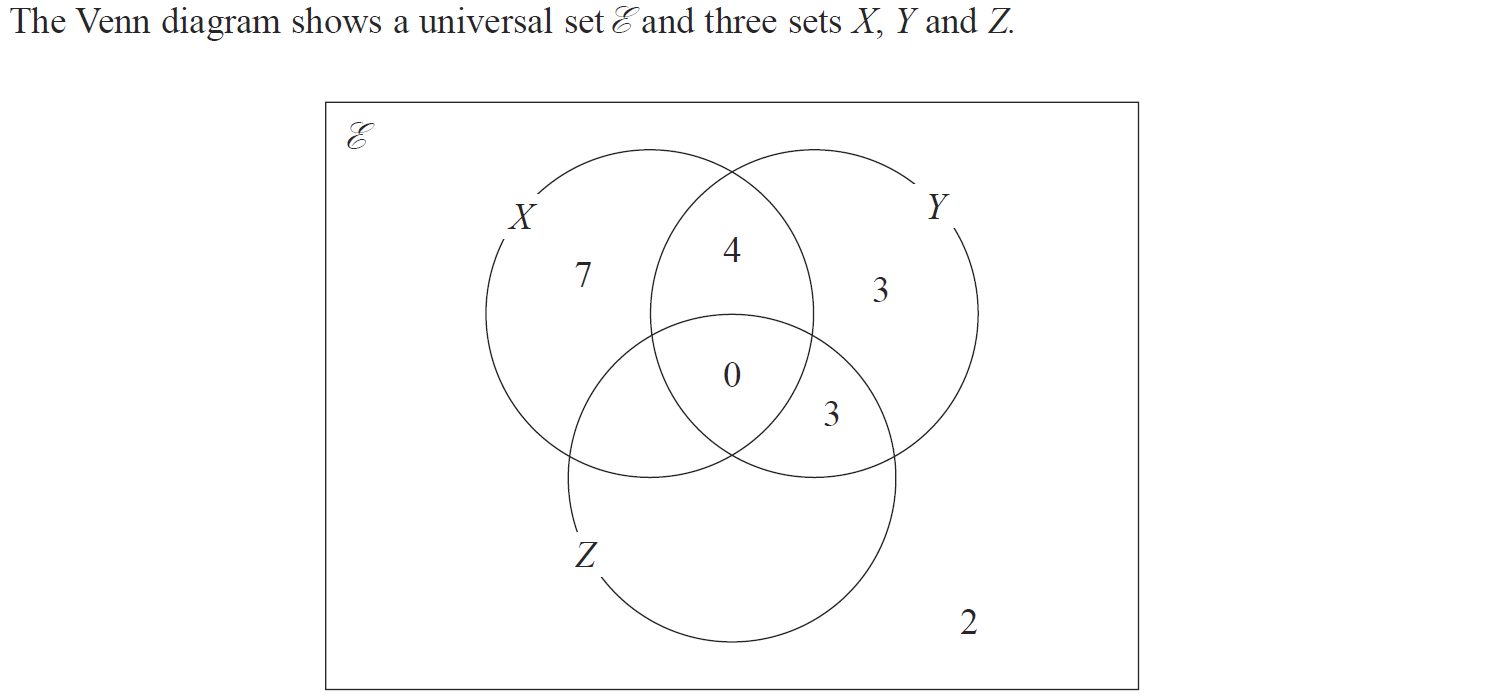 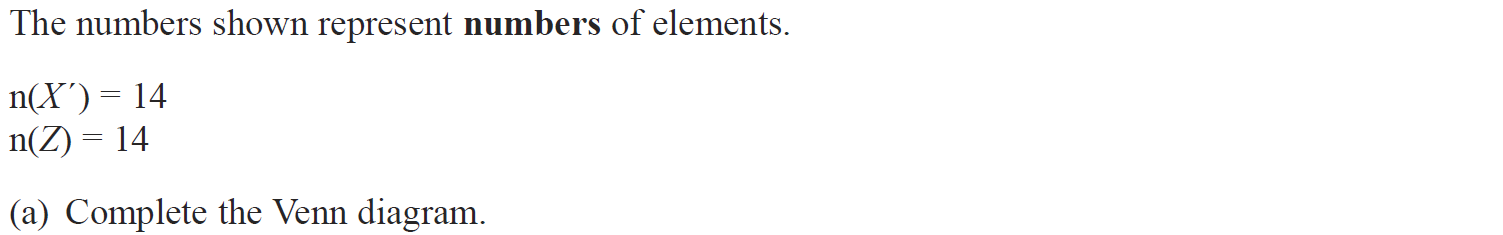 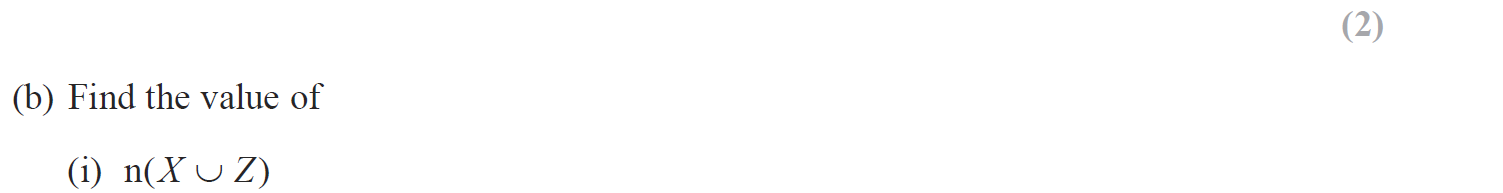 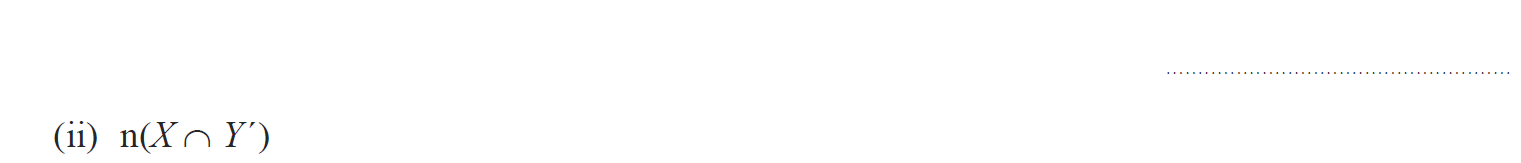 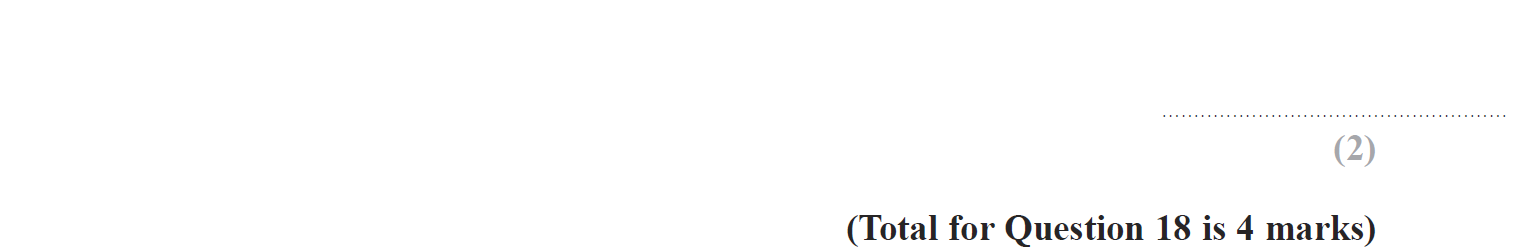 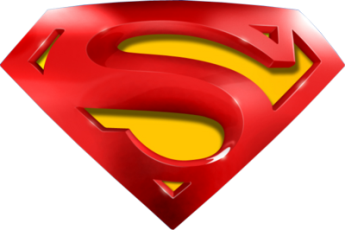 June 2016 4HR Q18
Sets
A
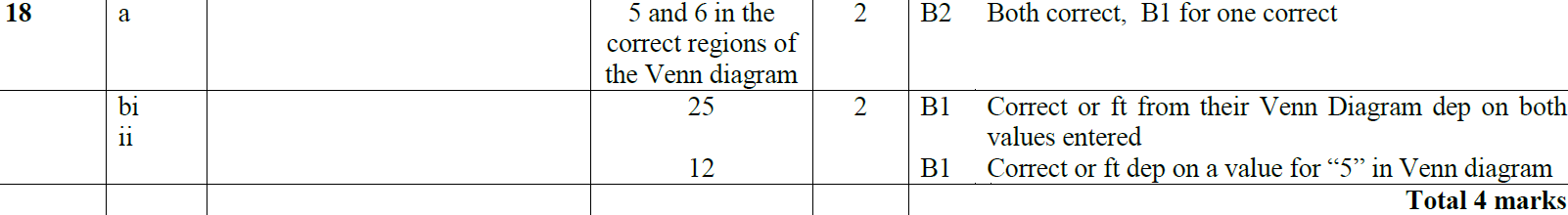 B (i)
B (ii)
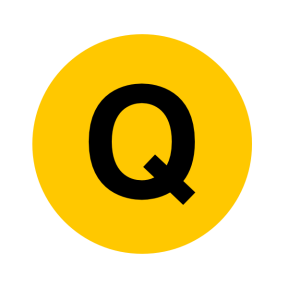 Jan 2017 3H Q21
Sets
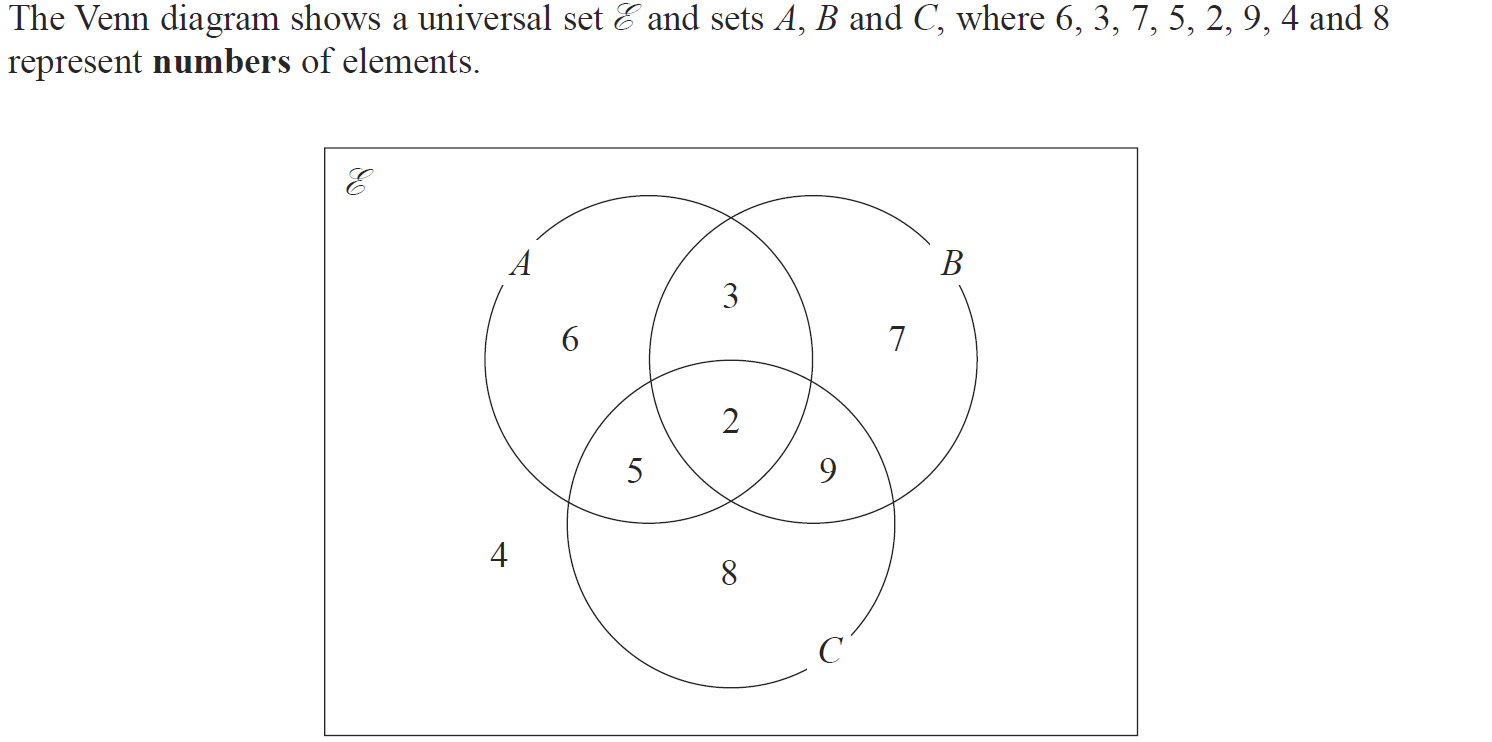 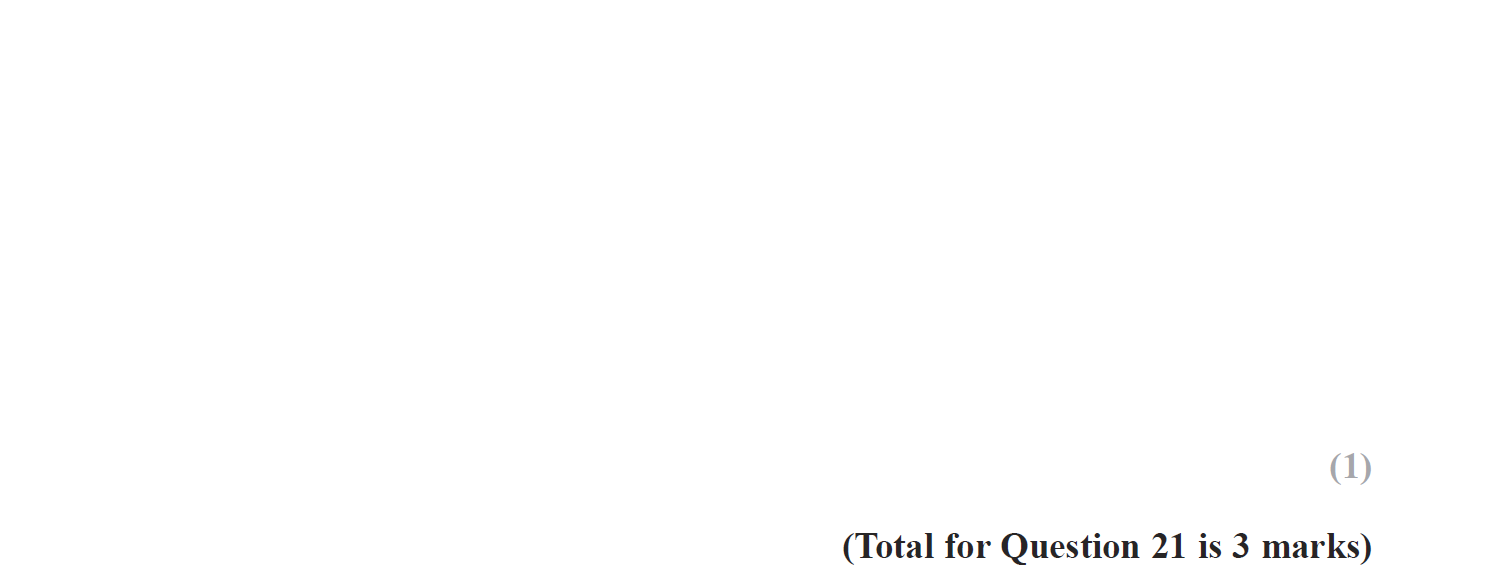 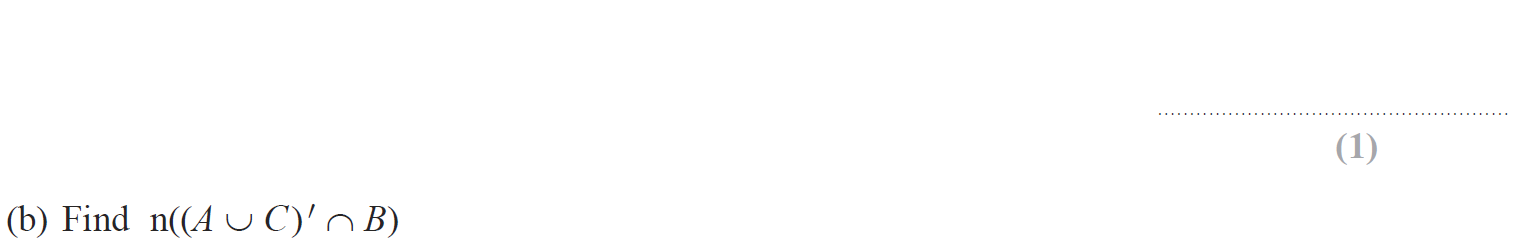 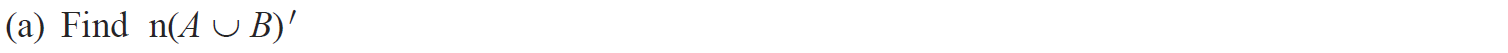 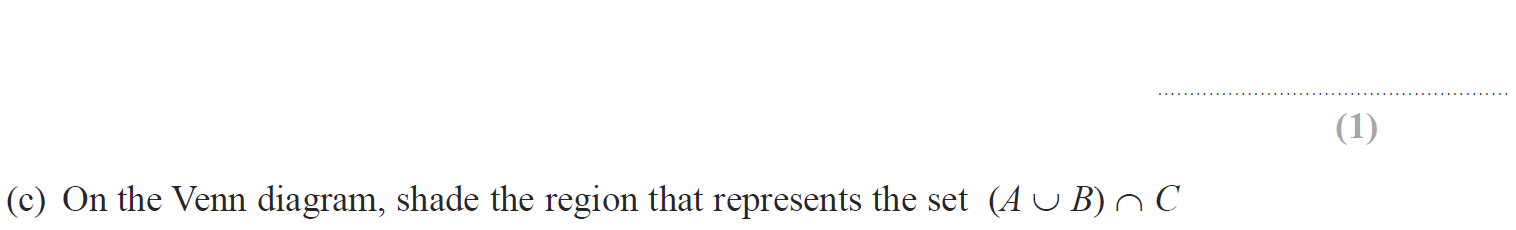 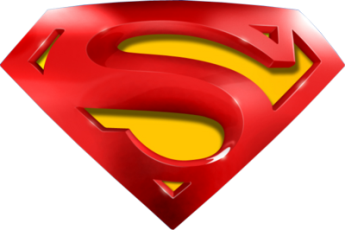 Jan 2017 3H Q21
Sets
A
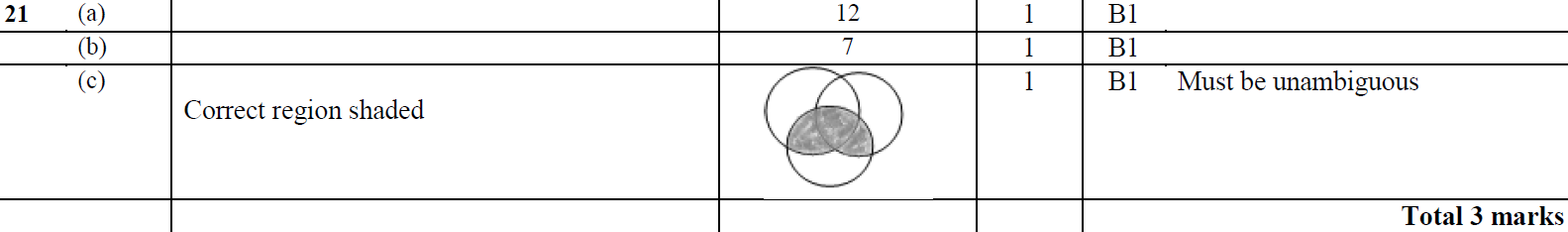 B
C
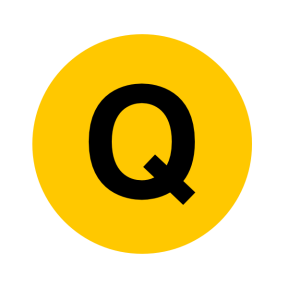 Jan 2017 4H Q7
Sets
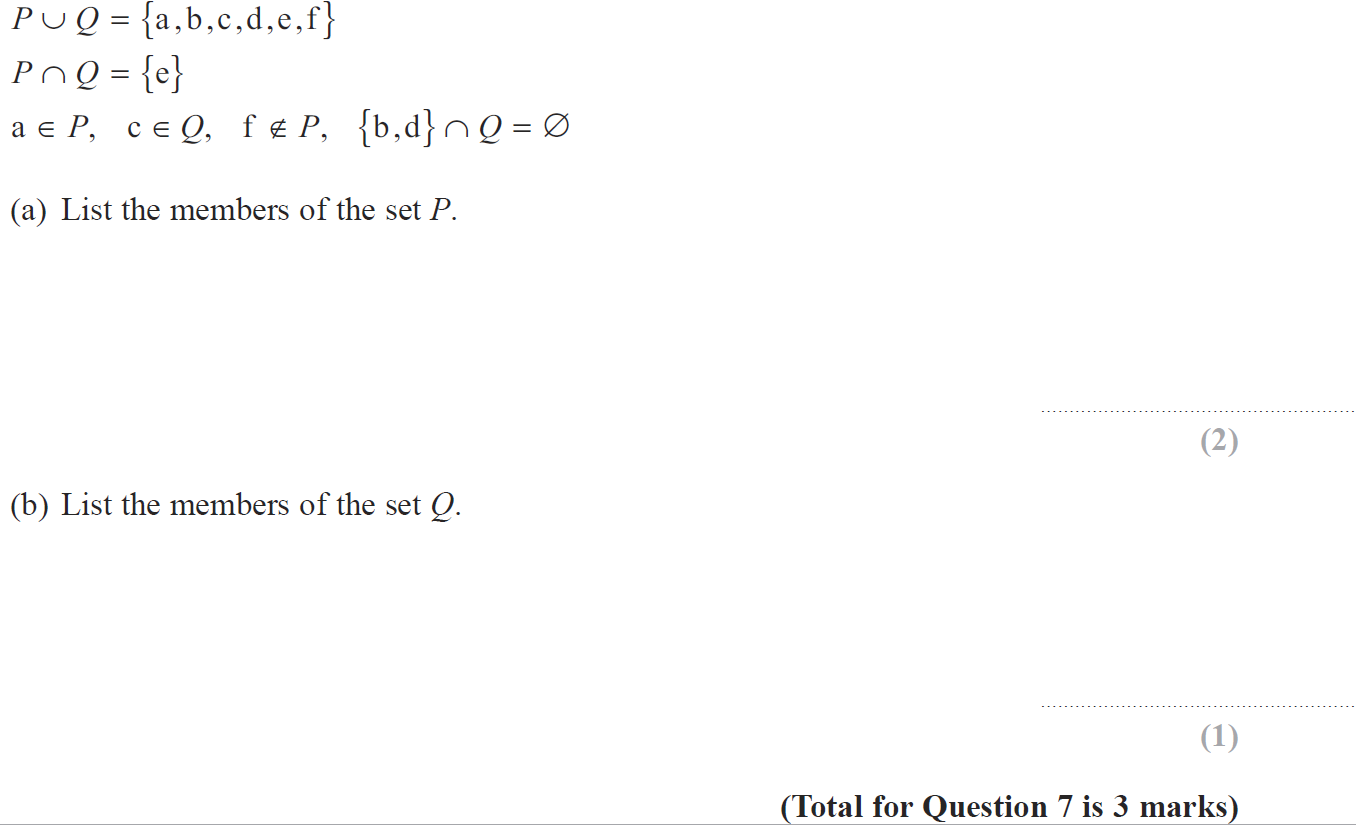 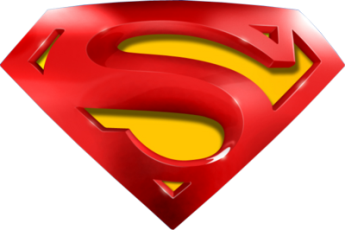 Jan 2017 4H Q7
Sets
A
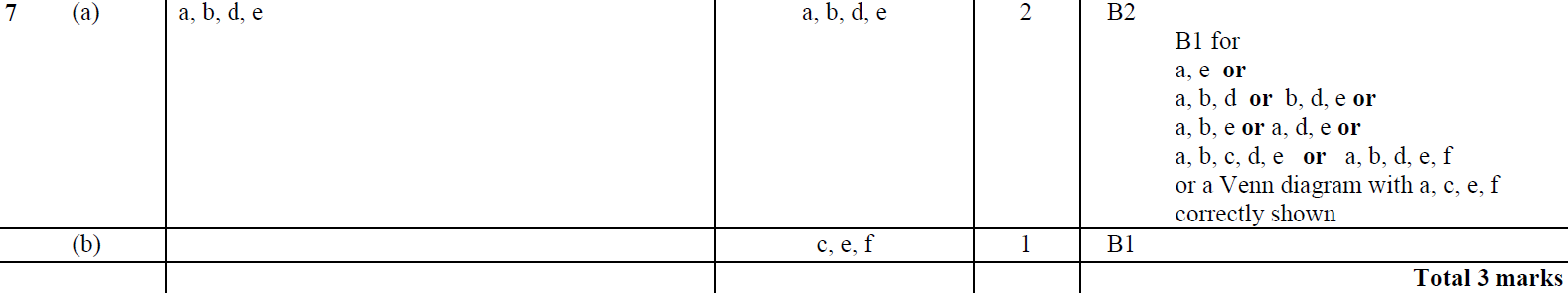 B
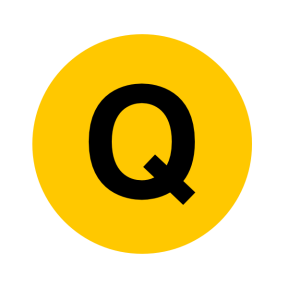 Jan 2017 4HR Q5
Sets
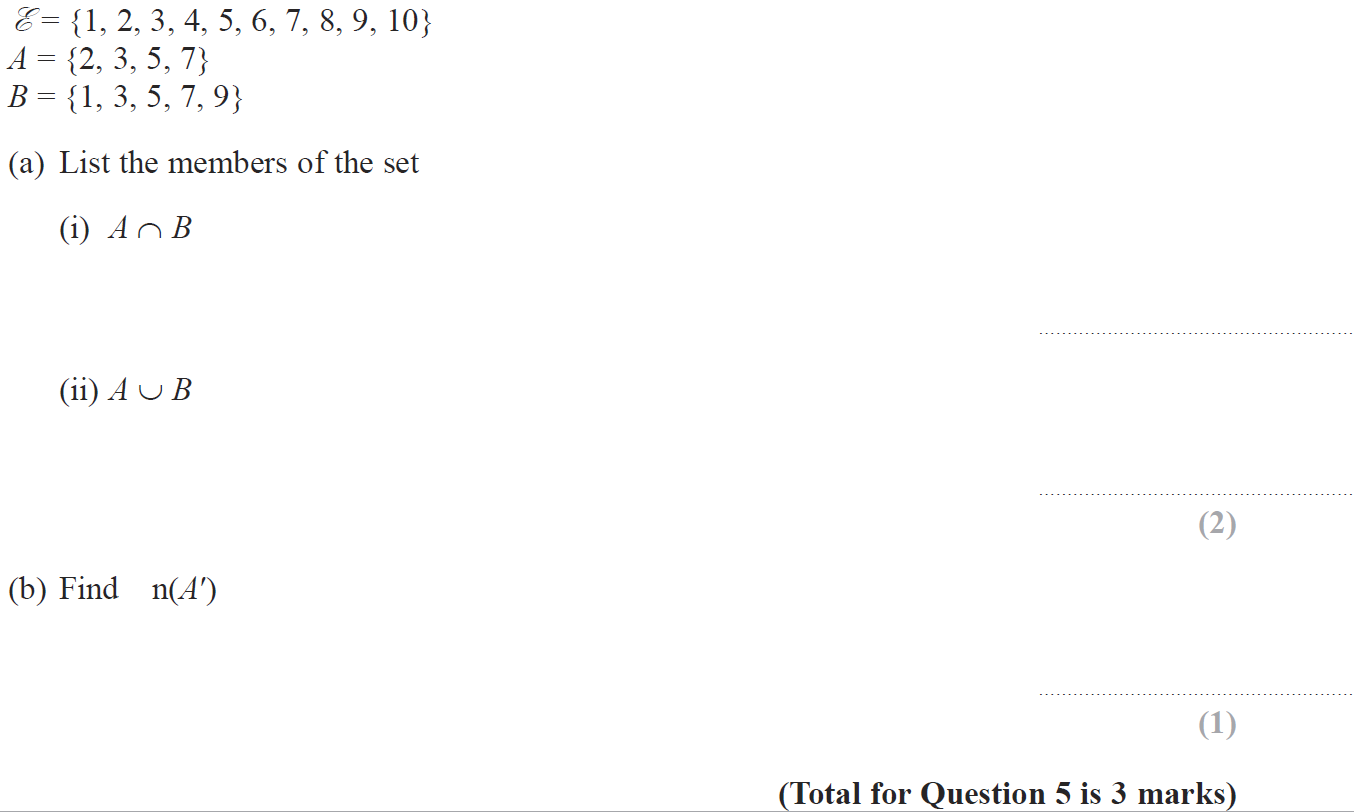 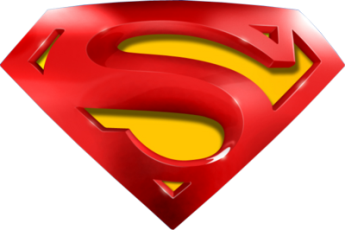 Jan 2017 4HR Q5
Sets
A (i)
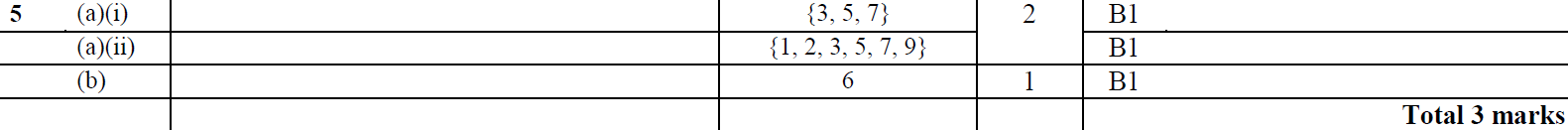 A (ii)
B
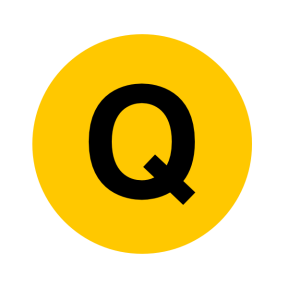 May 2017 3H Q18
Sets
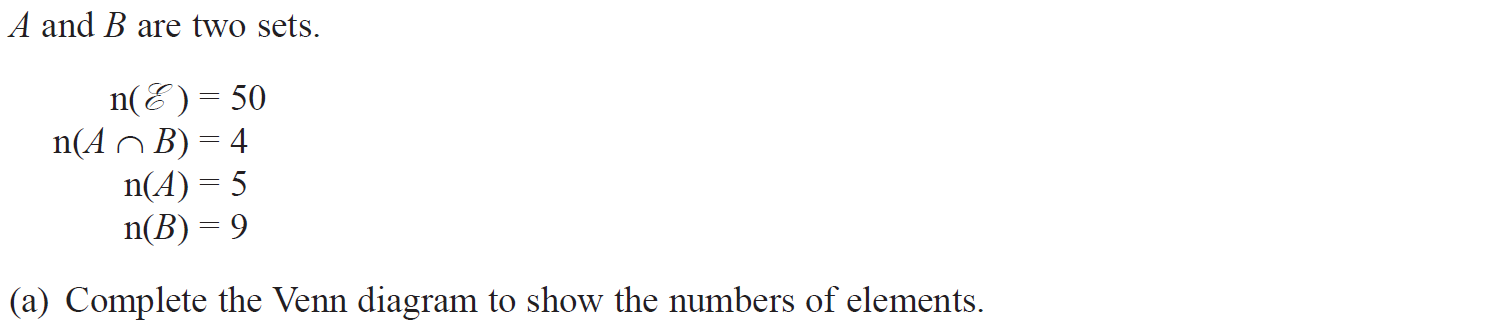 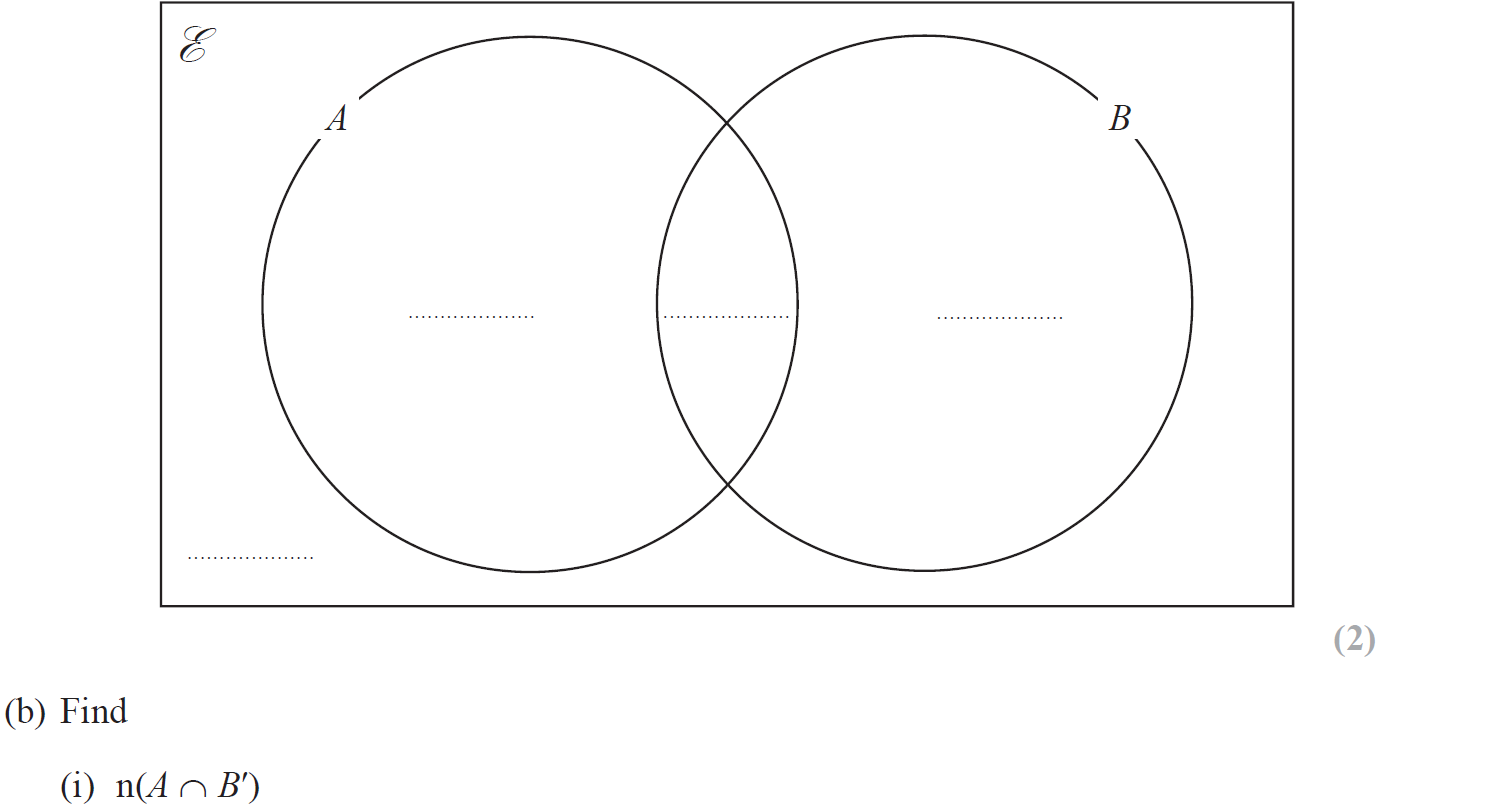 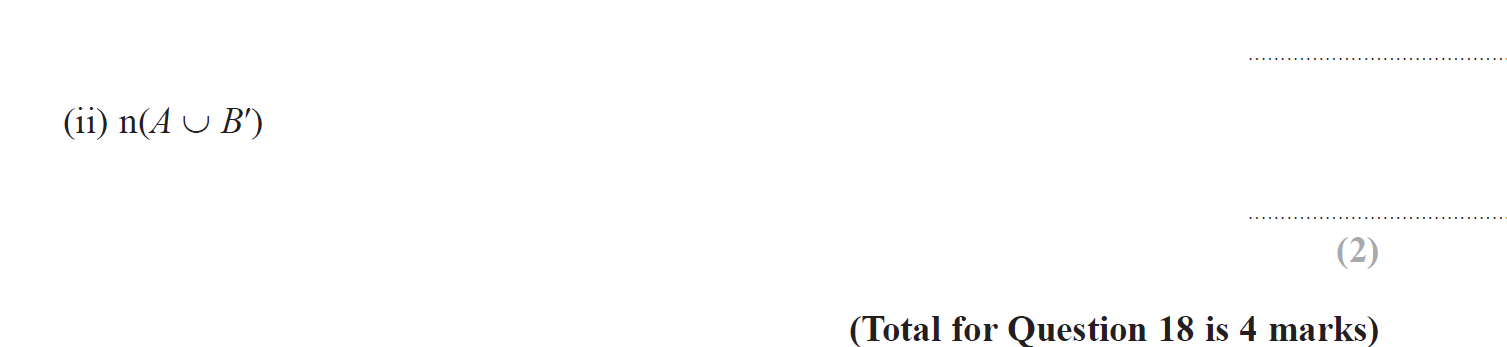 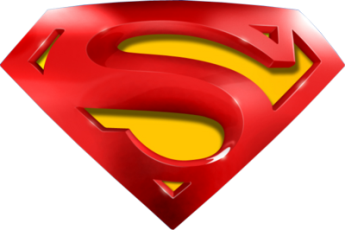 May 2017 3H Q18
Sets
A
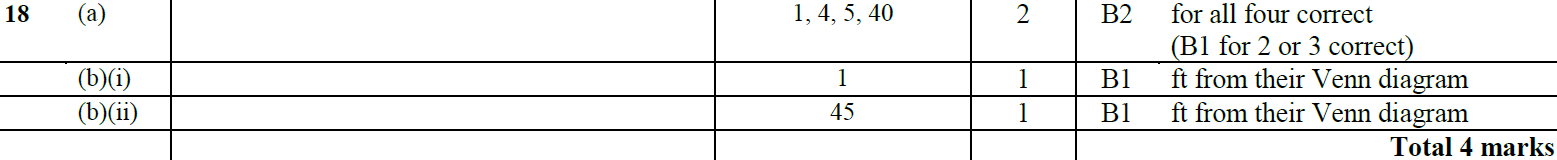 B (i)
B (ii)
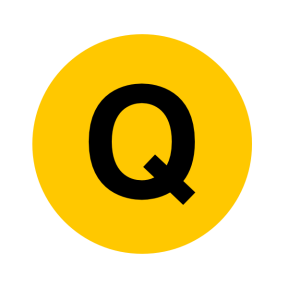 June 2017 4H Q1
Sets
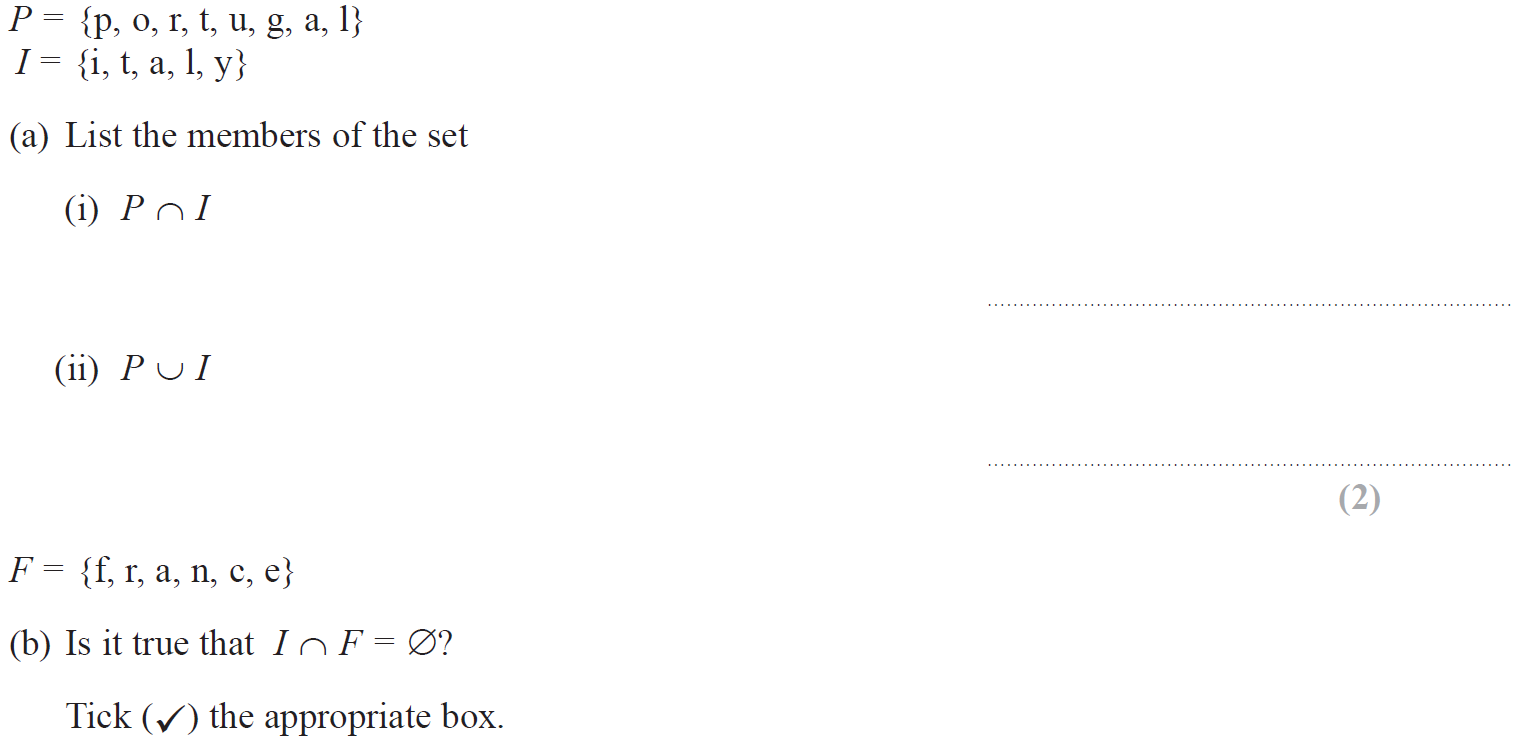 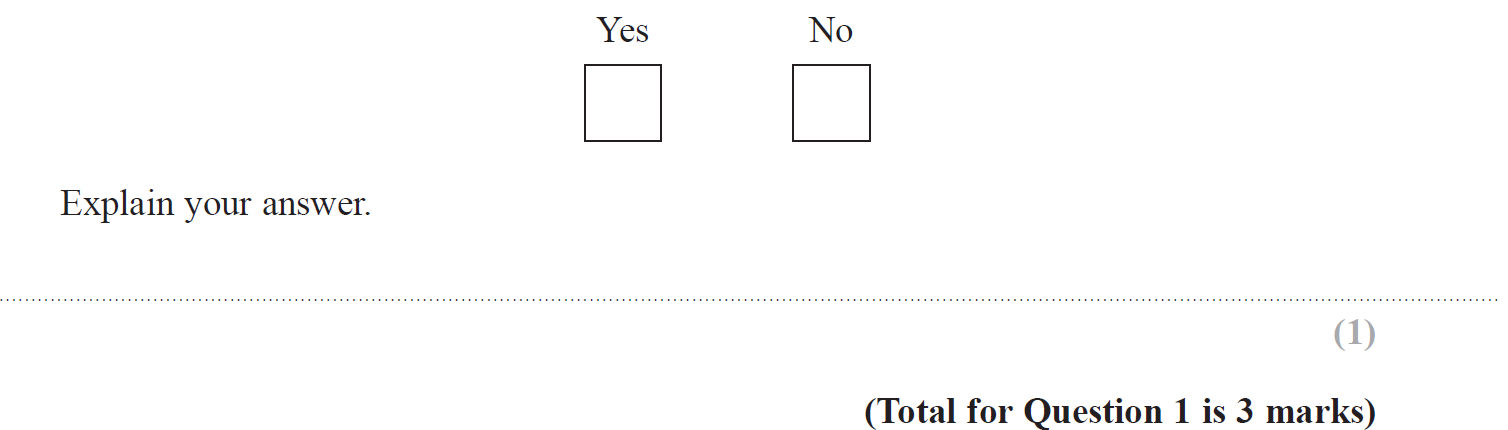 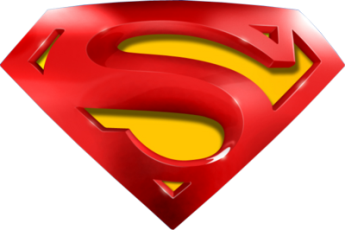 June 2017 4H Q1
Sets
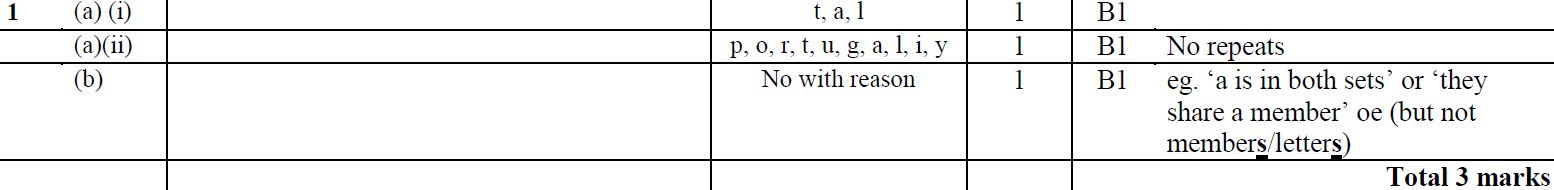 A (i)
A (ii)
B
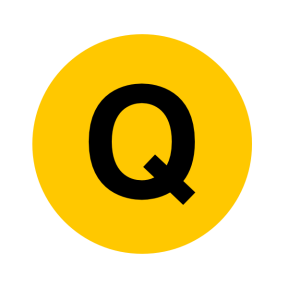 June 2017 4HR Q2
Sets
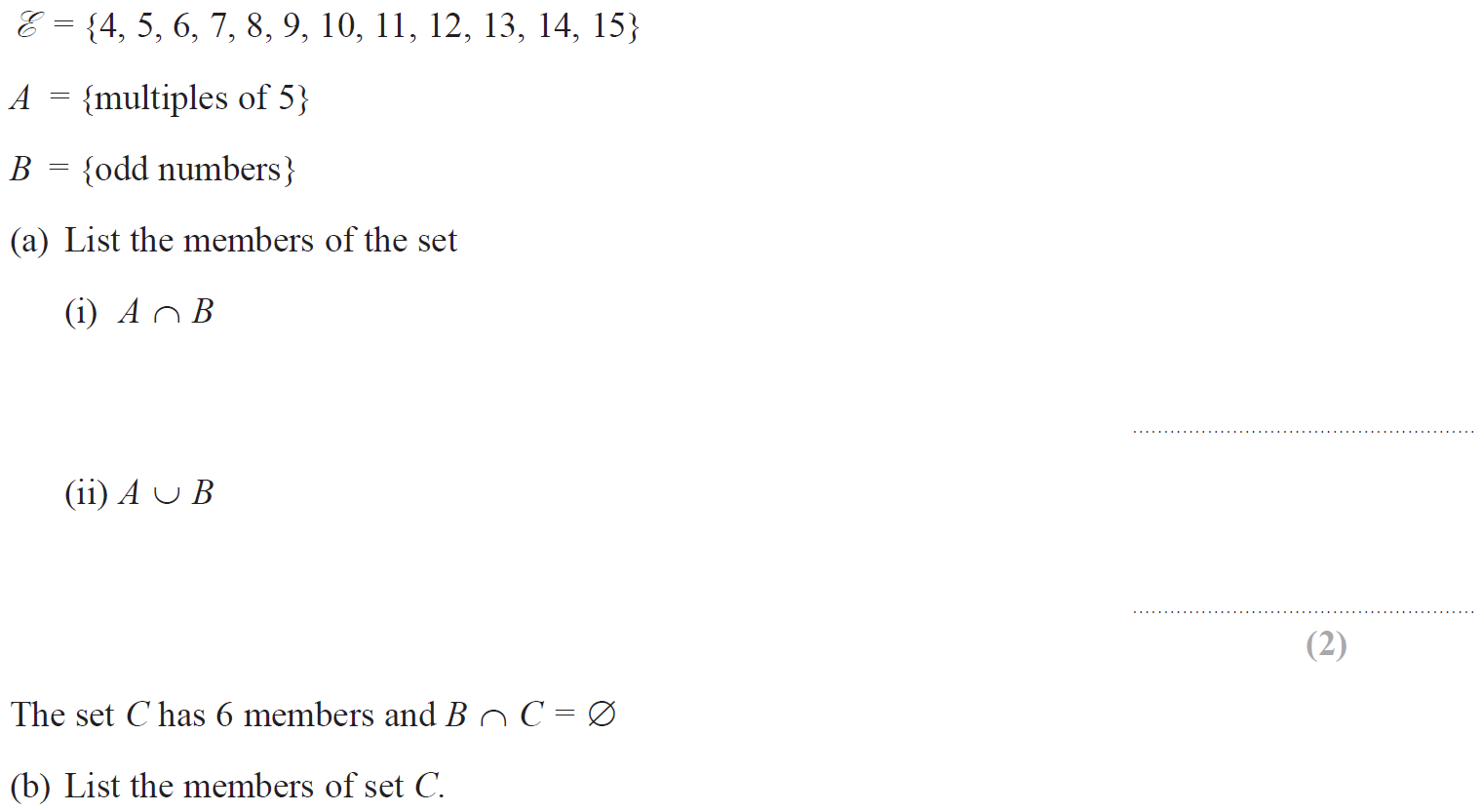 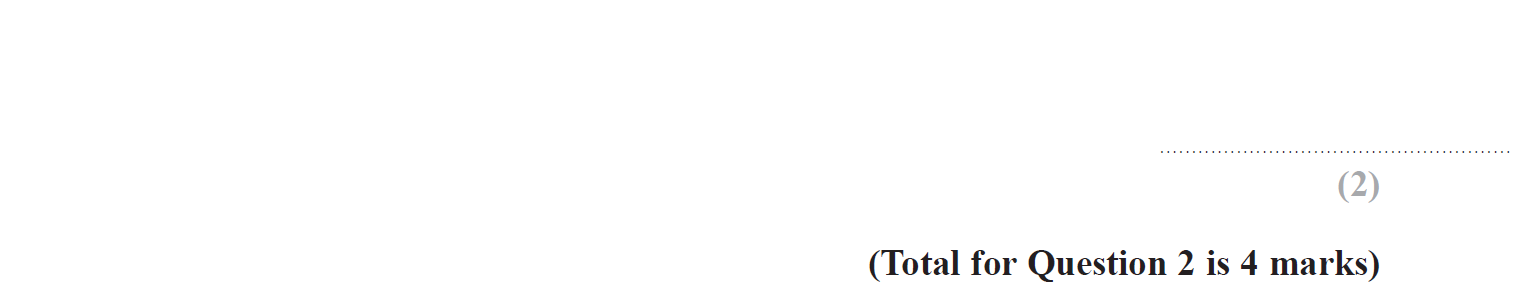 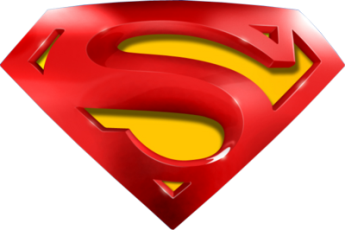 June 2017 4HR Q2
Sets
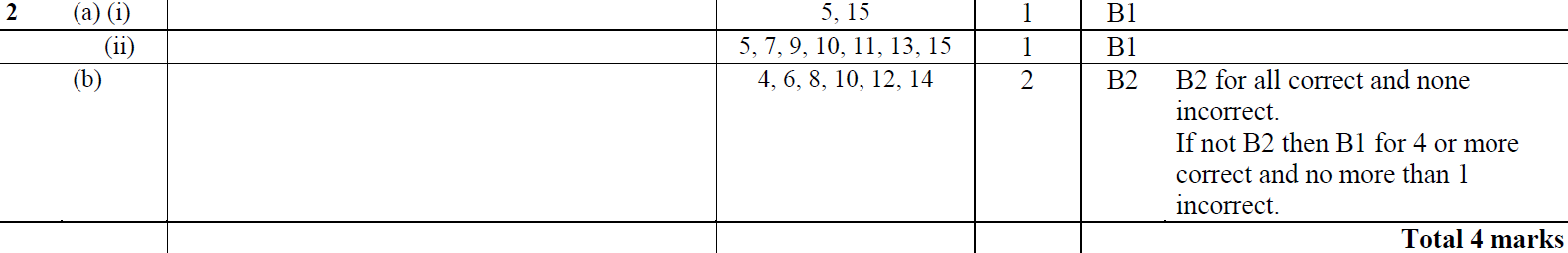 A (i)
A (ii)
B
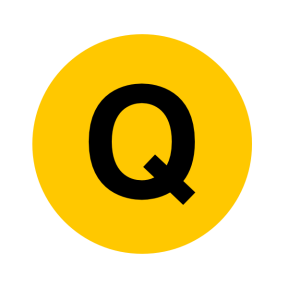 Jan 2018 4H Q9
Sets
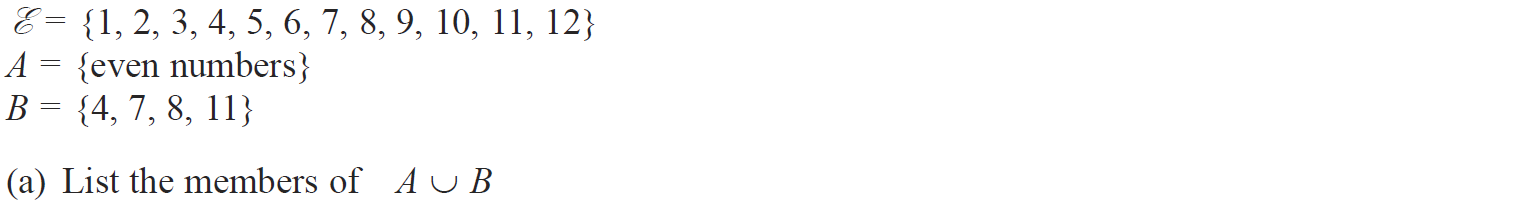 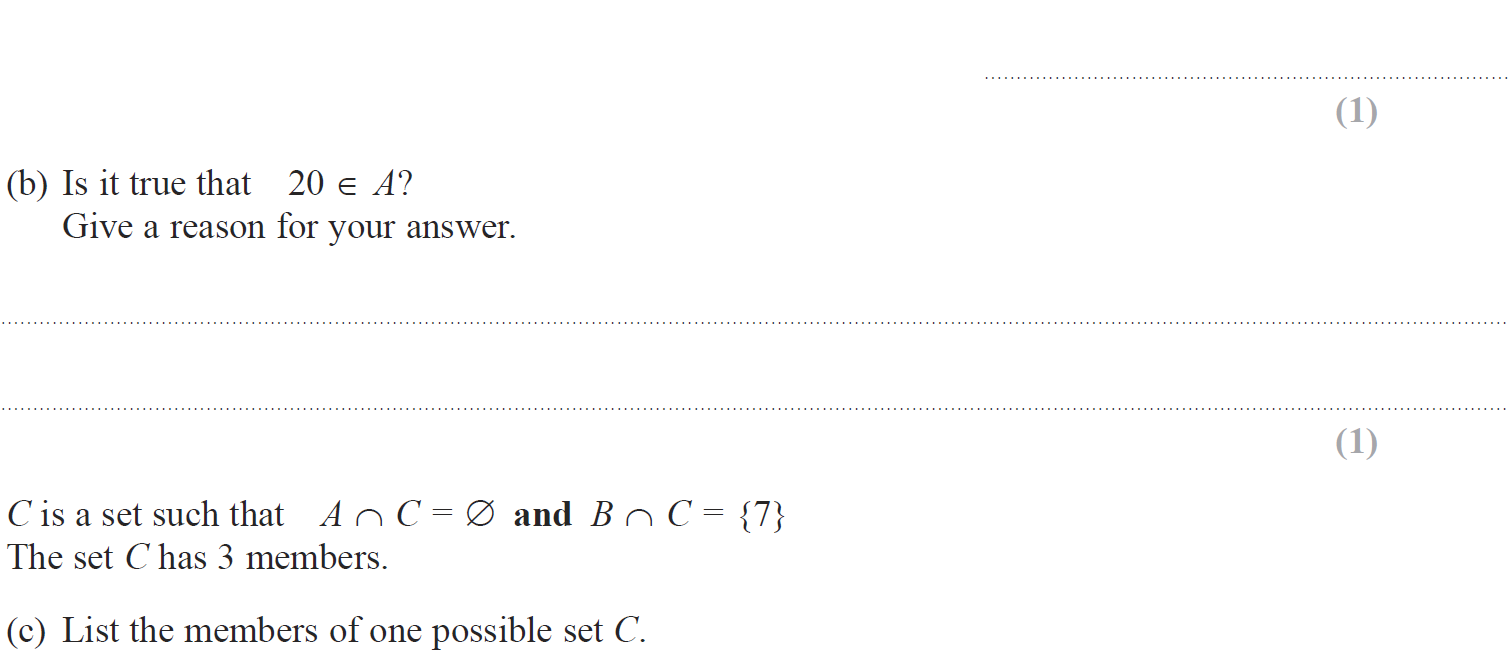 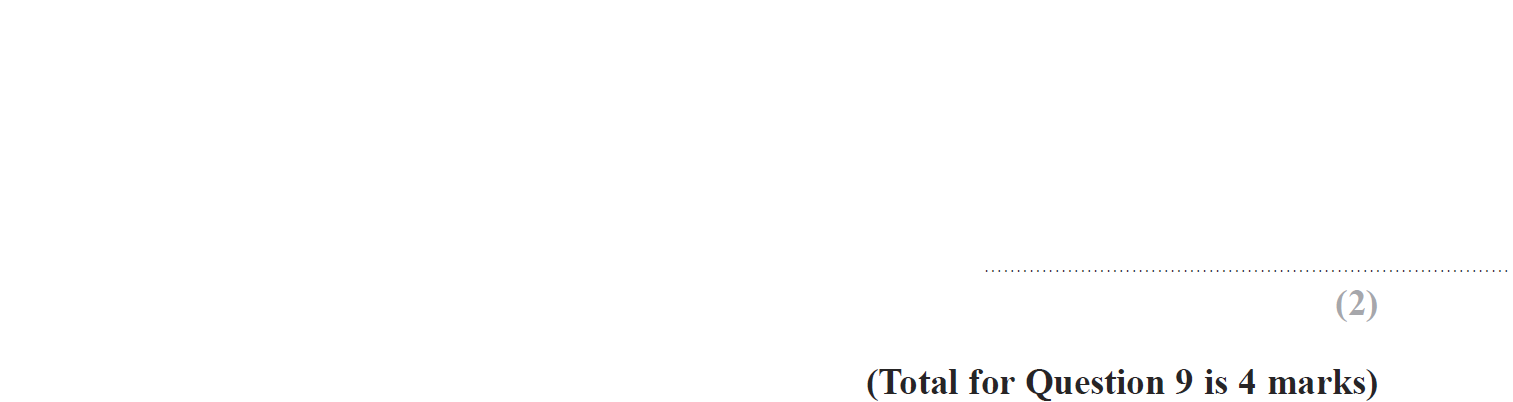 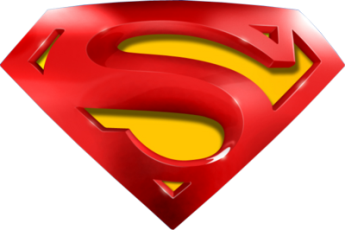 Jan 2018 4H Q9
Sets
A
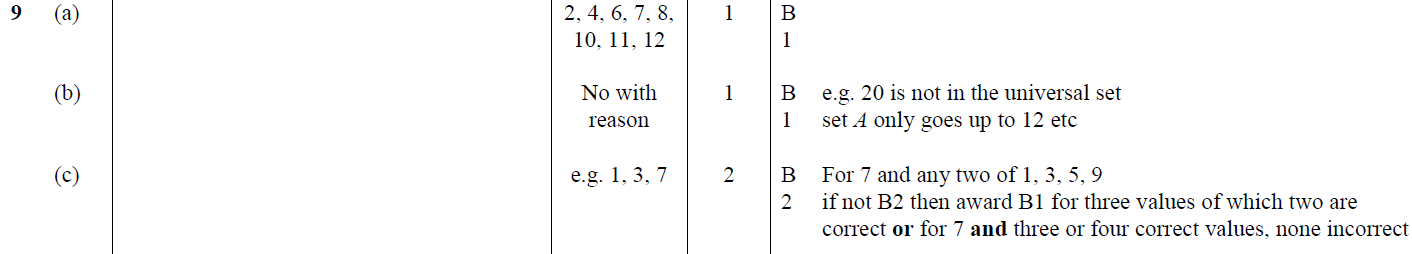 B
C
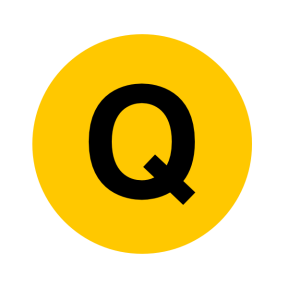 Jan 2018 3HR Q10
Sets
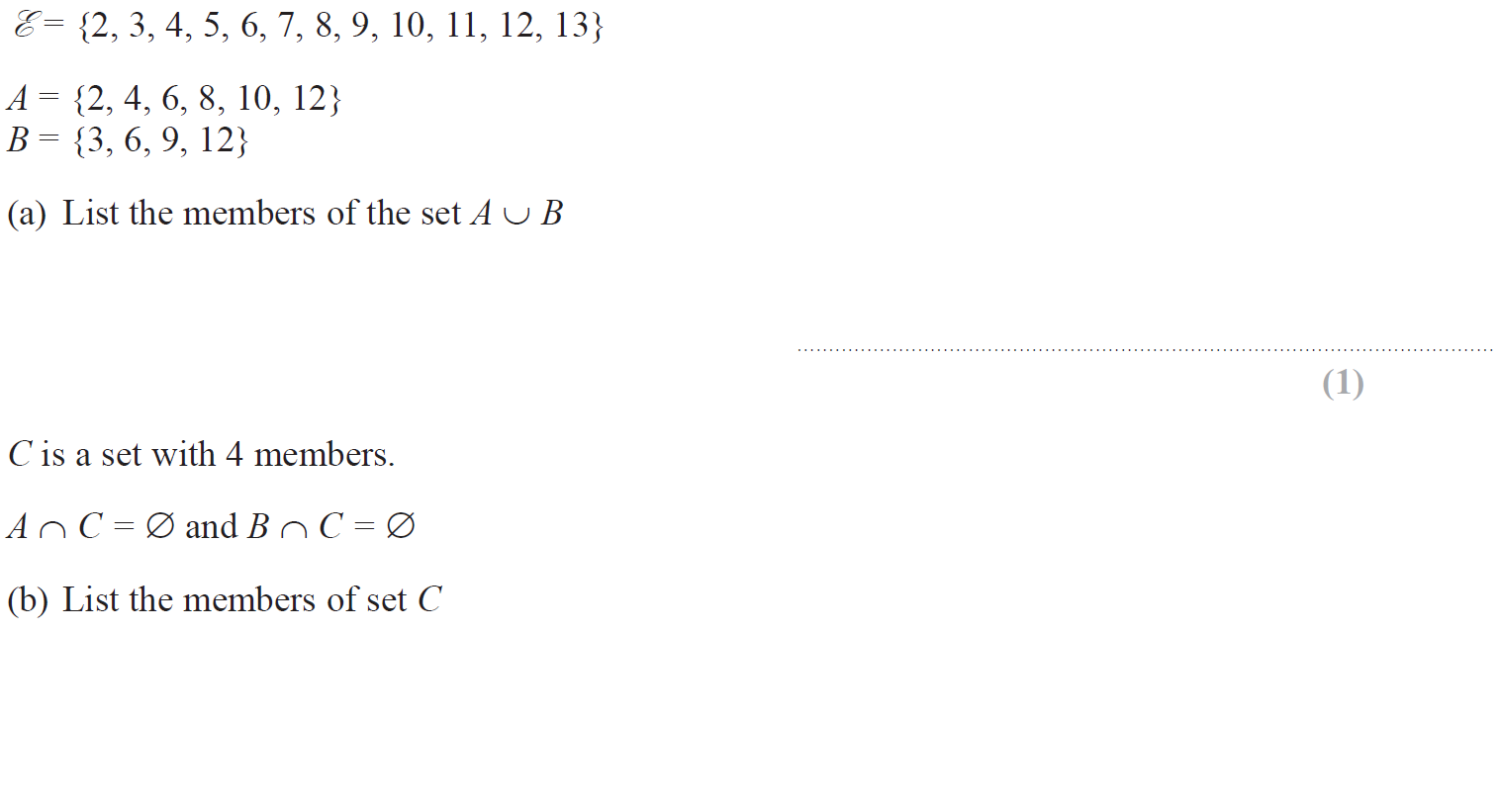 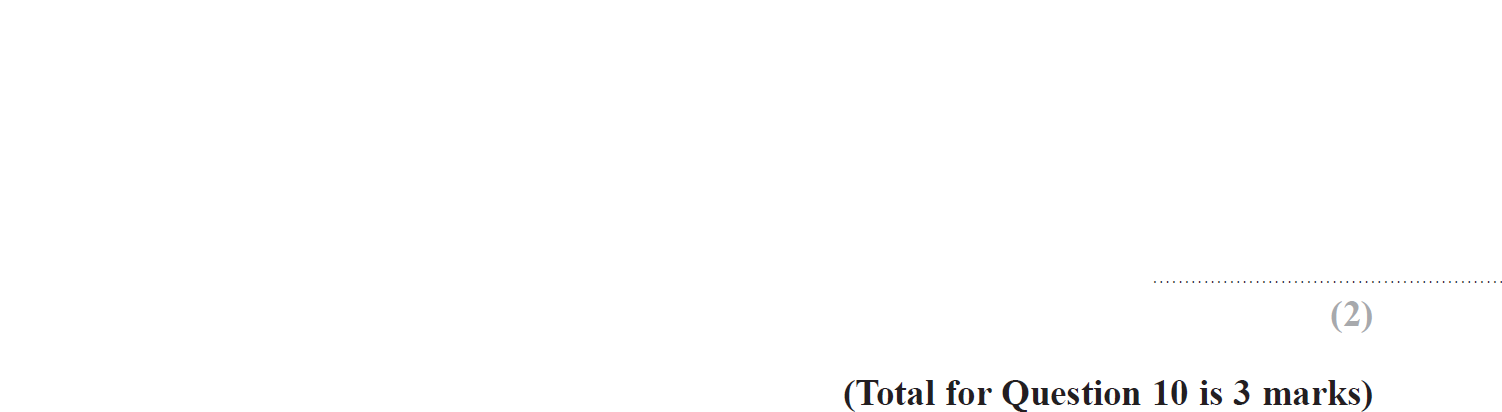 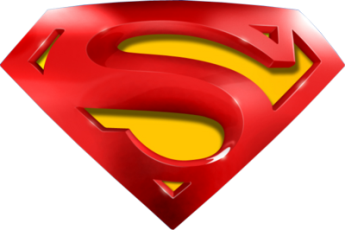 Jan 2018 3HR Q10
Sets
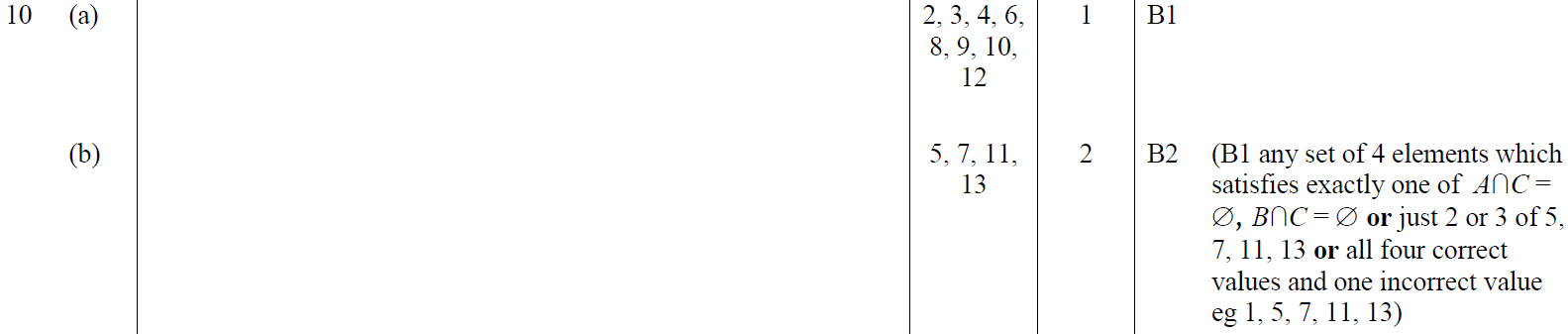 A
B
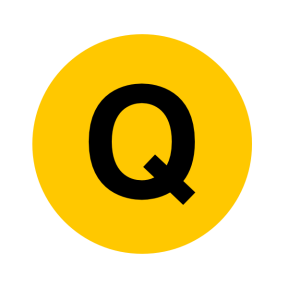 June 2018 4H Q17
Sets
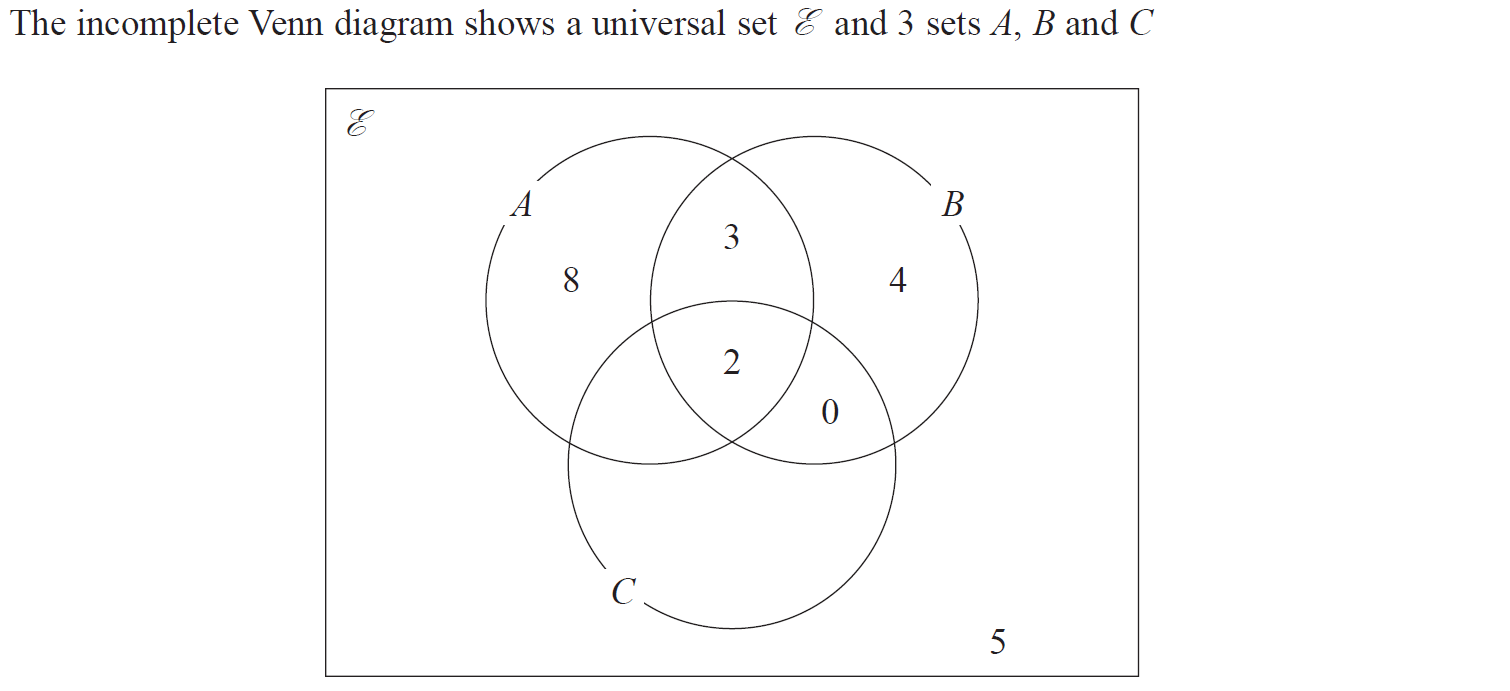 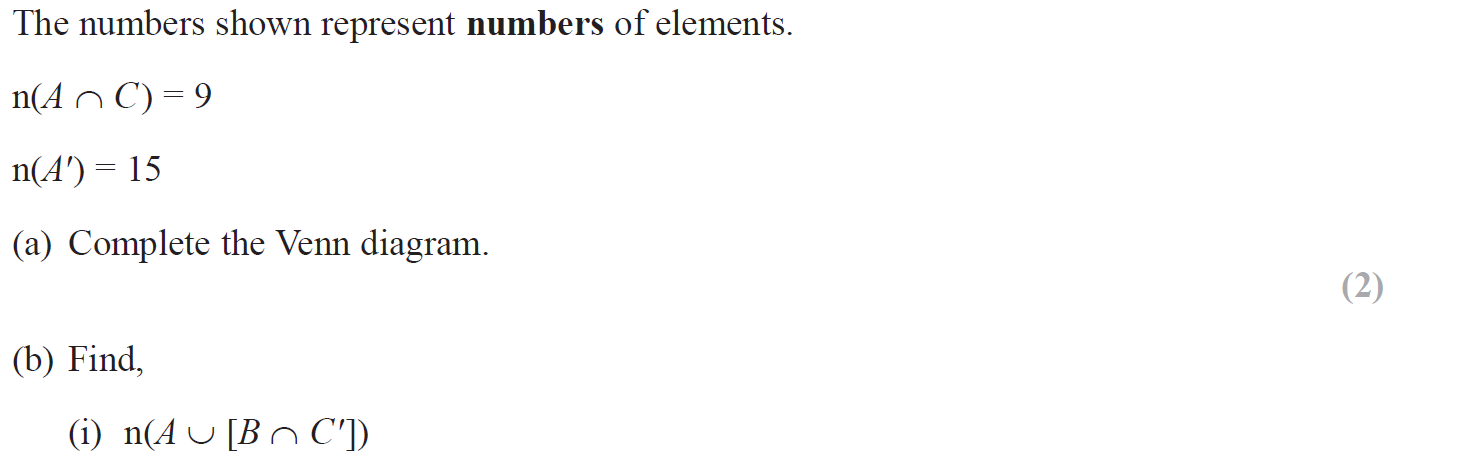 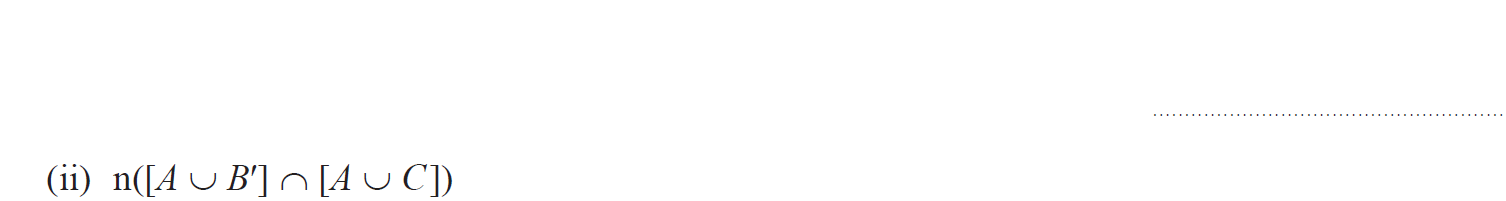 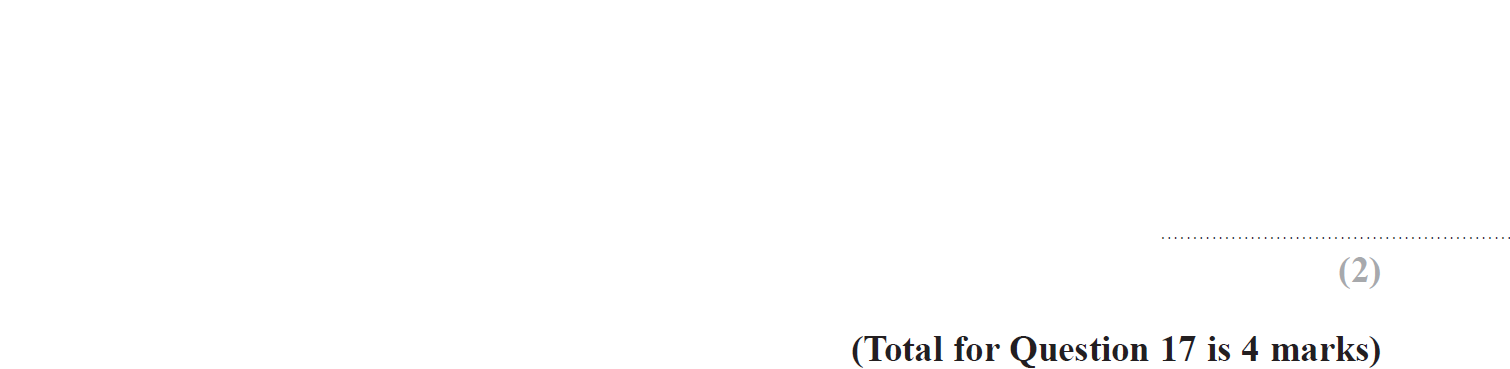 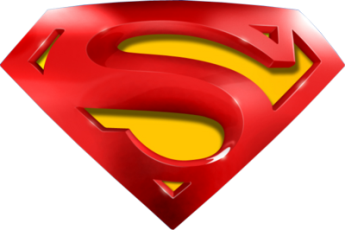 June 2018 4H Q17
Sets
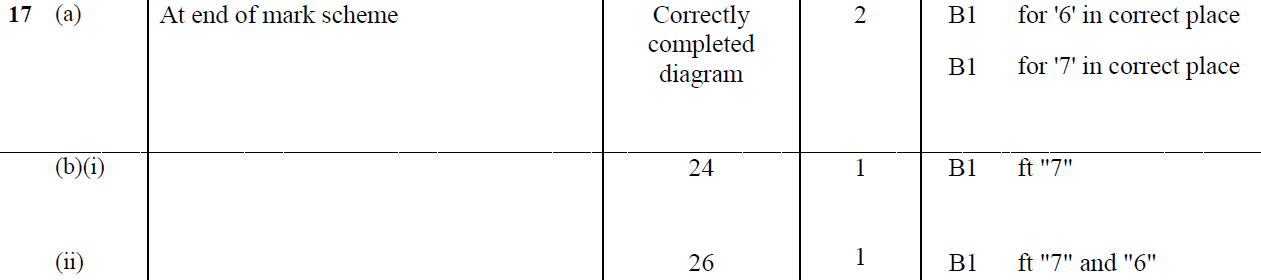 A
B (i)
B (ii)
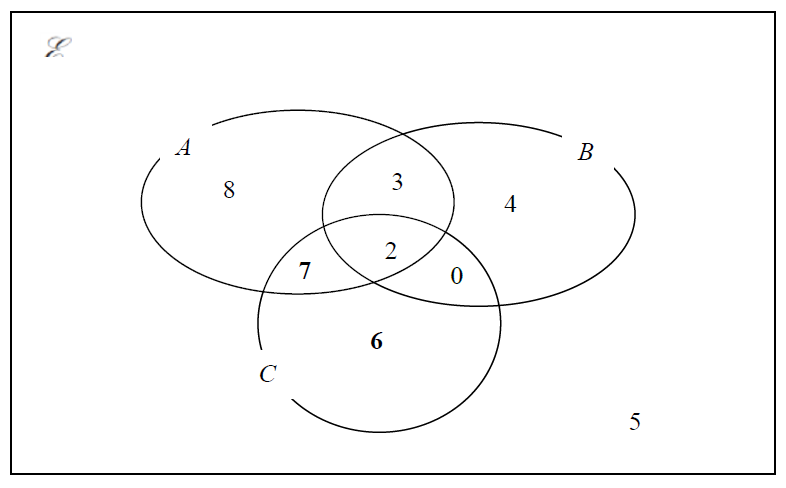 A
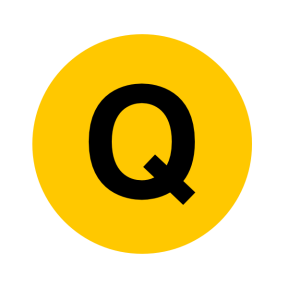 May 2018 3HR Q6
Sets
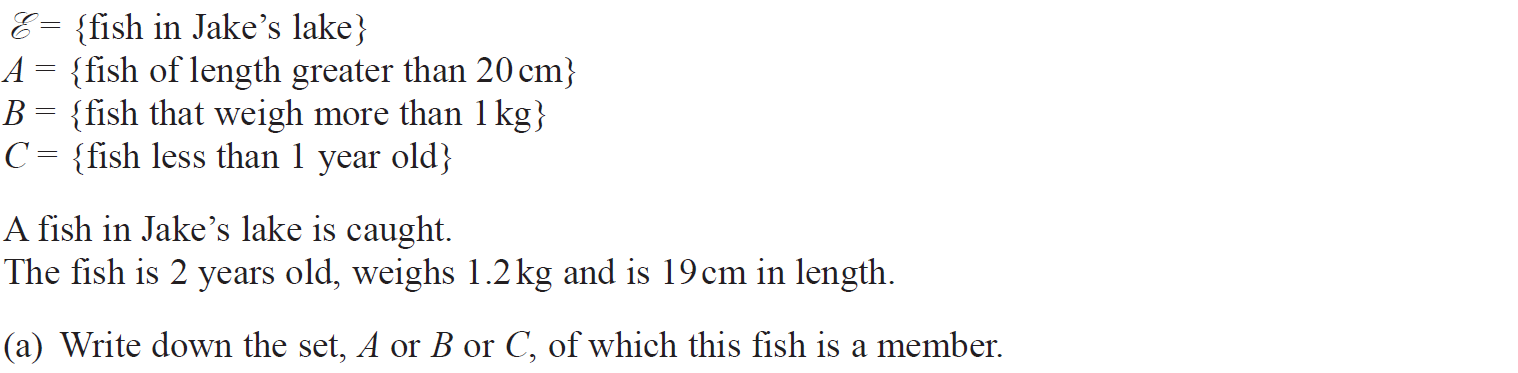 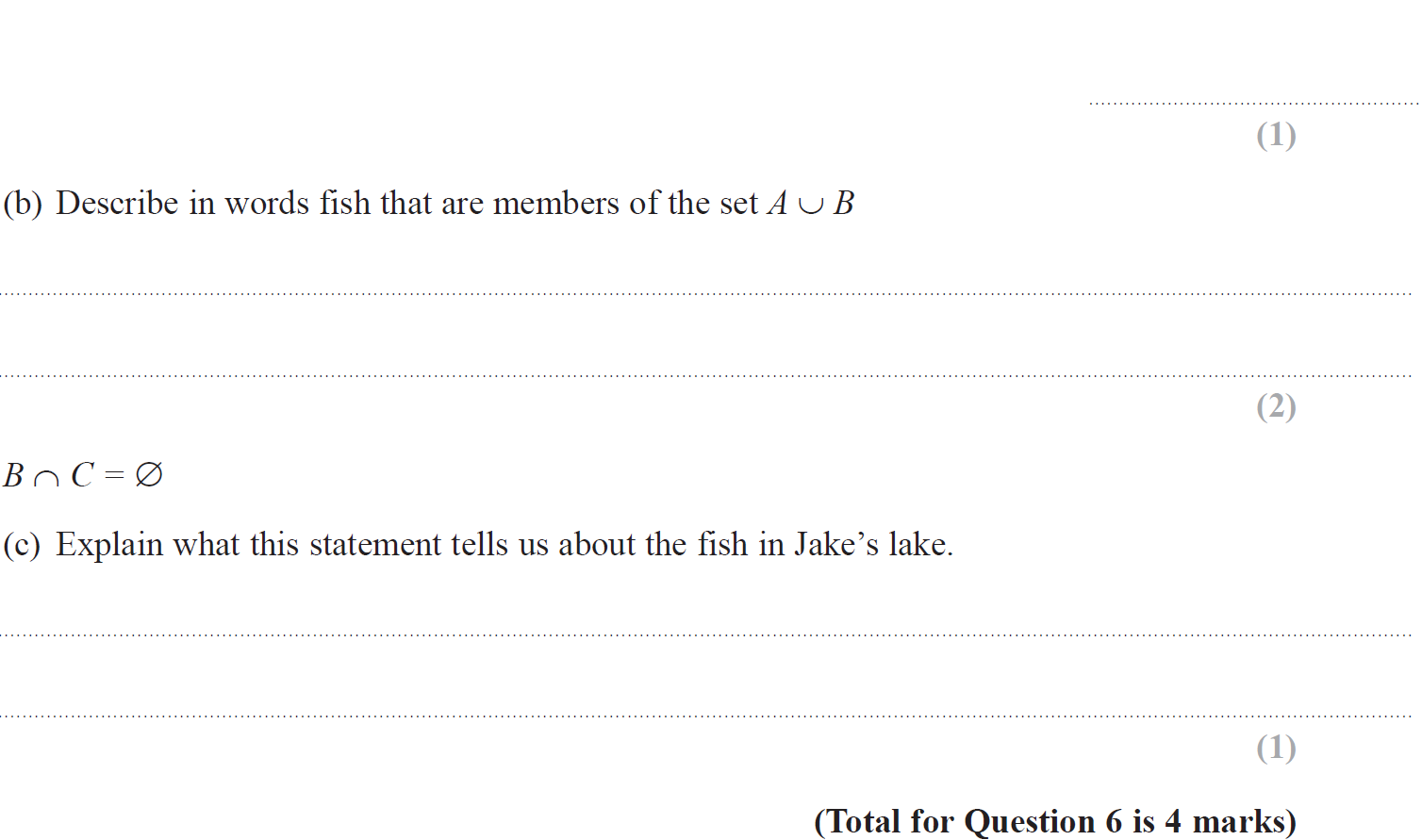 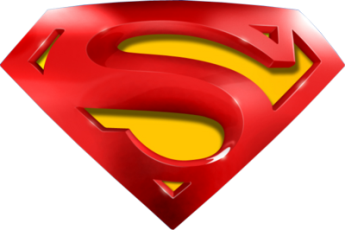 May 2018 3HR Q6
Sets
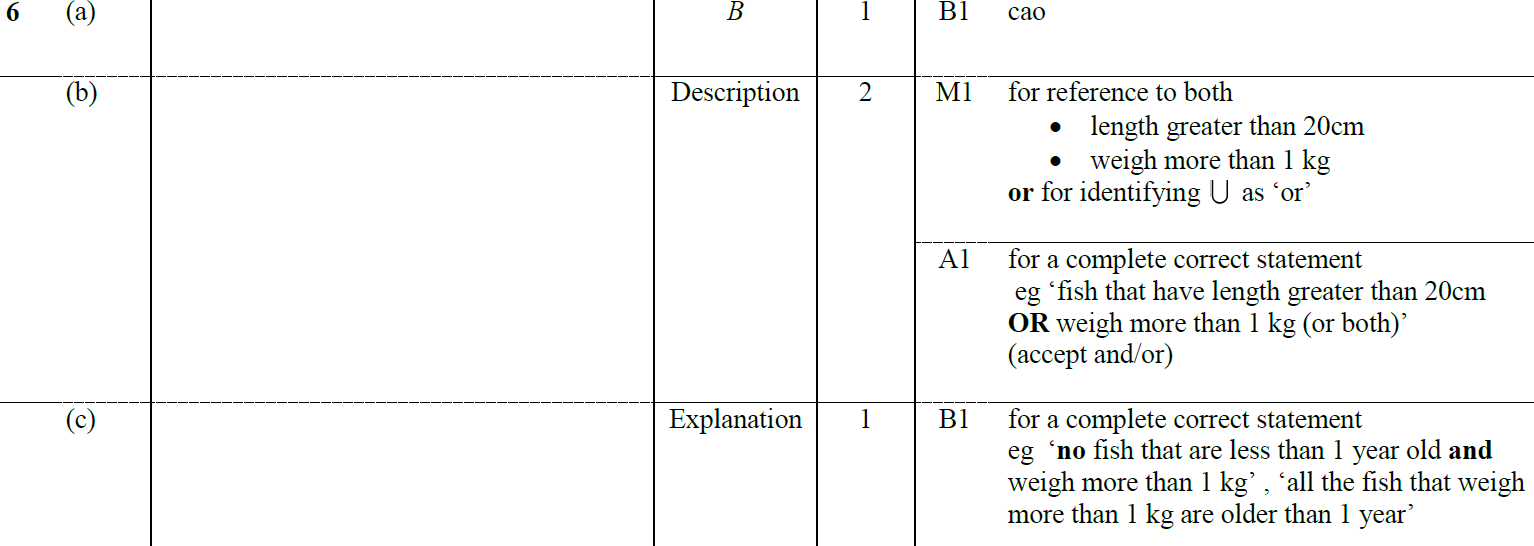 A
B
C
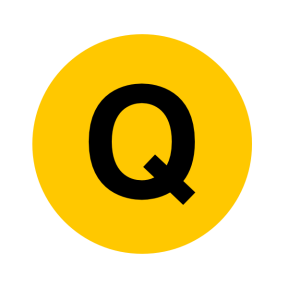